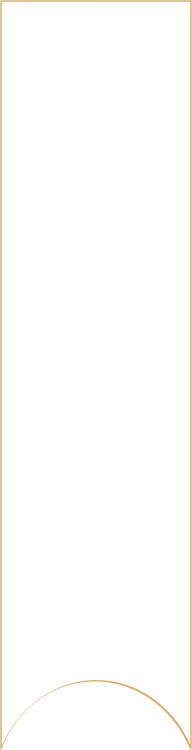 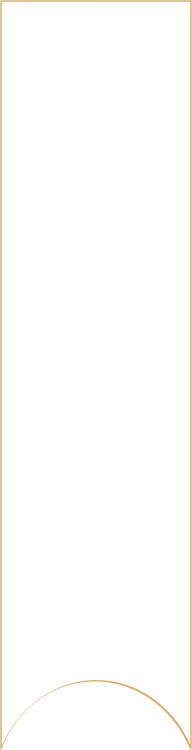 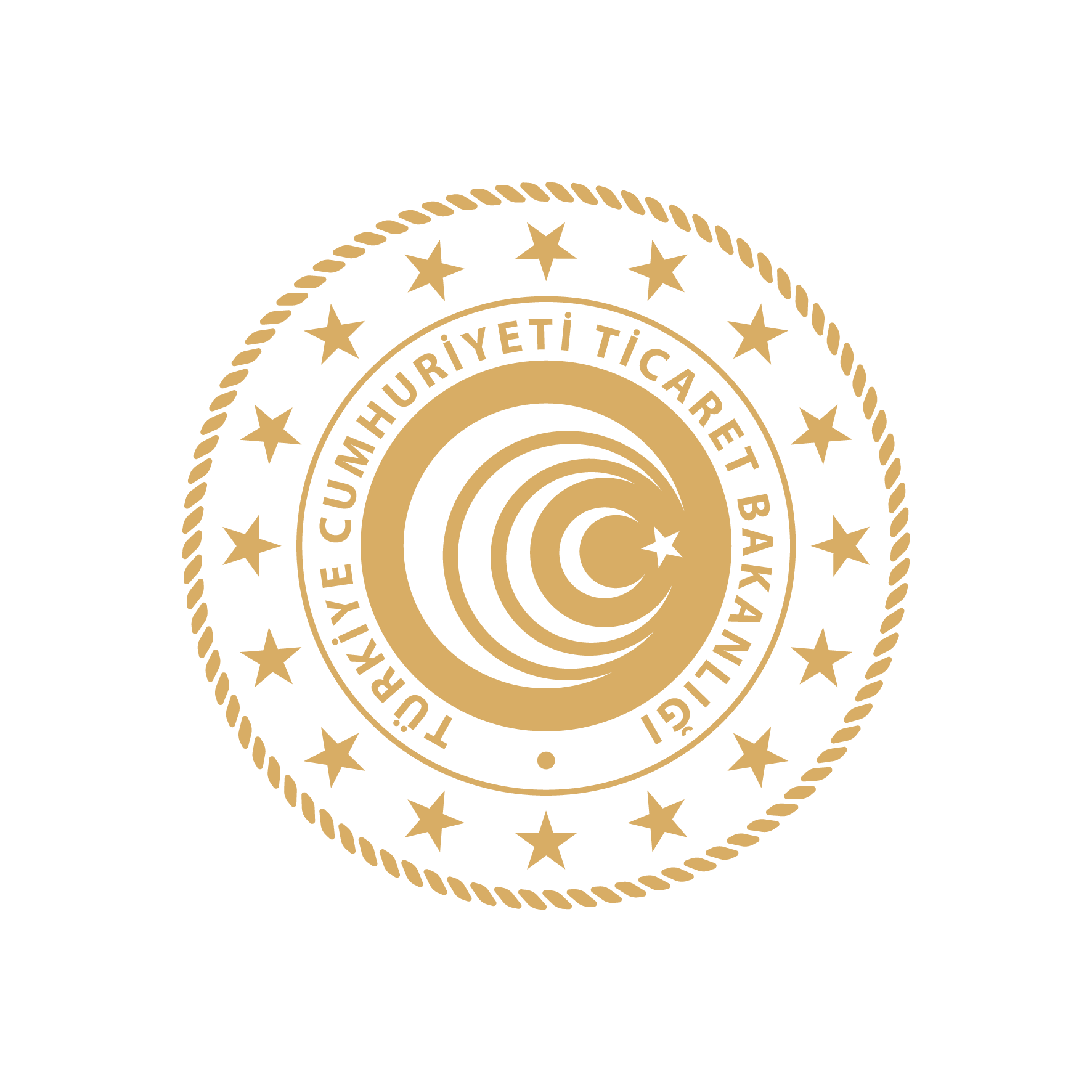 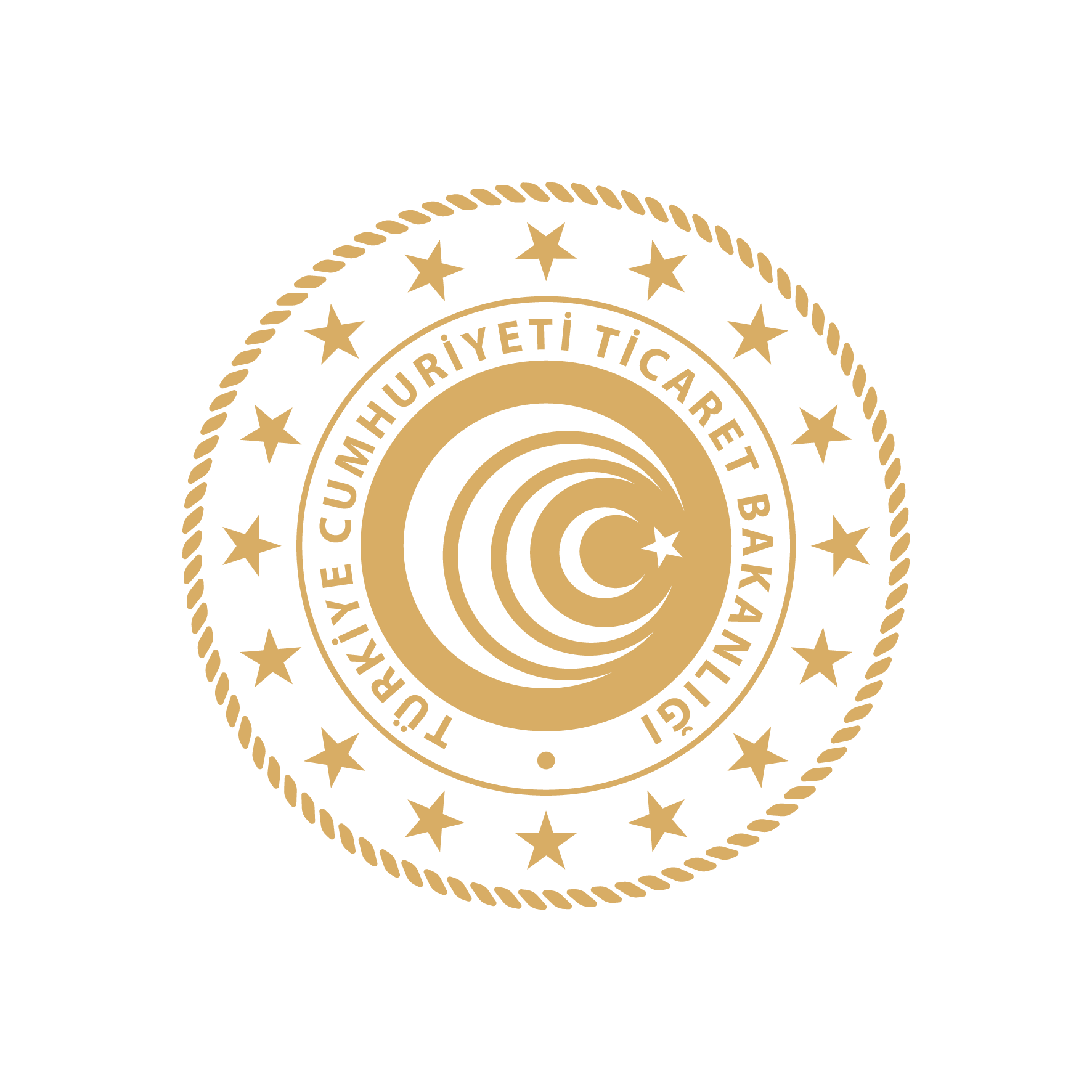 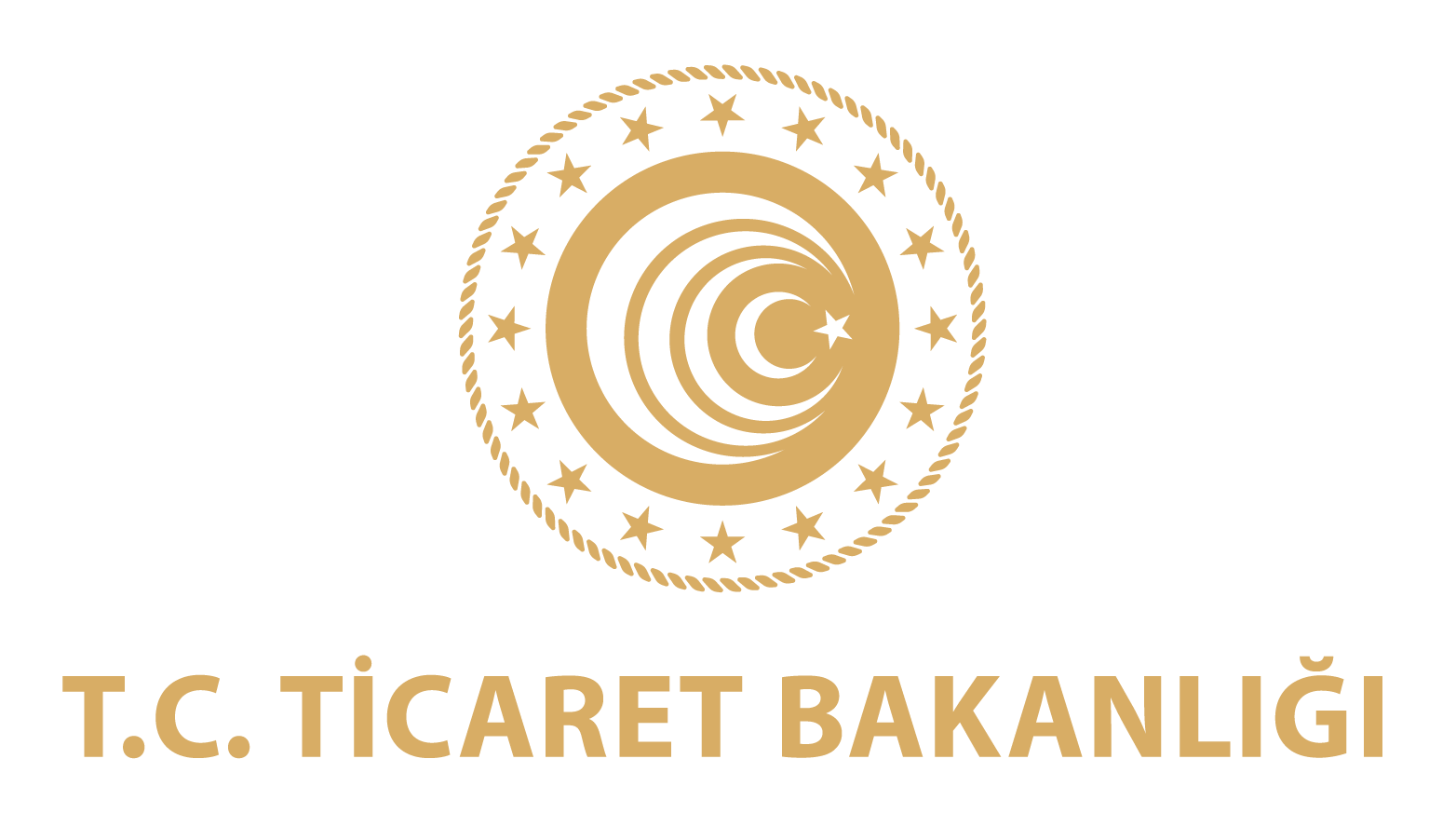 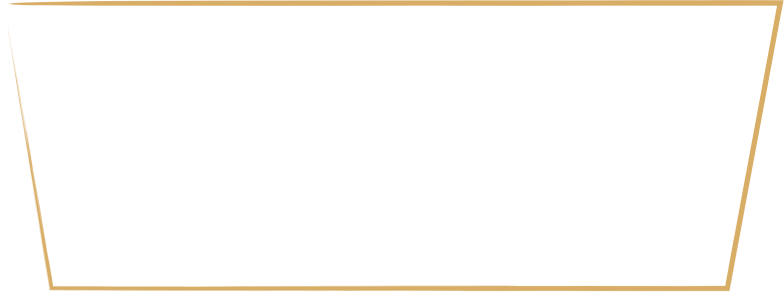 İHRACAT DESTEKLERİ
İHRACAT 
GENEL MÜDÜRLÜĞÜ
İHRACAT 
GENEL MÜDÜRLÜĞÜ
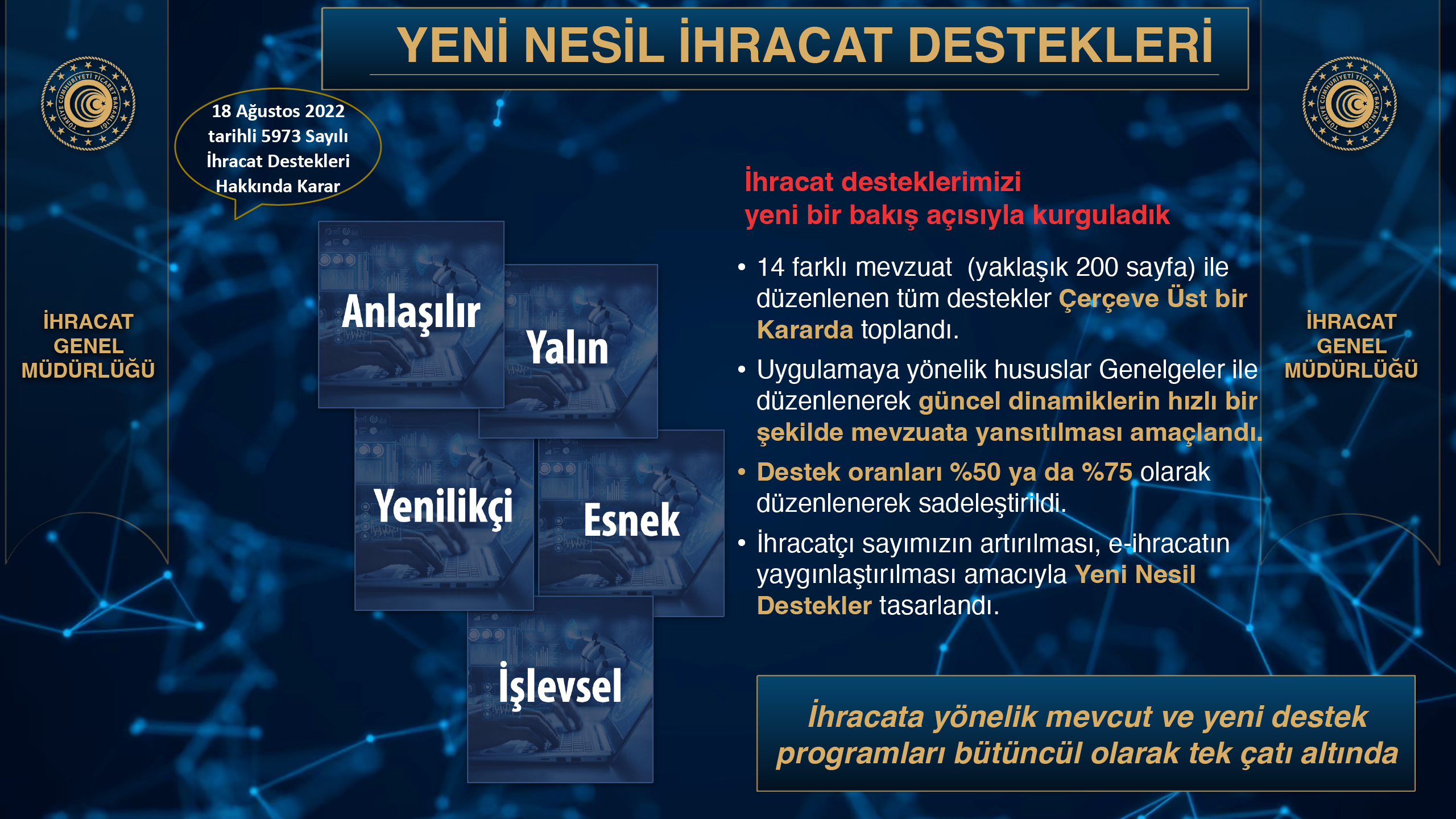 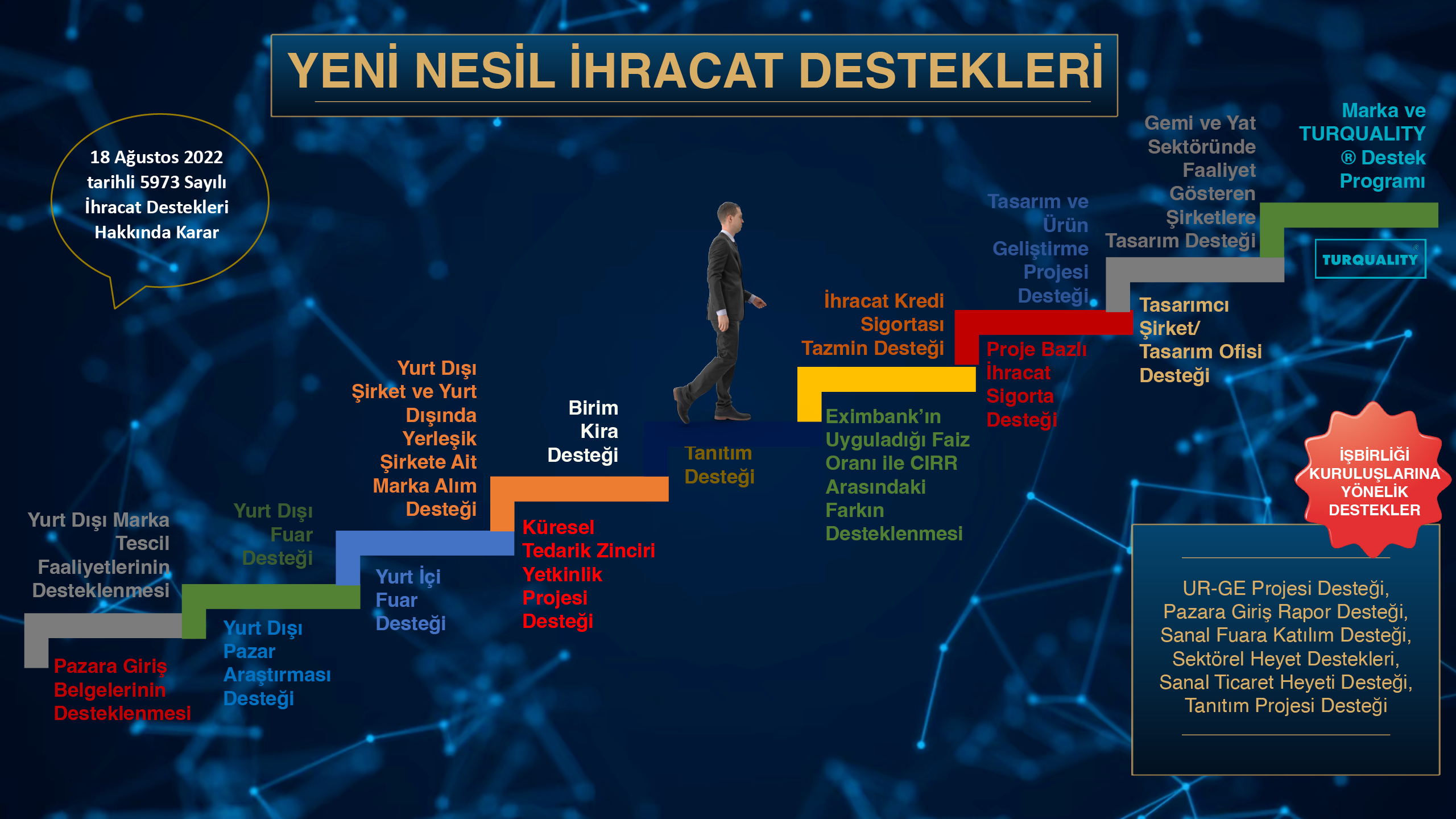 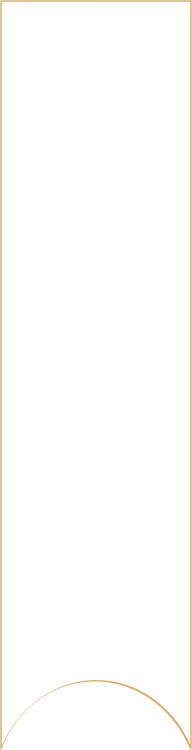 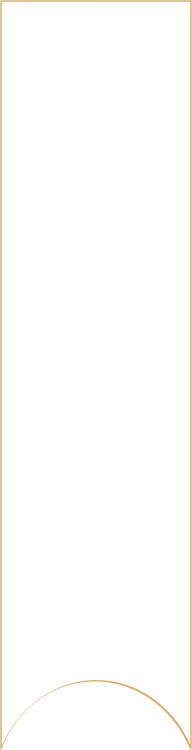 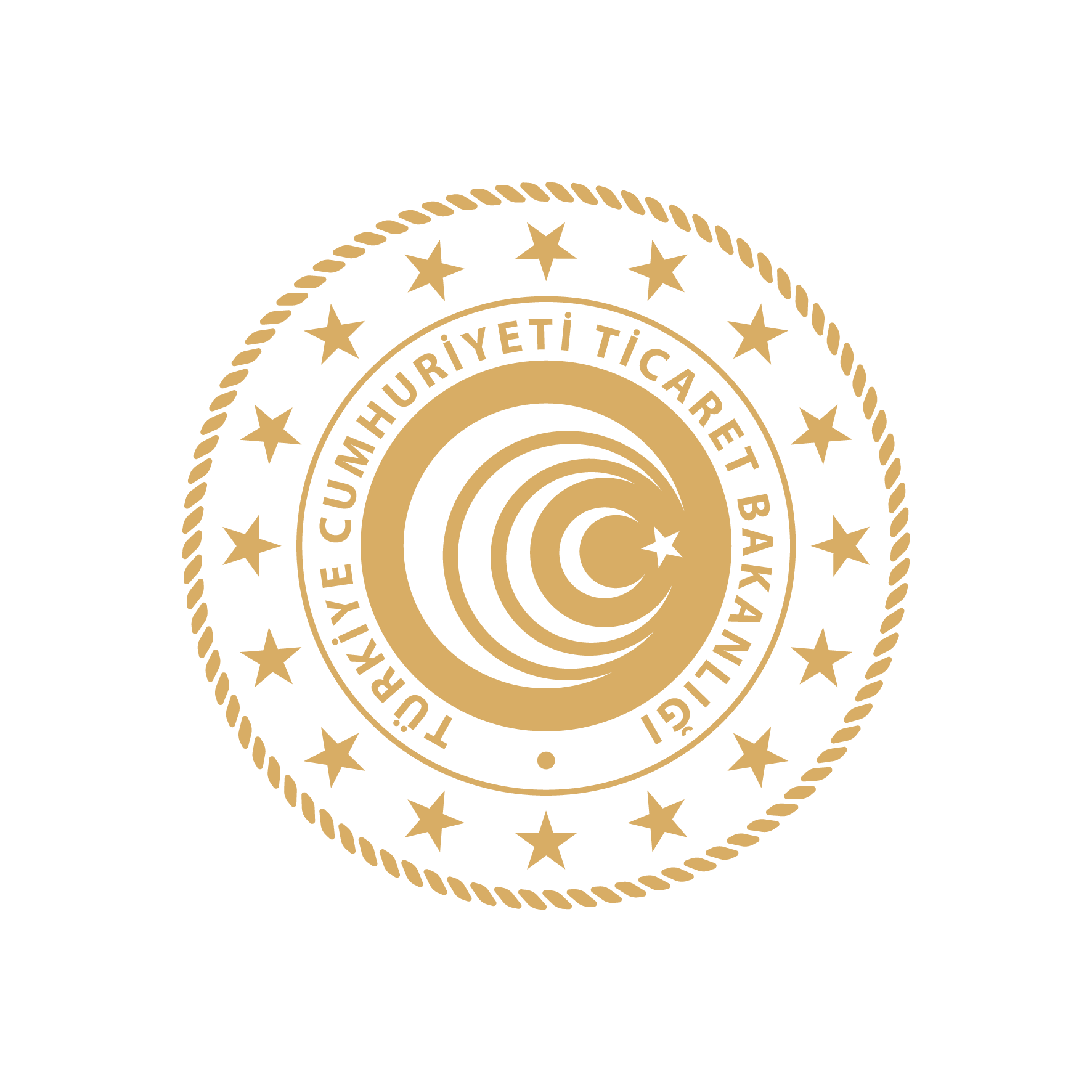 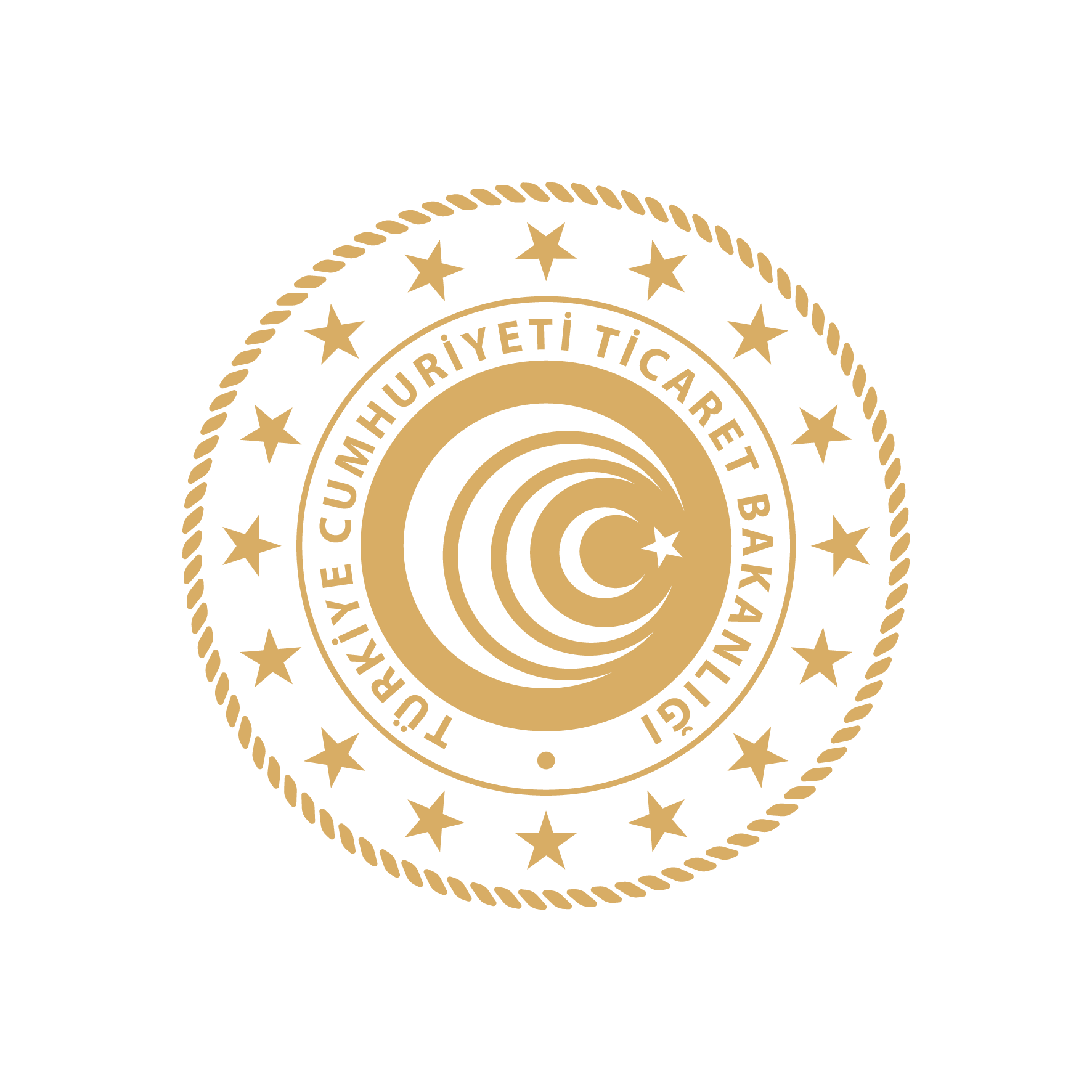 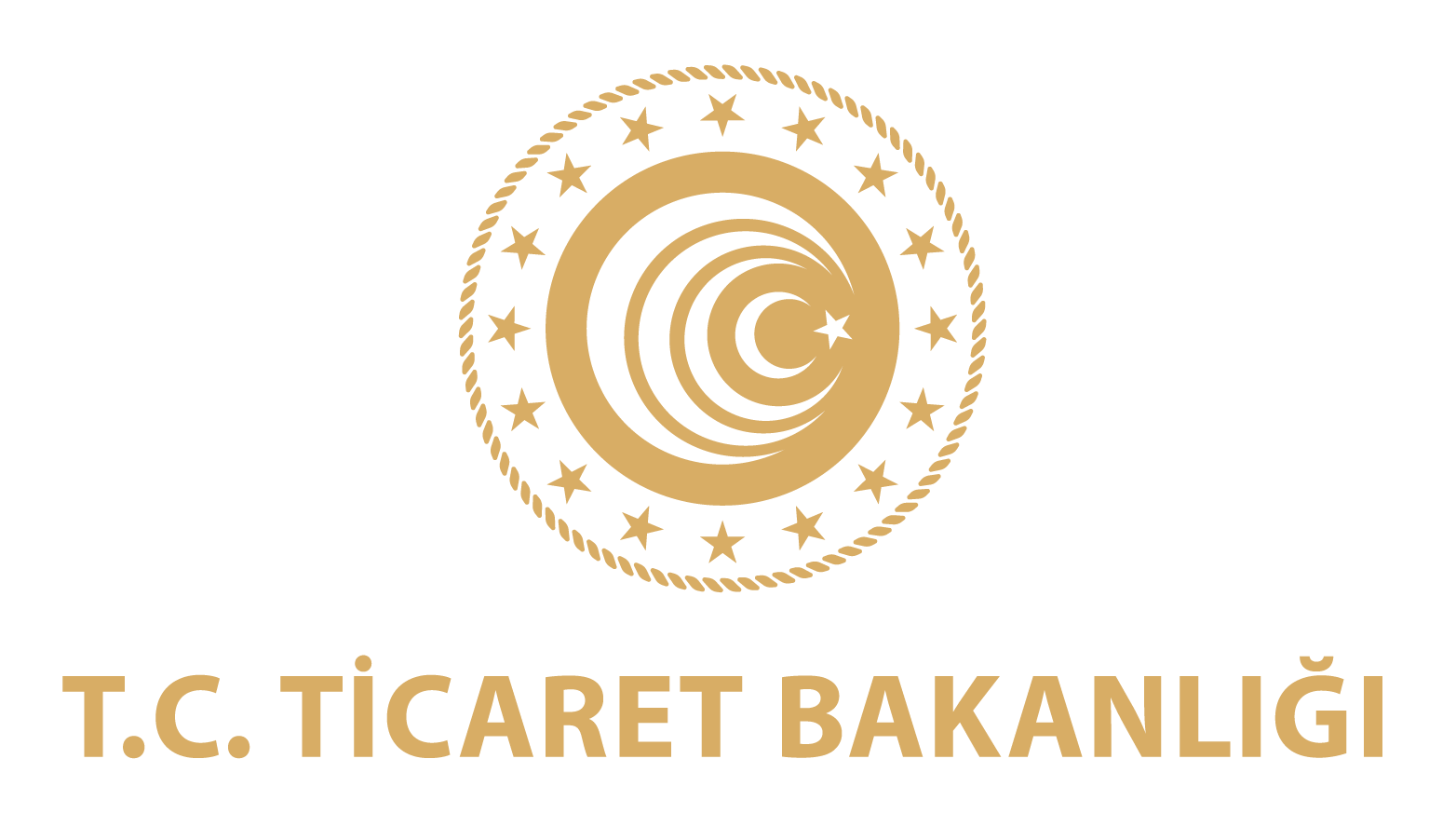 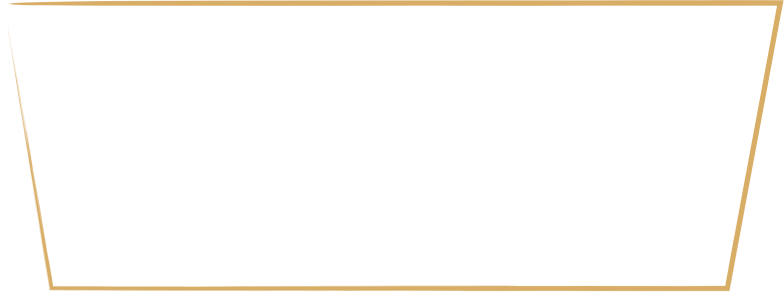 KOBİ VE KÜMELENME DESTEKLERİ DAİRE BAŞKANLIĞI
İHRACAT 
GENEL MÜDÜRLÜĞÜ
İHRACAT 
GENEL MÜDÜRLÜĞÜ
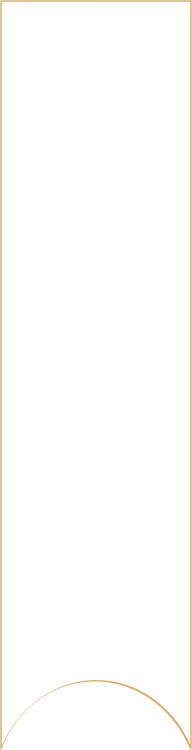 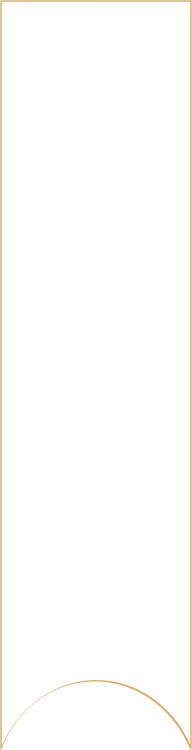 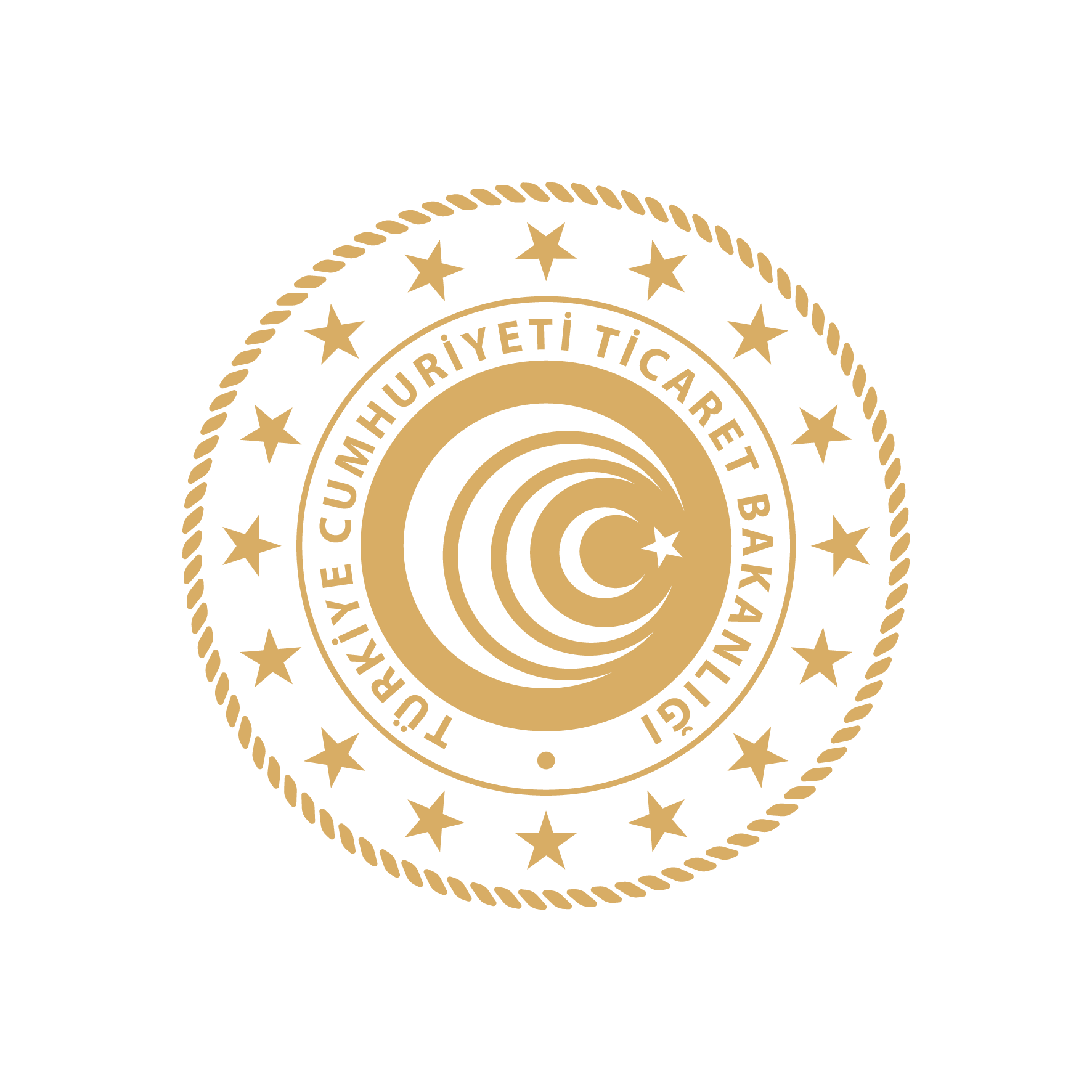 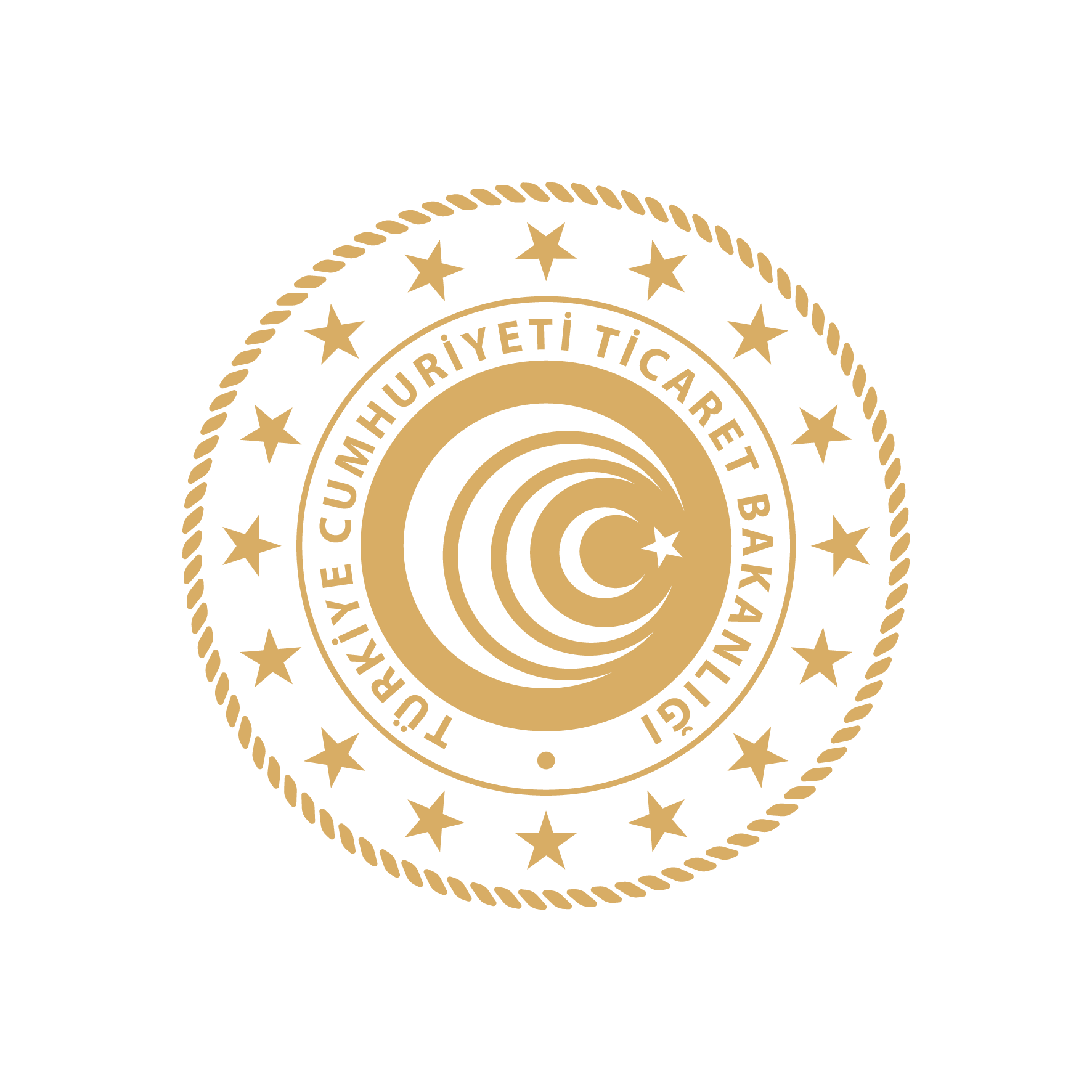 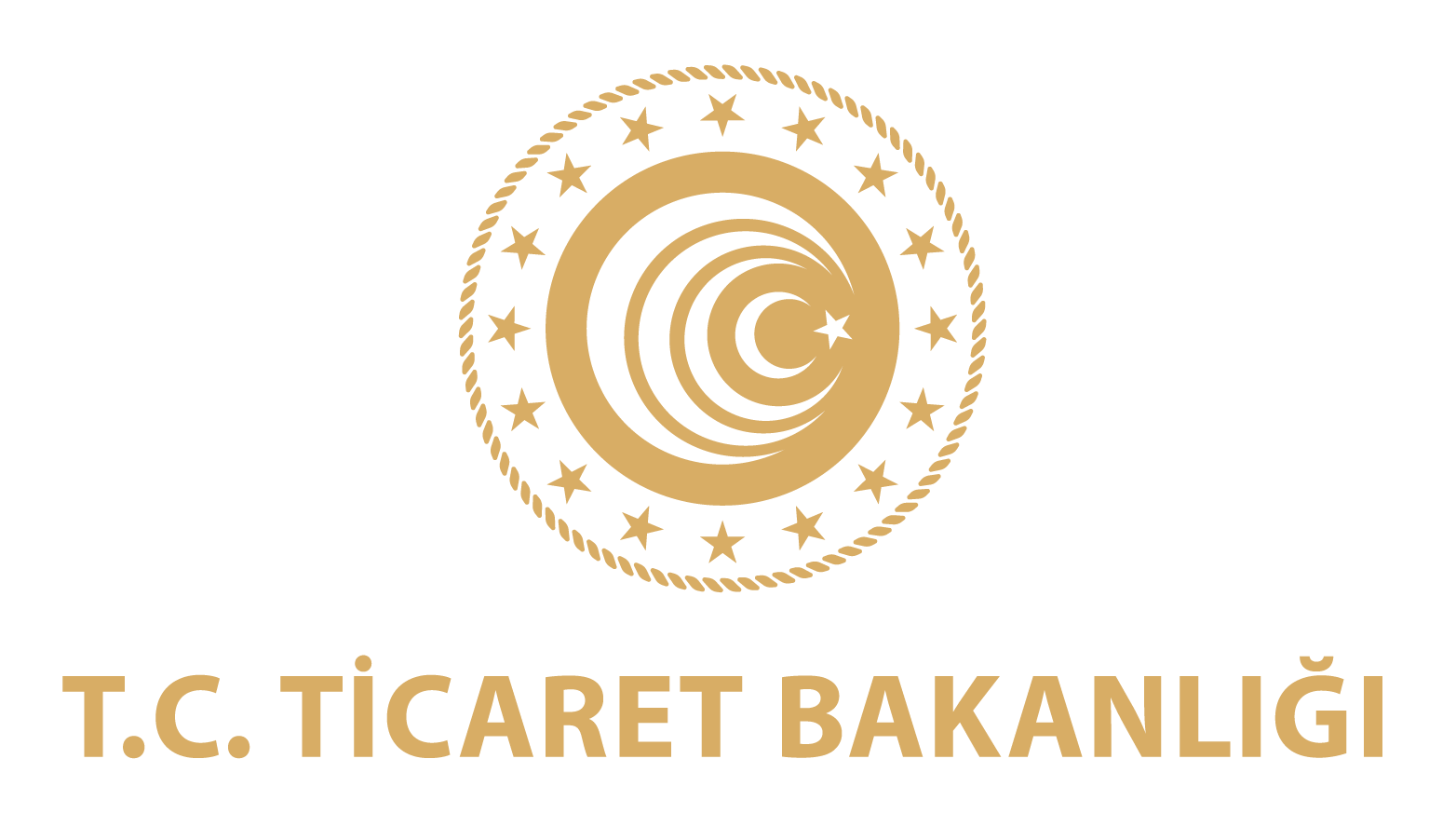 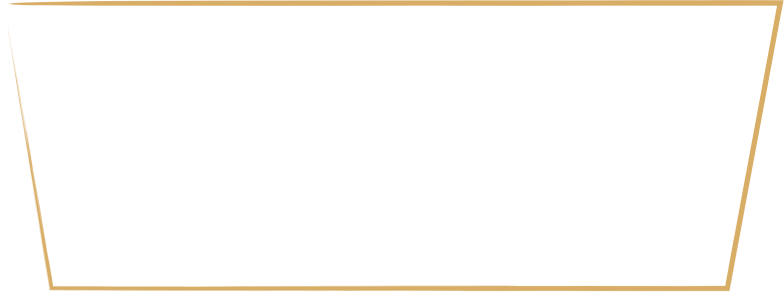 PAZARA GİRİŞ PROJESİ HAZIRLAMA DESTEĞİ
İHRACAT 
GENEL MÜDÜRLÜĞÜ
İHRACAT 
GENEL MÜDÜRLÜĞÜ
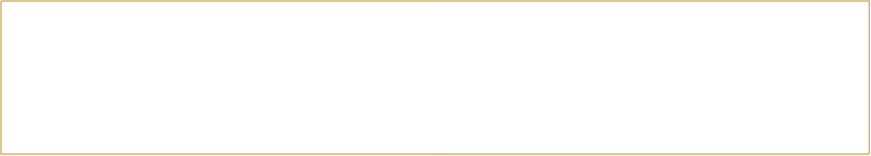 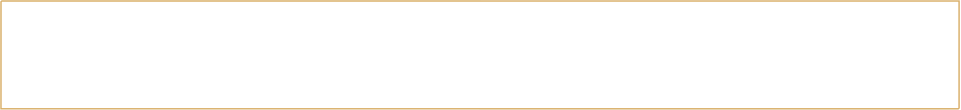 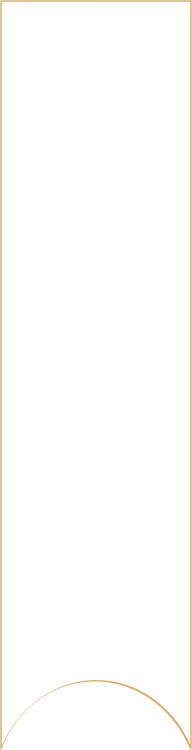 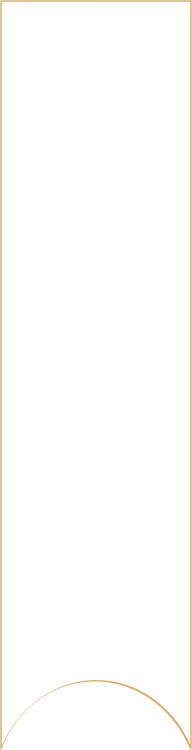 Şirketlerin sürdürülebilir ihracat artışını sağlama odaklı hedef pazar, yurt dışı pazarlara yönelik finansman ve fiyatlandırma stratejisi, pazarlama ve kanal stratejisi ve bunlara dair aksiyon planı ve bütçelerini içeren pazara giriş projesi hazırlık sürecine dair alacakları danışmanlık ve rapor giderlerini ifade eder.

Şirketin mevcut durum / değer zinciri / rekabet analizi
Hedef Pazar Analizi
Her hedef Pazar için
	* Pazara Giriş Stratejisi
	* E-ihracat Stratejisi

İHRACAT PLANI : Takvimlendirilmiş faaliyetler, bütçe ve devlet yardımları
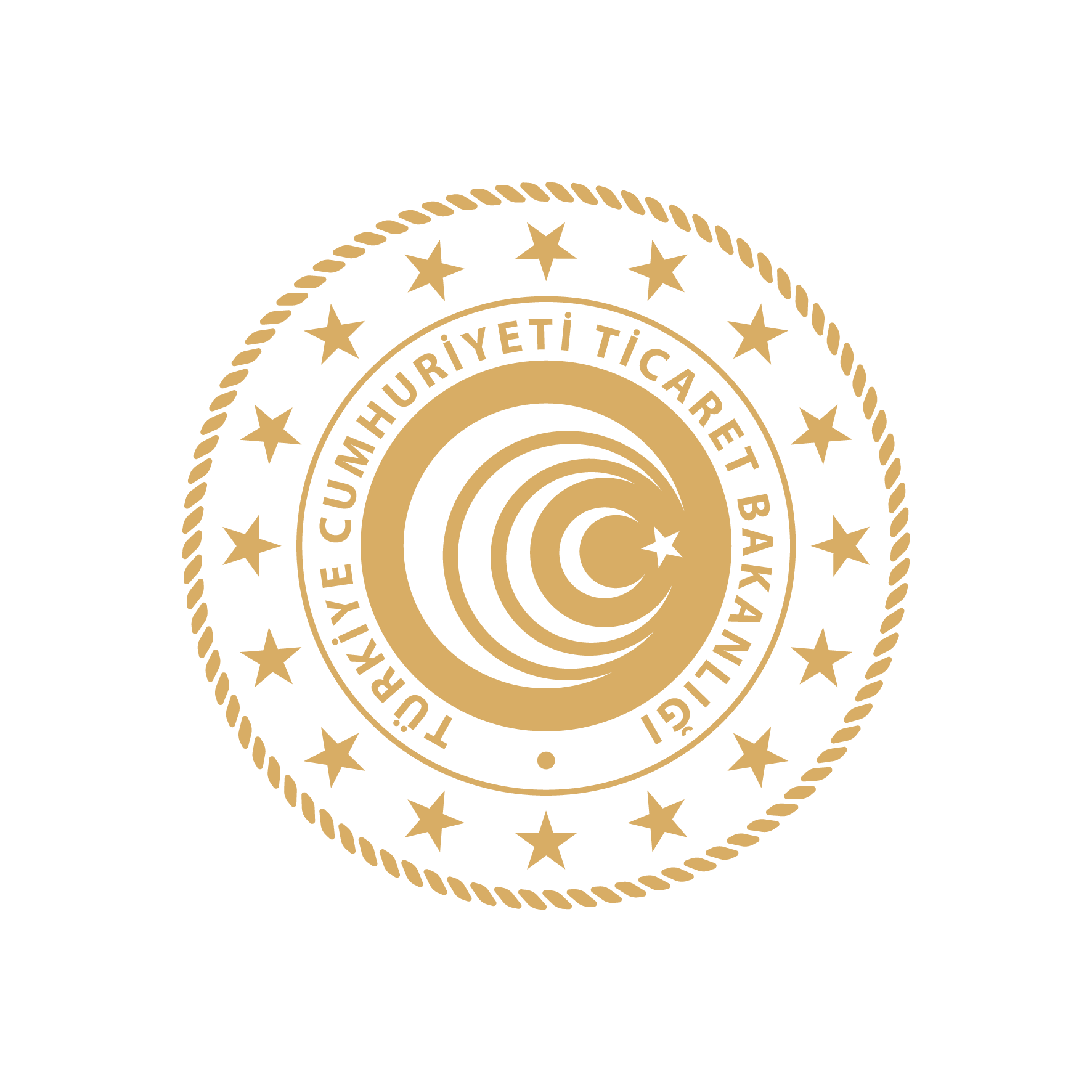 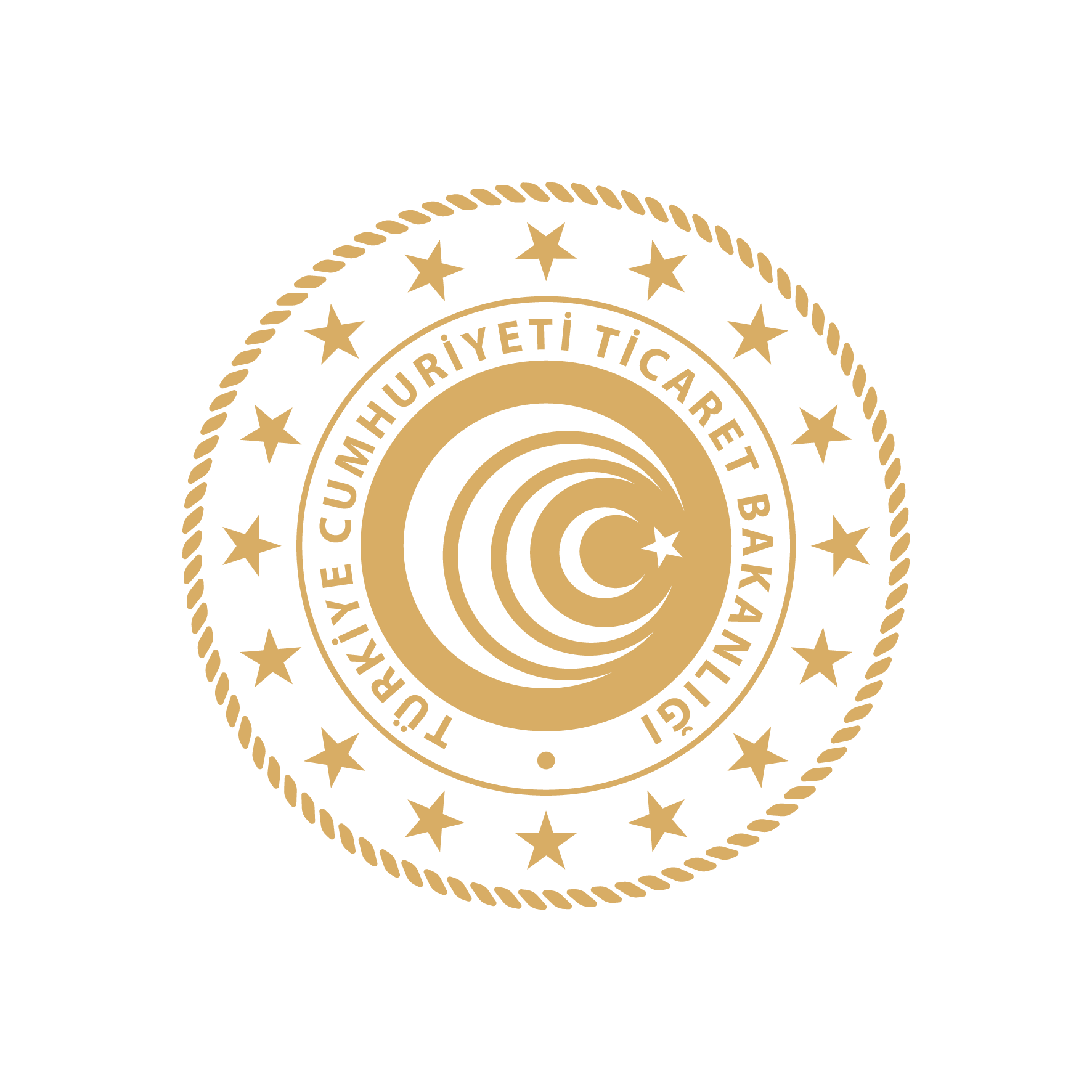 PAZARA GİRİŞ PROJESİ HAZIRLAMA DESTEĞİ
İHRACAT 
GENEL MÜDÜRLÜĞÜ
İHRACAT 
GENEL MÜDÜRLÜĞÜ
Pazara Giriş Projesi Hazırlama Desteği 

Destek Oranı : % 50 
 200.000 TL / Proje başına
Şirket Başına 2 Proje

Ön Onaylı projeler desteklenir.
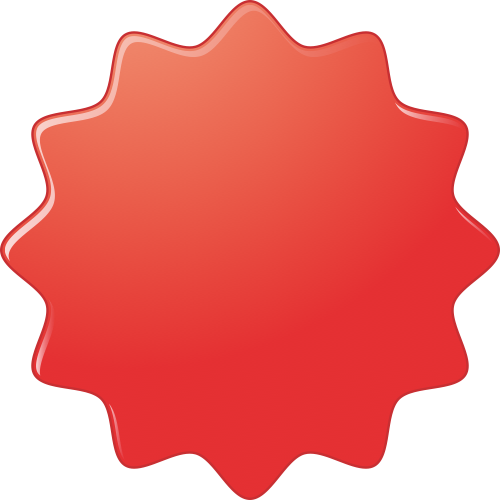 PREFİNANSMAN
YENİ DESTEK
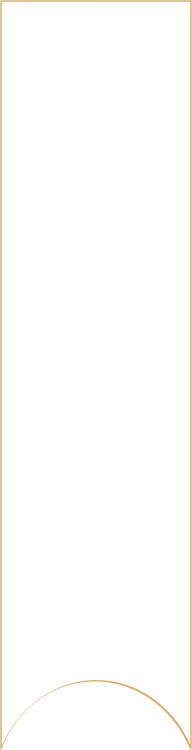 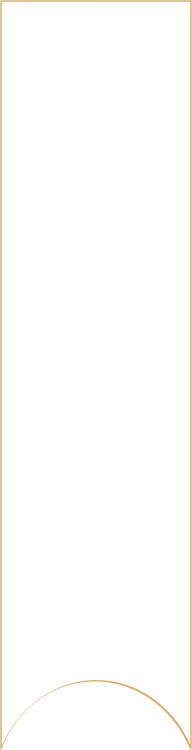 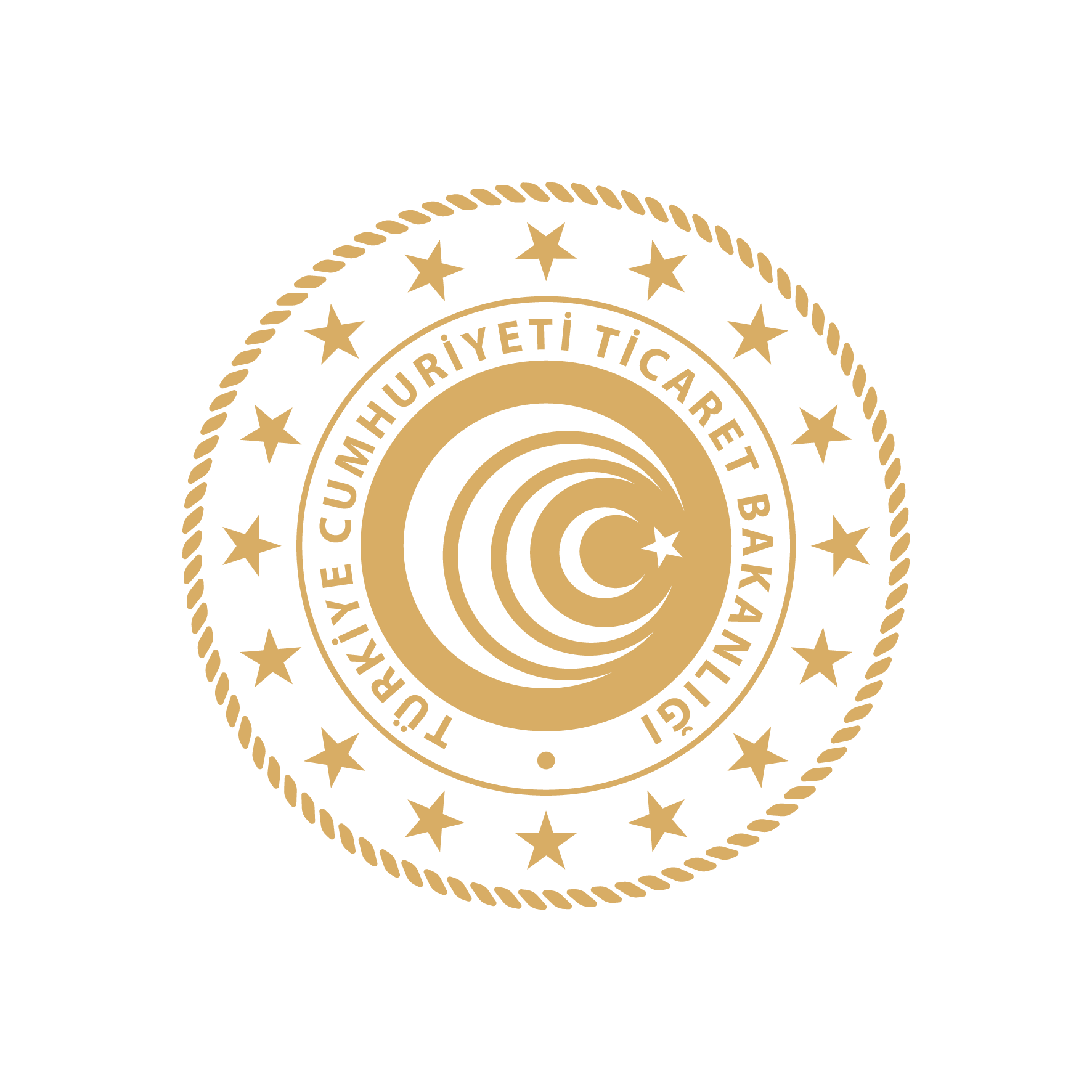 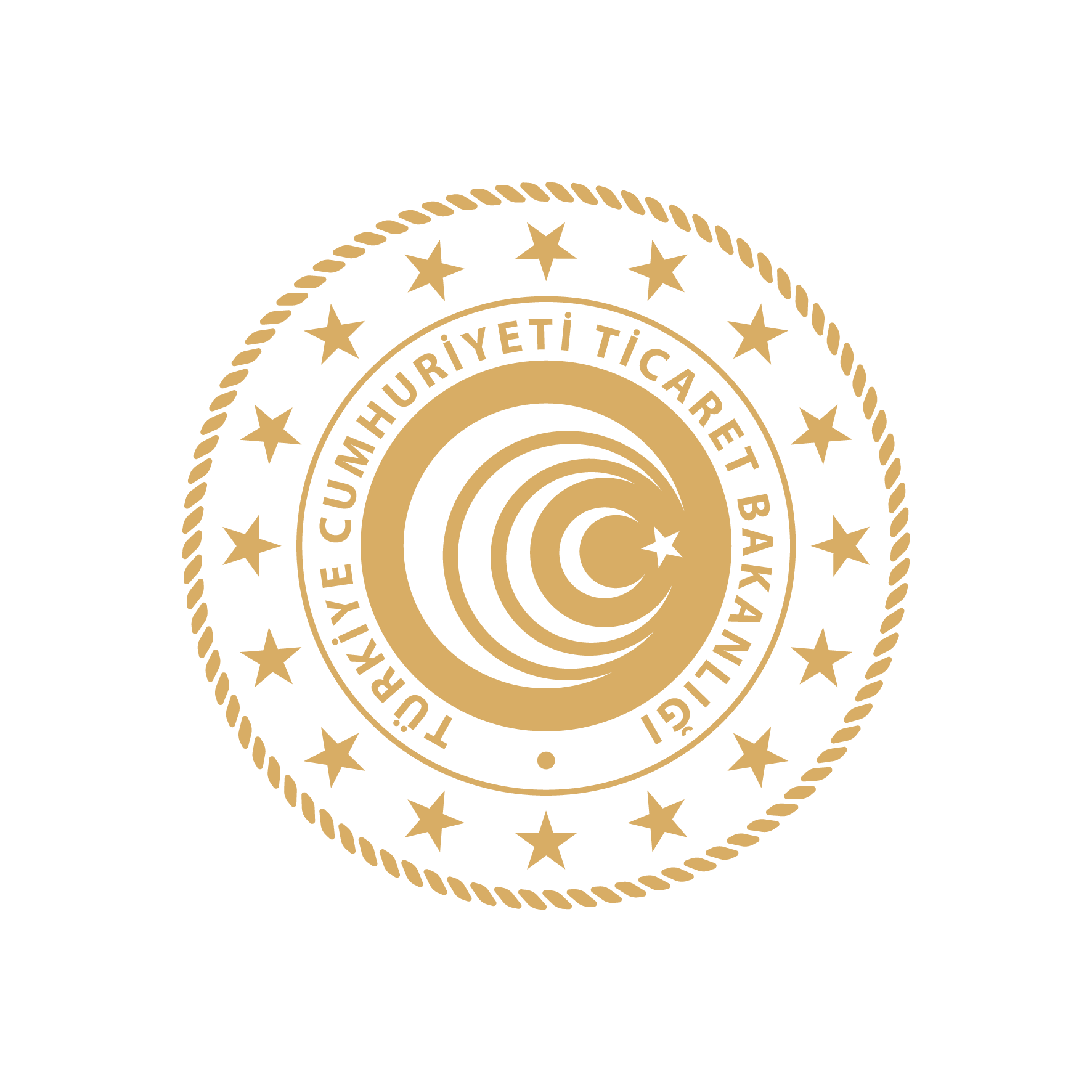 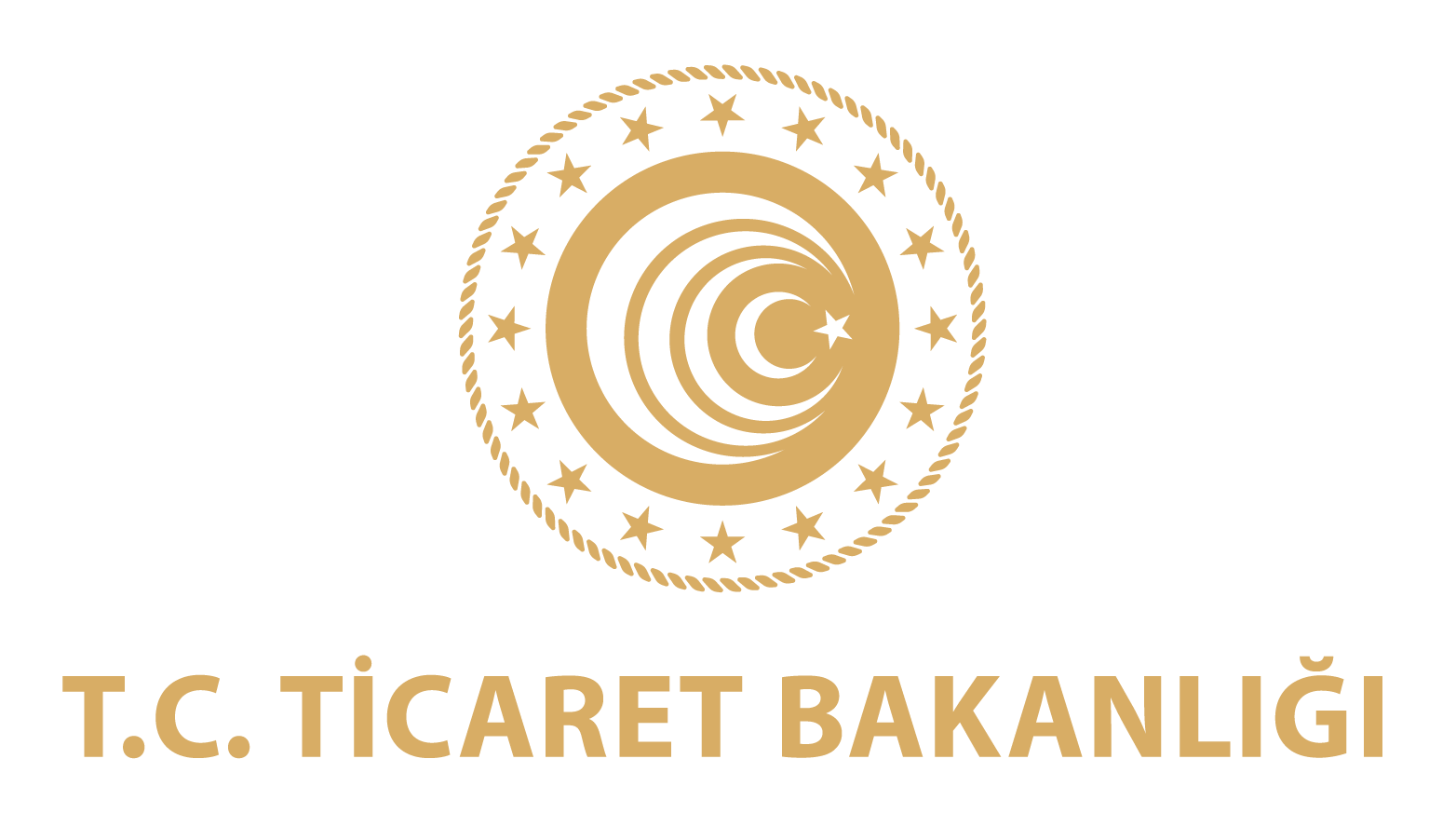 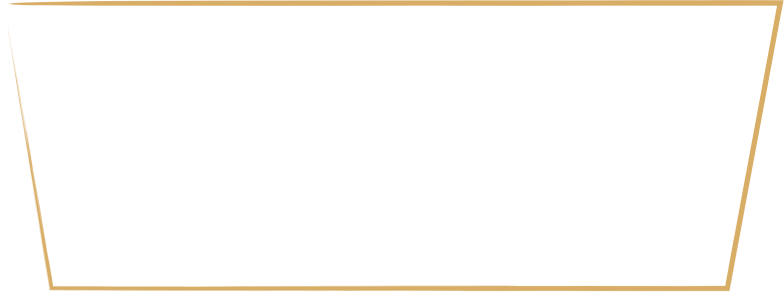 YURT DIŞI PAZAR ARAŞTIRMASI DESTEĞİ
İHRACAT 
GENEL MÜDÜRLÜĞÜ
İHRACAT 
GENEL MÜDÜRLÜĞÜ
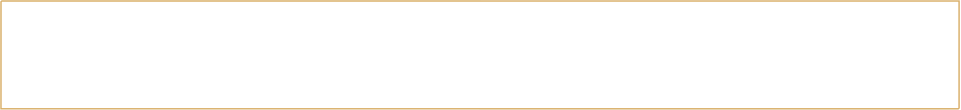 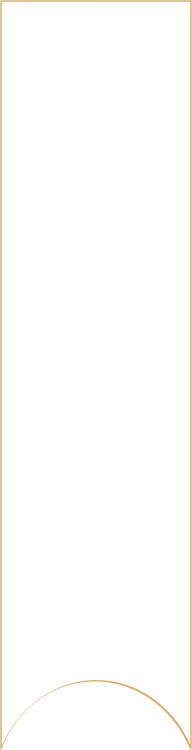 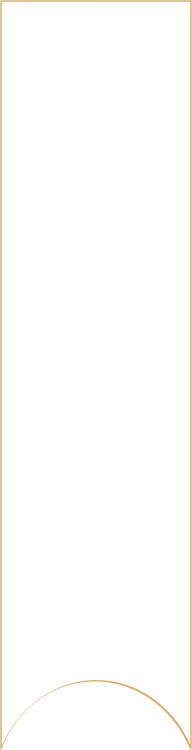 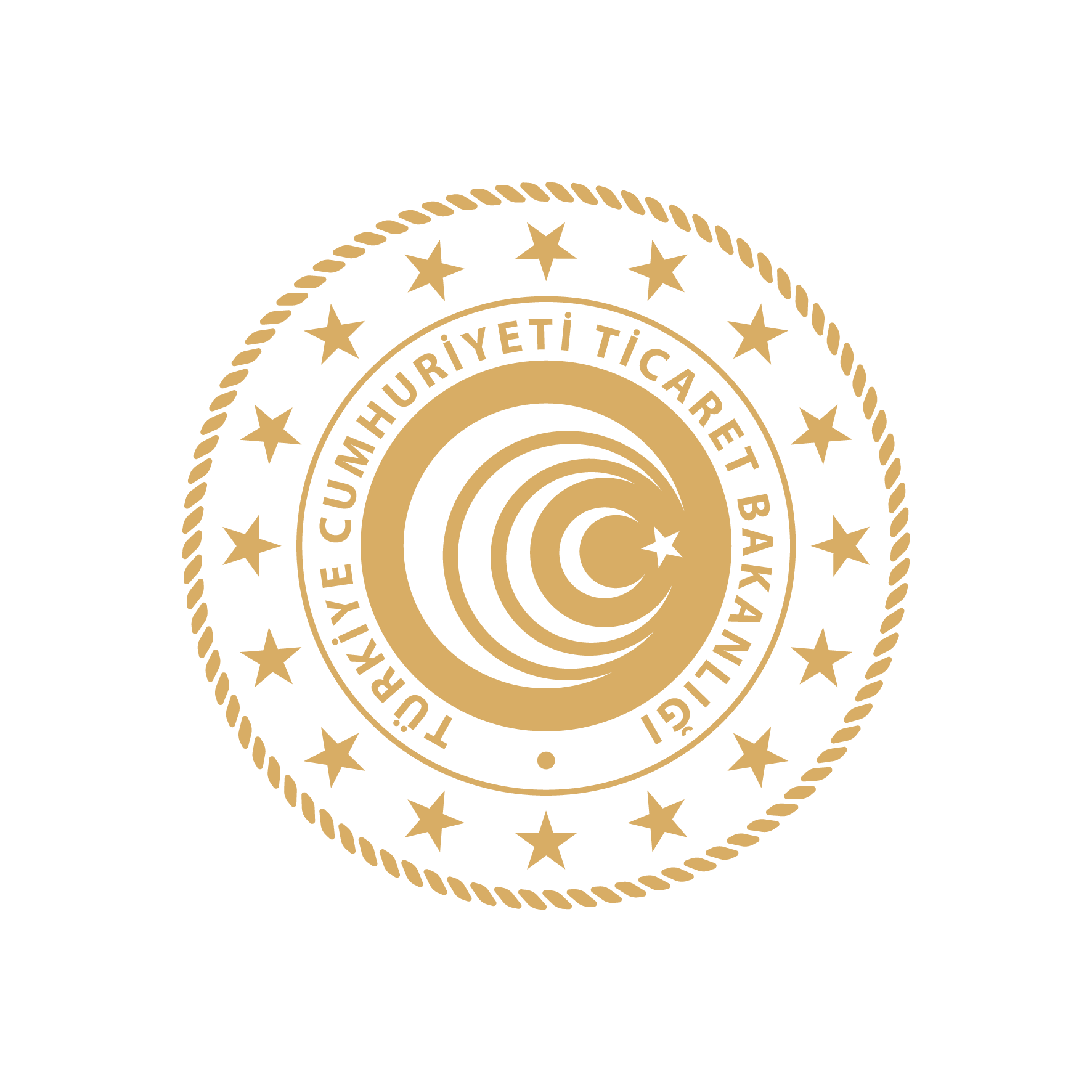 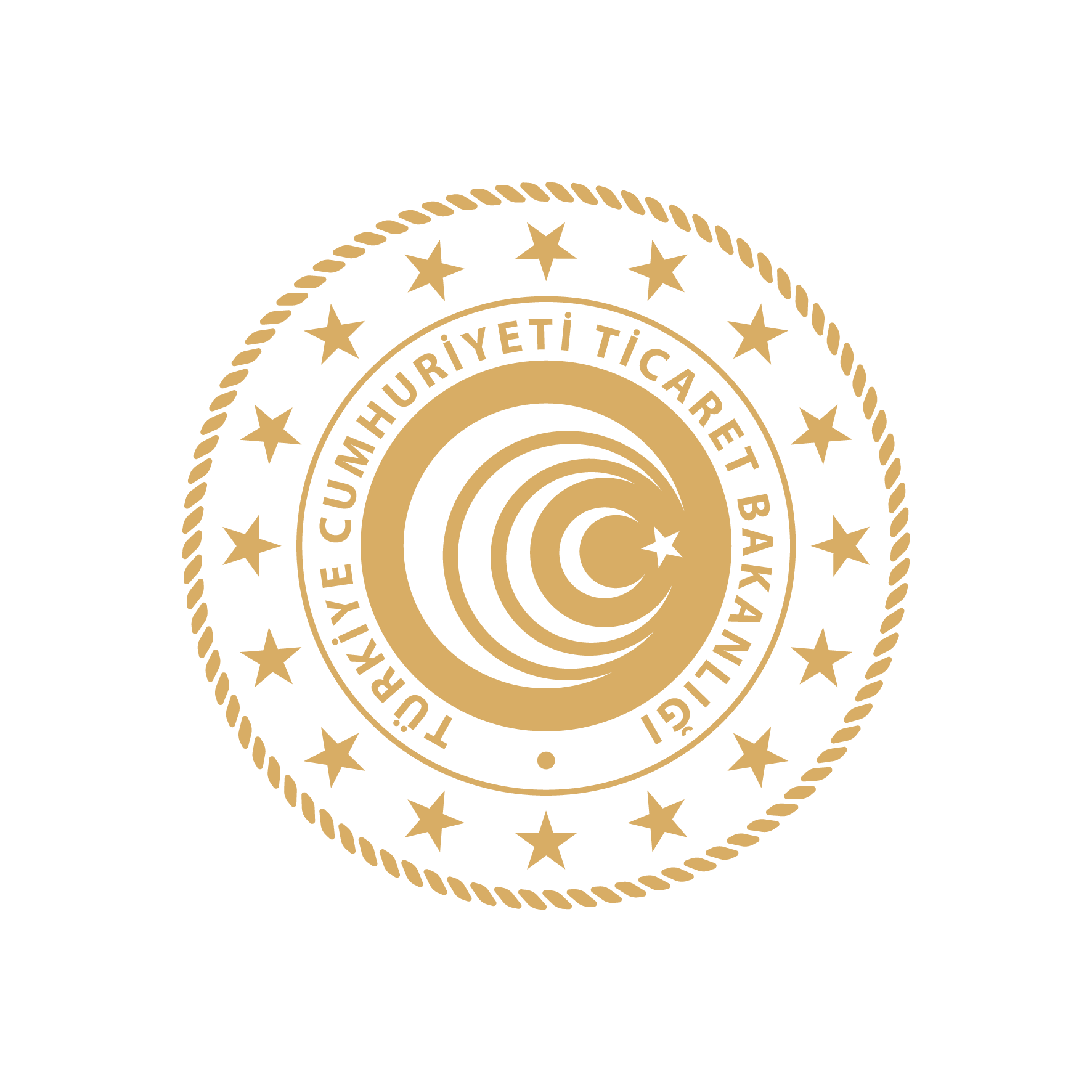 YURT DIŞI PAZAR ARAŞTIRMASI DESTEĞİ
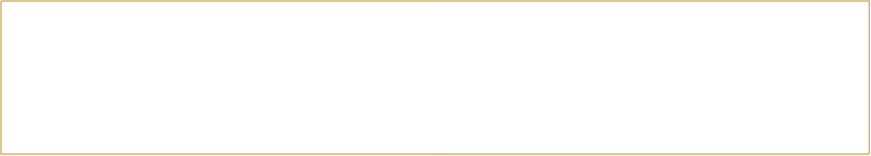 Yurt dışı iş görüşmesi ziyaretleri kapsamında;
Ulaşım ve konaklama masrafları

En fazla 10 gün
1 seferde 3 ülke

Yıllık 5 adet
Toplamda 20 adet
İHRACAT 
GENEL MÜDÜRLÜĞÜ
İHRACAT 
GENEL MÜDÜRLÜĞÜ
Destek Oranı : % 50 
Yıllık Limit 100.000 TL
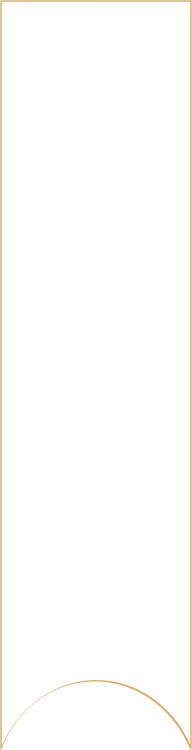 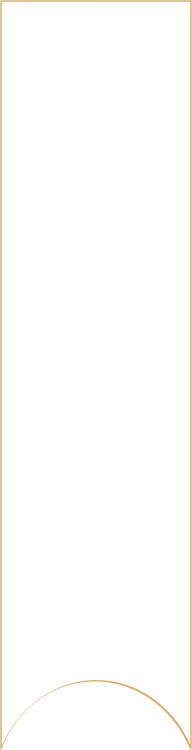 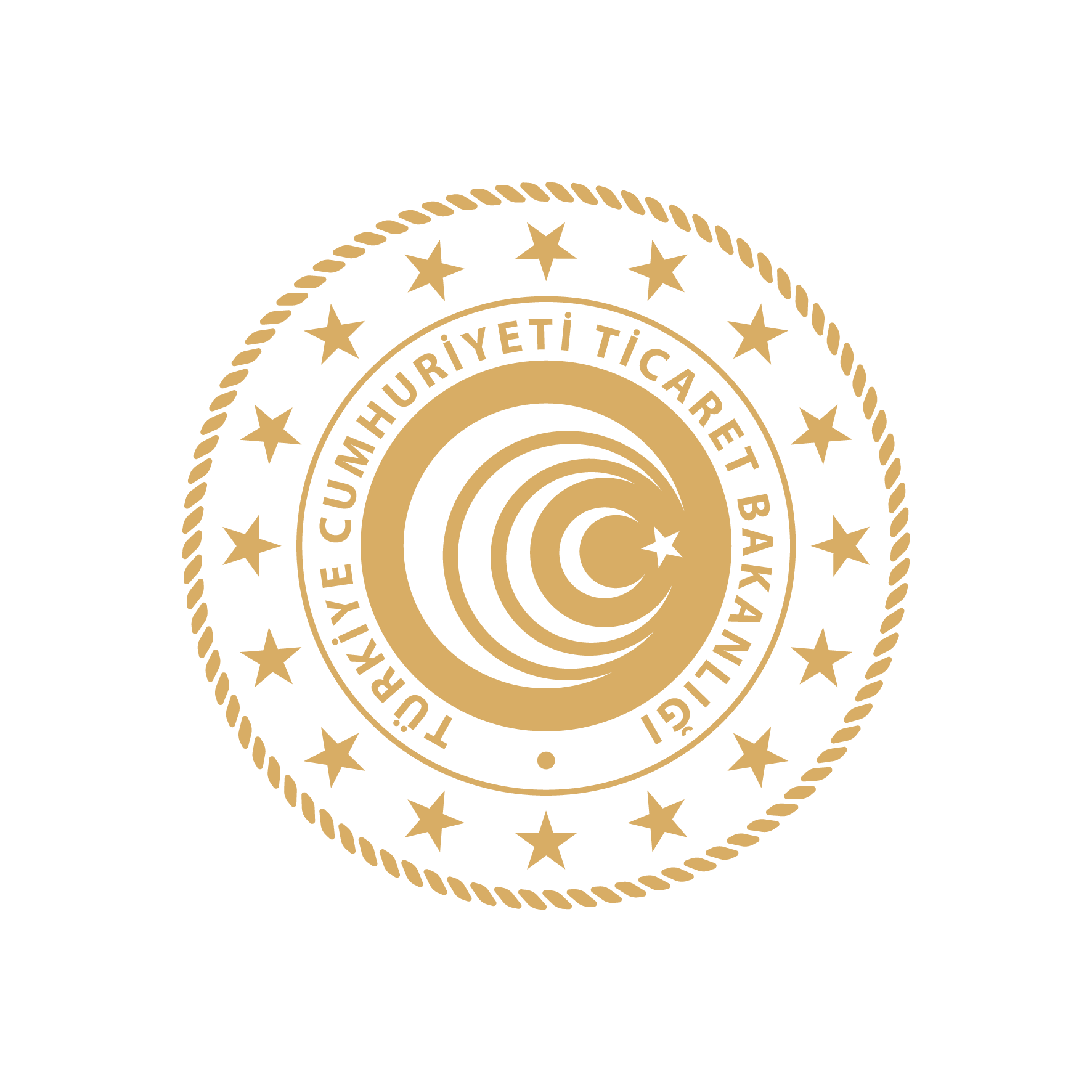 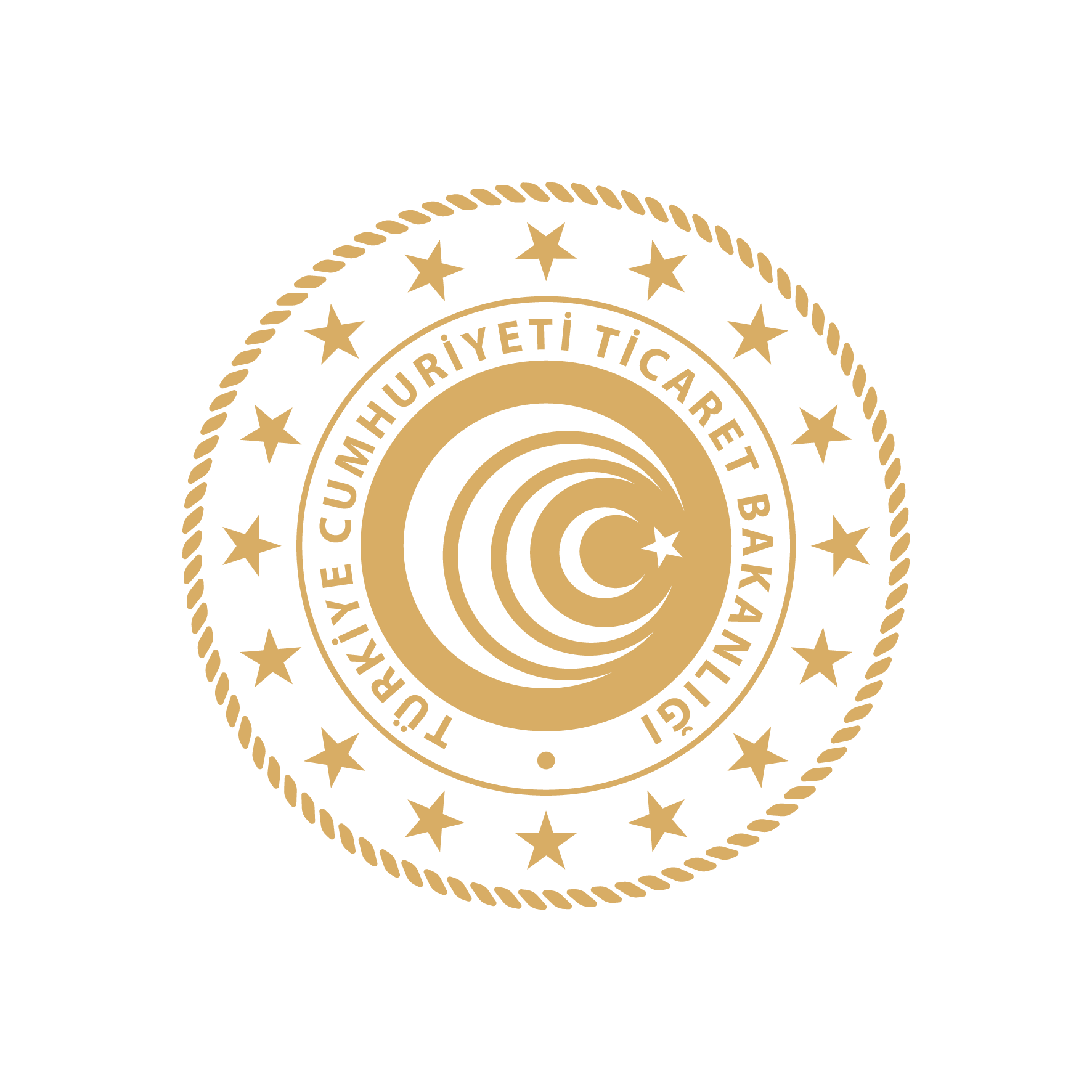 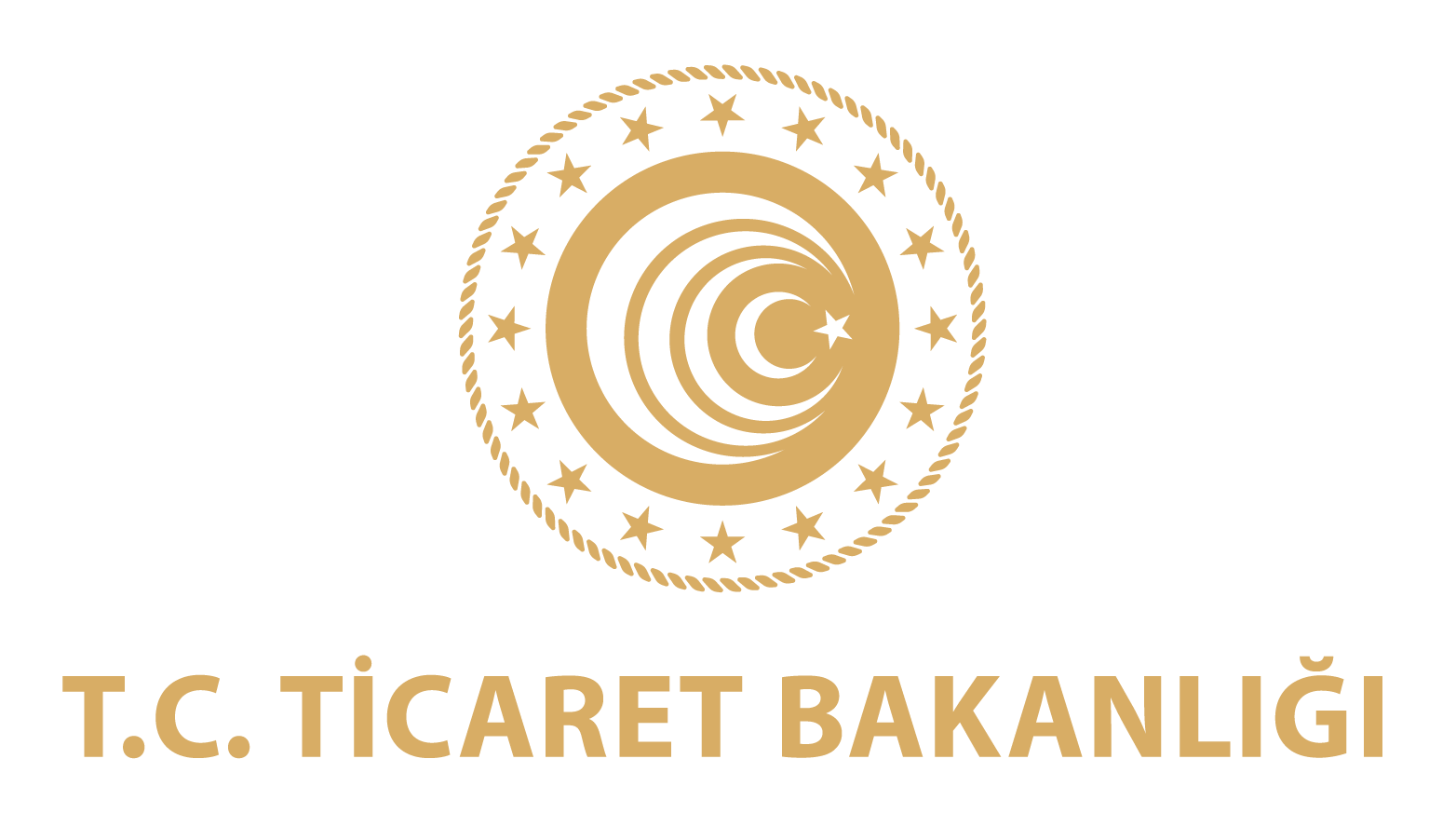 YURT DIŞI MARKA TESCİL DESTEĞİ
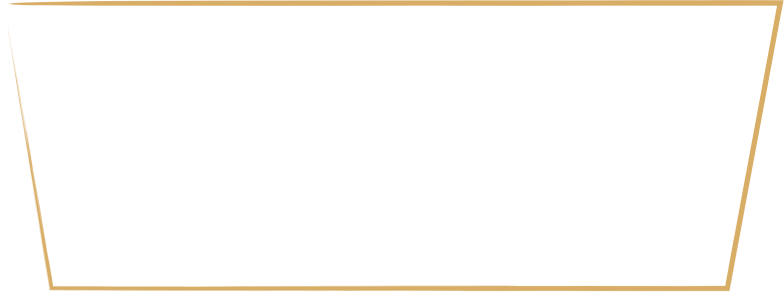 İHRACAT 
GENEL MÜDÜRLÜĞÜ
İHRACAT 
GENEL MÜDÜRLÜĞÜ
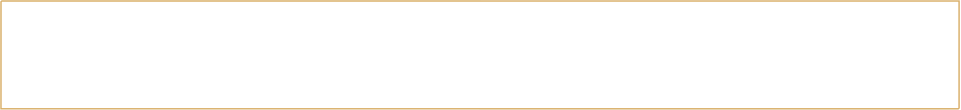 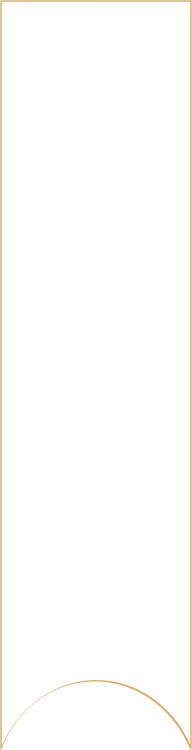 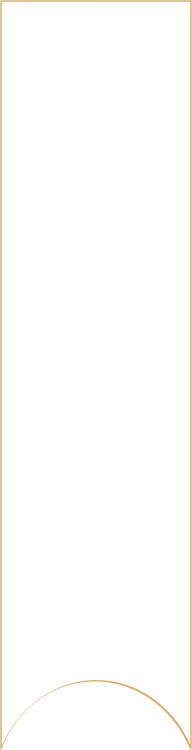 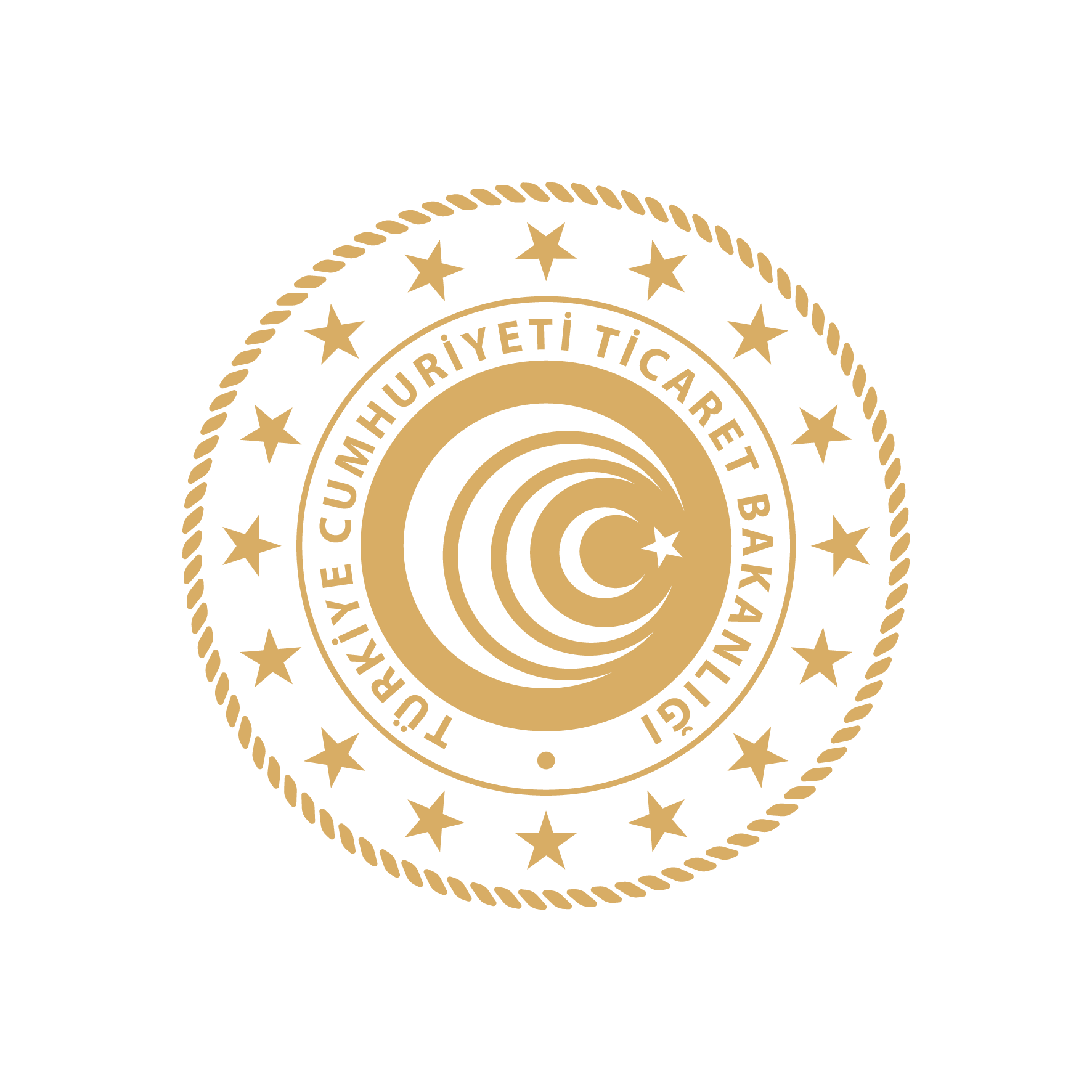 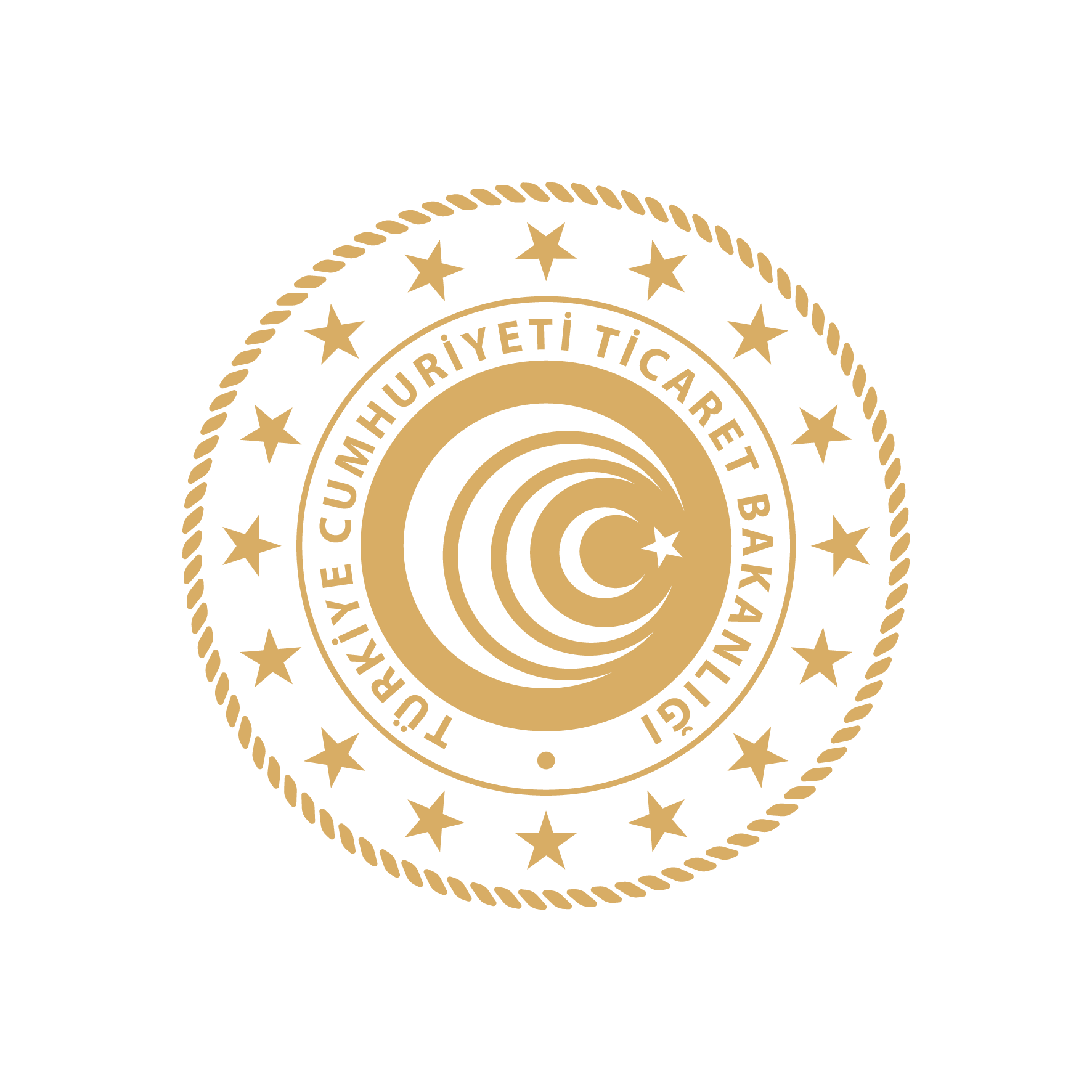 YURT DIŞI MARKA TESCİL DESTEĞİ
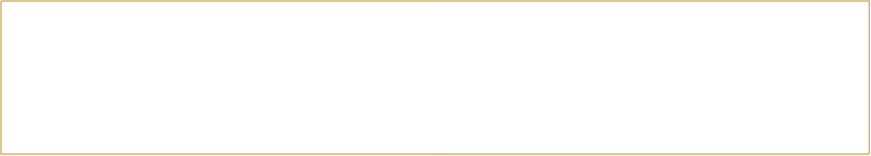 Yurt içi marka tescil belgesine sahip olunan markaların

Yurt dışı tescili giderleri
(marka/patent bürosu hizmet, danışmanlık giderleri, markanın o ülkede başka bir şirket adına tescil ettirilip ettirilmediğine ilişkin olarak yapılacak araştırma, inceleme, avukatlık ile ilgili bütün zorunlu giderleri )
Yurt dışı tescilin korunması giderleri
(Yurt dışında tescil ettirilmiş markalarının korunmasına ilişkin avukatlık giderleri)
İHRACAT 
GENEL MÜDÜRLÜĞÜ
İHRACAT 
GENEL MÜDÜRLÜĞÜ
Destek Oranı : % 50 
Yıllık Limit 750.000 TL / Yıl
4 yıl
Hedef Ülkeler: %20
Hedef Sektör: %5
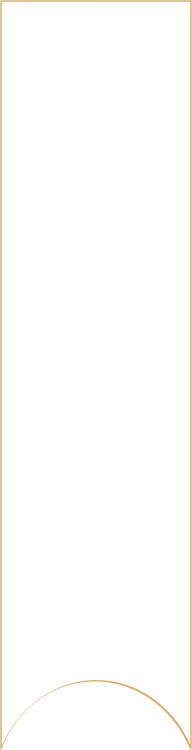 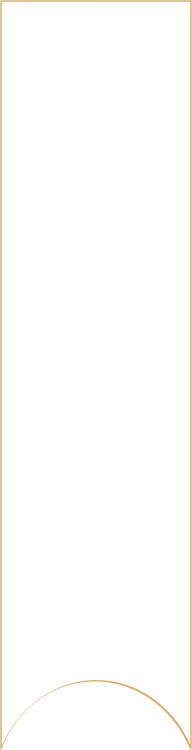 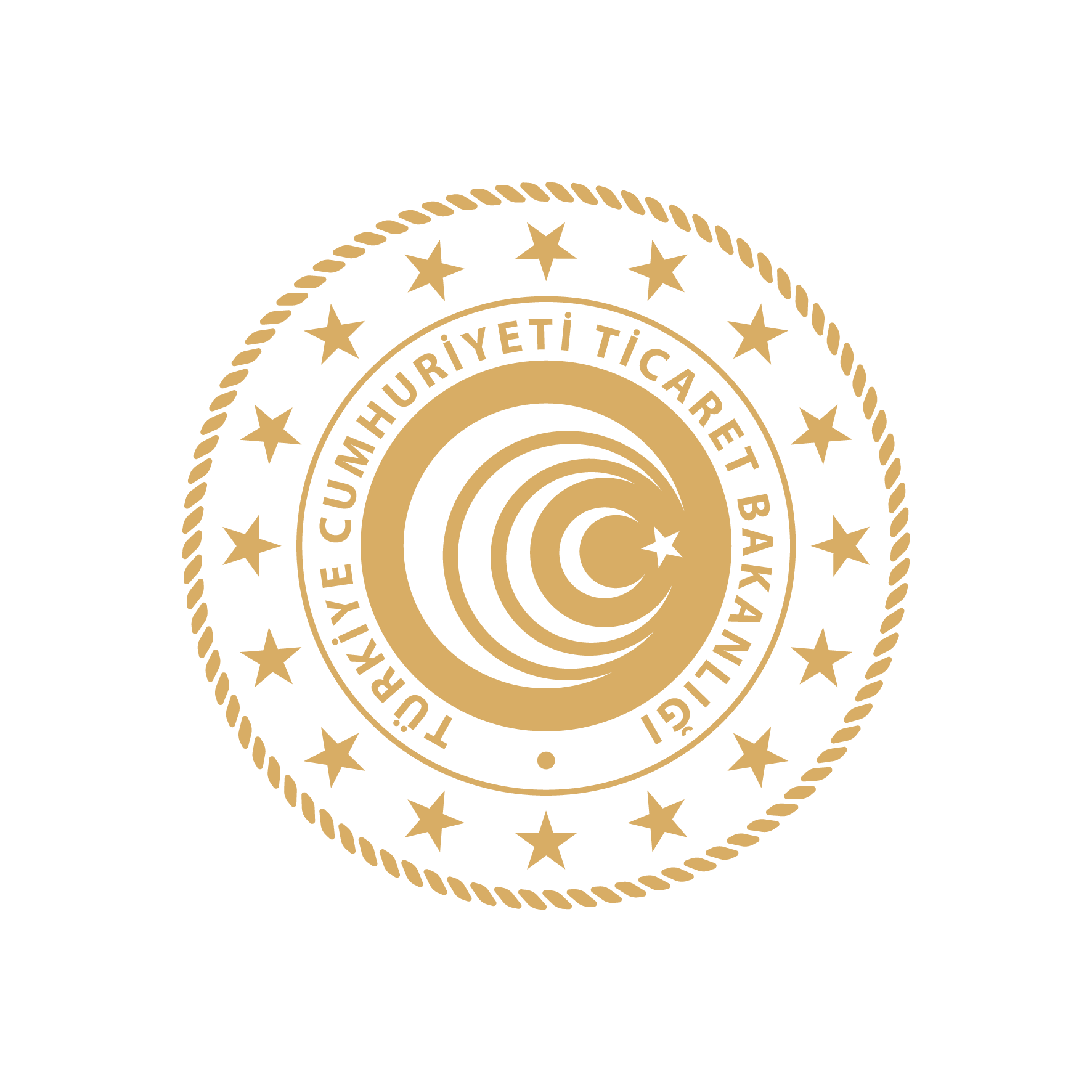 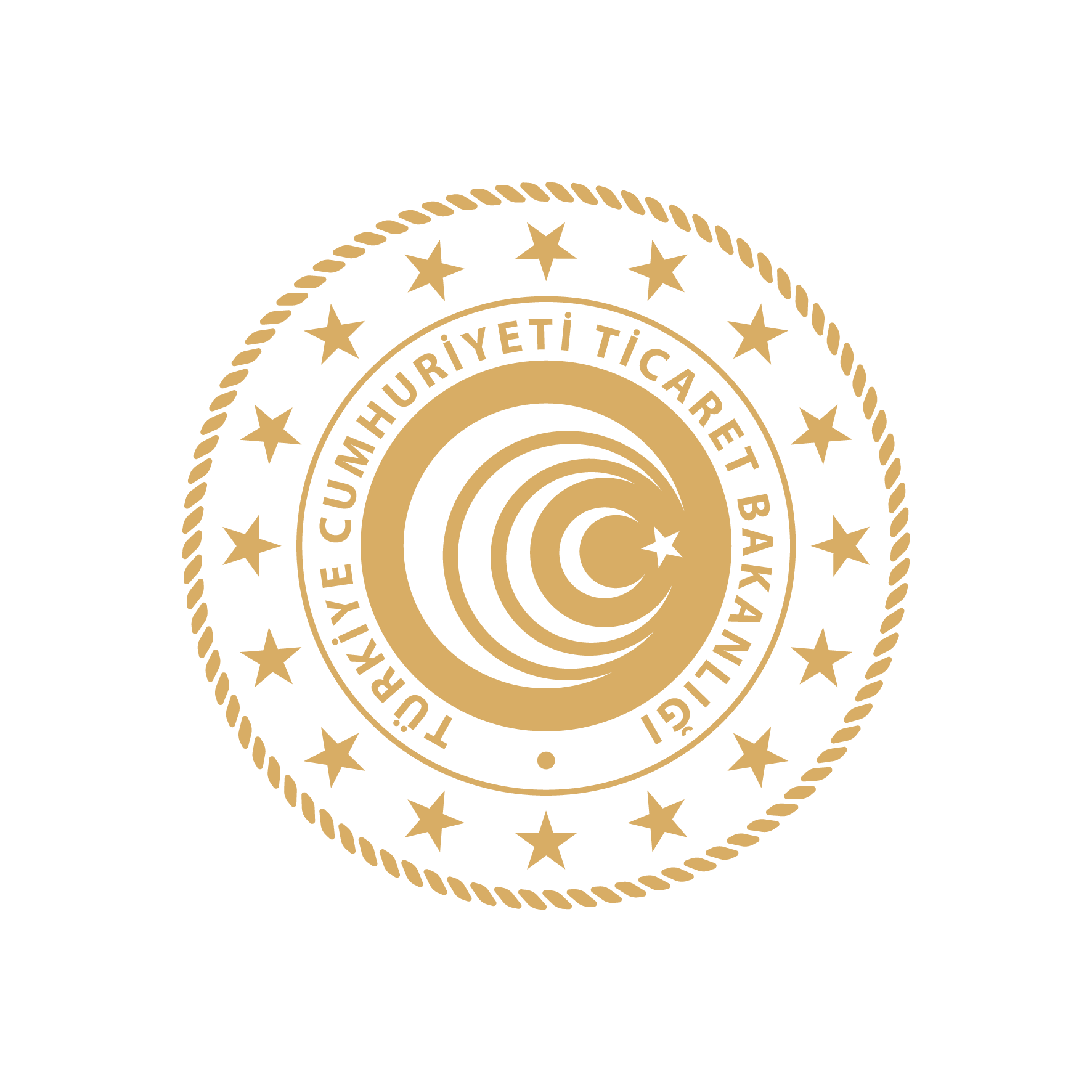 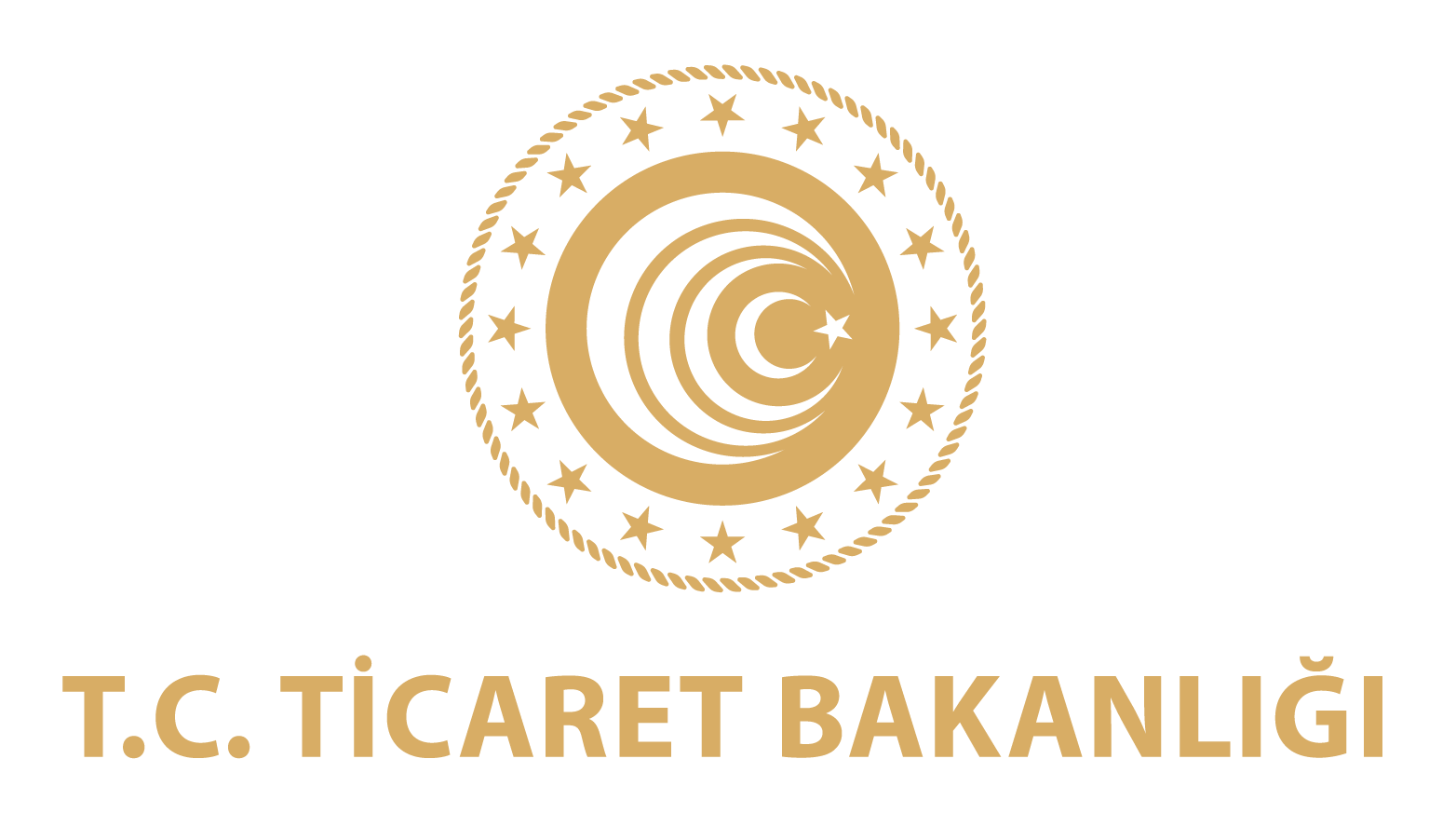 PAZARA GİRİŞ BELGESİ DESTEĞİ
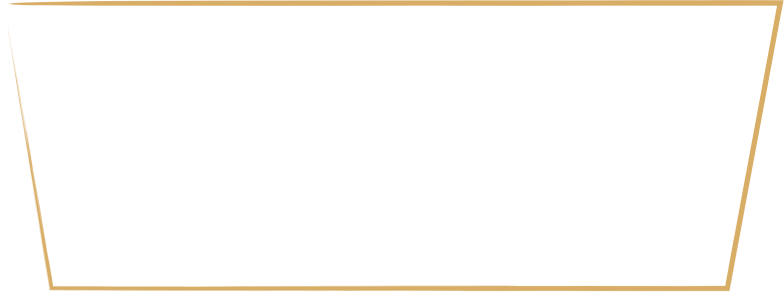 İHRACAT 
GENEL MÜDÜRLÜĞÜ
İHRACAT 
GENEL MÜDÜRLÜĞÜ
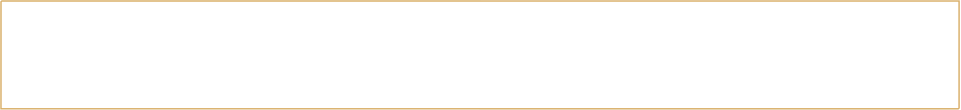 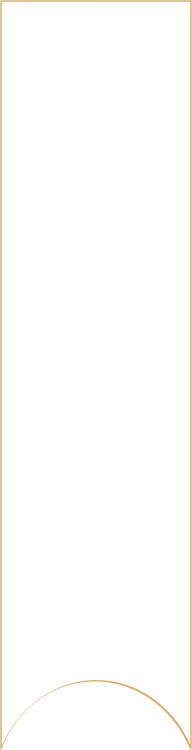 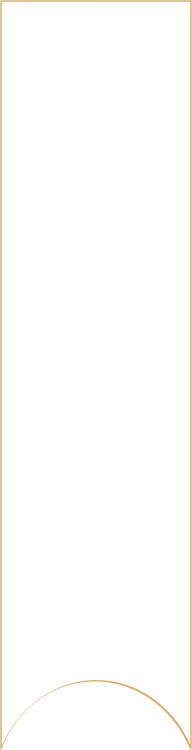 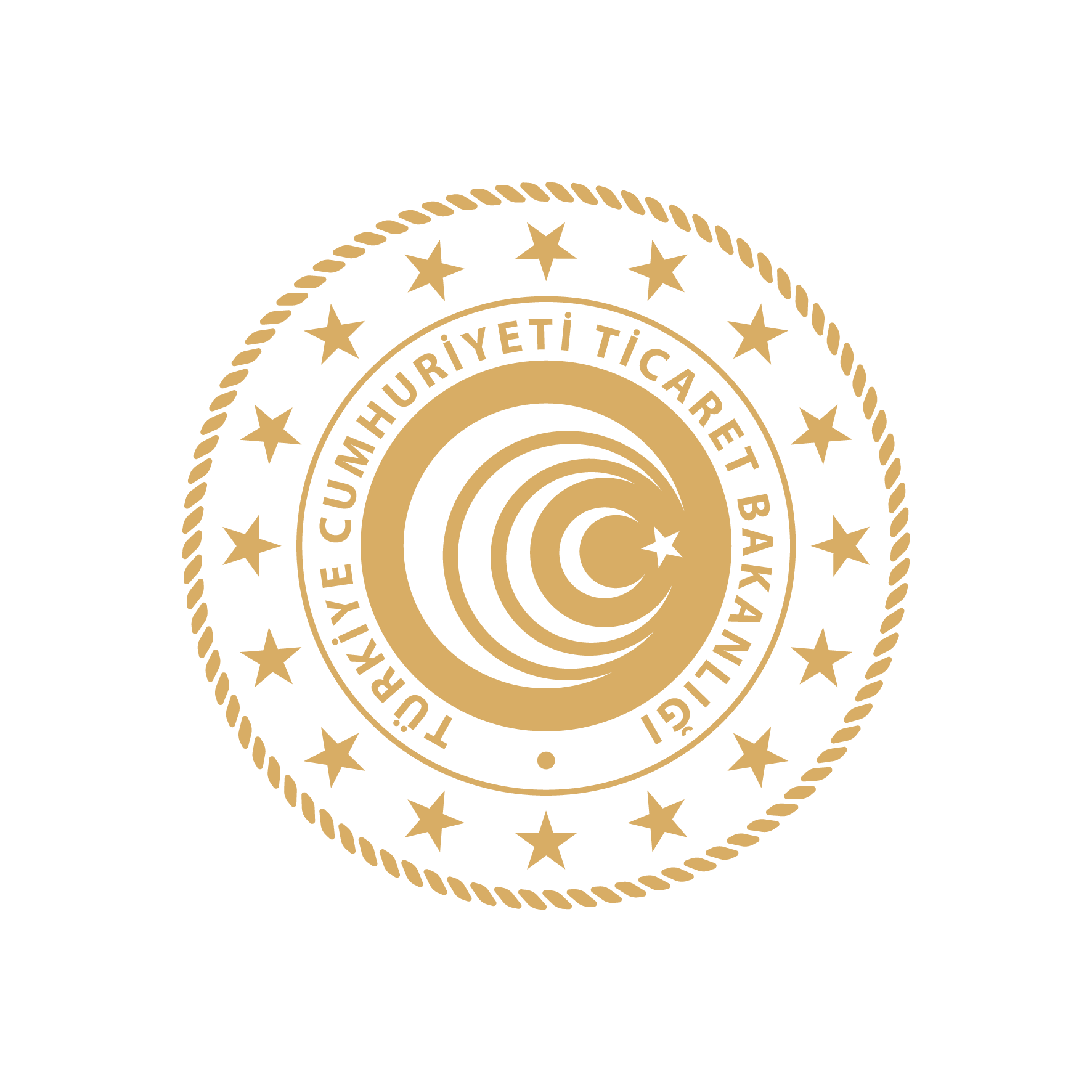 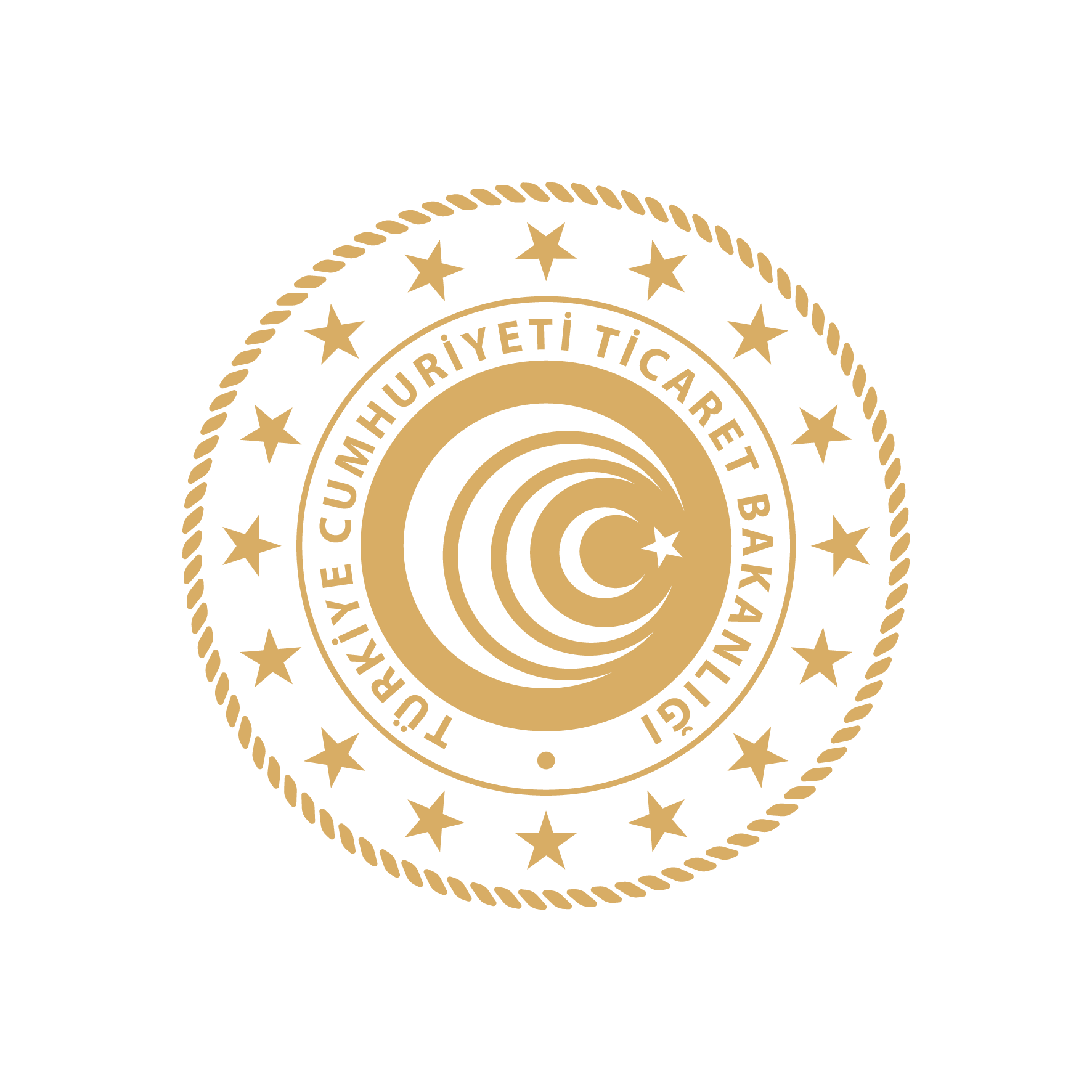 PAZARA GİRİŞ BELGESİ DESTEĞİ
Akredite edilmiş kurum ve/veya kuruluşlardan alınacak;

 Belge/Sertifikalar,
Test/analiz raporu giderleri,
Tarım ürünlerine ilişkin laboratuvar analizleri ve belgelendirme giderleri,
İlaç ruhsatlandırma ve tıbbi cihaz kayıt giderleri desteklenir.
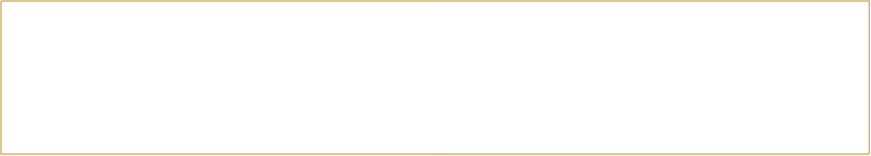 İHRACAT 
GENEL MÜDÜRLÜĞÜ
İHRACAT 
GENEL MÜDÜRLÜĞÜ
Pazara Giriş Belgeleri 
Ruhsatlandırma ve Kayıt İşlemleri Giderleri 

Destek Oranı : % 50 
Yıllık Limit 4.000.000 TL / Yıl
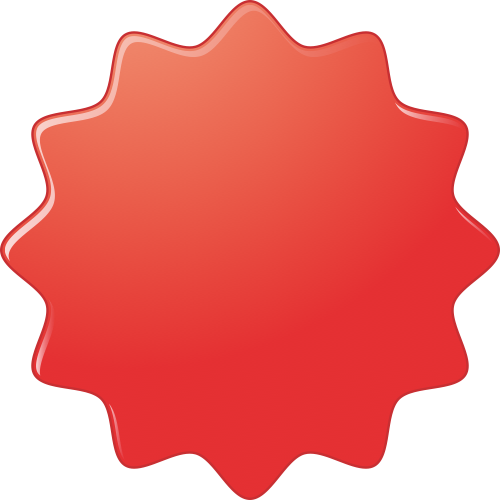 *RUHSATLANDIRMA VE KAYIT GİDERLERİ DESTEK KAPSAMINA ALINDI.
*ÜRÜN BELGELERİNİN YANI SIRA SİSTEM BELGELERİNE İLİŞKİN YENİLEME GİDERLERİ DESTEK KAPSAMINDA ALINDI.
*SONUCUNDA BELGE/SERTİFİKA DÜZENLENMEKSİZİN TÜM TEST/ANALİZ RAPORLARI DESTEK KAPSAMINA ALINDI.
YENİ
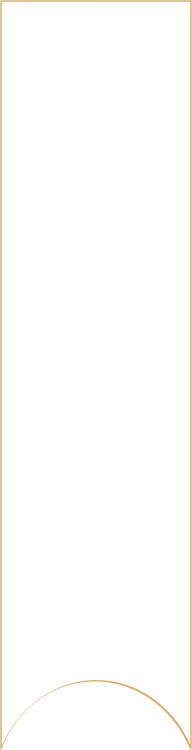 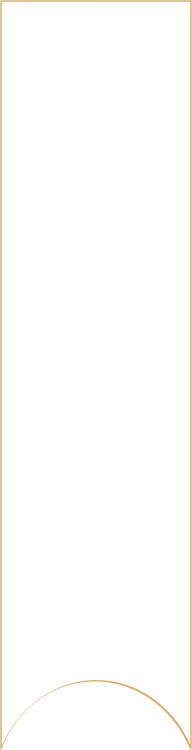 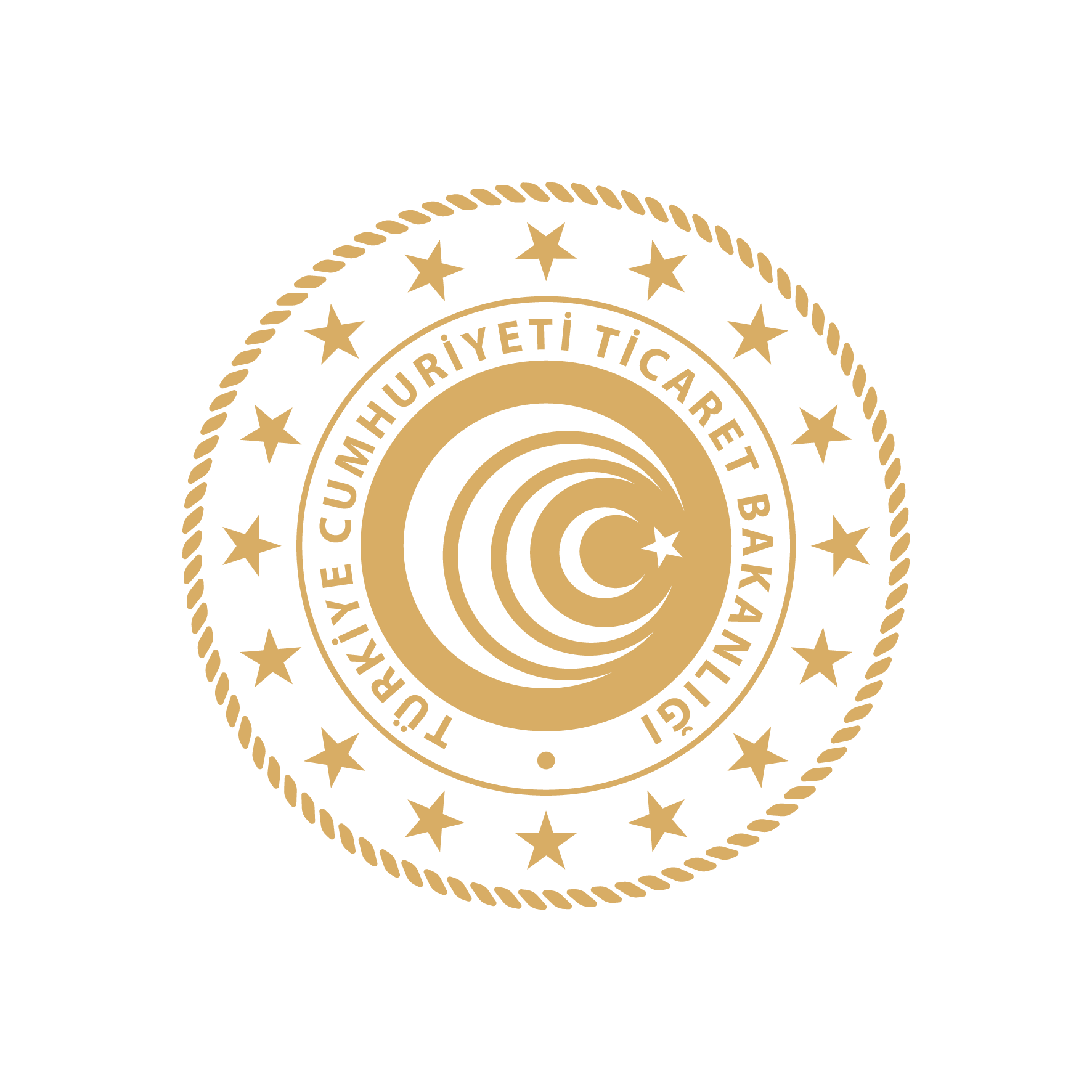 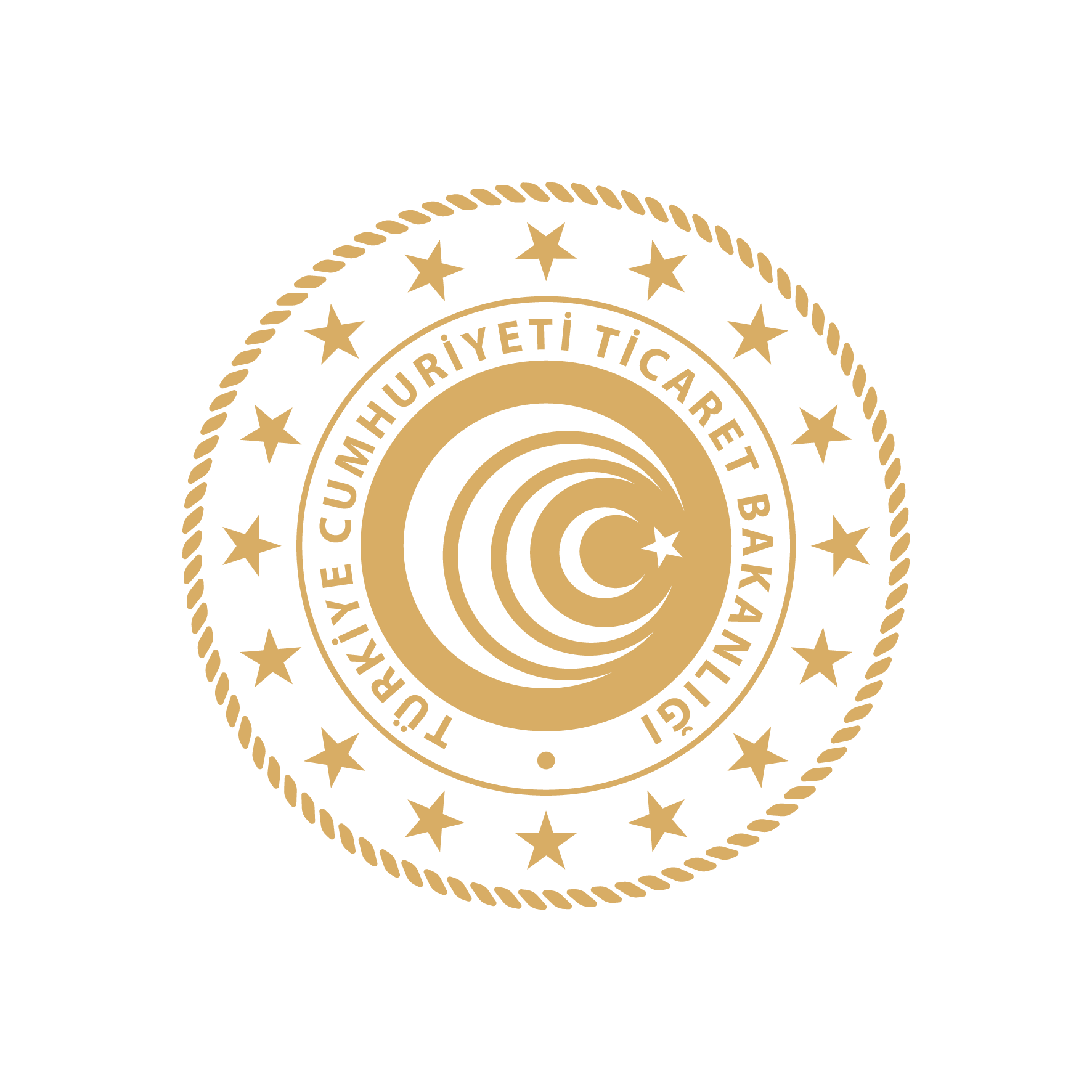 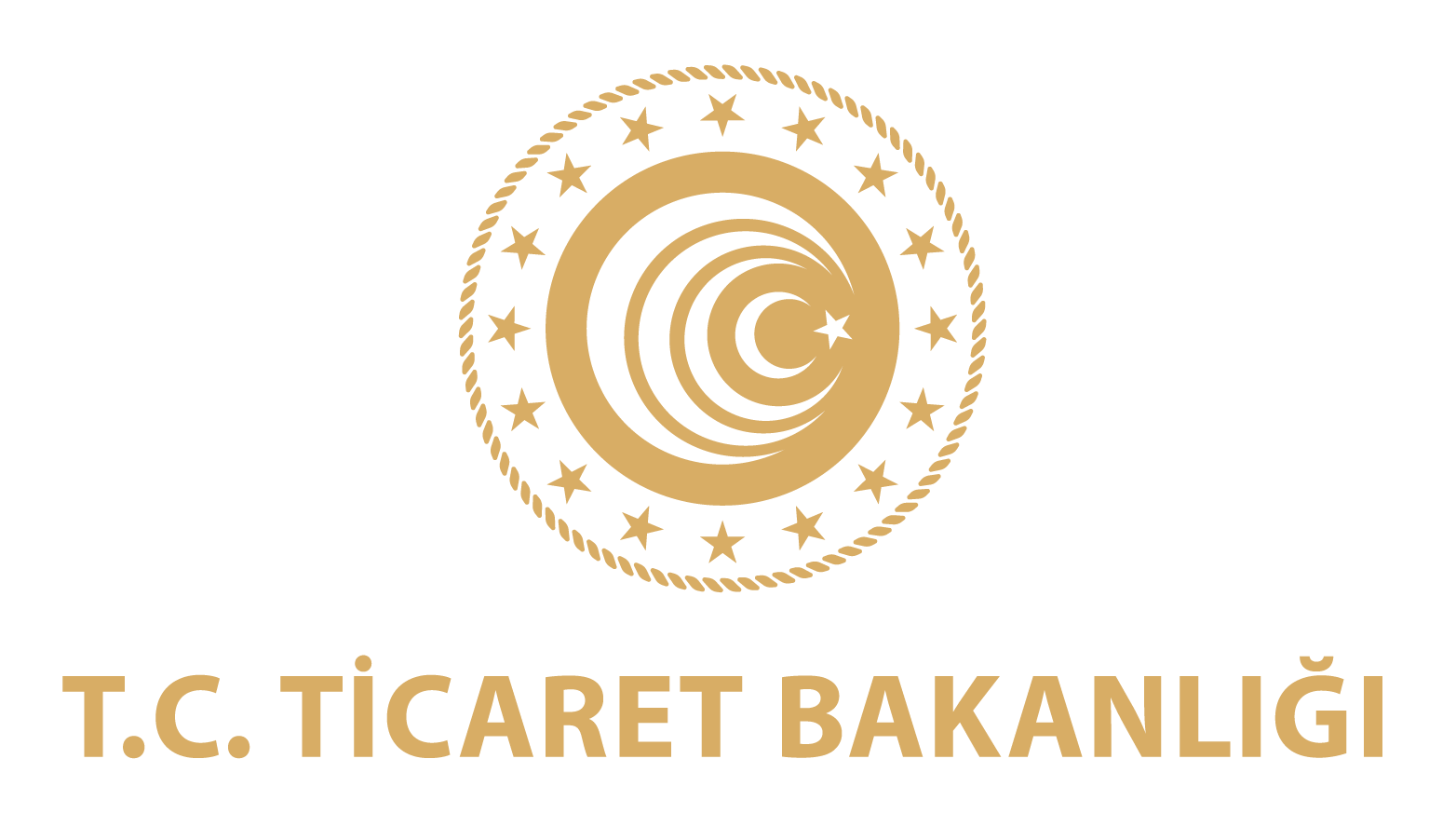 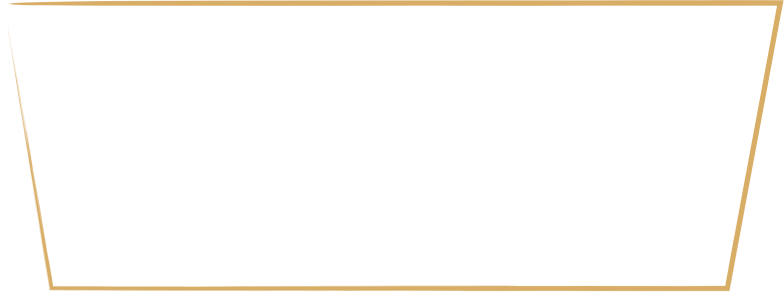 KÜRESEL TEDARİK ZİNCİRİ DESTEĞİ
İHRACAT 
GENEL MÜDÜRLÜĞÜ
İHRACAT 
GENEL MÜDÜRLÜĞÜ
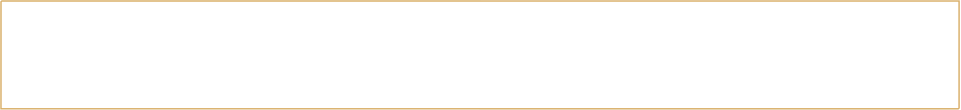 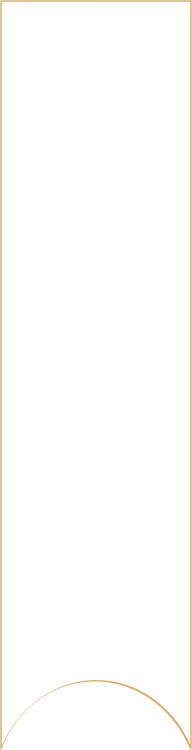 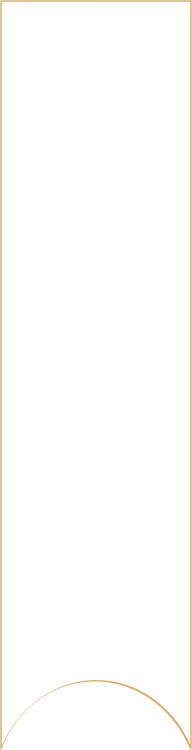 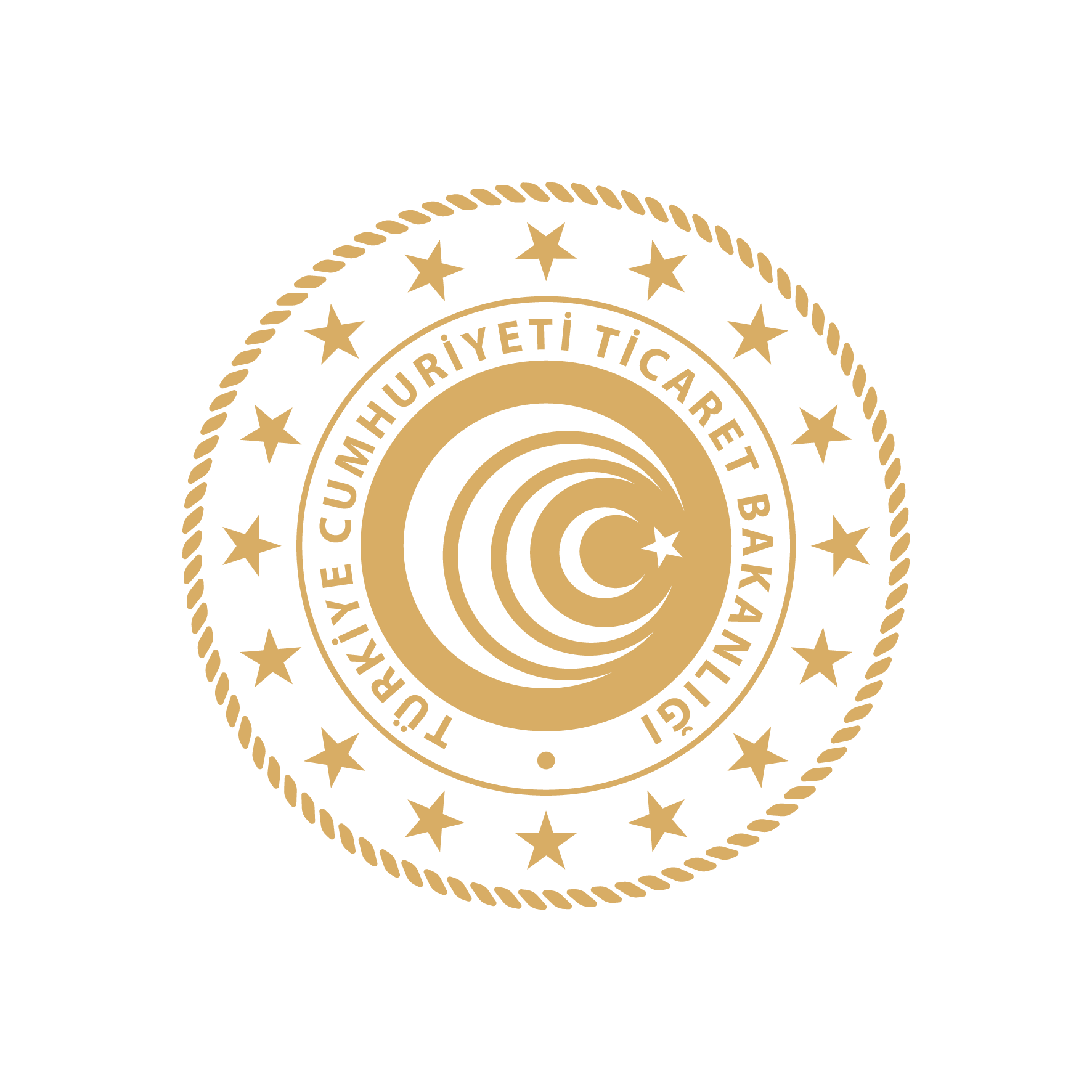 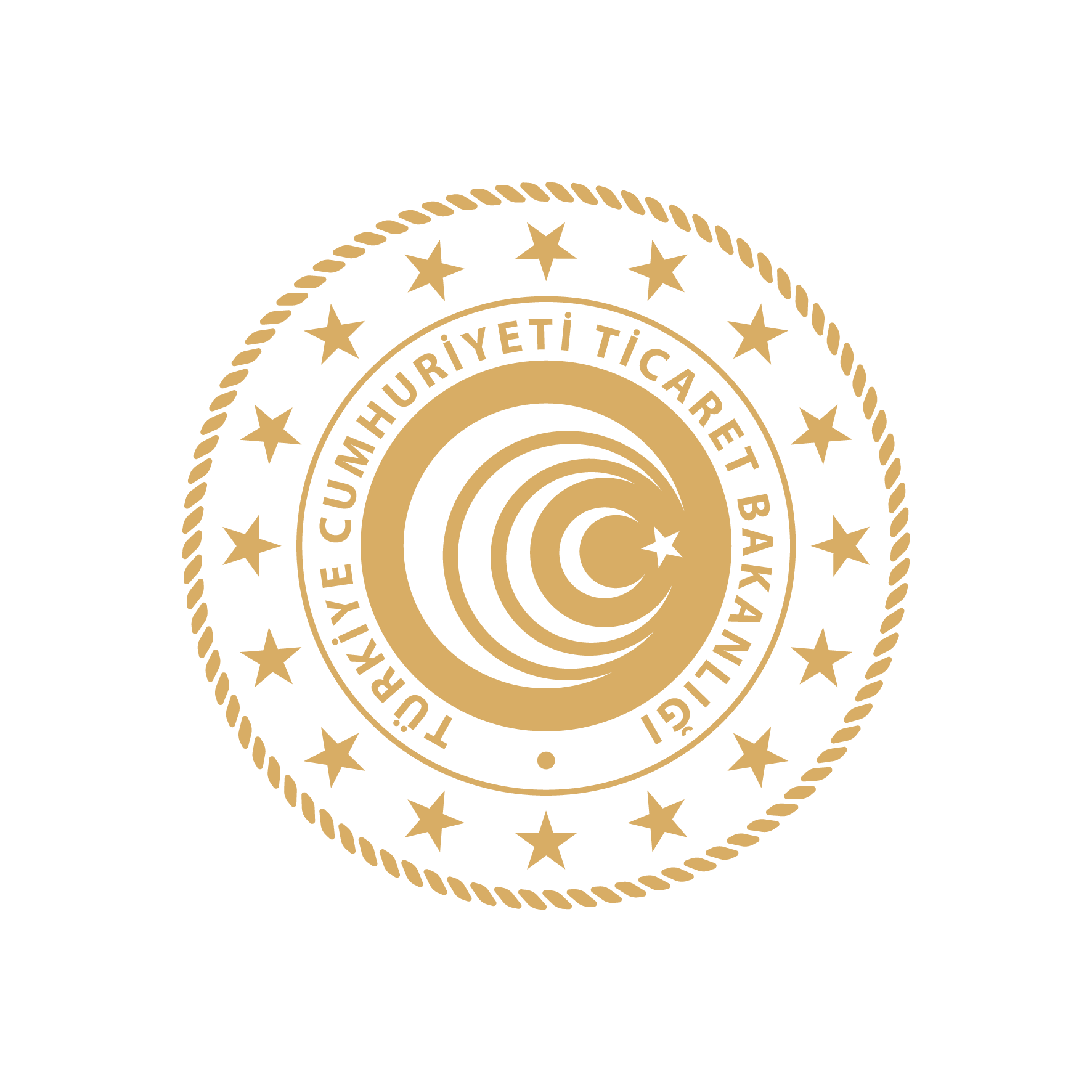 KÜRESEL TEDARİK ZİNCİRİ DESTEĞİ
Üretici firmaların küresel firmaların tedarik zincirine girebilmesini teminen;
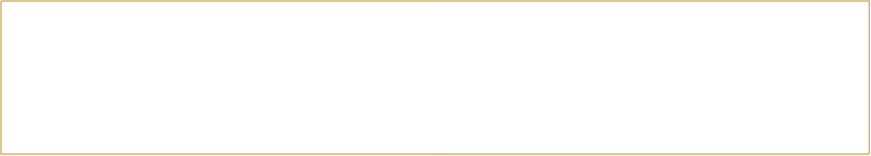 Makine-Ekipman-Donanım Alımı,
Yazılım Alımı,
Eğitim, Danışmanlık, 
Sertifikasyon, Test-Analiz, ürün doğrulama giderleri,

Şirketlerin azami 1 projesi destek kapsamındadır.
Şirketlerin üretici olması gerekmektedir.
Proje süresi 2 yıldır.
Yurt dışı depo kira giderleri
Depolama hizmet giderleri
(Yükleme, boşaltma, elleçleme)



Ülke başına 4 yıl
En fazla 25 birim
İHRACAT 
GENEL MÜDÜRLÜĞÜ
İHRACAT 
GENEL MÜDÜRLÜĞÜ
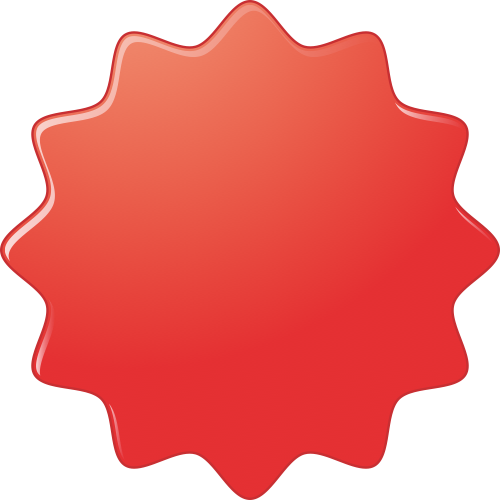 Küresel Tedarik Zinciri Depo Kira
Destek Oranı: %50
Destek Miktarı: 4.000.000 TL/Yıl
Hedef Ülkeler: %20
Hedef Sektör: %5
Küresel Tedarik Zinciri Projeleri

Destek Oranı : % 50 
Destek Miktarı: 15.000.000 TL / Proje
YENİ
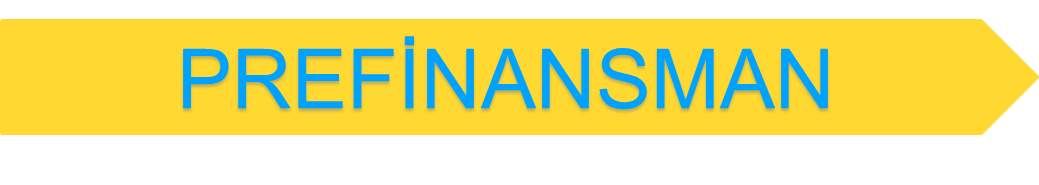 GRUP ŞİRKETLERİ KTZ PROJE DESTEĞİ LİMİTİ KALDIRILDI.
YURT DIŞI DEPO KİRA GİDERLERİ DESTEK KAPSAMINA ALINDI.
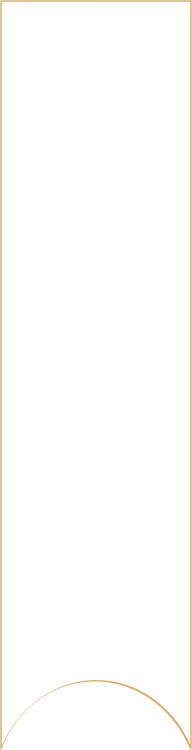 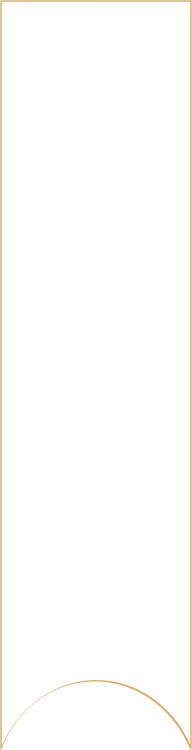 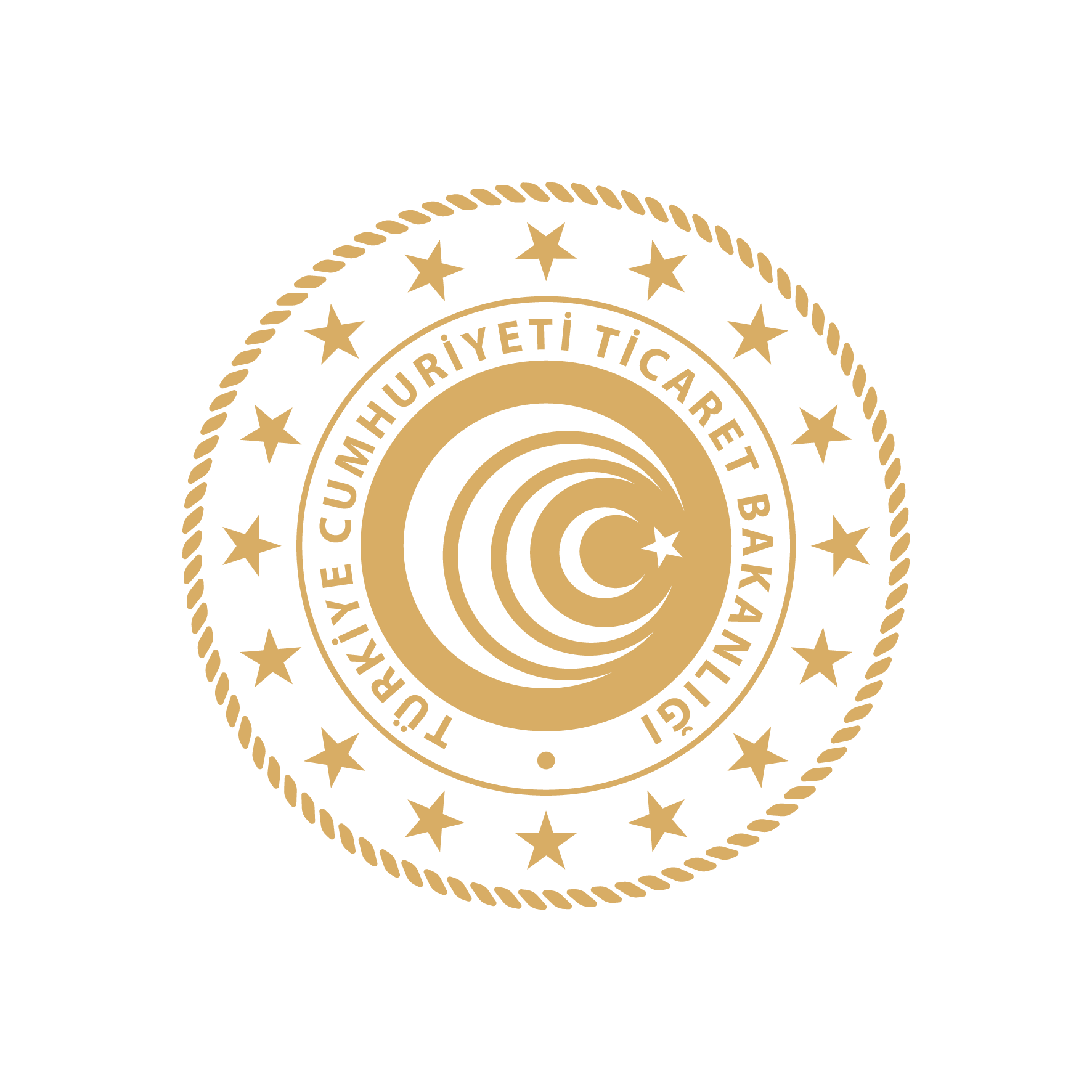 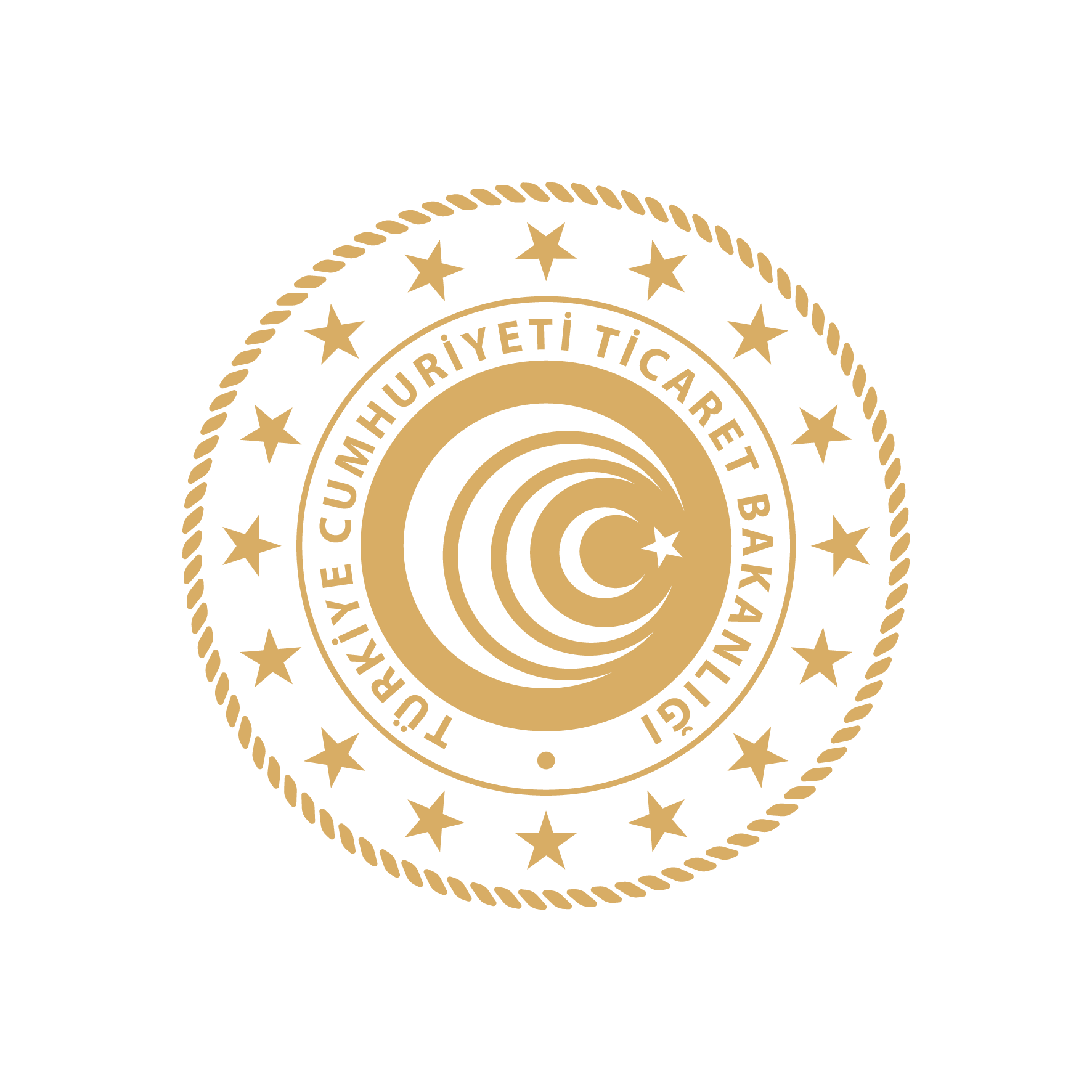 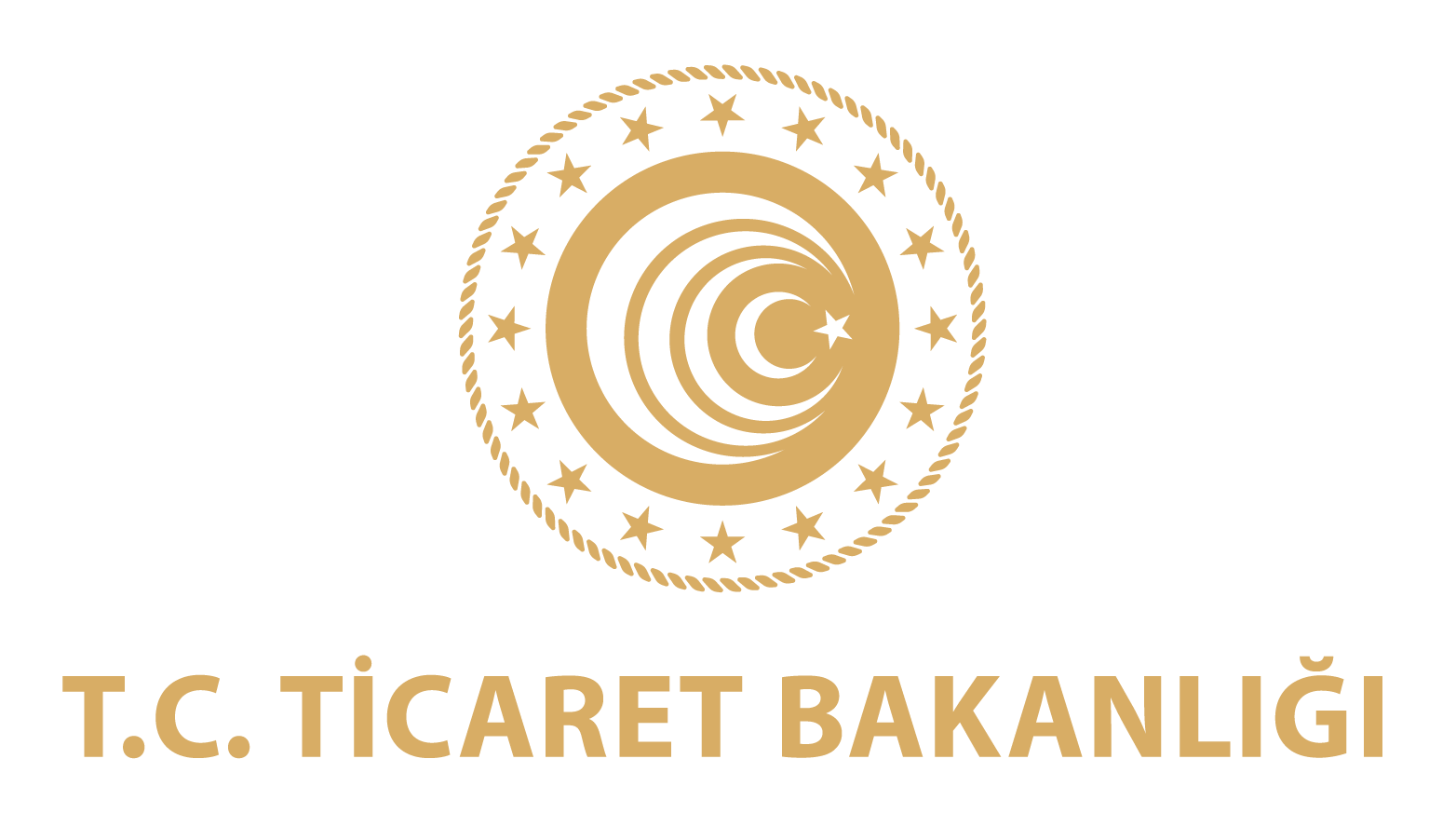 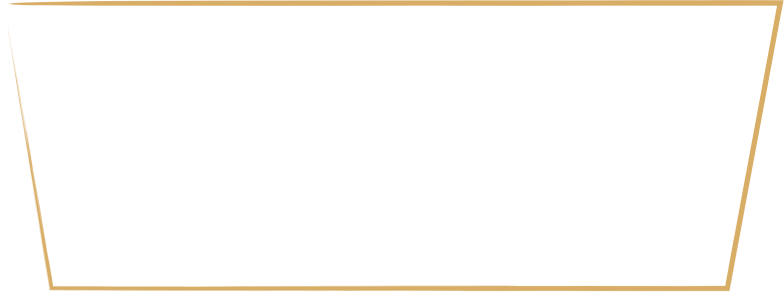 EXIMBANK’IN UYGULADIĞI FAİZ ORANI İLE CIRR ARASINDAKİ FARKIN DESTEKLENMESİ VE EXIMBANK İHRACAT KREDİ SİGORTASI TAZMİN DESTEĞİ
İHRACAT 
GENEL MÜDÜRLÜĞÜ
İHRACAT 
GENEL MÜDÜRLÜĞÜ
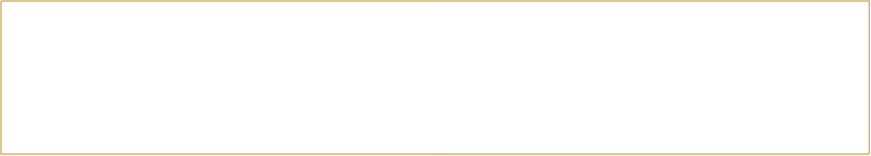 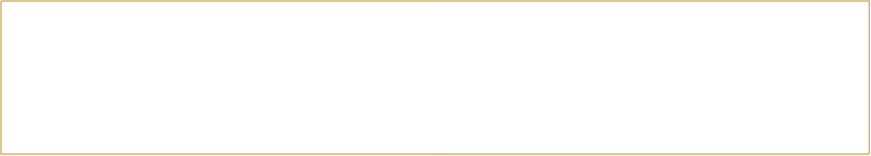 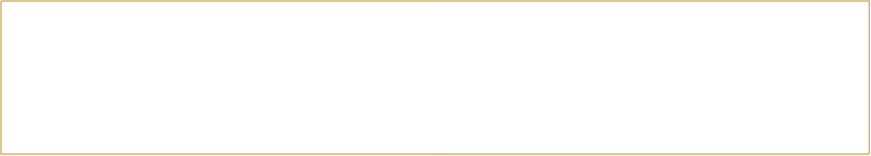 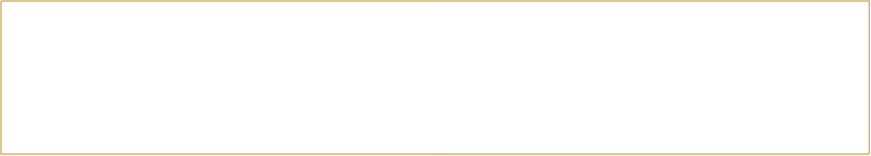 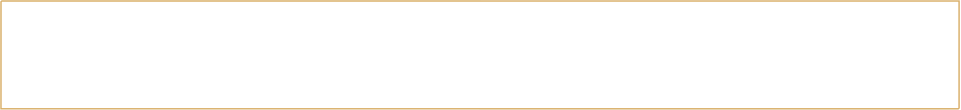 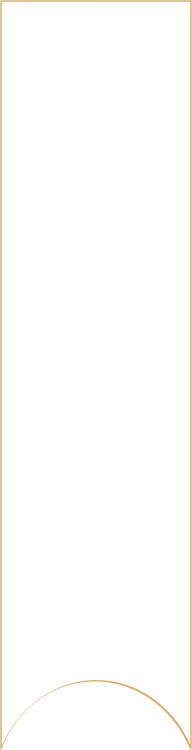 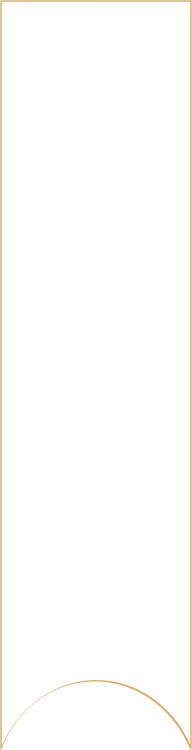 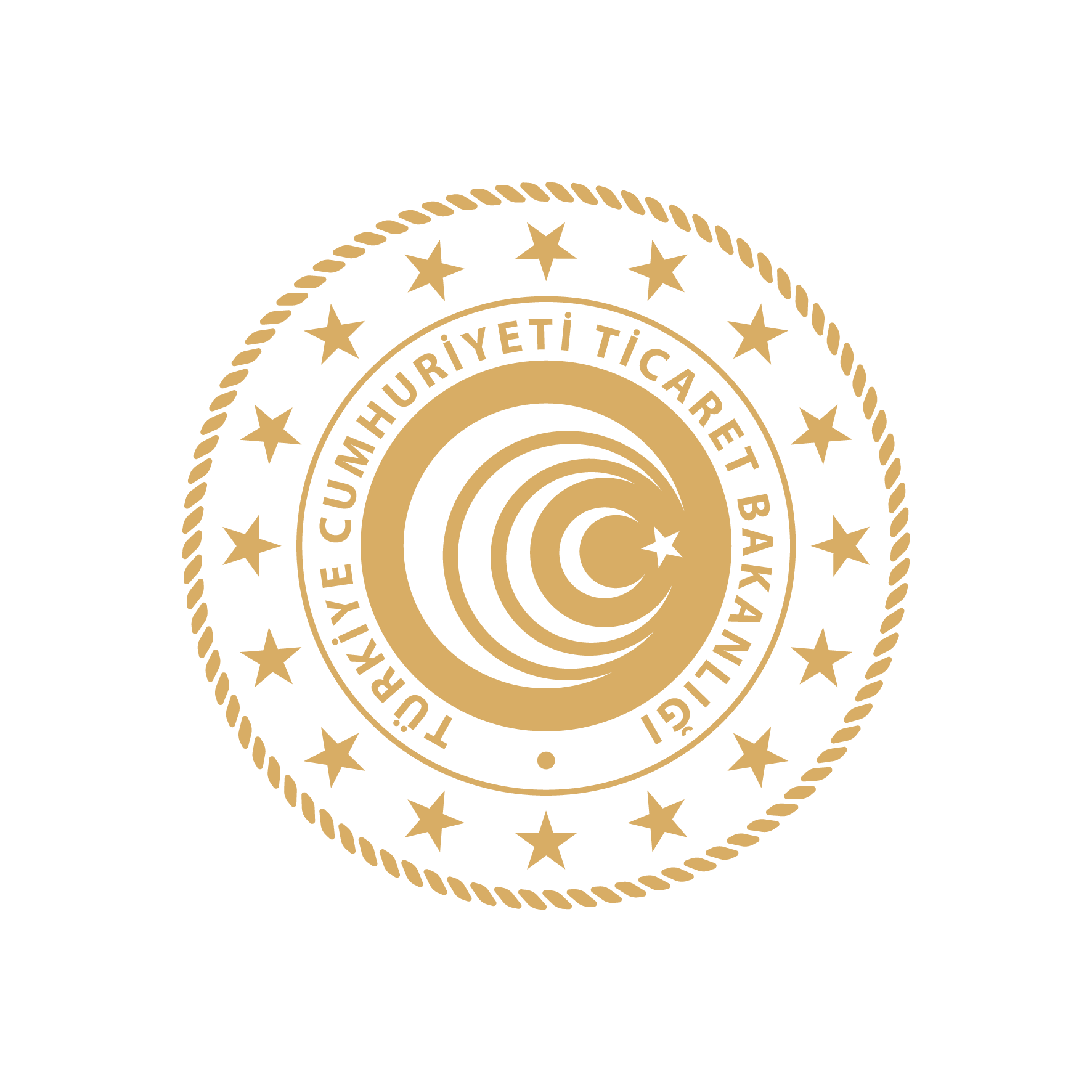 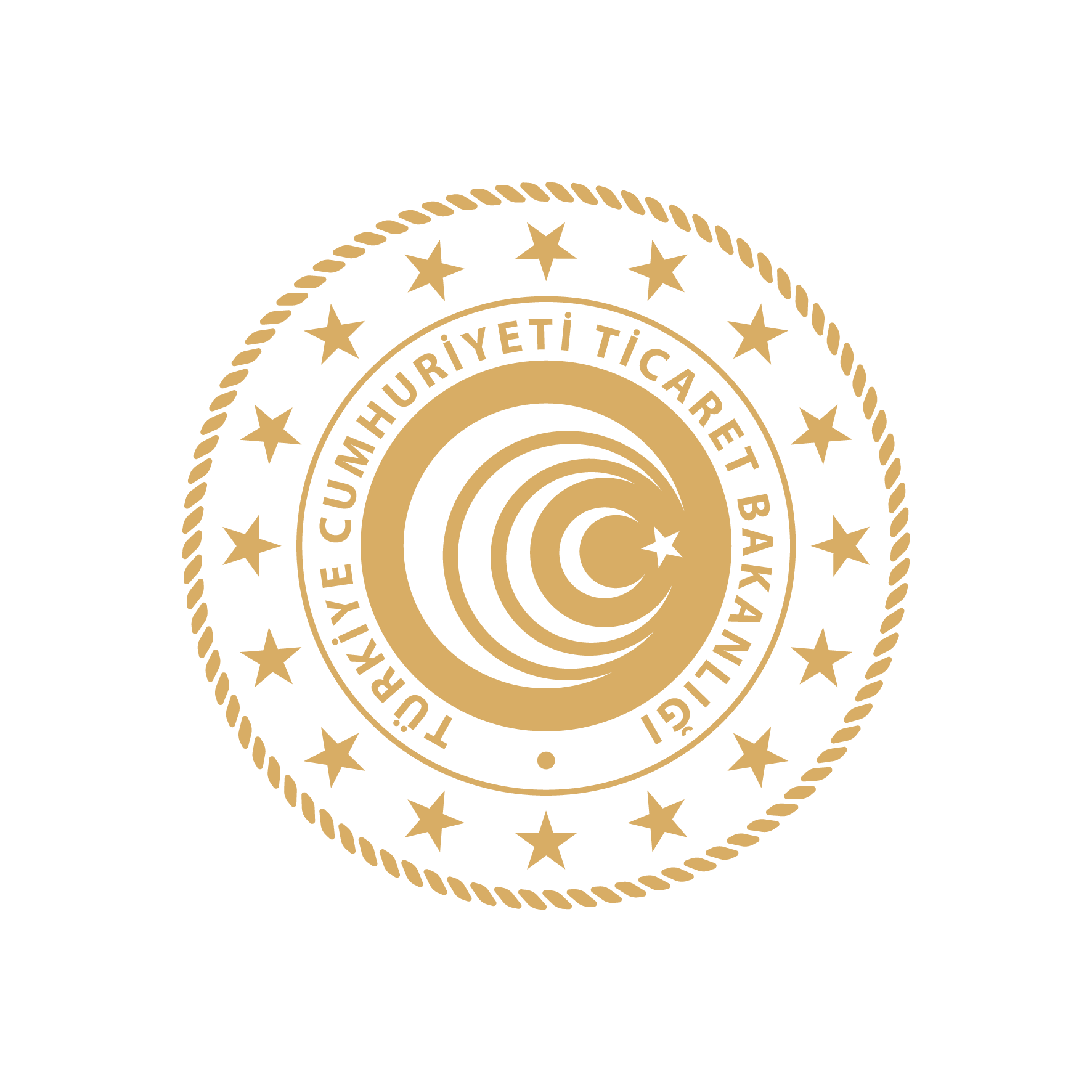 EXIMBANK DESTEKLERİ
İhracatçılarımızın yeni pazarlara ve yeni müşterilere ihracat yaparken üstlendikleri risklerin Eximbank tarafından daha cesaretle sigortalanmasının sağlanması için Türk Eximbank’a sigorta tazmin desteği verilmektedir.
Yurt dışı alıcılara Türkiye’den yatırım/sermaye malı ithalatlarında Türk Eximbank kanalıyla CIRR (Referans Ticari Faiz Oranları) üzerinden kredi verme olanağı sağlanmaktadır.
İHRACAT 
GENEL MÜDÜRLÜĞÜ
İHRACAT 
GENEL MÜDÜRLÜĞÜ
Eximbank ihracat kredi sigortası programları kapsamında özellikle yatırım malı; makine ve teçhizat gibi orta ve uzun vadeli sigortaya konu spesifik nitelikteki mal ihracatının sigortalanmasına yönelik işlemlerde, Eximbank tarafından herhangi bir reasürör bulunamaması ve/veya reasürans tutarının yetersiz olması durumunda, Eximbank tarafından yapılan tazminat ödemelerinin reasüre edilemeyen kısmı %50 oranında ve yıllık 100 milyon TL’ye kadar desteklenir.
Eximbank ihracat kredi sigortası programları dahilinde sigorta kapsamına alınan ve yıllık olarak düzenlenen reasürans anlaşması çerçevesinde reasüre edilen risklerden doğan tazminat ödemeleri neticesinde oluşan zarar rasyosunun takvim yılı bazında %60’ın üzerine çıkması durumunda, bu oranın üzerinde kalan tazminat tutarlarının reasürans anlaşmasında belirlenen Eximbank payına düşen giderleri yıllık 20 milyon TL’ye kadar desteklenmektedir.
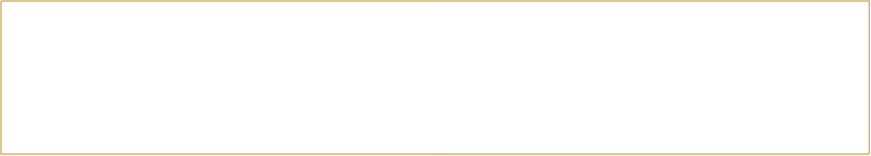 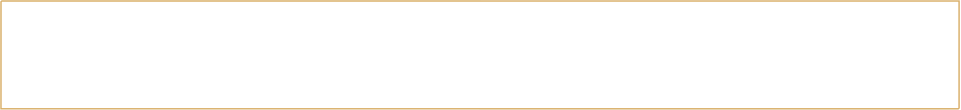 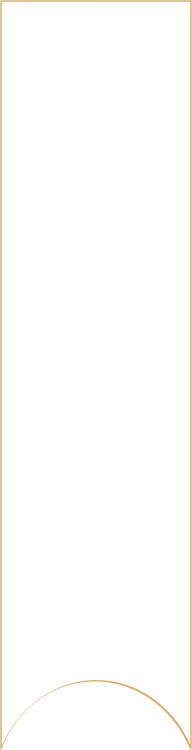 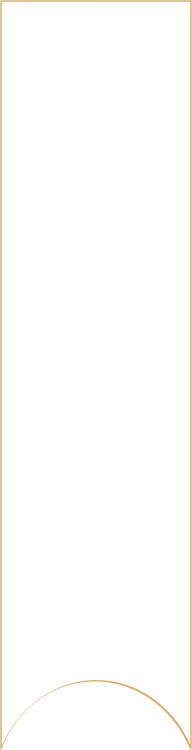 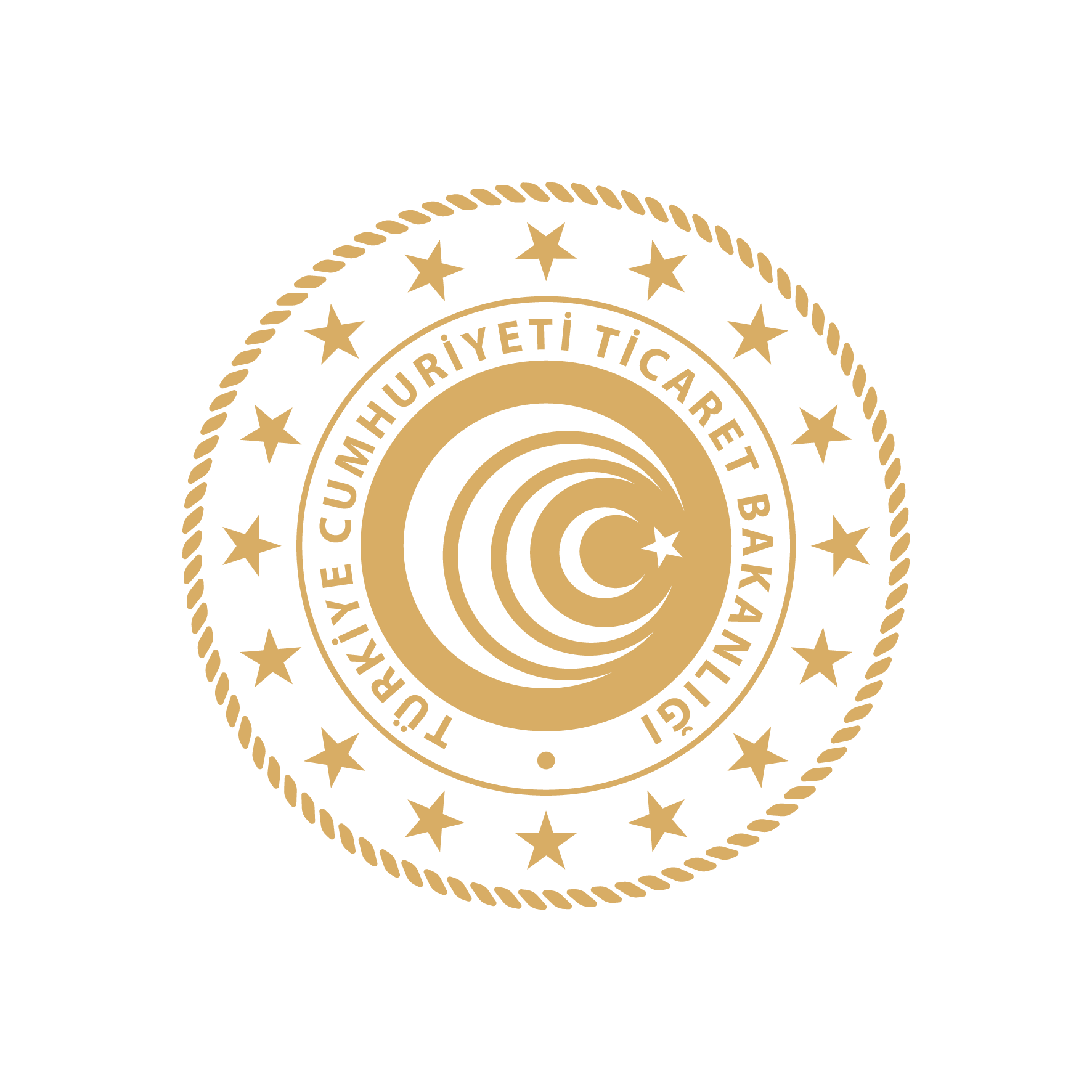 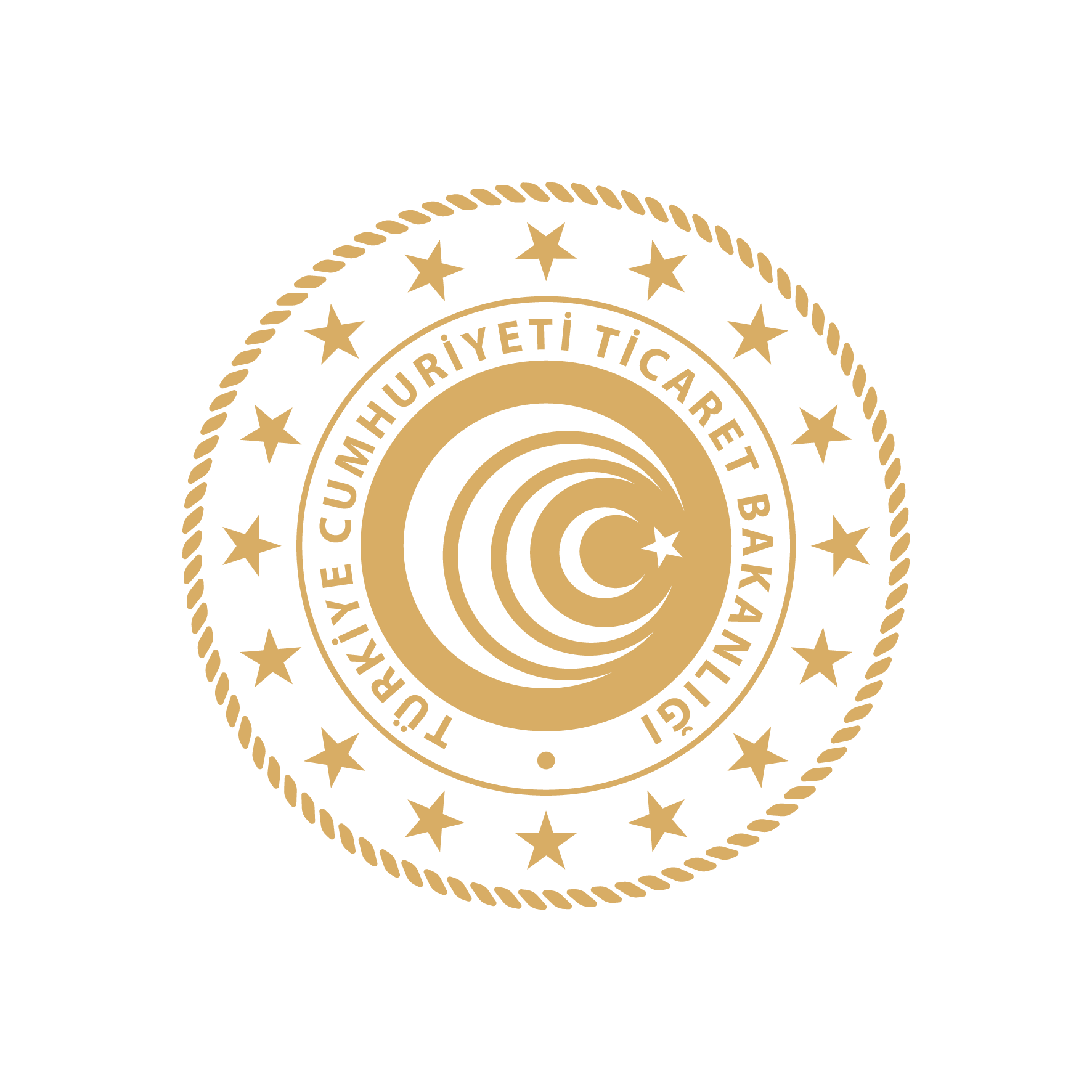 İŞBİRLİĞİ KURULUŞLARI
Türkiye İhracatçılar Meclisi (TİM), 
Türkiye Odalar ve Borsalar Birliği (TOBB),
 Dış Ekonomik İlişkiler Kurulu (DEİK),
 İhracatçı Birlikleri, 
Ticaret ve/veya Sanayi Odaları, 
Organize Sanayi Bölgeleri, 
Endüstri Bölgeleri, 
Teknoloji Geliştirme Bölgeleri, 
Sektör Dernekleri ve Kuruluşları, 
Sektörel Dış Ticaret Şirketleri (SDŞ), 
Ticaret Borsaları,
 İşveren Sendikaları 
İmalatçıların kurduğu dernek, birlik ve kooperatifler 
 İhracat konsorsiyumları
İHRACAT 
GENEL MÜDÜRLÜĞÜ
İHRACAT 
GENEL MÜDÜRLÜĞÜ
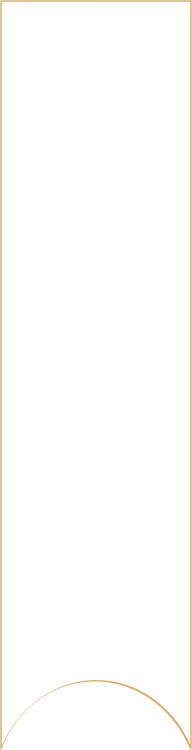 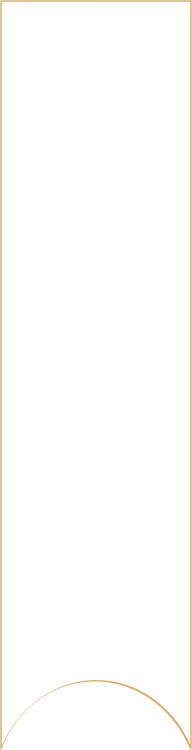 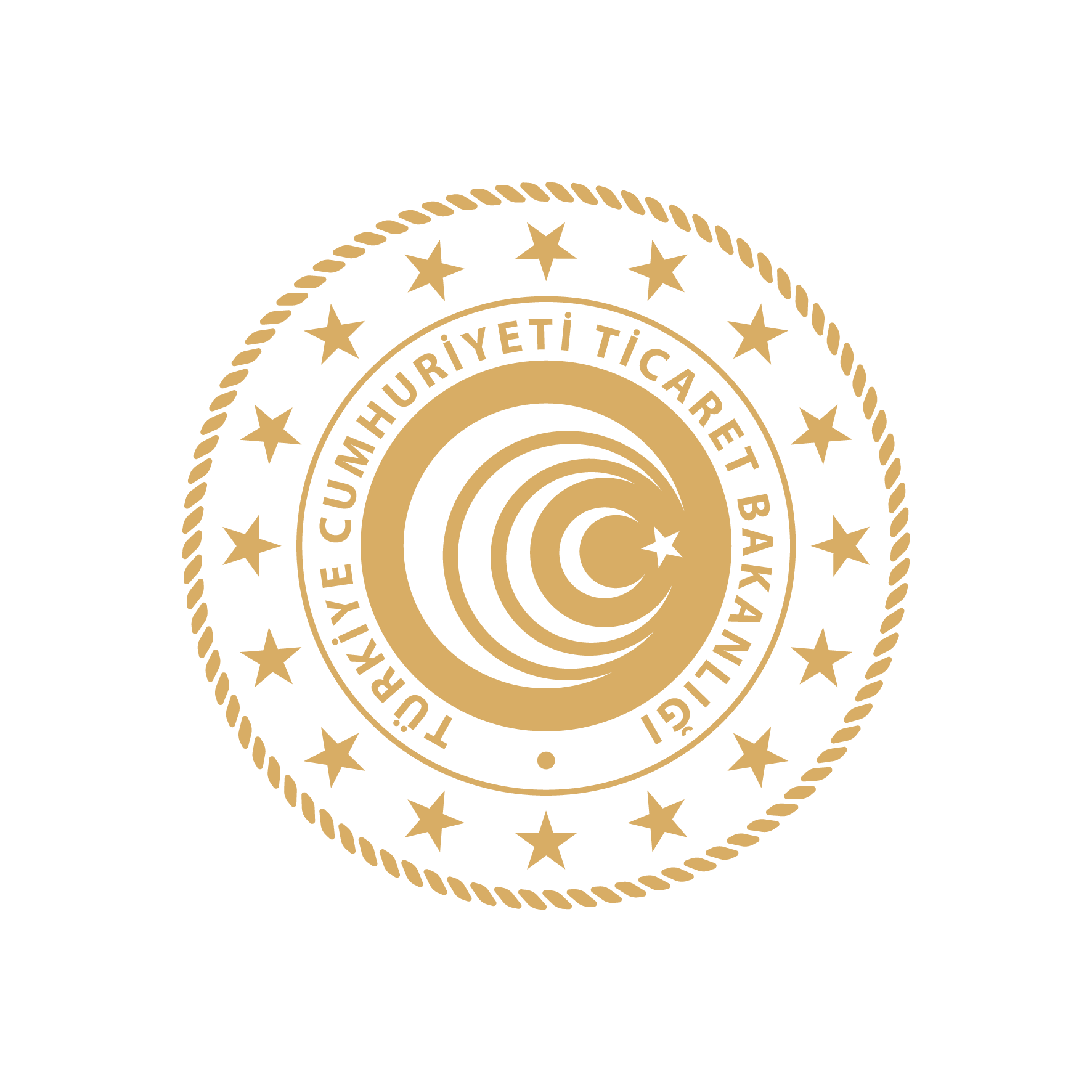 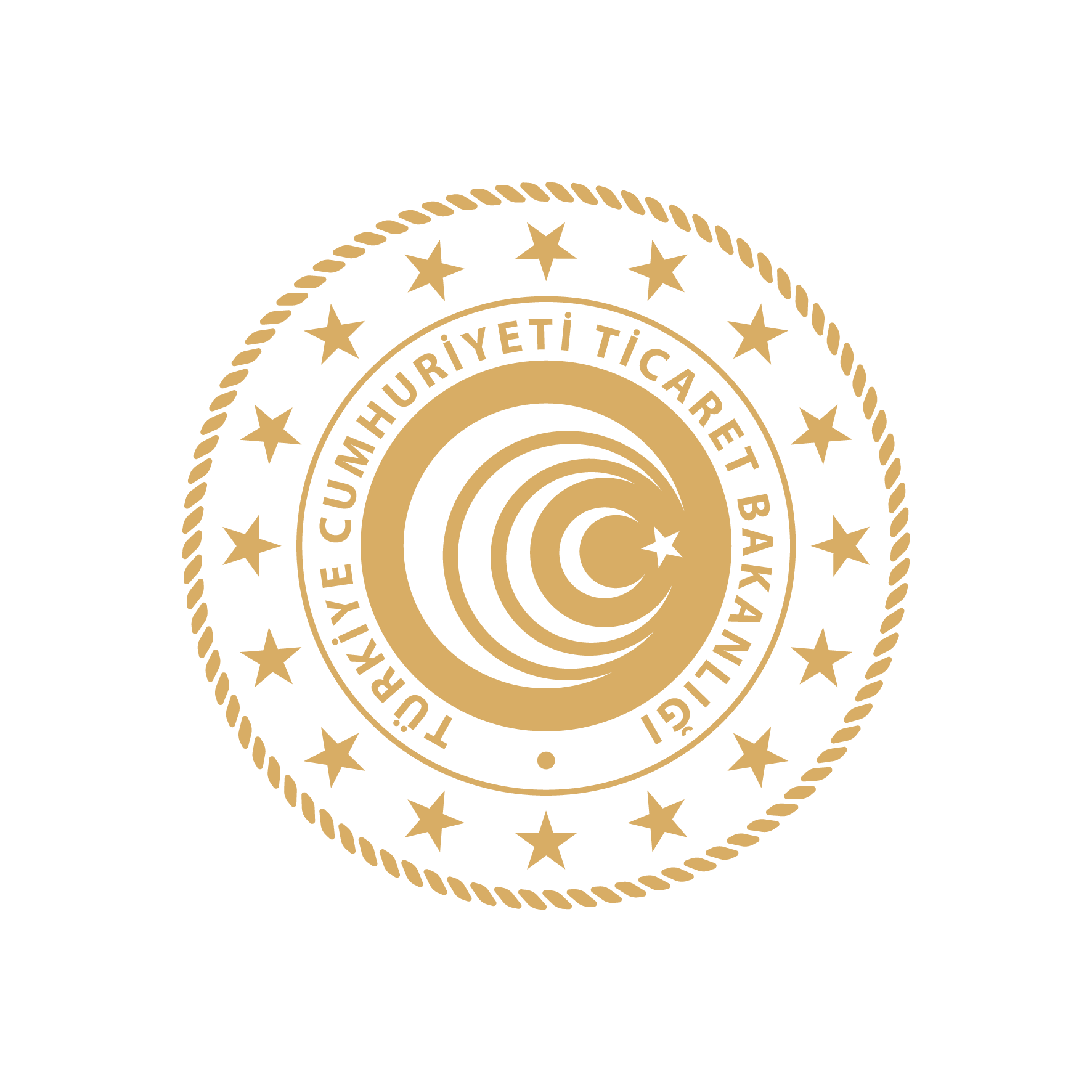 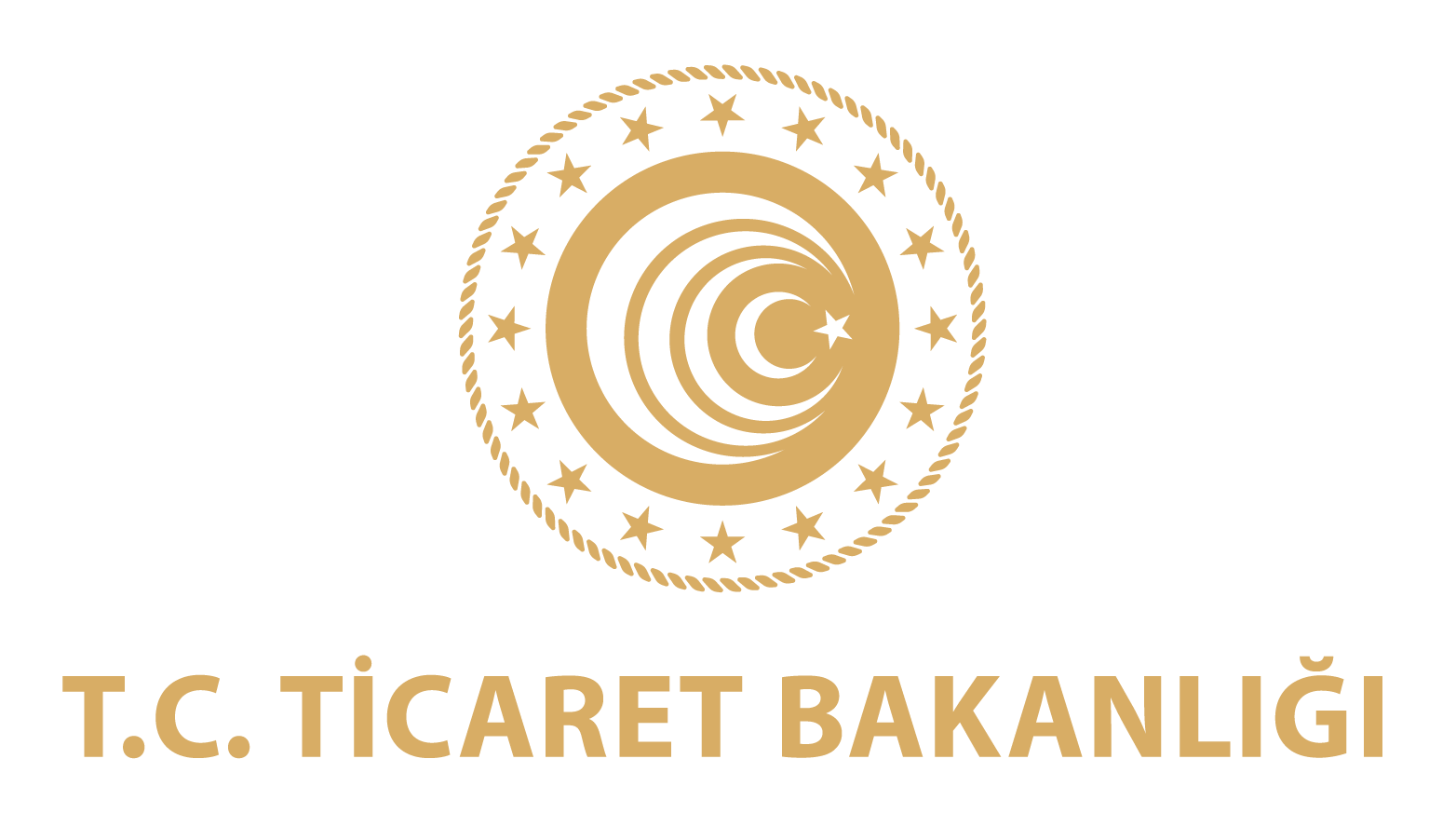 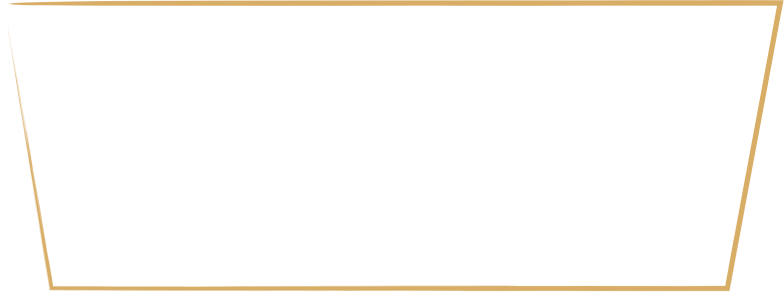 PAZARA GİRİŞ RAPOR DESTEĞİ
İHRACAT 
GENEL MÜDÜRLÜĞÜ
İHRACAT 
GENEL MÜDÜRLÜĞÜ
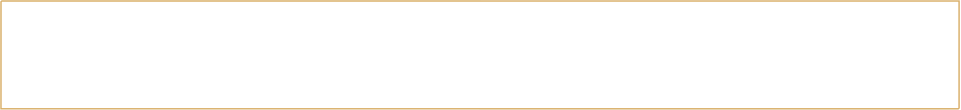 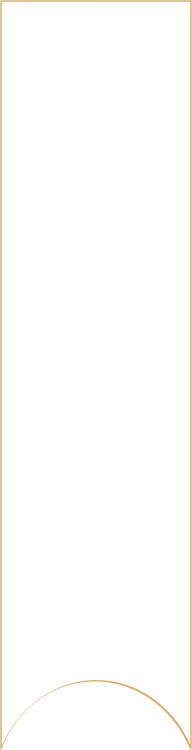 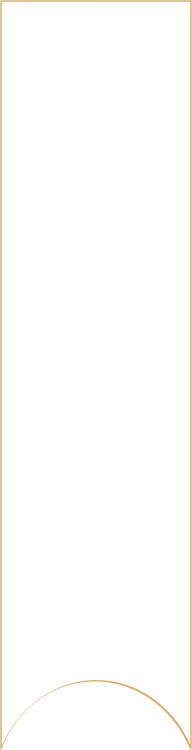 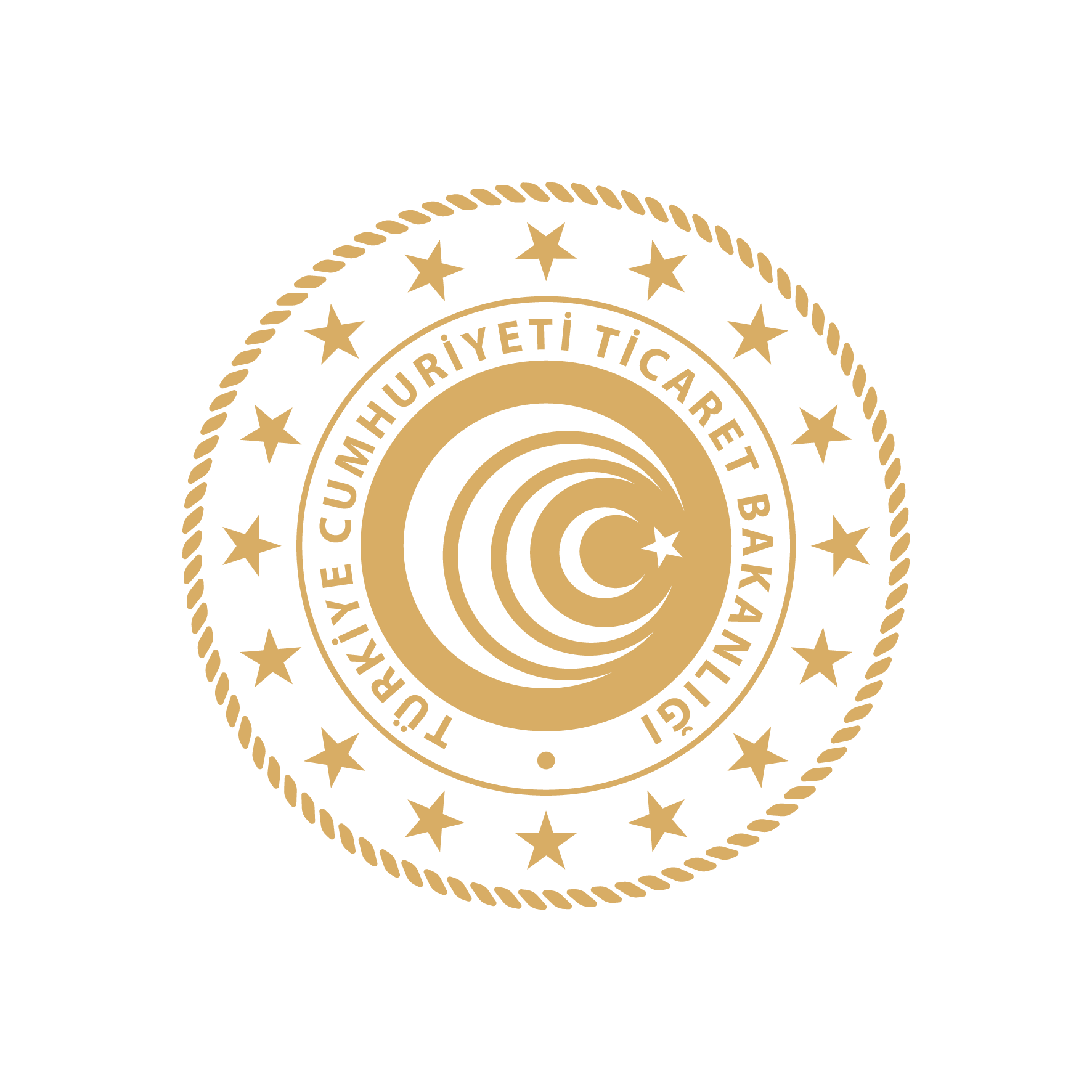 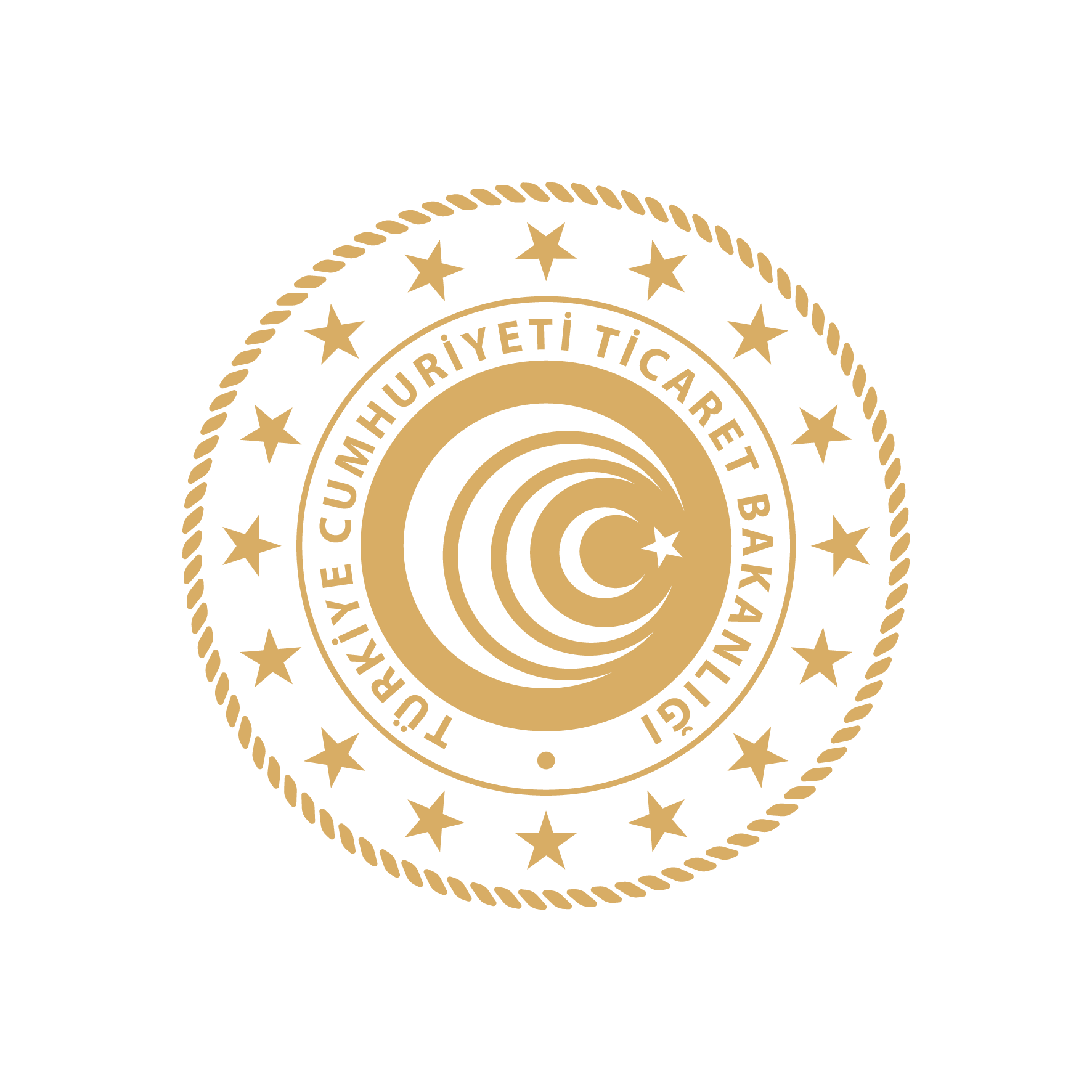 PAZARA GİRİŞ RAPOR DESTEĞİ
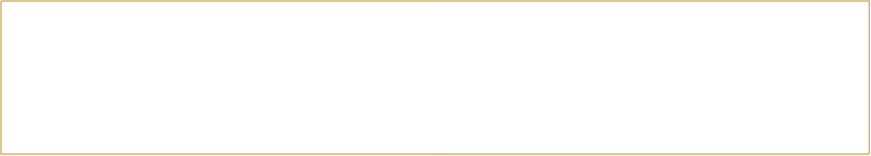 Sektör Raporları
Ülke Raporları
Yurt dışında yerleşik şirket veya marka odaklı raporlar

Bakanlıktan ön onay alan
İş birliği kuruluşları
İHRACAT 
GENEL MÜDÜRLÜĞÜ
İHRACAT 
GENEL MÜDÜRLÜĞÜ
Destek Oranı : % 50 
Yıllık Limit 3.000.000 TL / Yıl
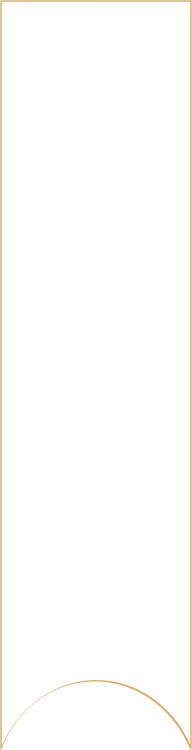 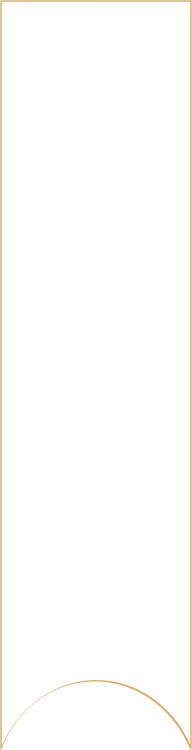 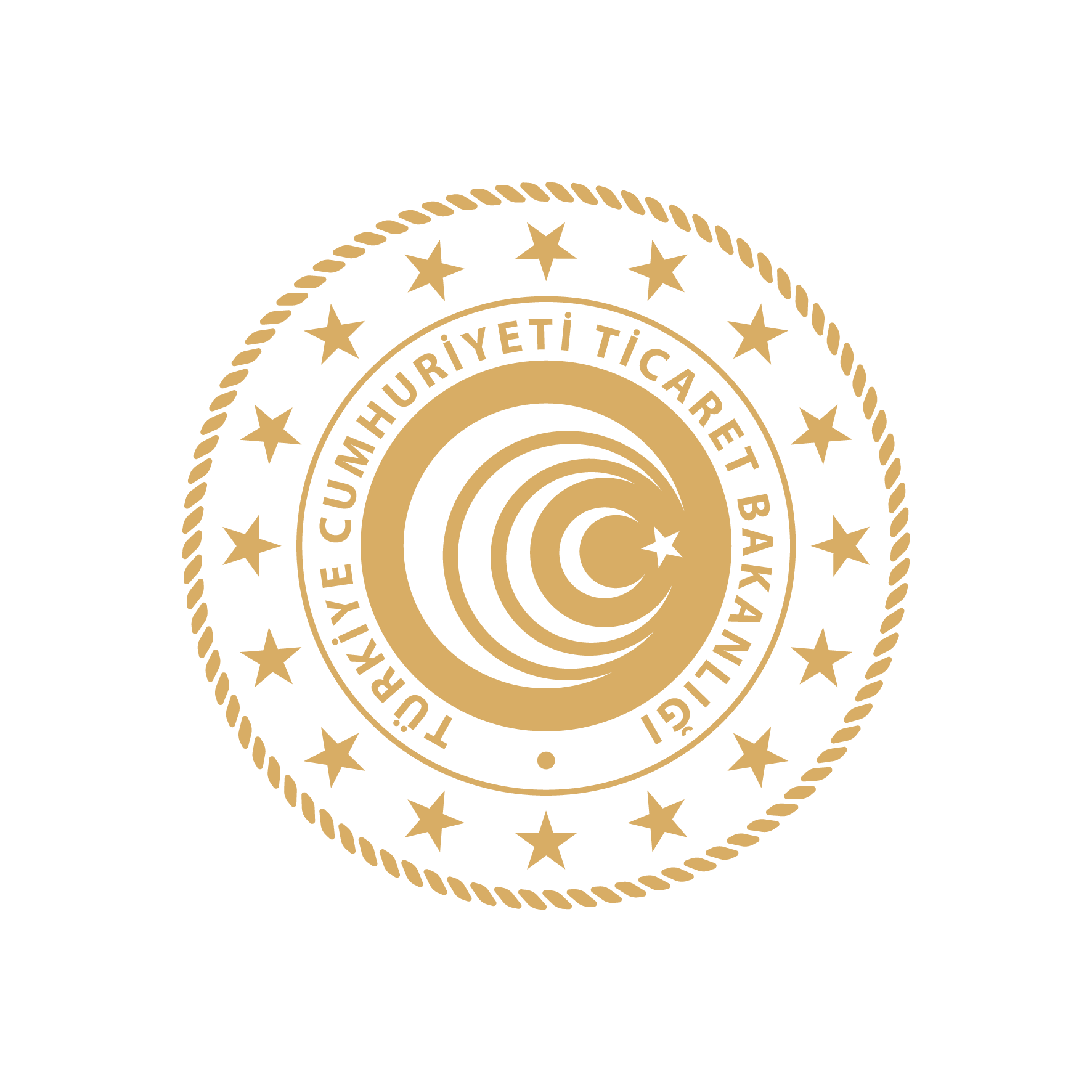 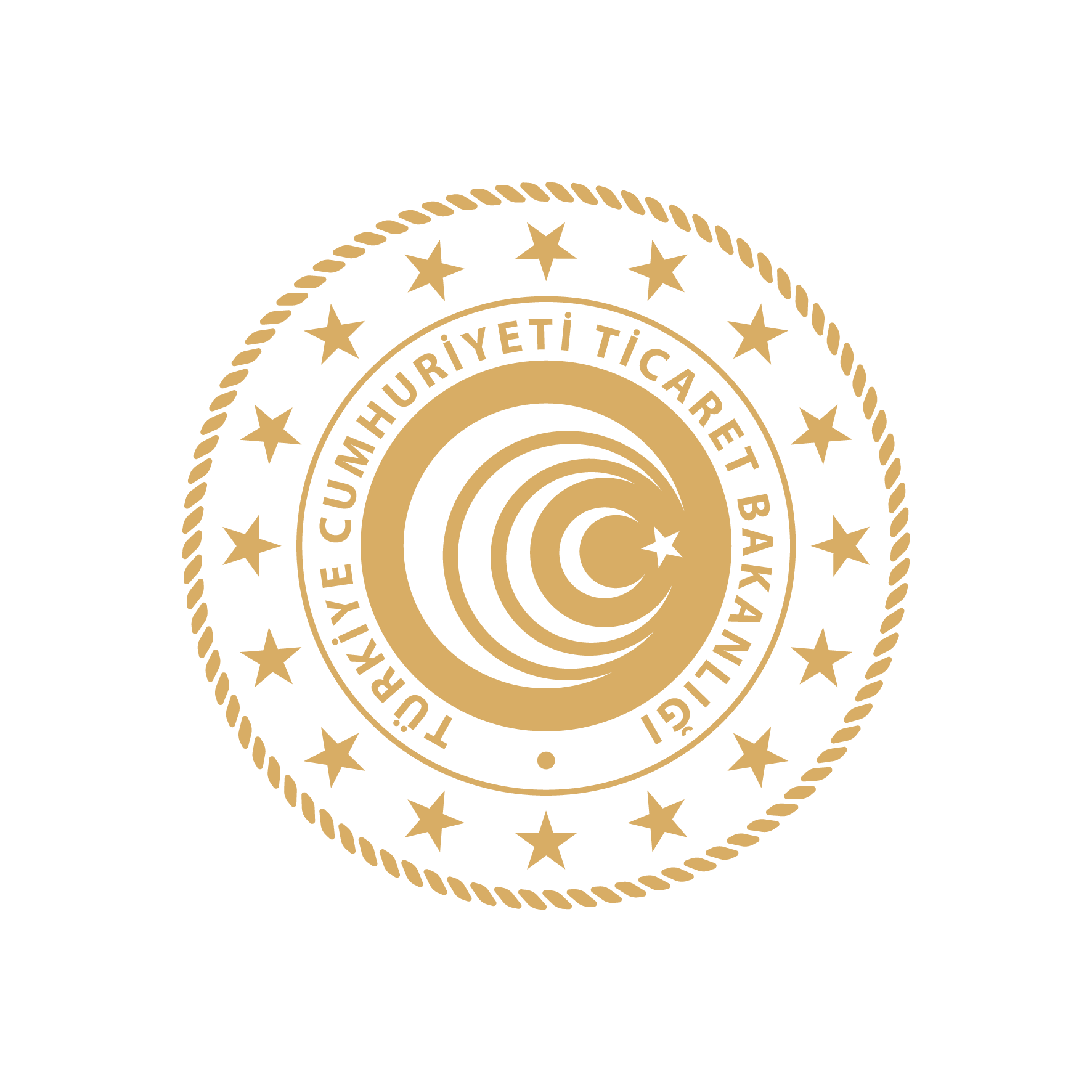 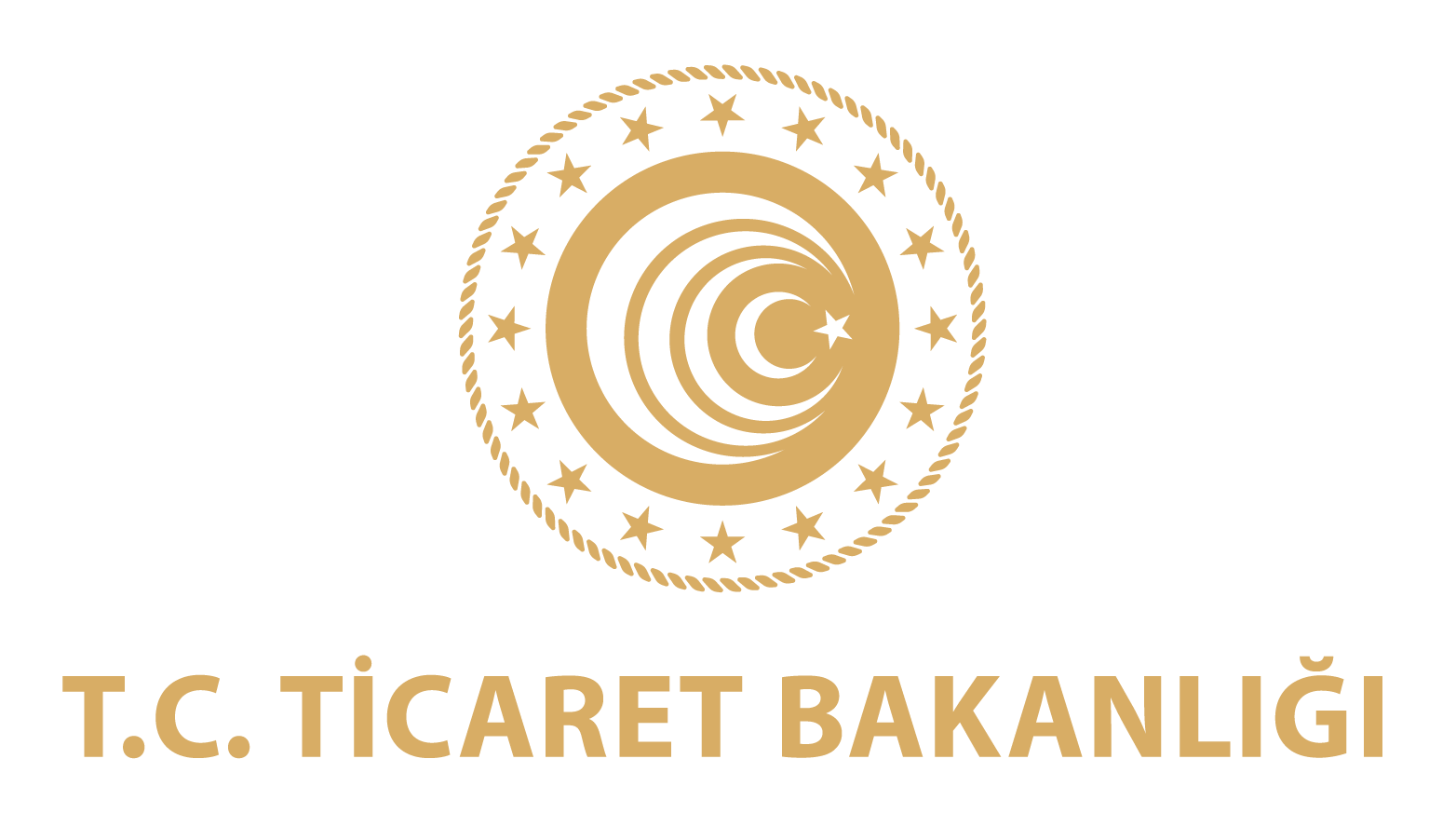 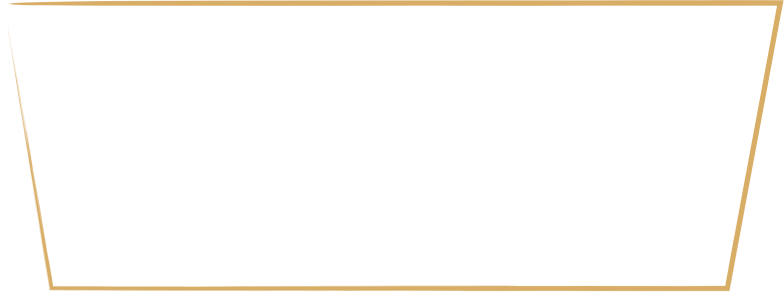 SEKTÖREL TİCARET HEYETİ 
VE 
ALIM HEYETİ DESTEĞİ
İHRACAT 
GENEL MÜDÜRLÜĞÜ
İHRACAT 
GENEL MÜDÜRLÜĞÜ
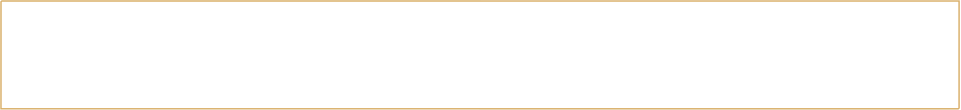 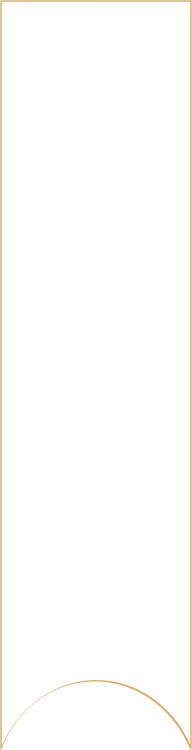 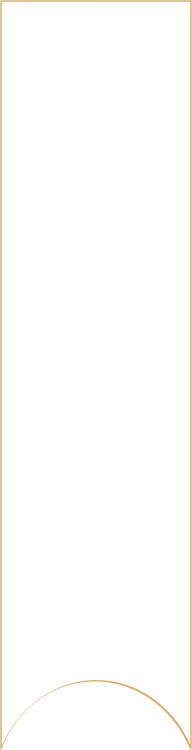 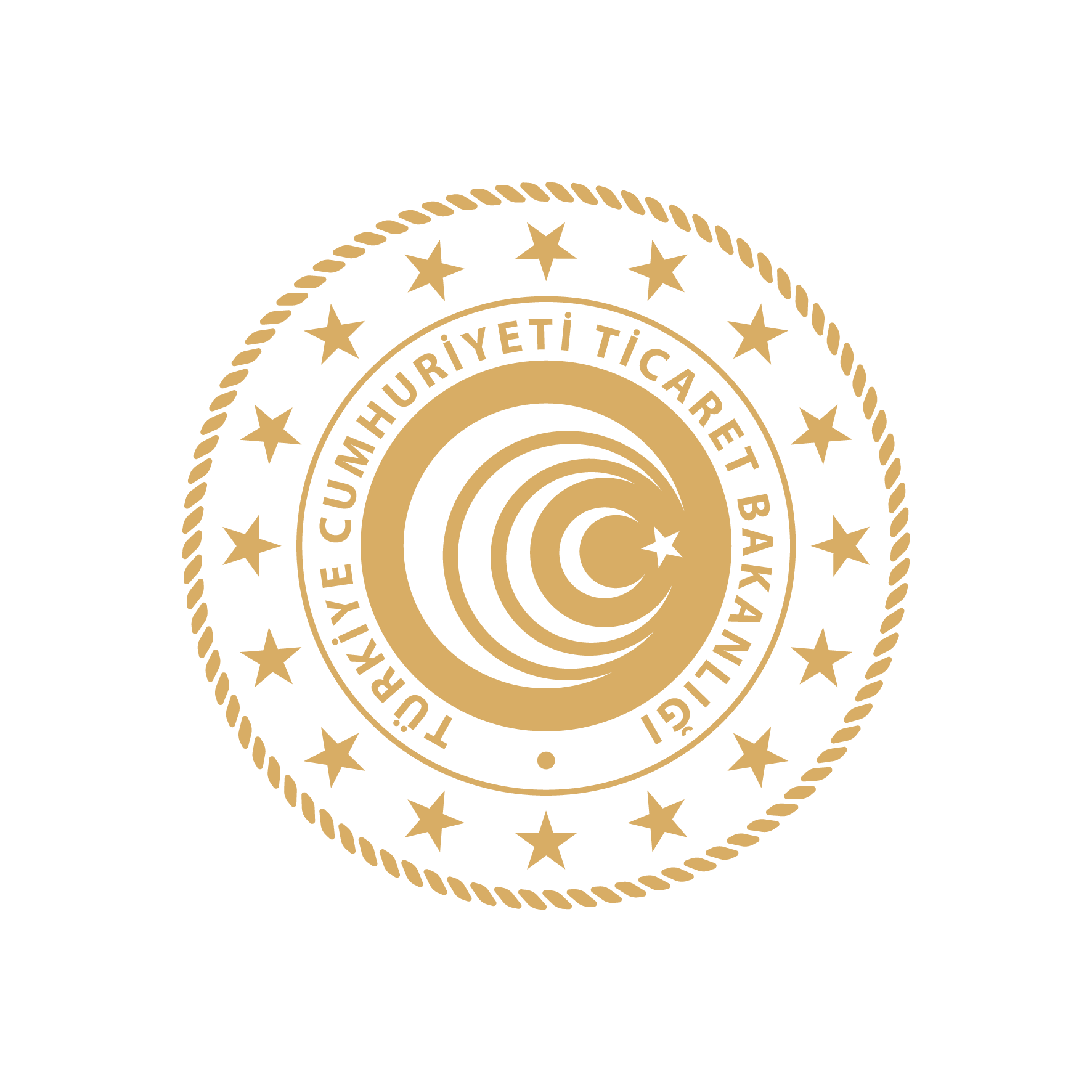 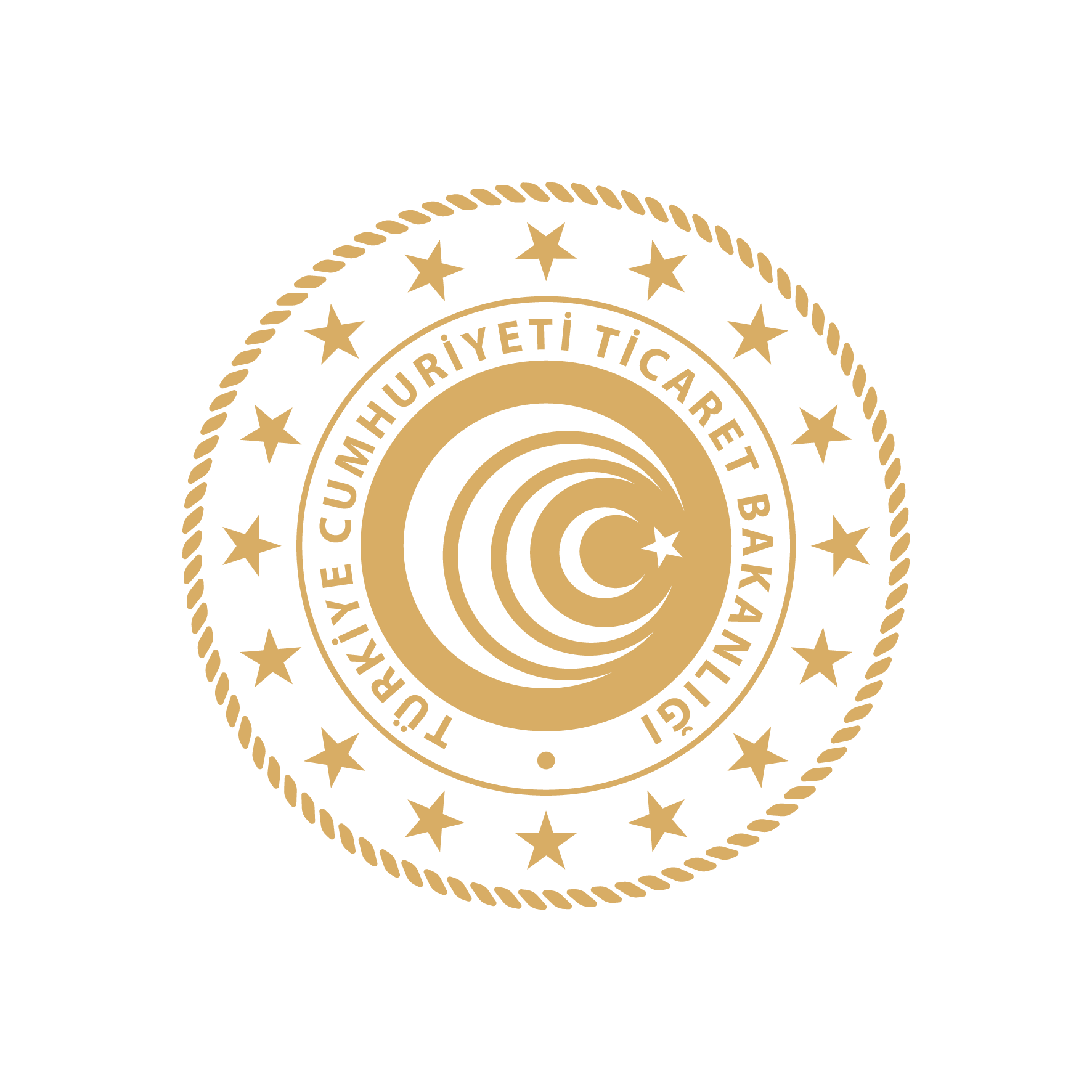 SEKTÖREL TİCARET HEYETİ
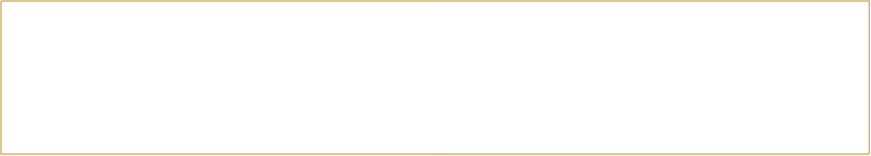 Desteklenen Faaliyetler;
Ortak Pazar Araştırmaları,
Pazar Ziyaretleri,
Ticaret Heyetleri,
Yurt dışı Fuar Ziyaretleri,
Eşleştirme (B2B) Faaliyeti

Desteklenen Giderler;
Ulaşım, Konaklama, Tanıtım, Organizasyon 

Bakanlıktan ön onay
İş birliği kuruluşları
İHRACAT 
GENEL MÜDÜRLÜĞÜ
İHRACAT 
GENEL MÜDÜRLÜĞÜ
Sektörel Ticaret Heyeti Desteği

Destek Oranı : % 50 
Destek Miktarı: 1.500.000 TL / Faaliyet

Hedef Ülkeler: %20
Hedef Sektör: %5
ÜRÜN SERGİLEME ÜNİTELERİNİN KİRALANMASINA İLİŞKİN GİDERLER
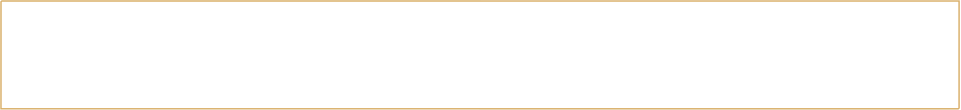 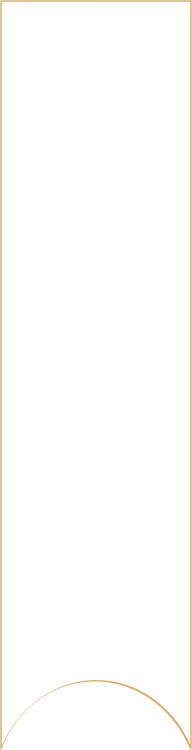 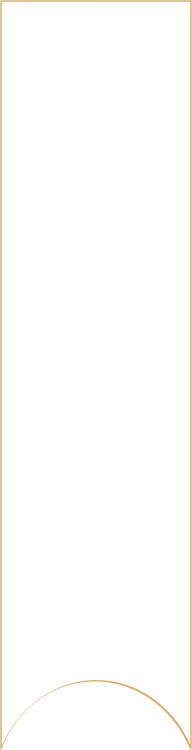 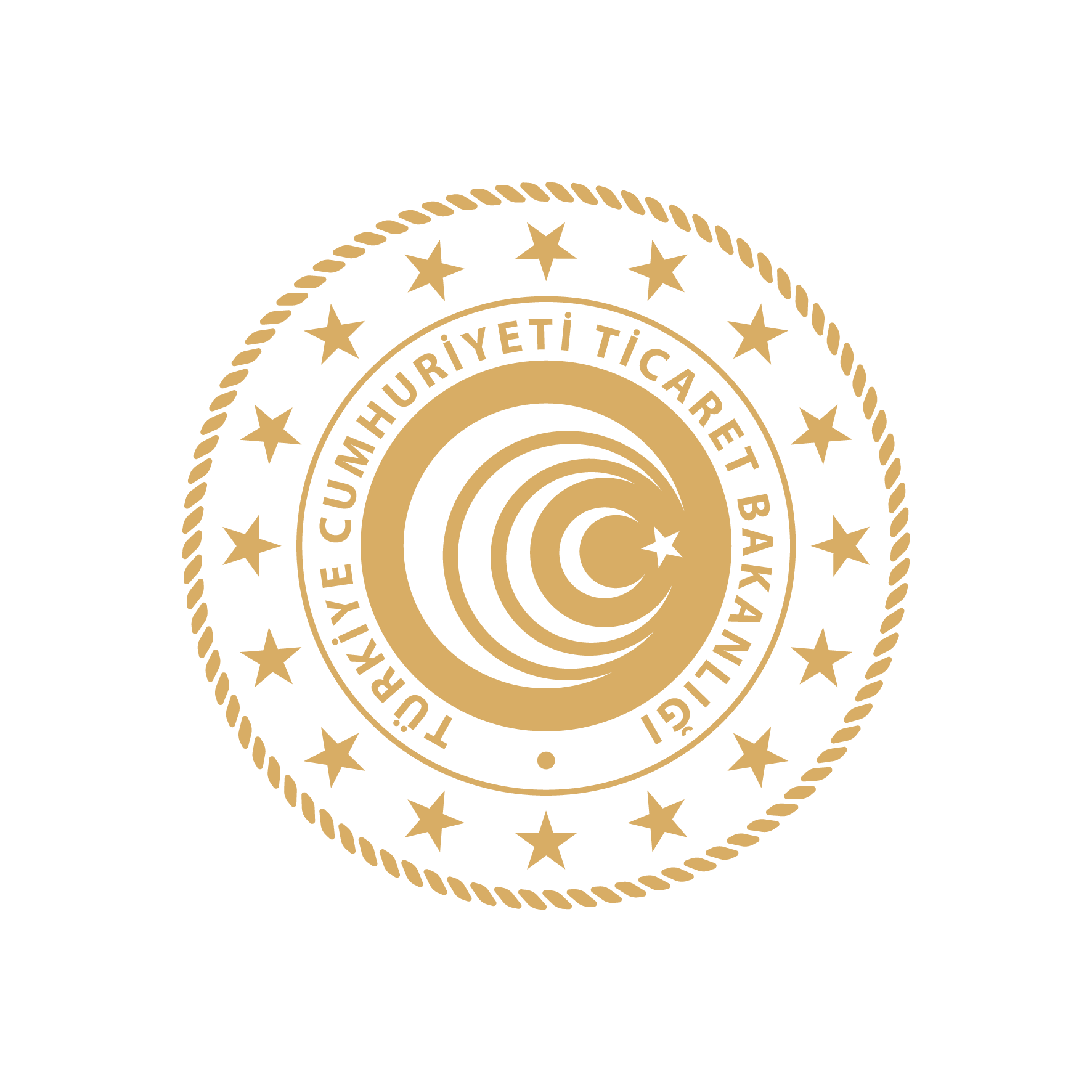 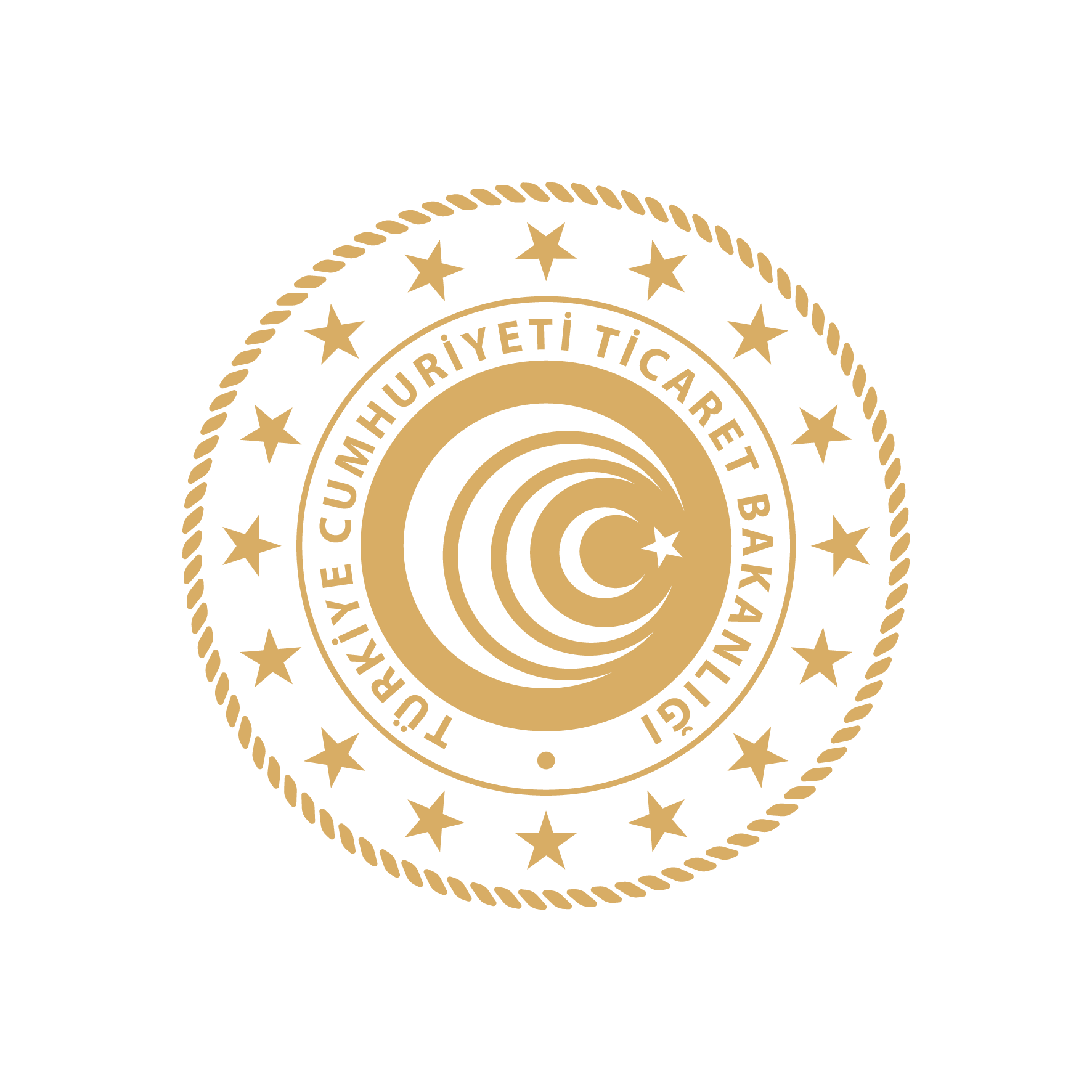 ALIM HEYETİ DESTEĞİ
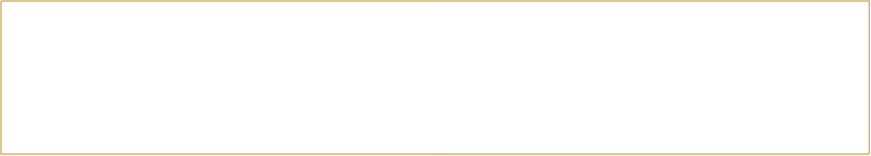 Desteklenen Faaliyetler;
İkili iş görüşmeleri,
Tesis ziyaretleri,
Meslek kuruluşu ziyareti

Desteklenen Giderler;
Ulaşım, Konaklama, Tanıtım, Organizasyon 

Bakanlıktan ön onay
İş birliği kuruluşları
İHRACAT 
GENEL MÜDÜRLÜĞÜ
İHRACAT 
GENEL MÜDÜRLÜĞÜ
Alım Heyeti Desteği

Destek Oranı : % 50 
Destek Miktarı: 1.250.000 TL /Faaliyet
ÜRÜN SERGİLEME ÜNİTELERİNİN KİRALANMASINA İLİŞKİN GİDERLER
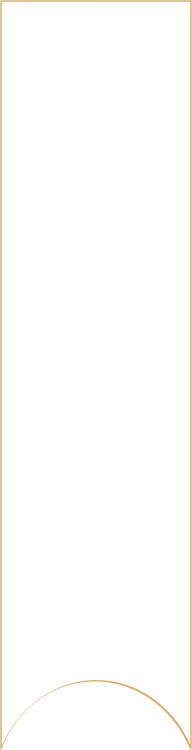 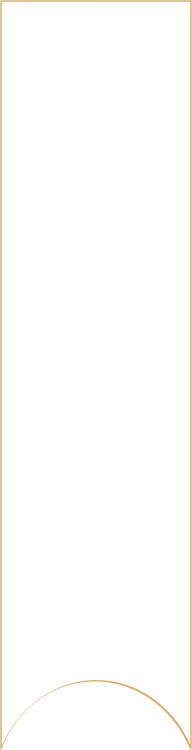 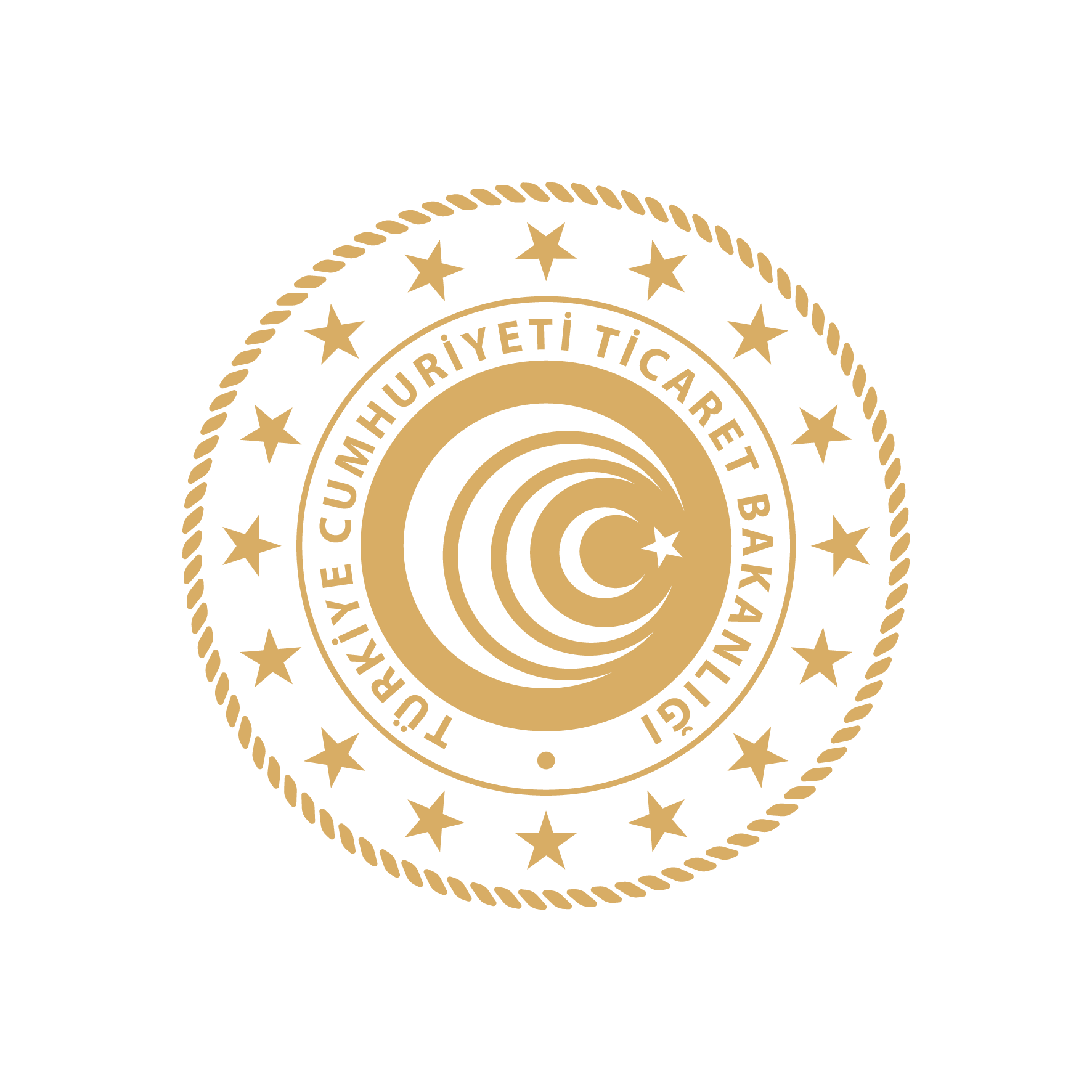 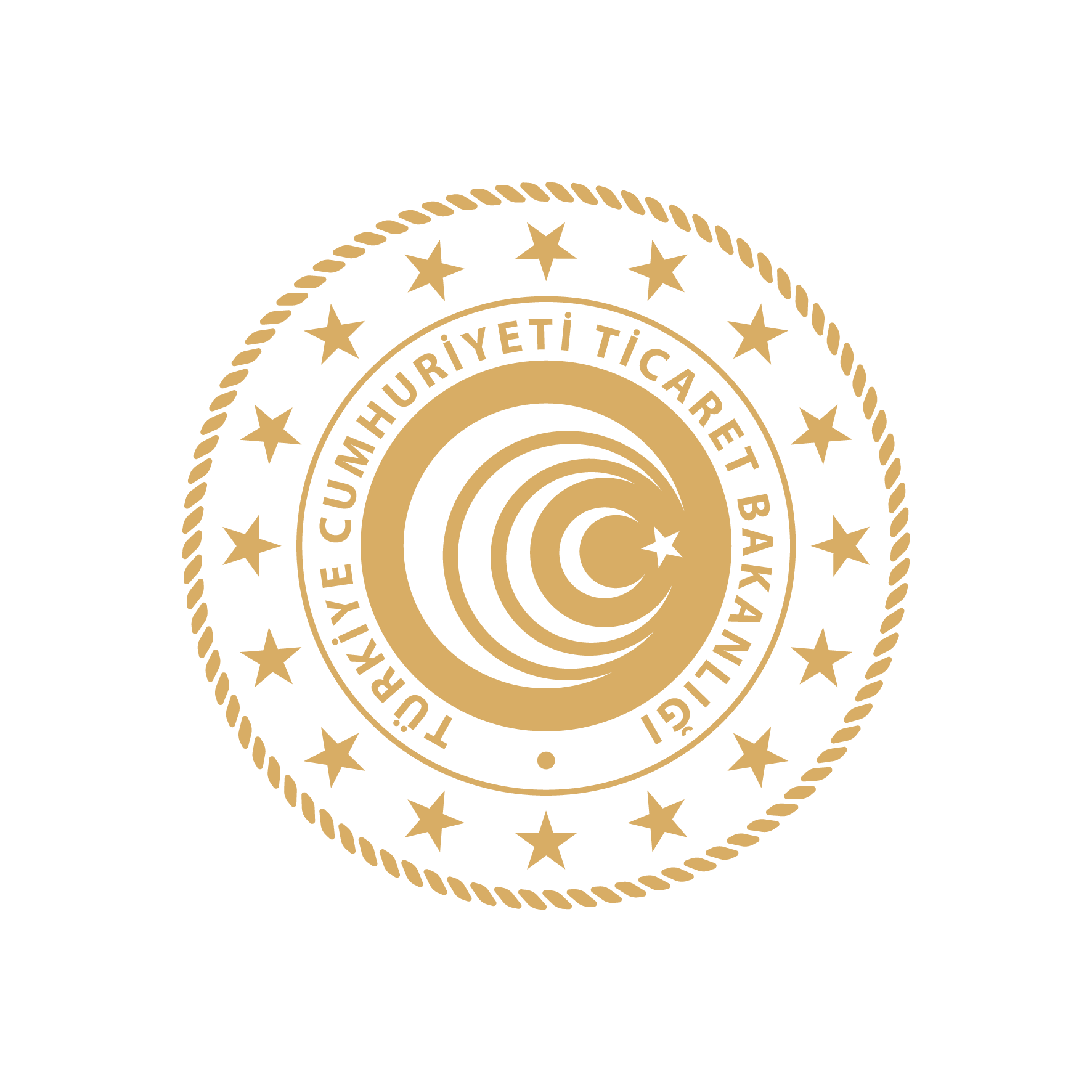 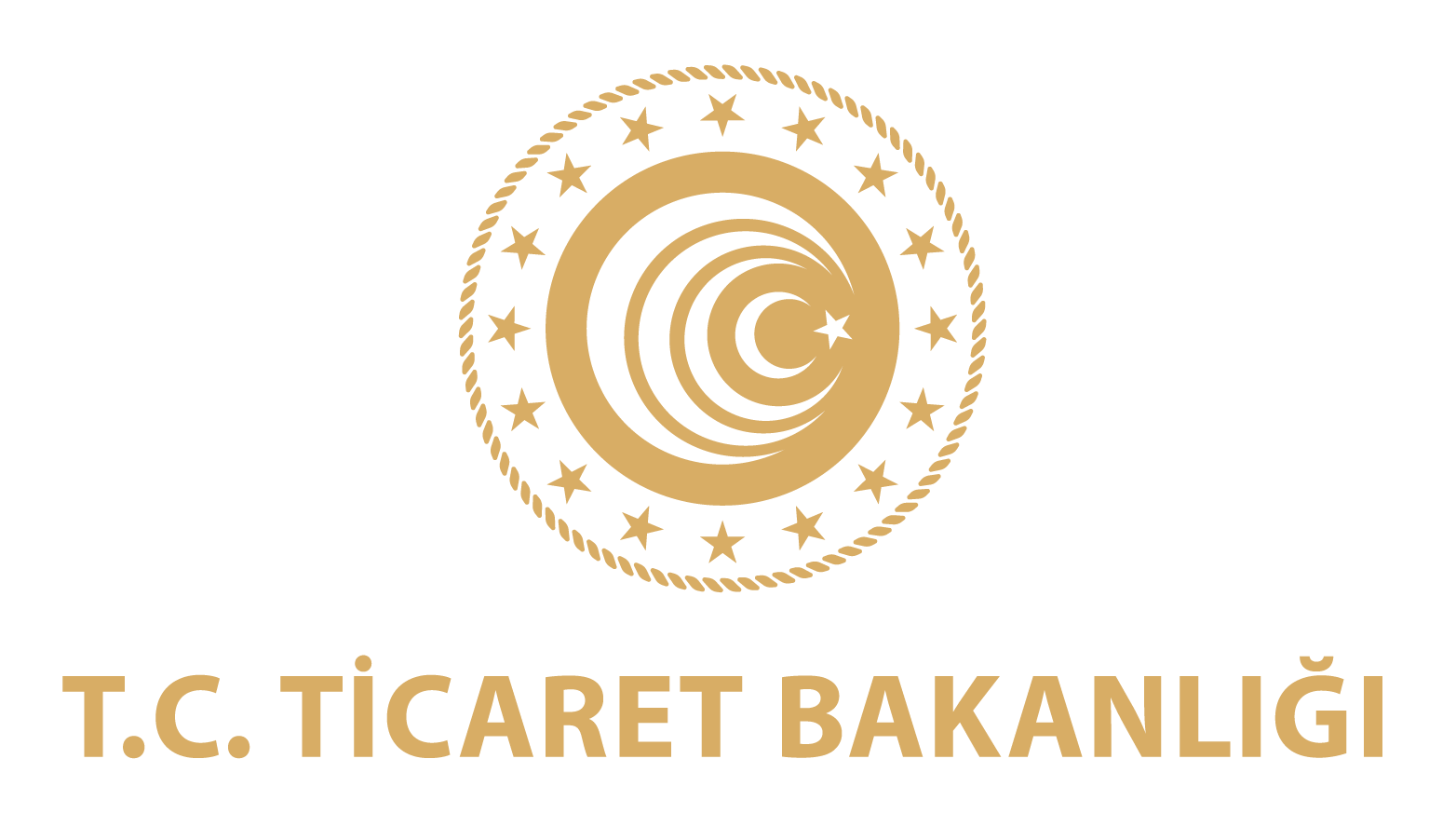 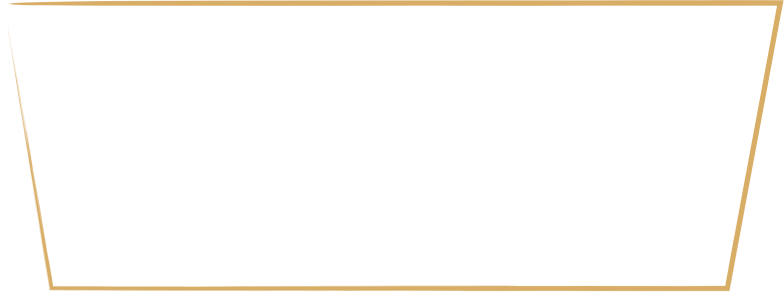 SANAL TİCARET HEYETİ DESTEĞİ
İHRACAT 
GENEL MÜDÜRLÜĞÜ
İHRACAT 
GENEL MÜDÜRLÜĞÜ
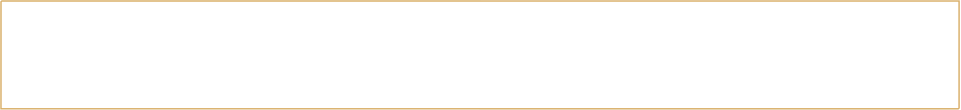 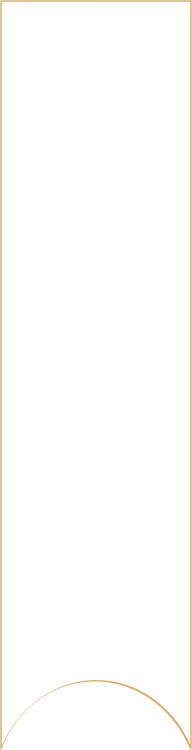 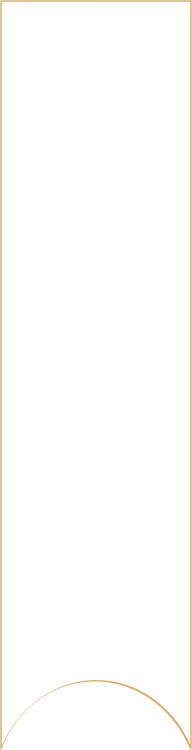 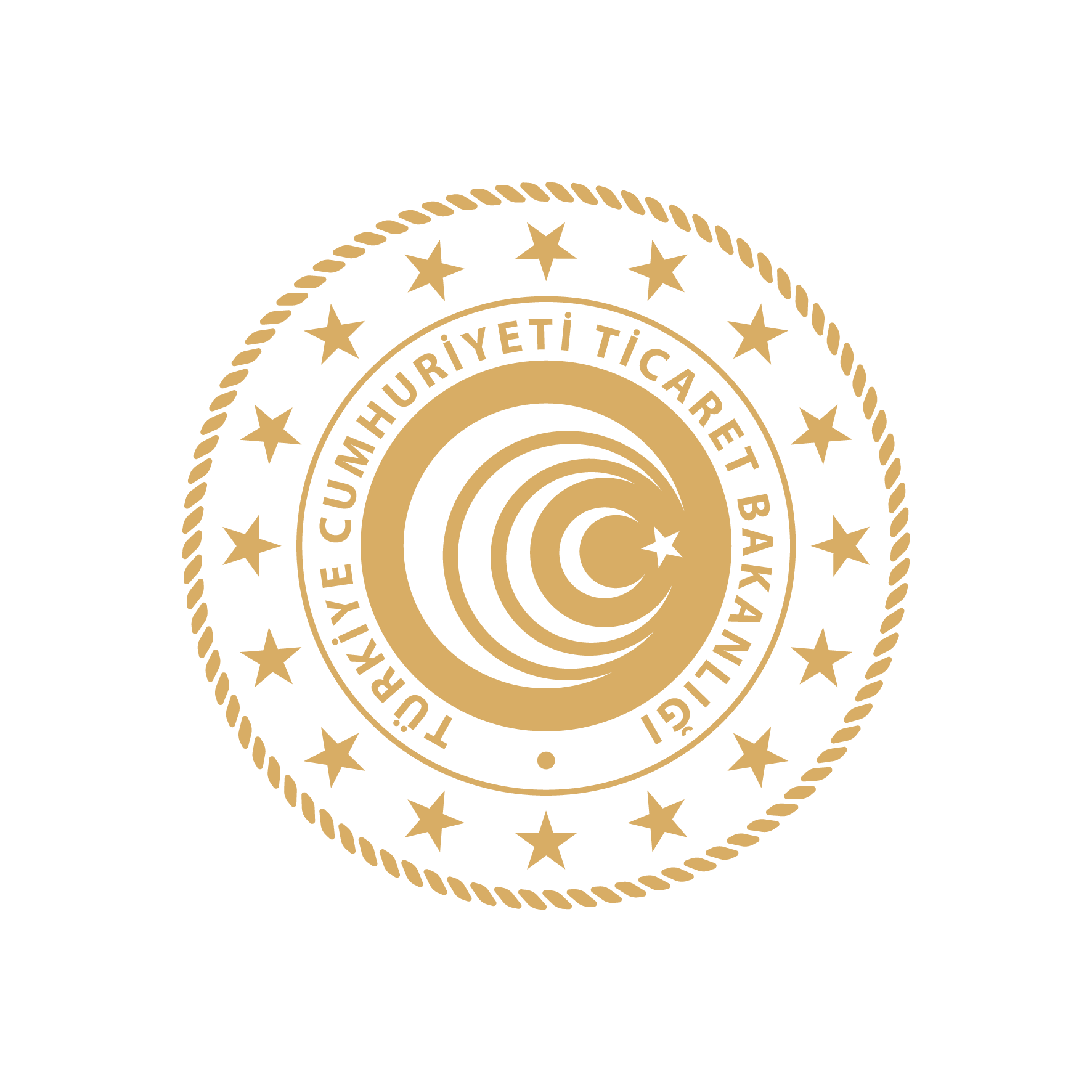 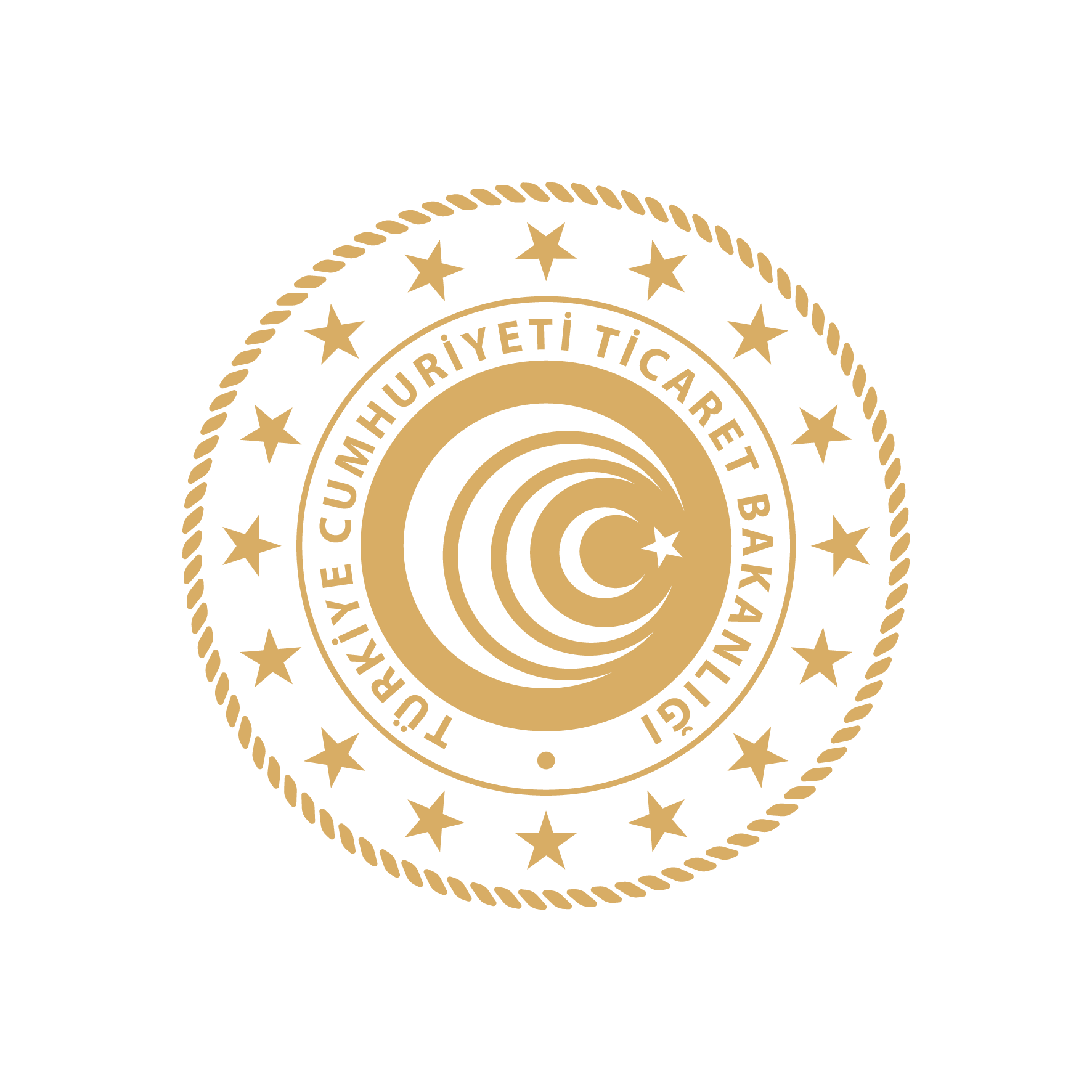 SANAL TİCARET HEYETİ DESTEĞİ
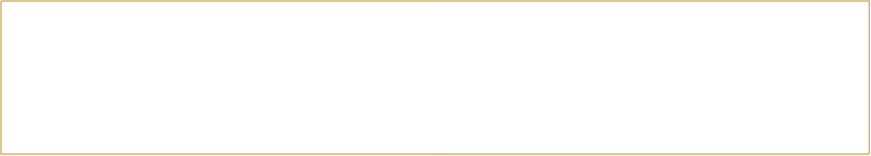 Desteklenen Giderler

Tanıtım giderleri
Sanal ticaret heyetinin planlaması ve koordinasyonuna yönelik hizmet giderleri, 
Eşleştirme ve iş görüşmelerinin organizasyonuna ilişkin giderler, 
Sanal ticaret heyeti faaliyetinin gerçekleştirildiği platformlara ödenen ücretler 
Tercümanlık giderleri 

Bakanlıktan ön onay
İş birliği kuruluşları
İHRACAT 
GENEL MÜDÜRLÜĞÜ
İHRACAT 
GENEL MÜDÜRLÜĞÜ
Destek Oranı : % 50 
Destek Miktarı: 1.000.000 TL/ Faaliyet
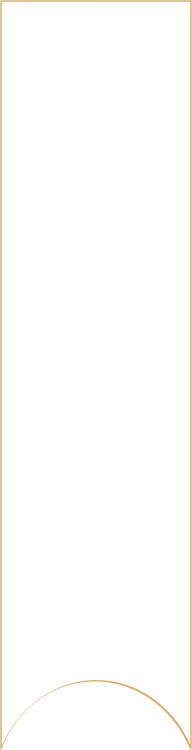 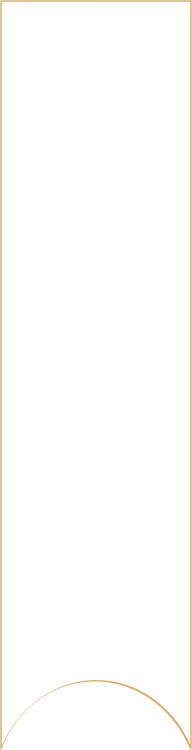 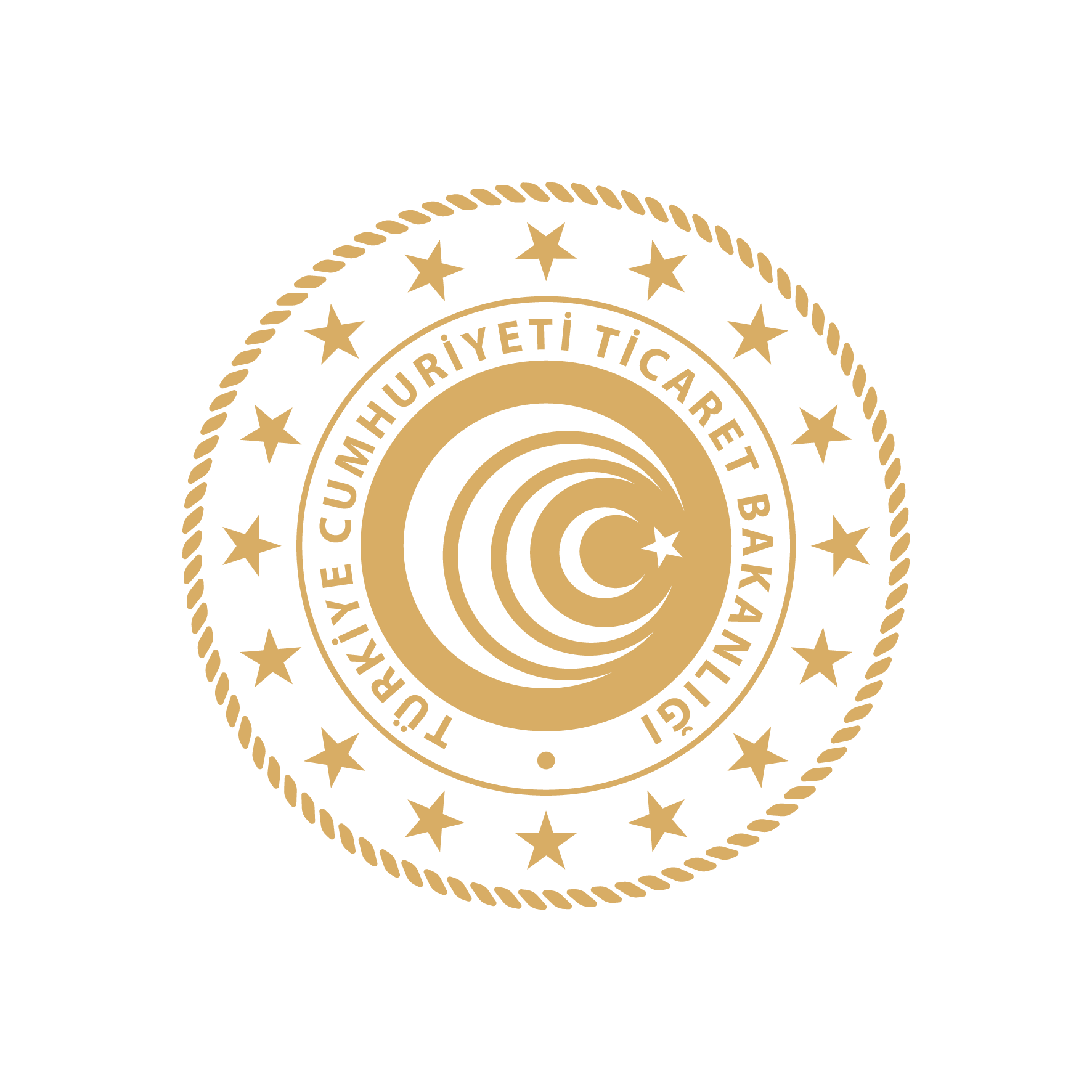 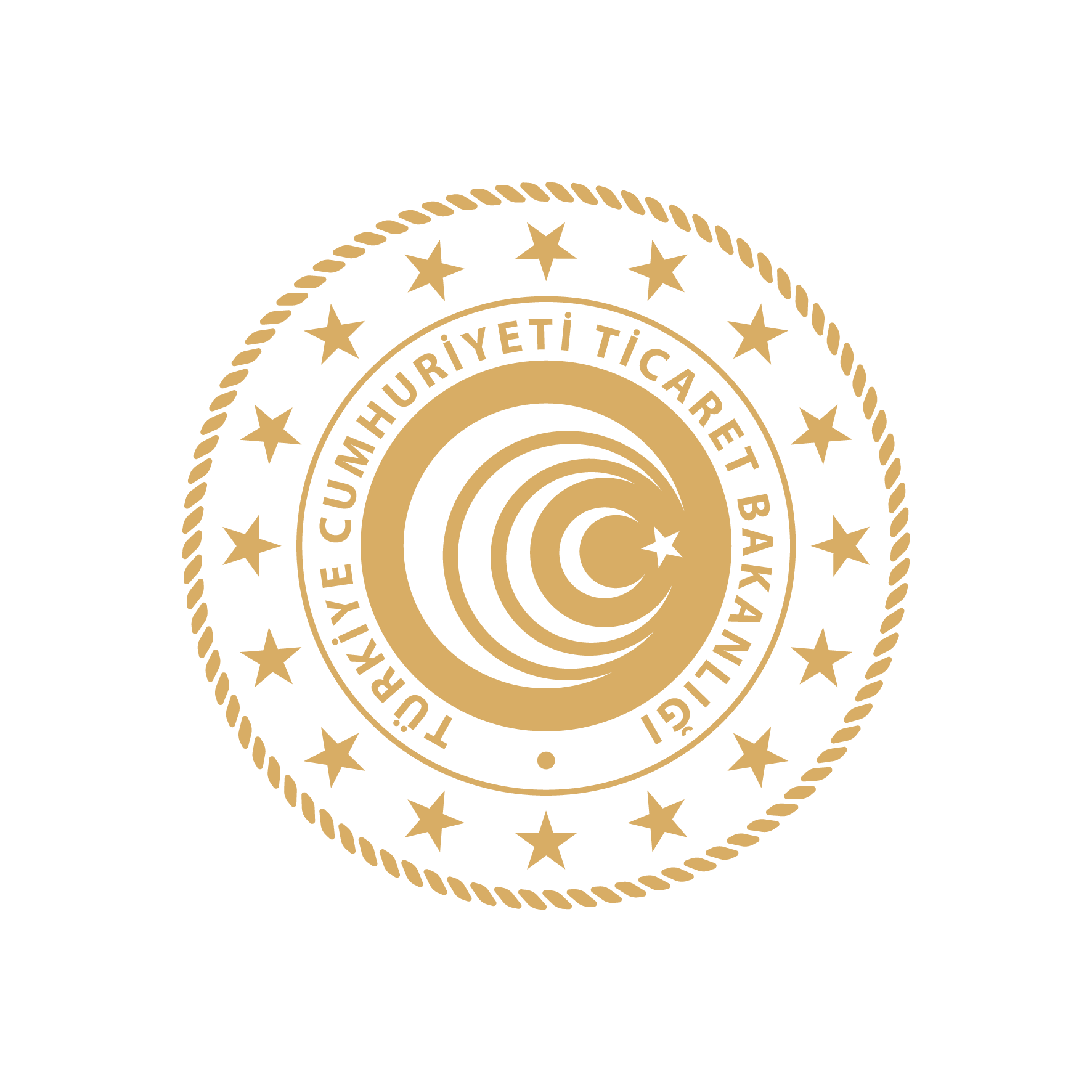 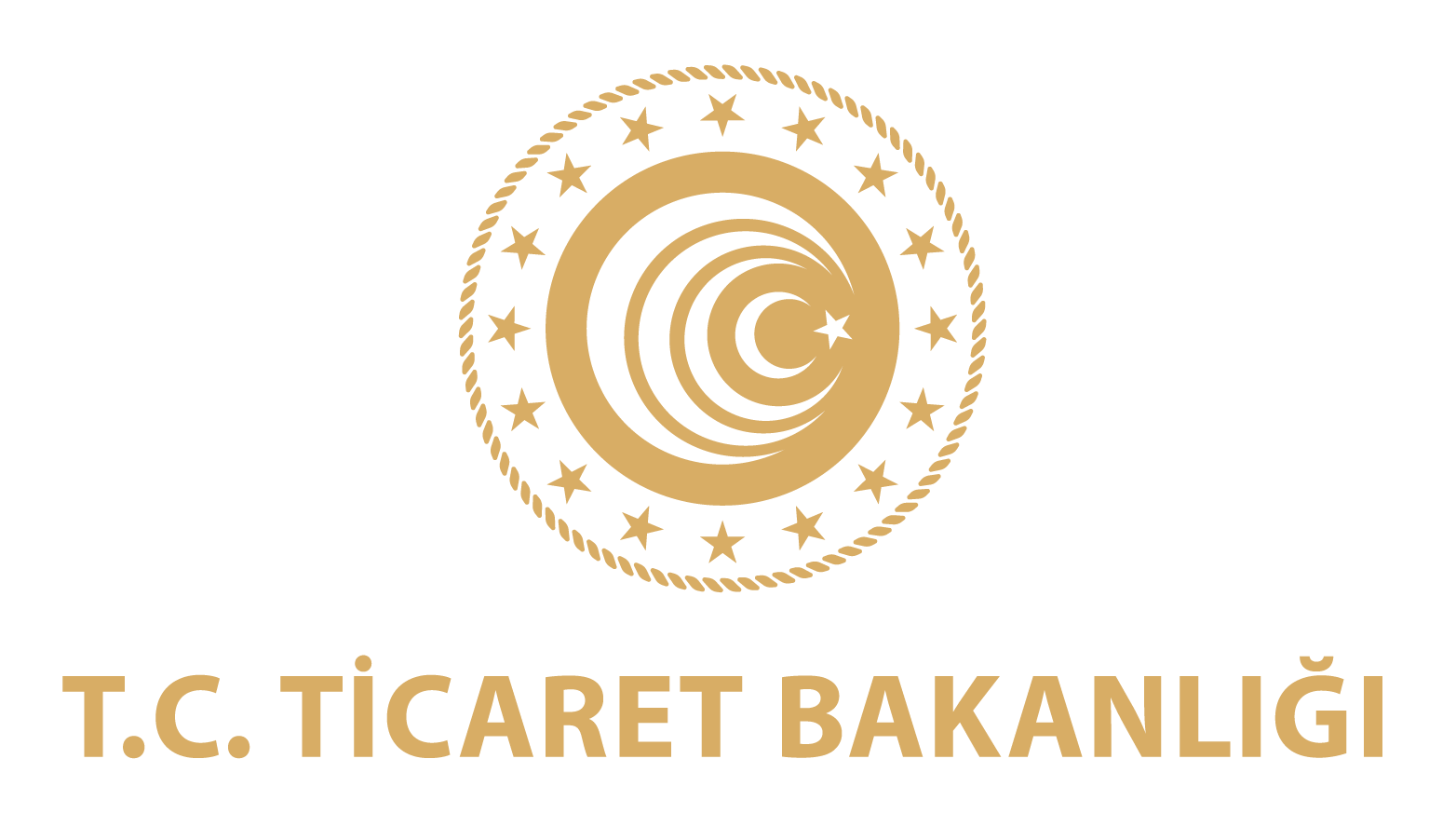 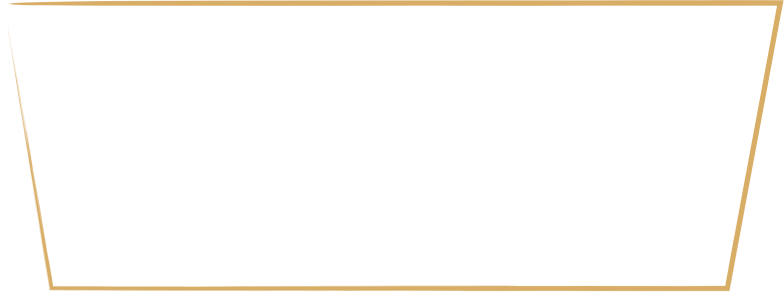 ULUSLARARASI REKABETÇİLİĞİN GELİŞTİRİLMESİ (UR-GE) 
PROJE DESTEĞİ
İHRACAT 
GENEL MÜDÜRLÜĞÜ
İHRACAT 
GENEL MÜDÜRLÜĞÜ
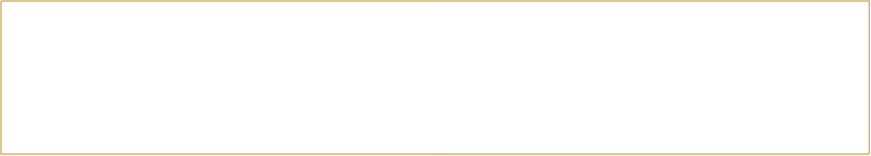 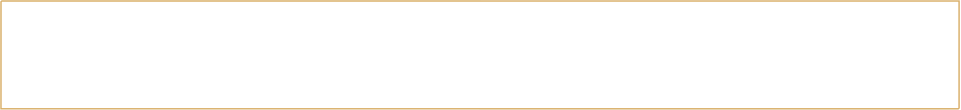 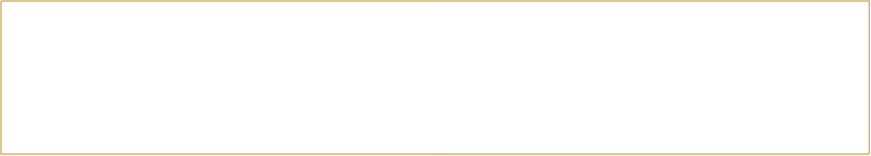 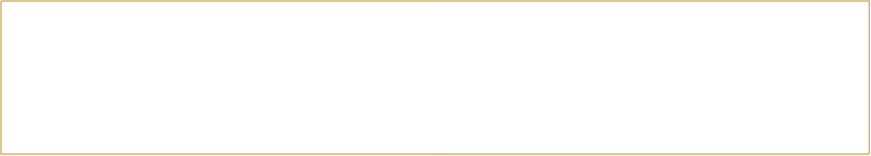 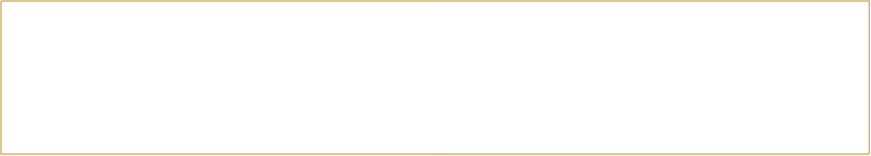 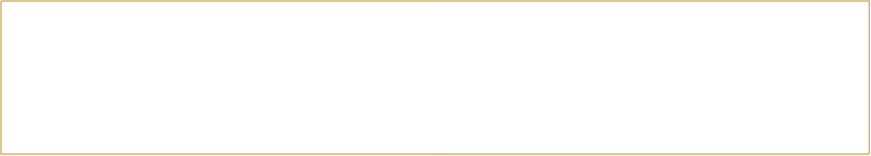 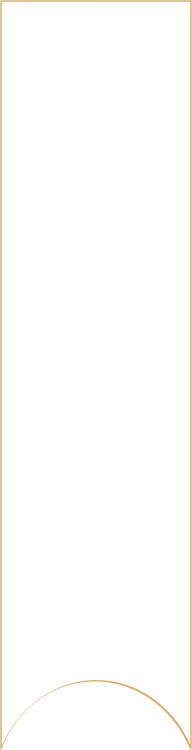 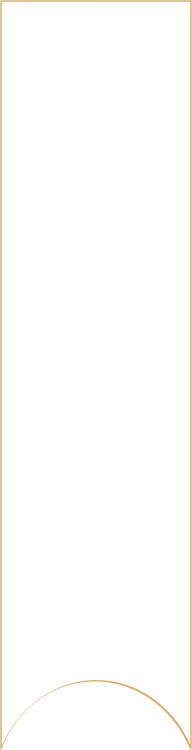 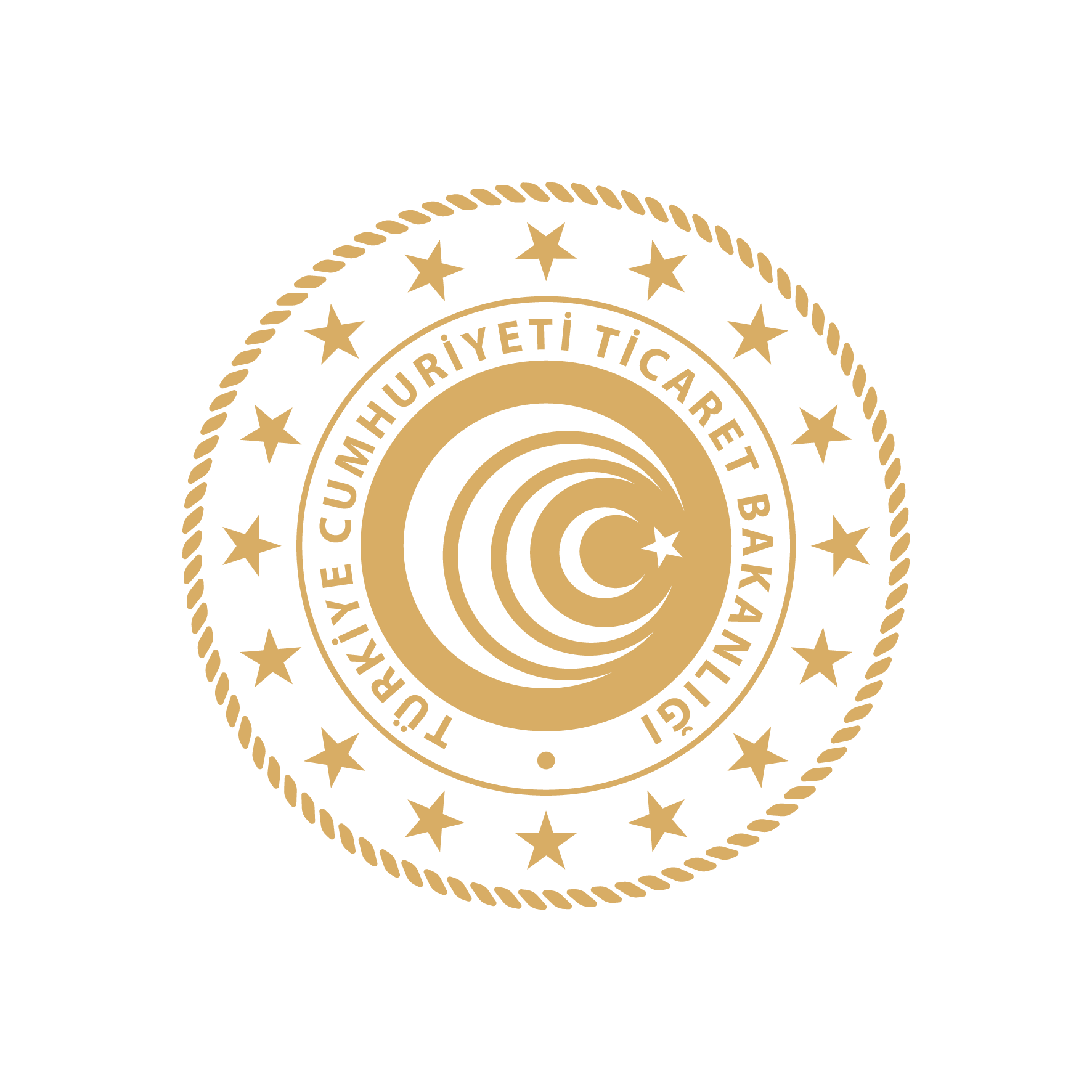 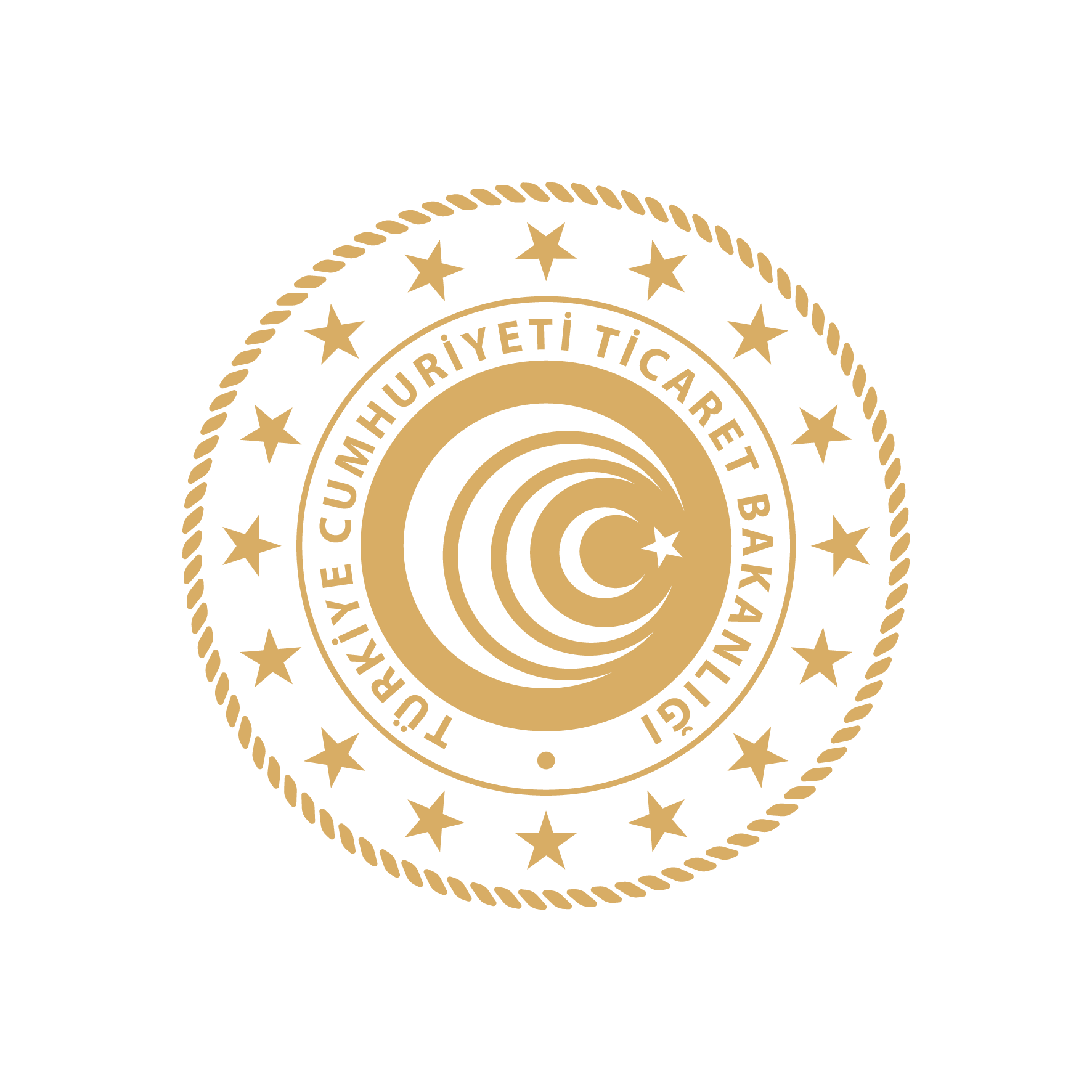 UR-GE PROJE DESTEĞİ
İŞ BİRLİĞİ KURULUŞU PROJE SUNUMU
İHTİYAÇ ANALİZİ VE İSTİHDAM
İHRACAT 
GENEL MÜDÜRLÜĞÜ
İHRACAT 
GENEL MÜDÜRLÜĞÜ
EĞİTİM/DANIŞMANLIK/KÜME TANITIM
YURT DIŞI PAZARLAMA
SANAL YURT DIŞI PAZARLAMA
ALIM HEYETİ
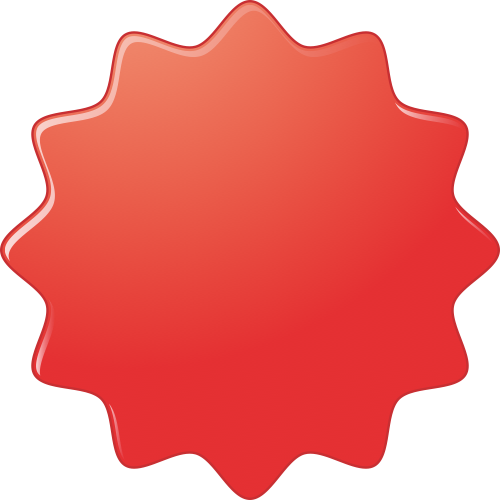 İYİ UYGULAMA ÖRNEKLERİNİN YERİNDE İNCELENMESİNE YÖNELİK 
1 DEFA YURT DIŞI PAZARLAMA FAALİYETİ
1 ŞİRKET EN FAZLA 3 UR-GE PROJESİNDE KATILIMCI OLABİLİR.
YENİ
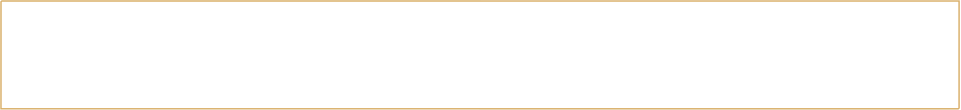 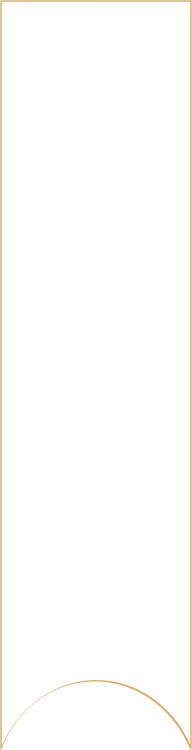 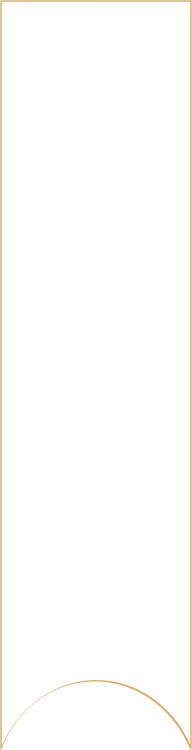 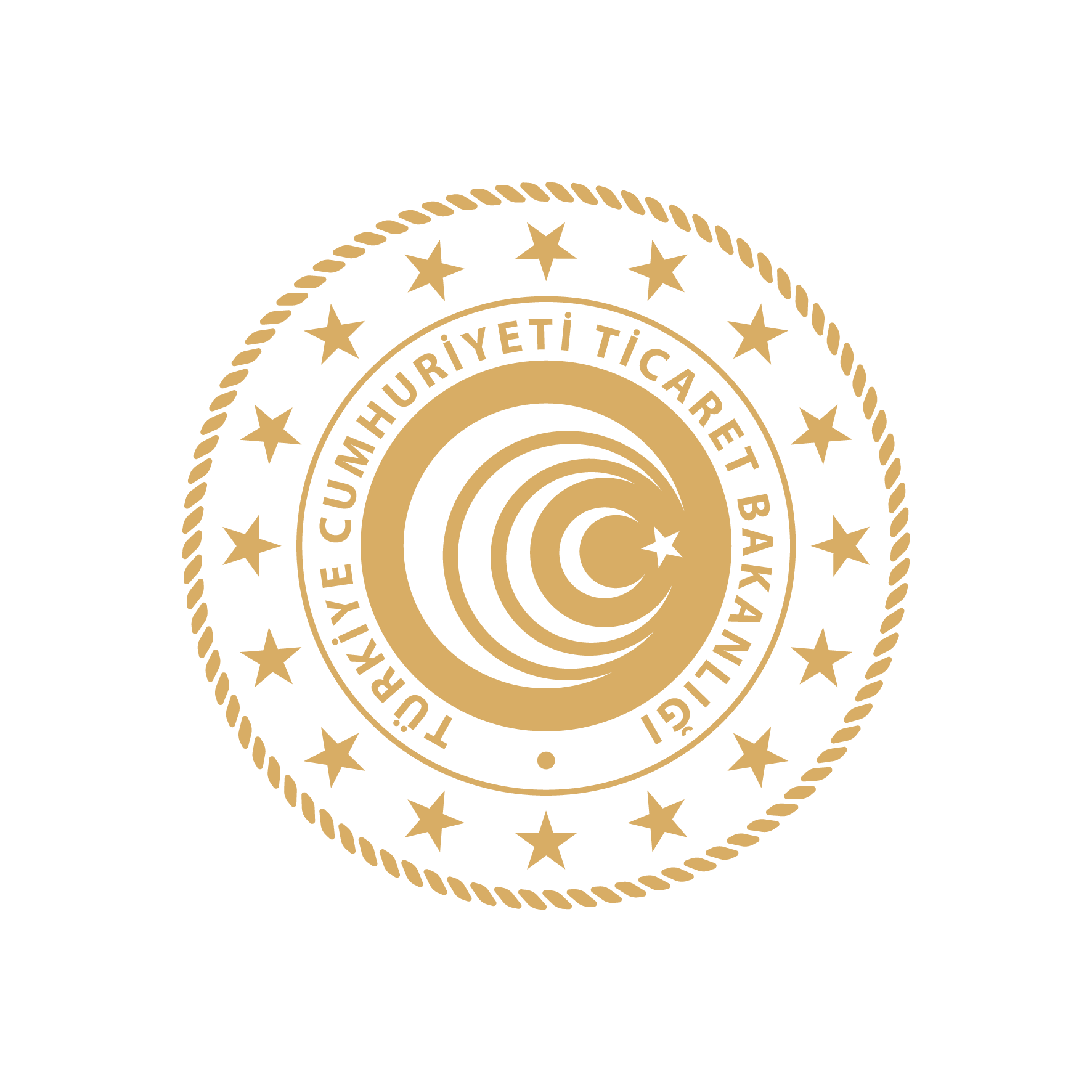 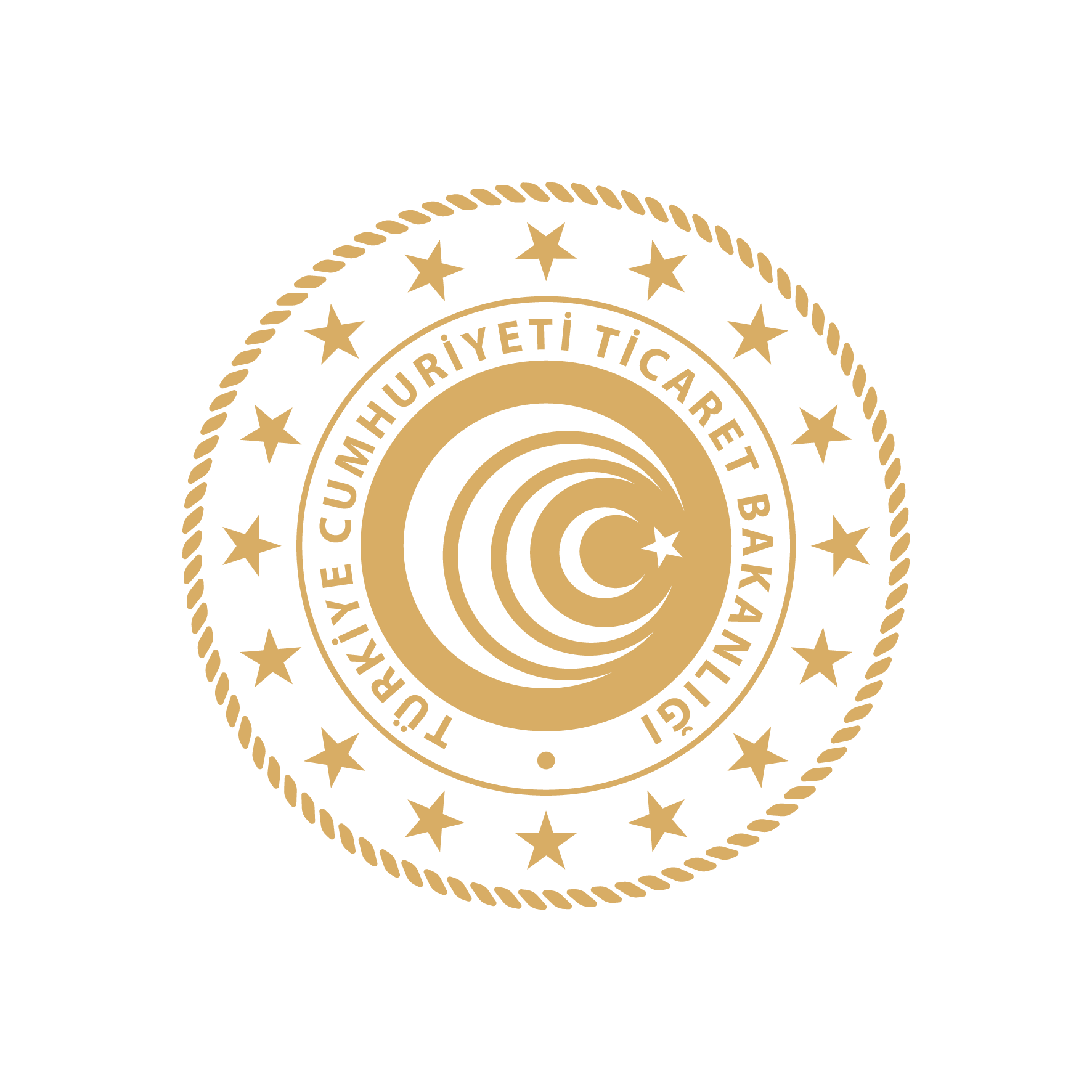 UR-GE PROJE DESTEĞİ
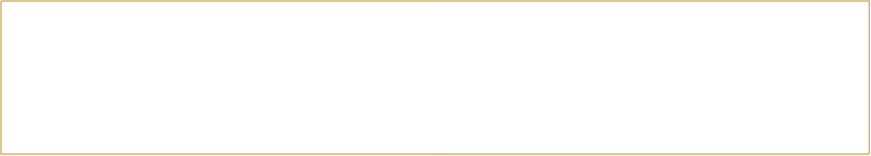 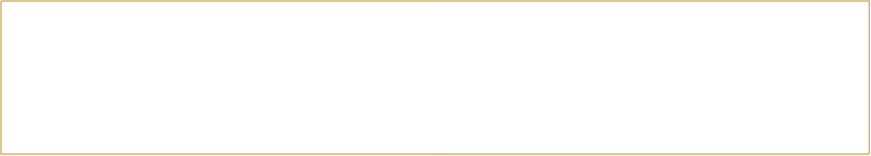 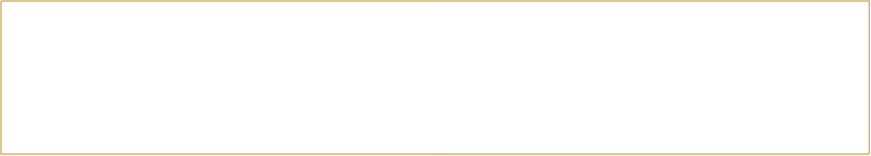 İHTİYAÇ ANALİZİ

Hazırlık 
Ortak vizyon
Trendler
Firma analizi
Yol haritası
EĞİTİM/DANIŞMANLIK

Dış ticaret yönetimi
Pazarlama
İnsan Kaynakları
Risk Yönetimi
Bakanlıkça uygun görülen sektöre yönelik
İSTİHDAM

2 kişi
İHRACAT 
GENEL MÜDÜRLÜĞÜ
İHRACAT 
GENEL MÜDÜRLÜĞÜ
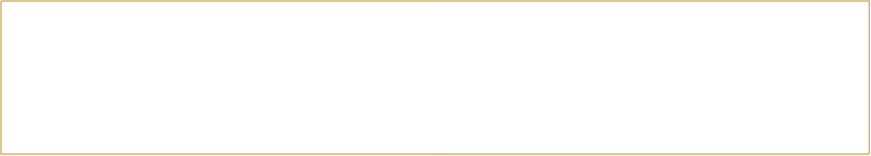 YURT DIŞI PAZARLAMA FAALİYETİ

Ulaşım
Konaklama
Tanıtım-Organizasyon
10 Program
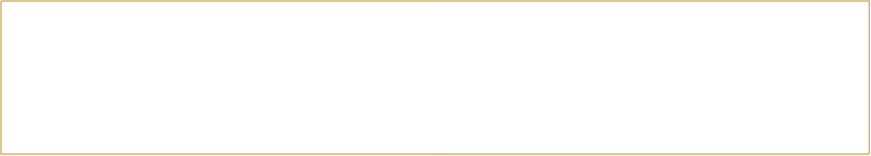 KÜME TANITIMI

İnternet Sitesi
Broşür
Logo
Tanıtım filmi
Sosyal medya tanıtım
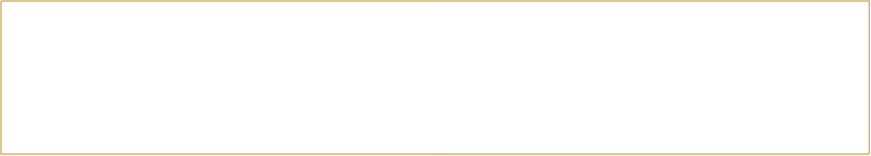 ALIM HEYETİ

Ulaşım
Konaklama
Tanıtım-Organizasyon
10 Program
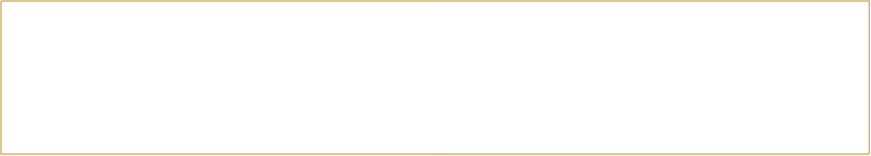 SANAL YURT DIŞI PAZARLAMA FAALİYETİ

Platform
Tanıtım
Eşleştirme,B2B
10 Program
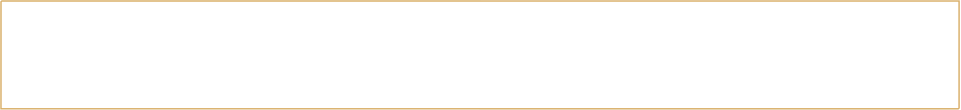 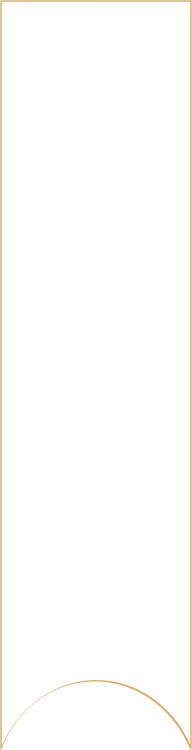 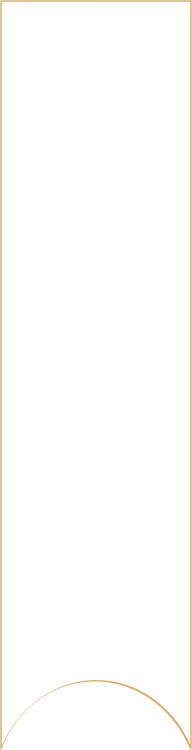 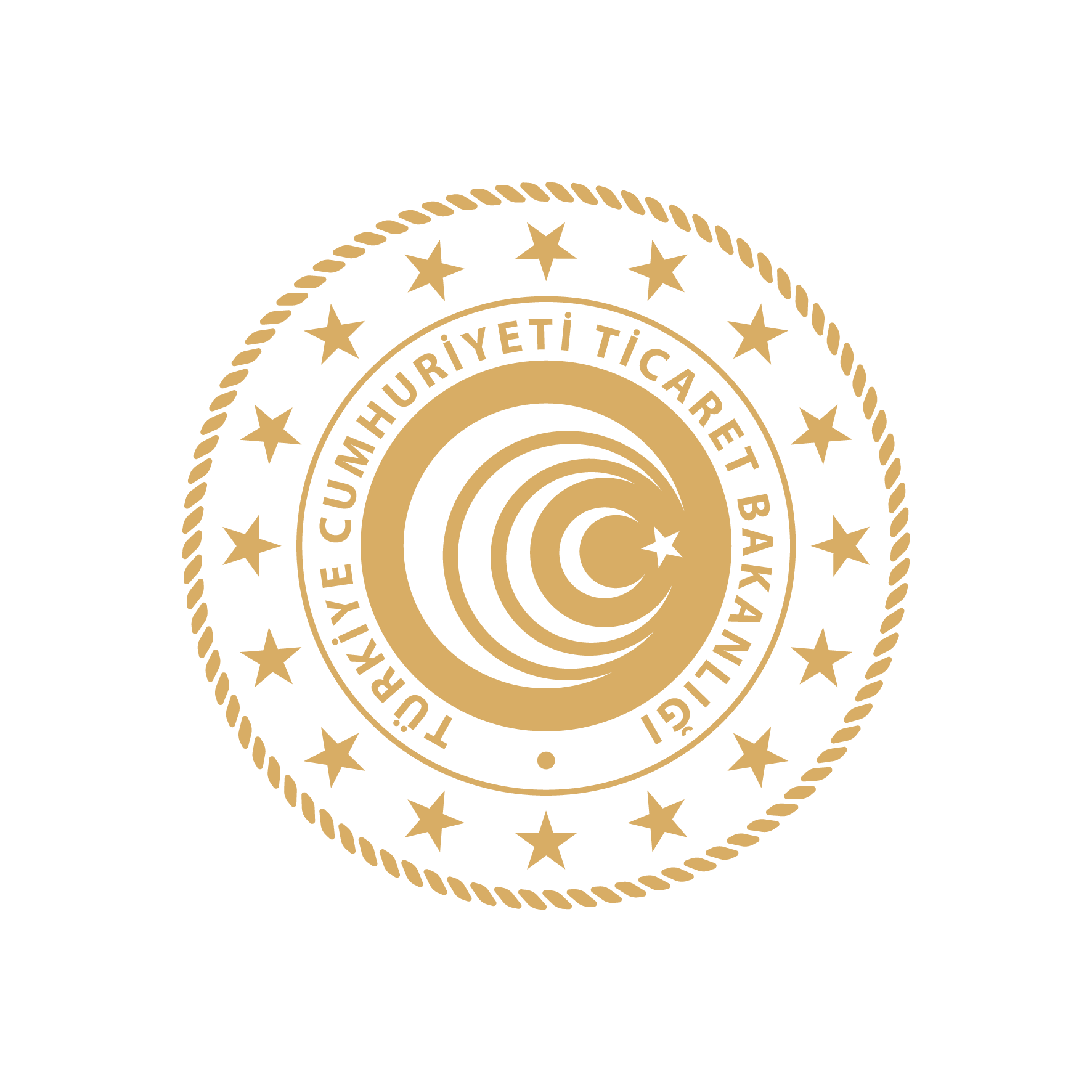 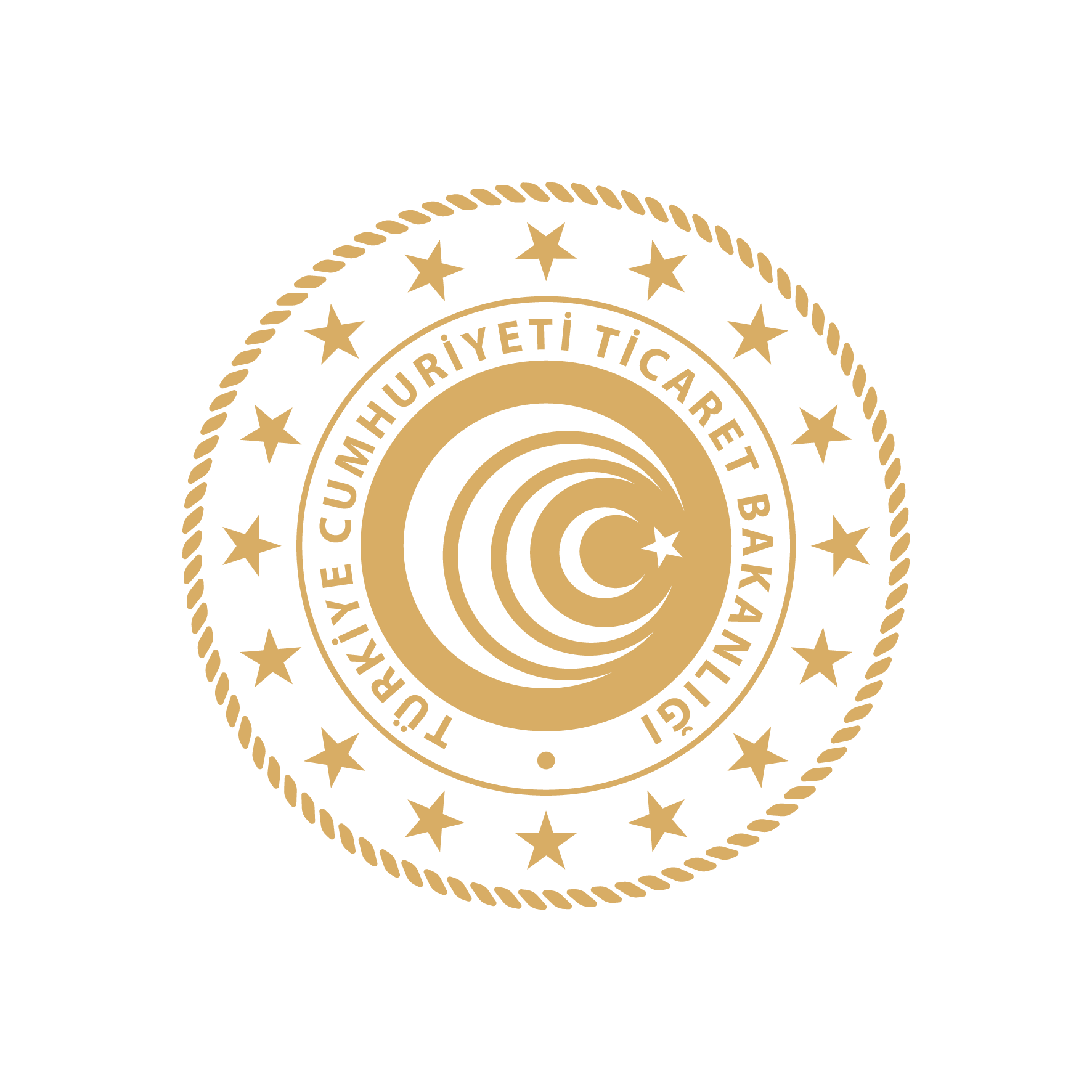 UR-GE PROJE DESTEĞİ
İHRACAT 
GENEL MÜDÜRLÜĞÜ
İHRACAT 
GENEL MÜDÜRLÜĞÜ
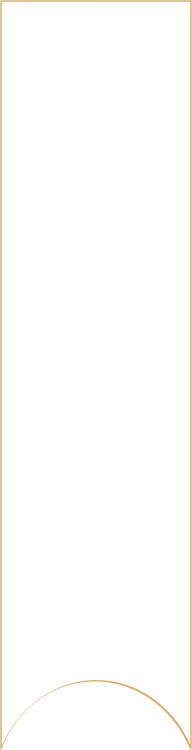 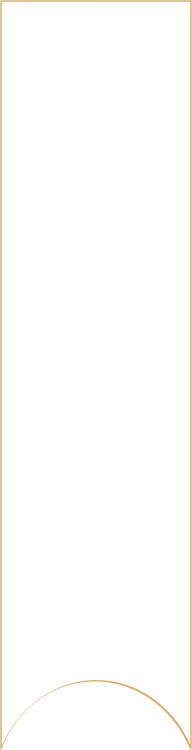 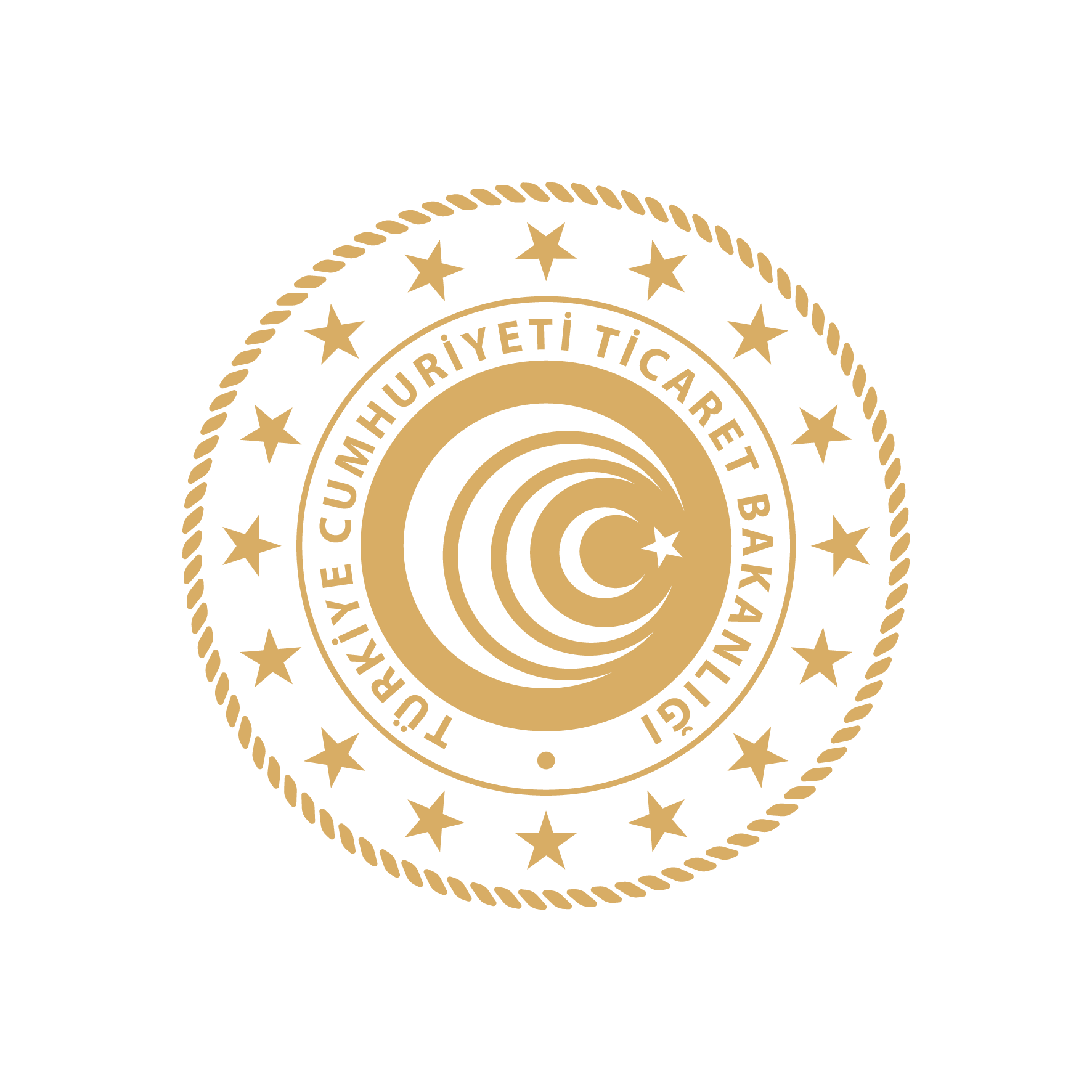 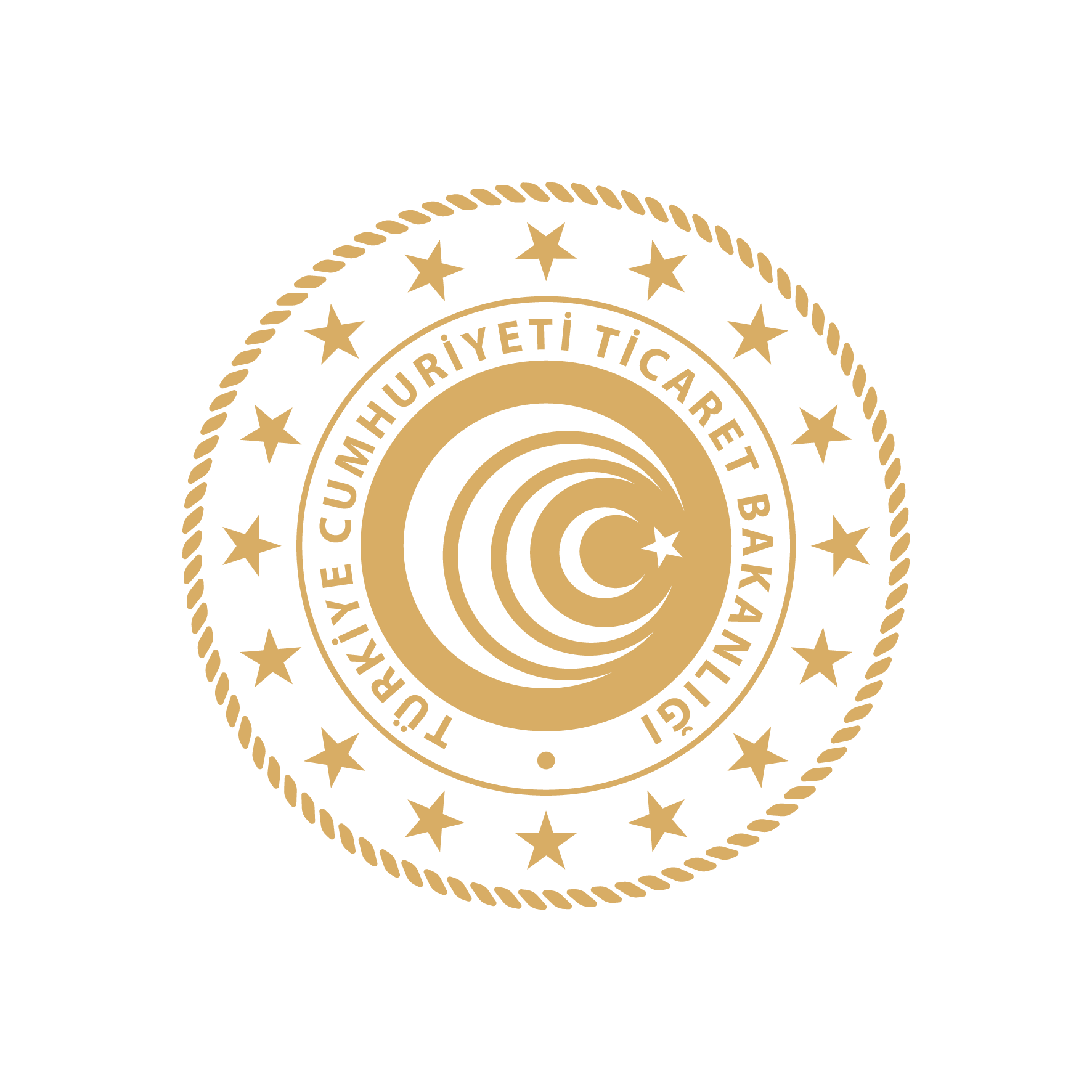 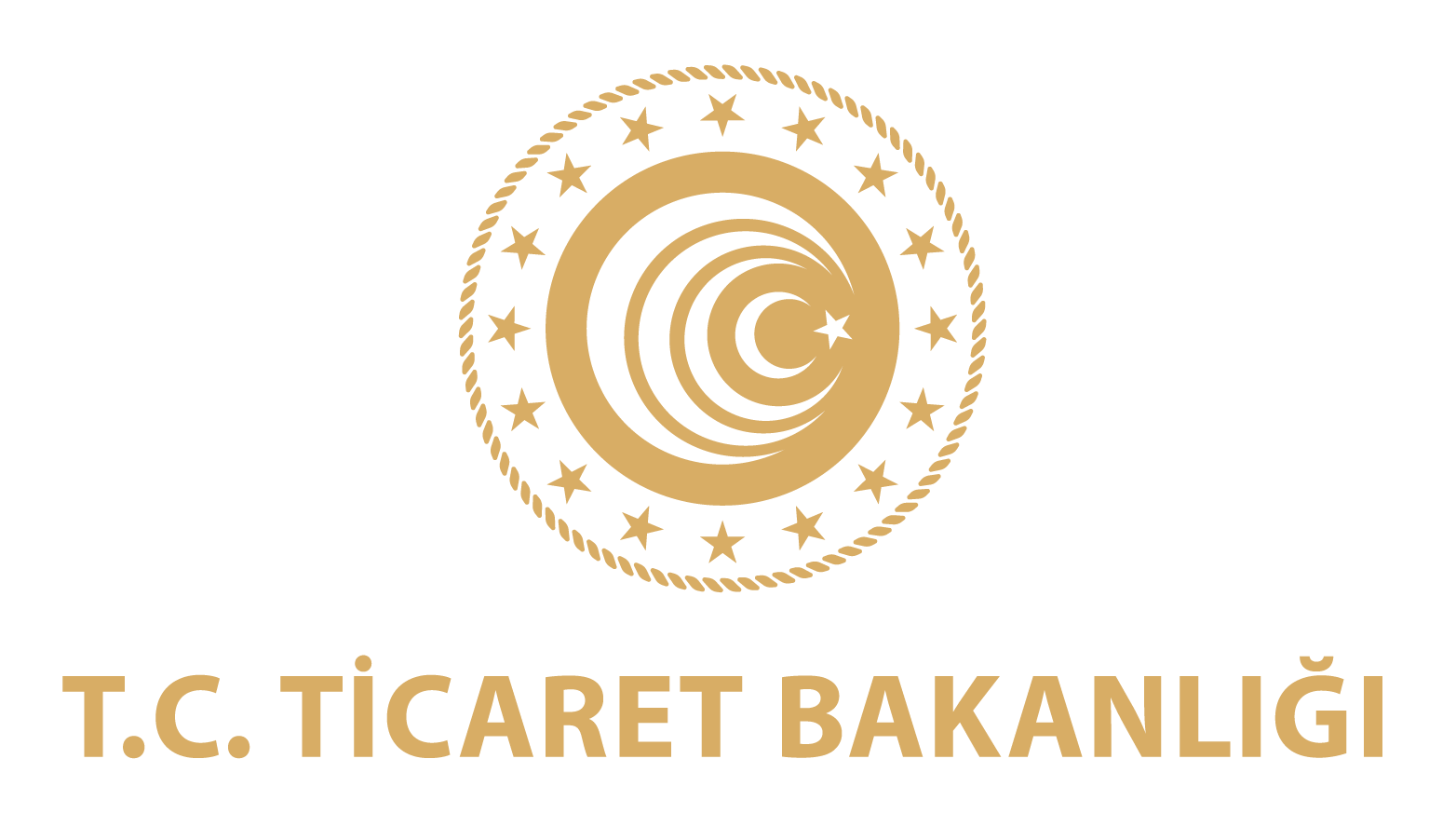 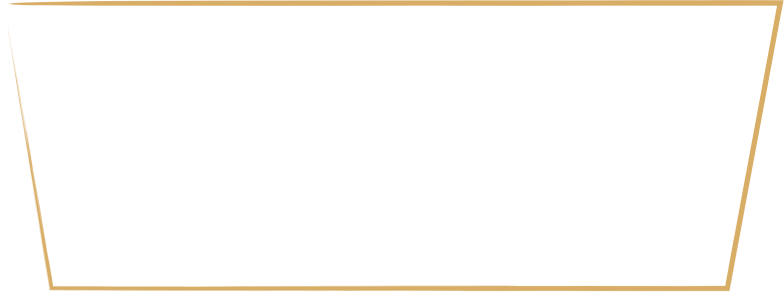 İHRACAT KONSORSİYUMU DESTEĞİ
İHRACAT 
GENEL MÜDÜRLÜĞÜ
İHRACAT 
GENEL MÜDÜRLÜĞÜ
İhracat Konsorsiyumu Statüsü;
ihracatçıları örgütlendirmek ve aralarındaki işbirliğini yurt dışı pazarlardaki fırsat ve tehditler çerçevesinde geliştirmek suretiyle ihracatı artırmak, ihracatçı sektörlerimizin ortak hareket etmelerini ve uzmanlaşma temelinde ölçek ekonomileri sağlamak üzere kurulan ve şirketler ile aracılık sözleşmesi imzalayarak; sözleşme konusu malları küresel pazarlara ihraç etmeleri sürecine destek olan şirketler statü almak için Bakanlığa başvurur.
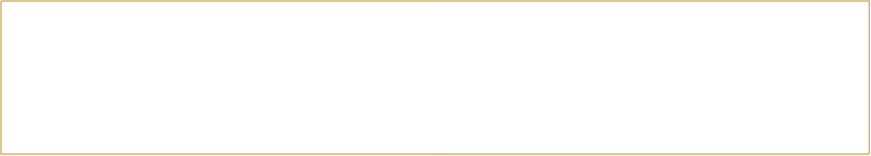 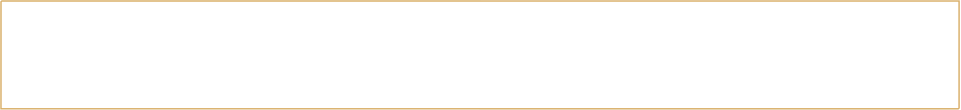 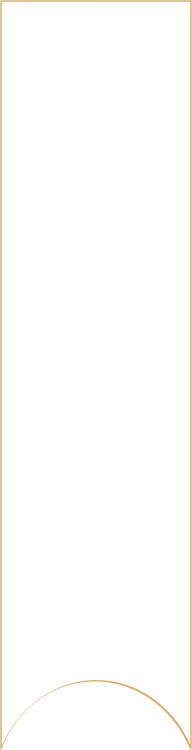 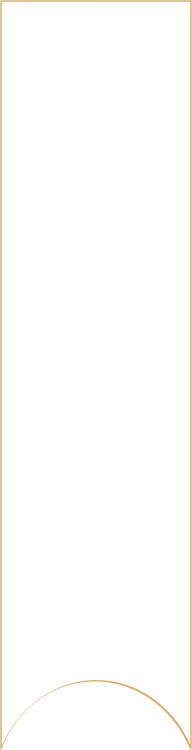 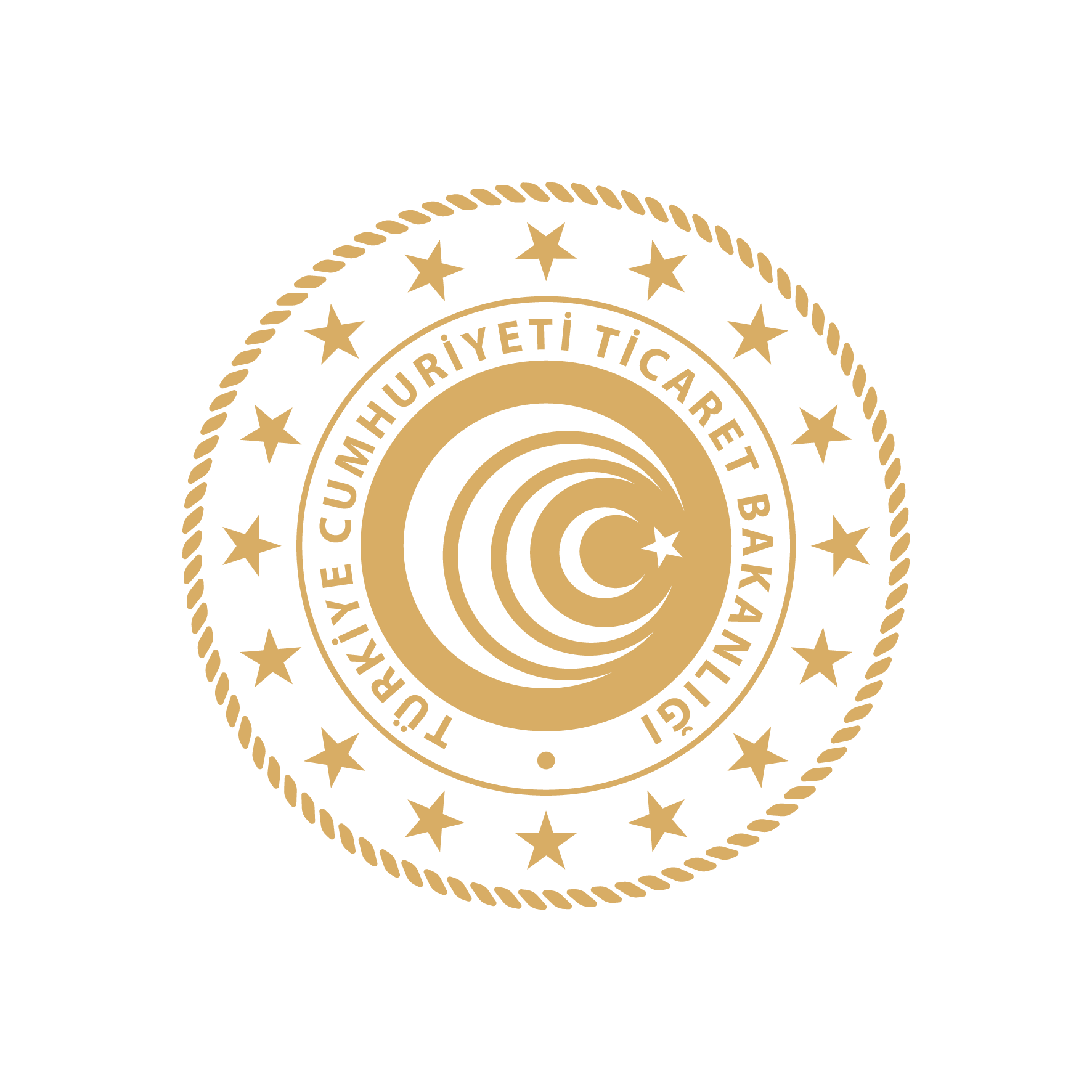 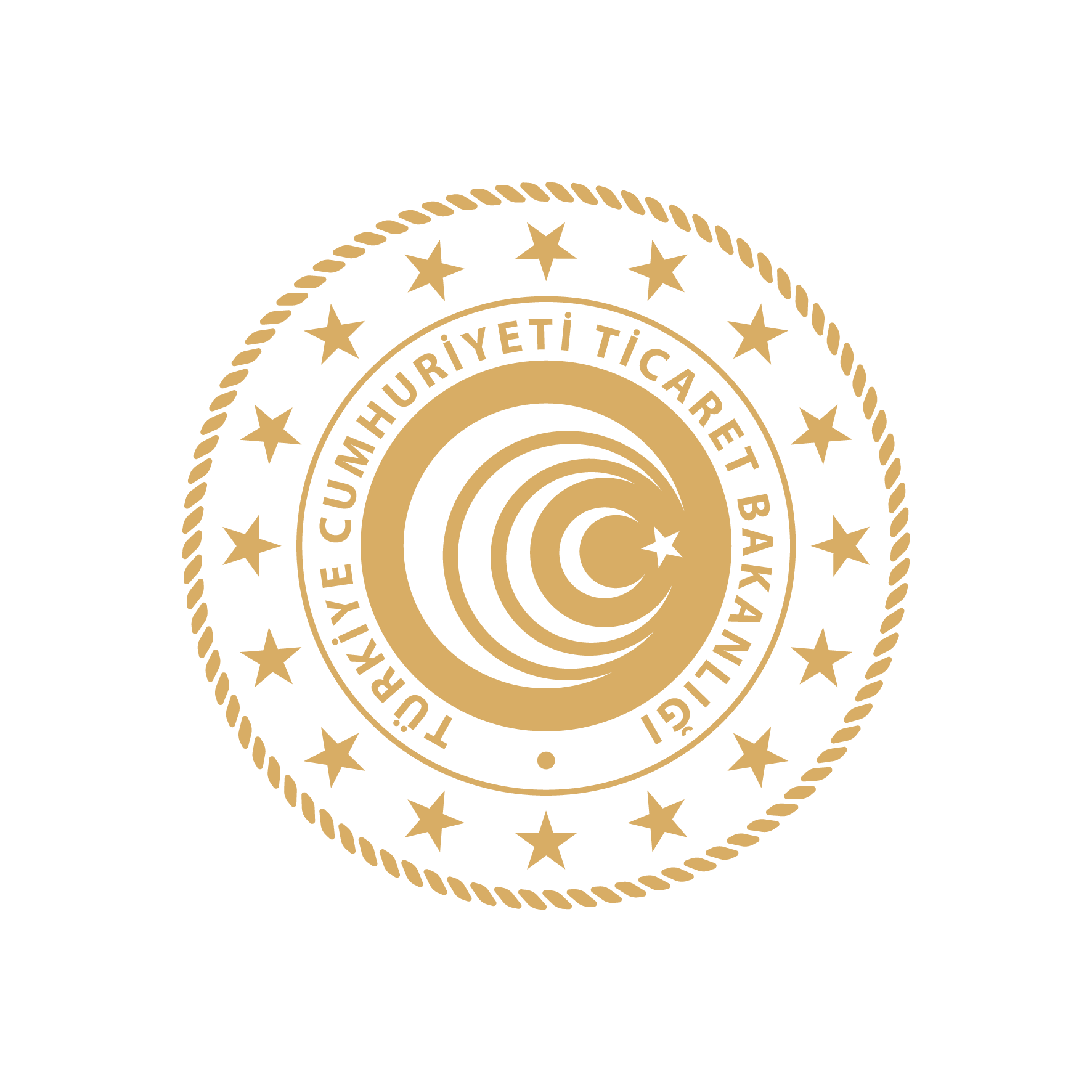 İHRACAT KONSORSİYUMU DESTEĞİ
İHRACAT 
GENEL MÜDÜRLÜĞÜ
İHRACAT 
GENEL MÜDÜRLÜĞÜ
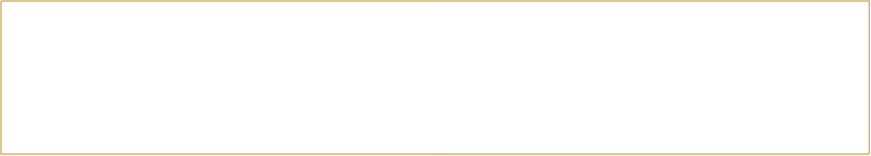 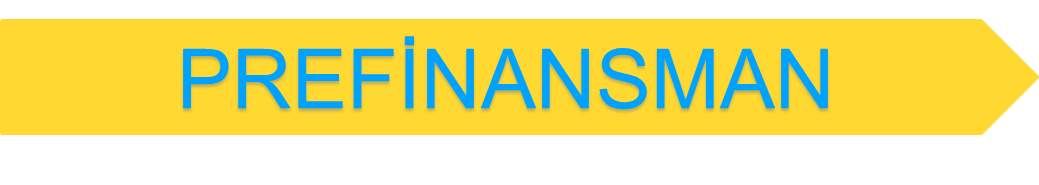 Desteklenen Faaliyetler/Giderler;

Tanıtım
Pazarlama
Pazar Araştırması
Rapor Satın Alma
 Danışmanlık
Eğitim
İhracat Konsorsiyumu Desteği

Destek Miktarı: 10.000.000/ Yıl
Destek Oranı: %50
5 Yıl Boyunca
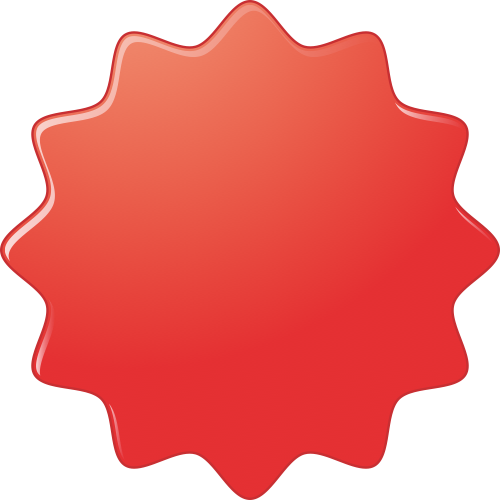 YENİ DESTEK
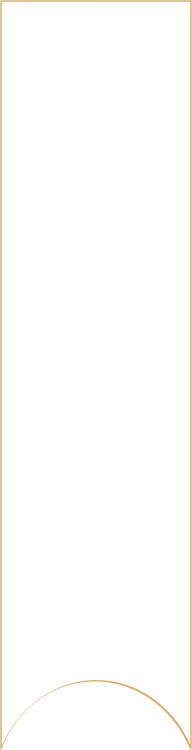 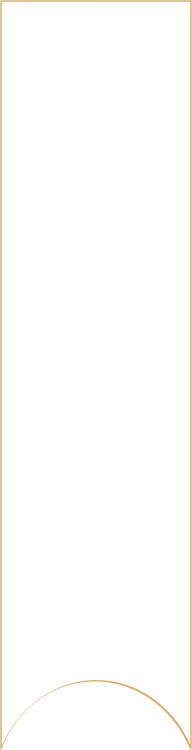 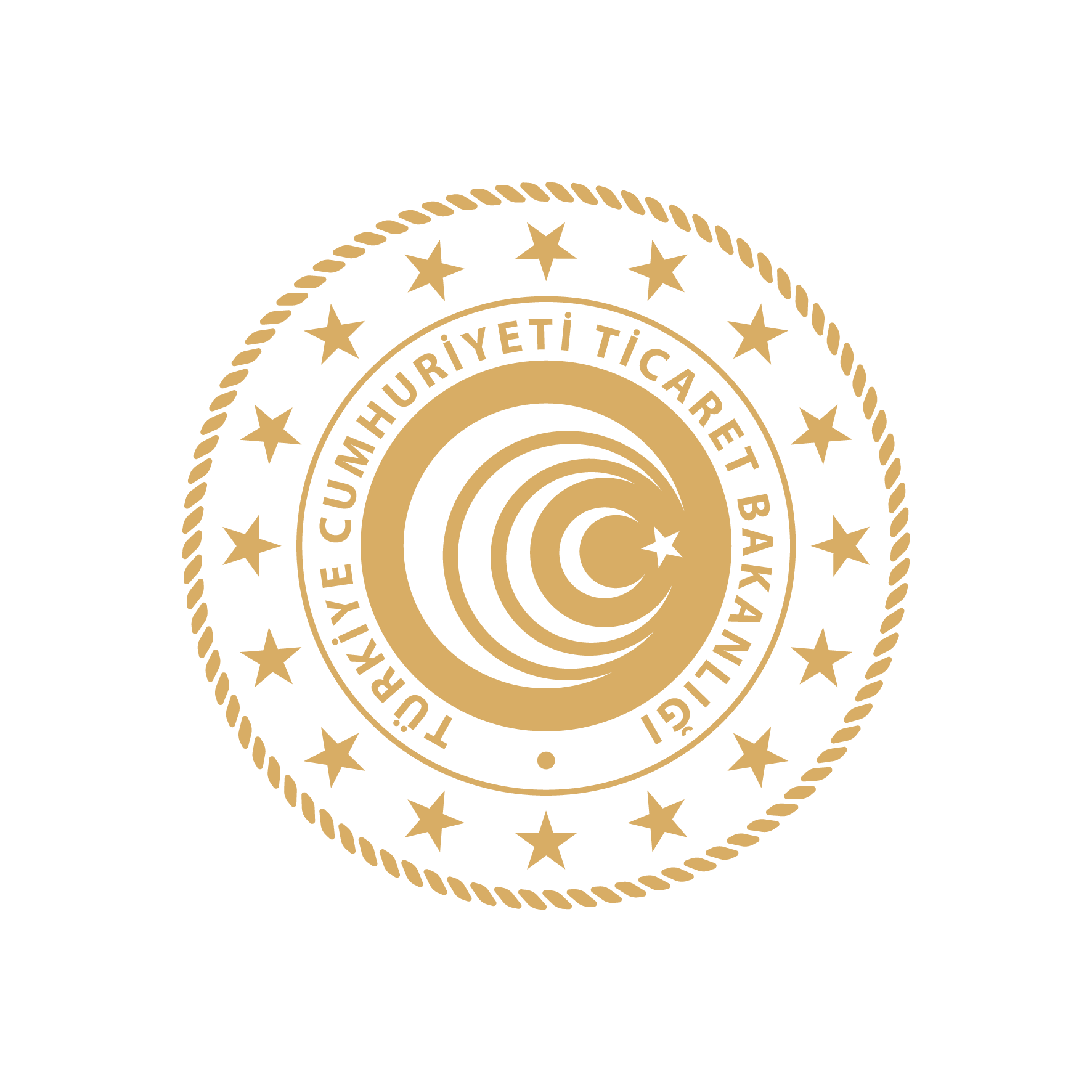 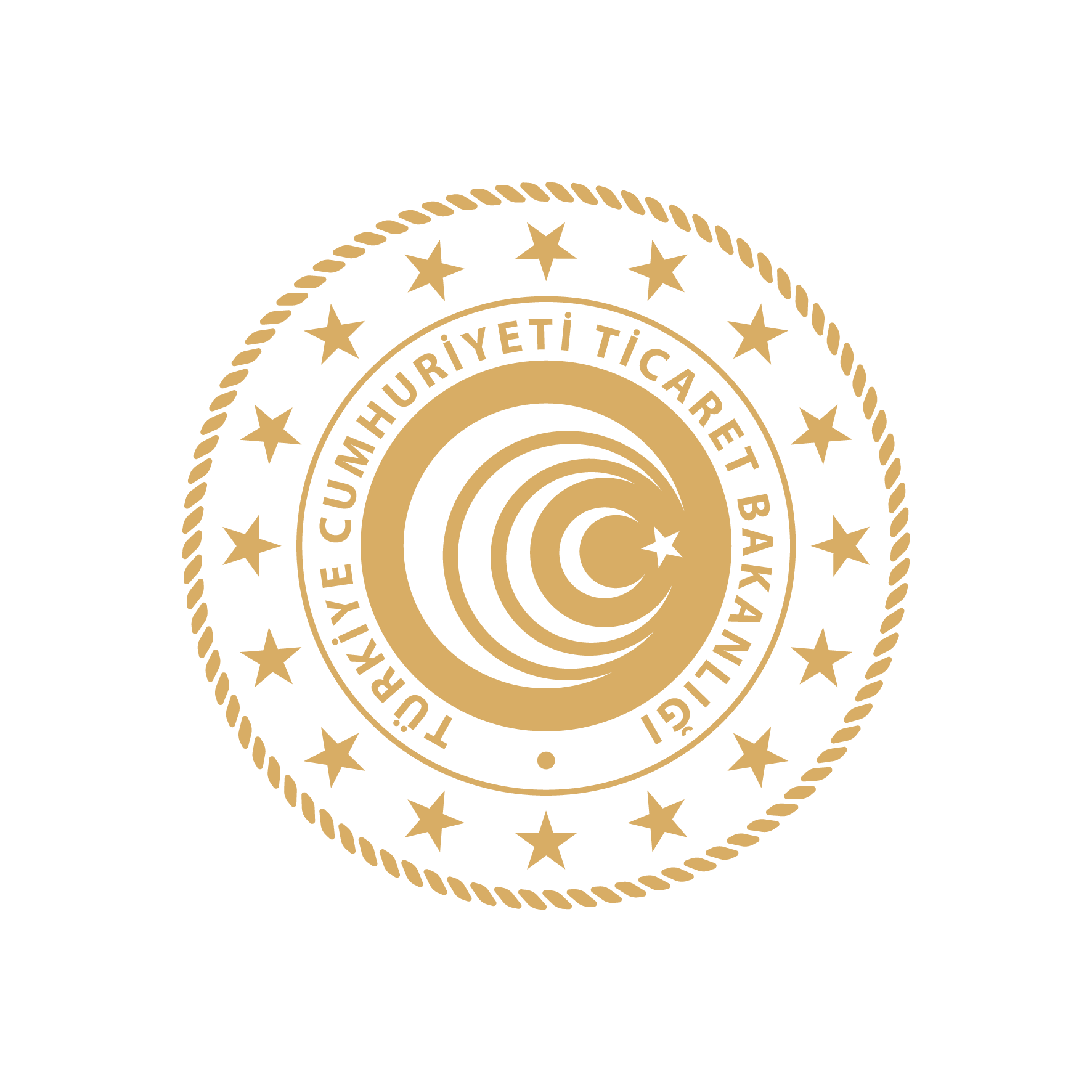 TEŞEKKÜR EDERİM


   KOBİ VE KÜMELENME DESTEKLERİ DAİRE BAŞKANLIĞI
İHRACAT 
GENEL MÜDÜRLÜĞÜ
İHRACAT 
GENEL MÜDÜRLÜĞÜ
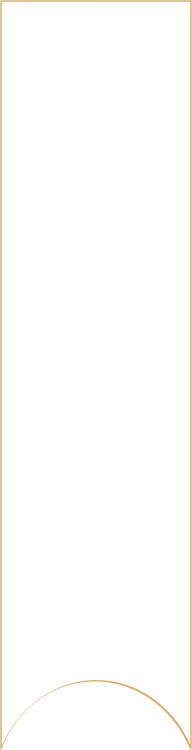 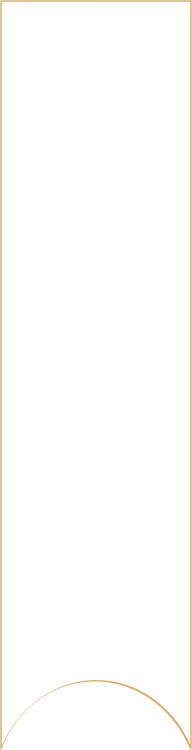 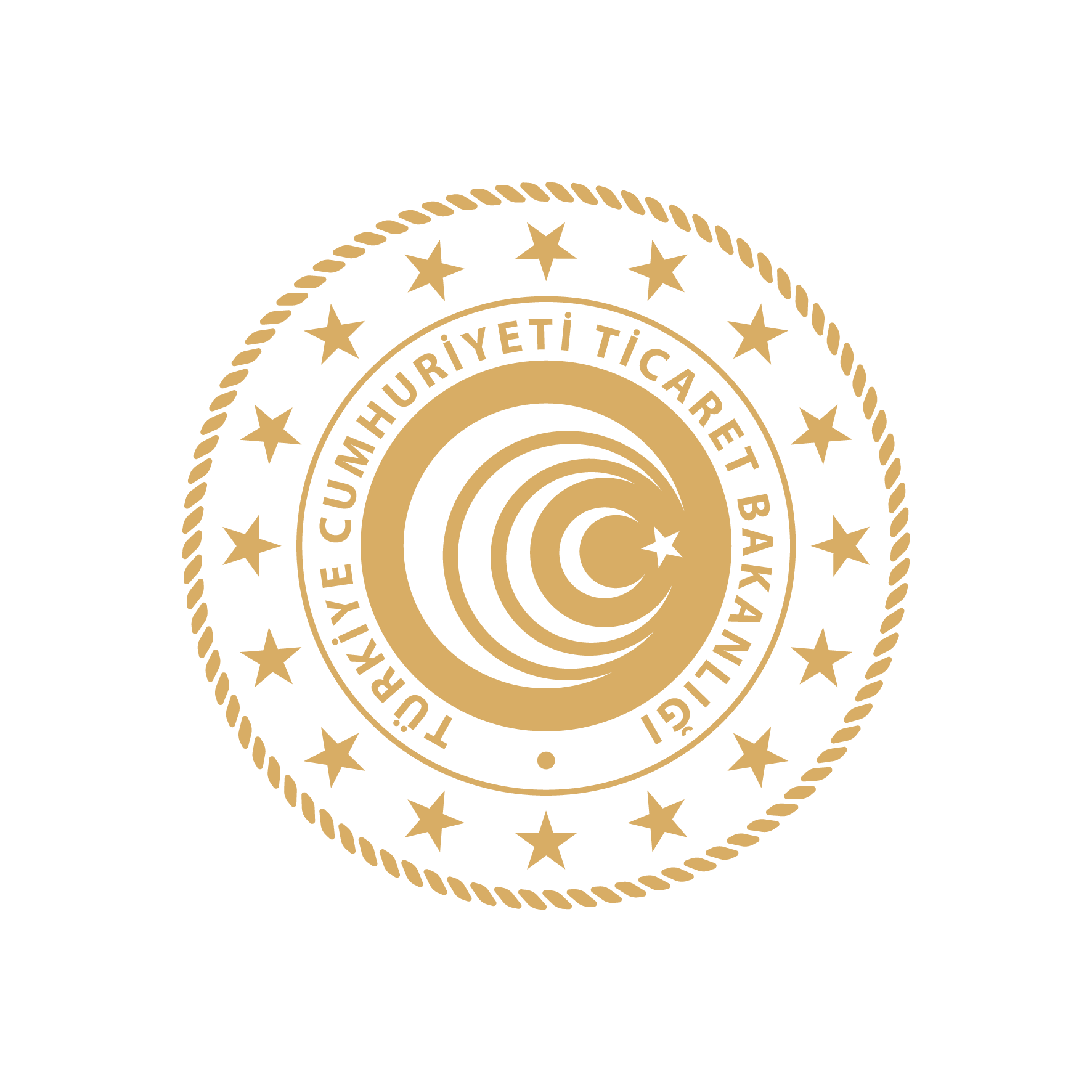 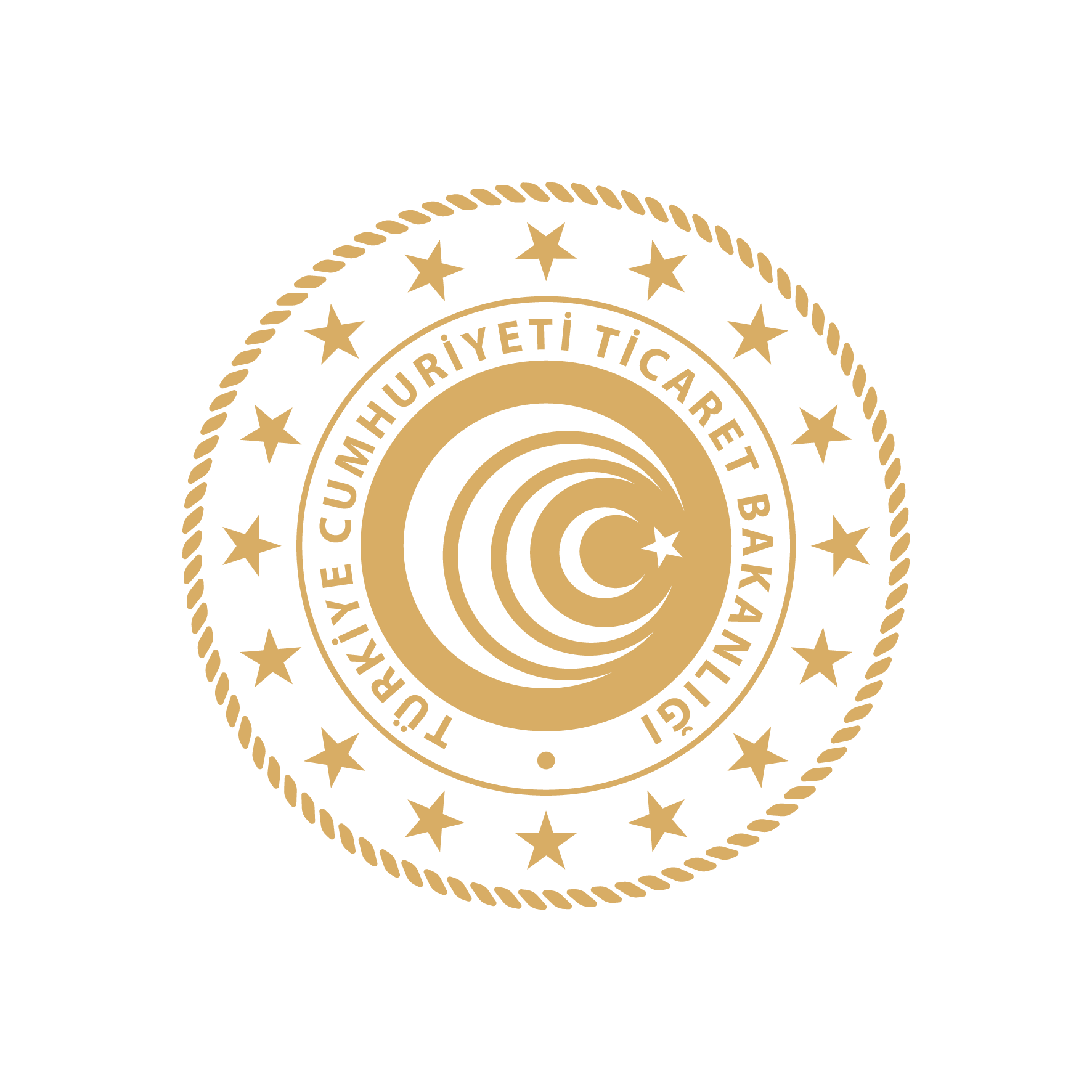 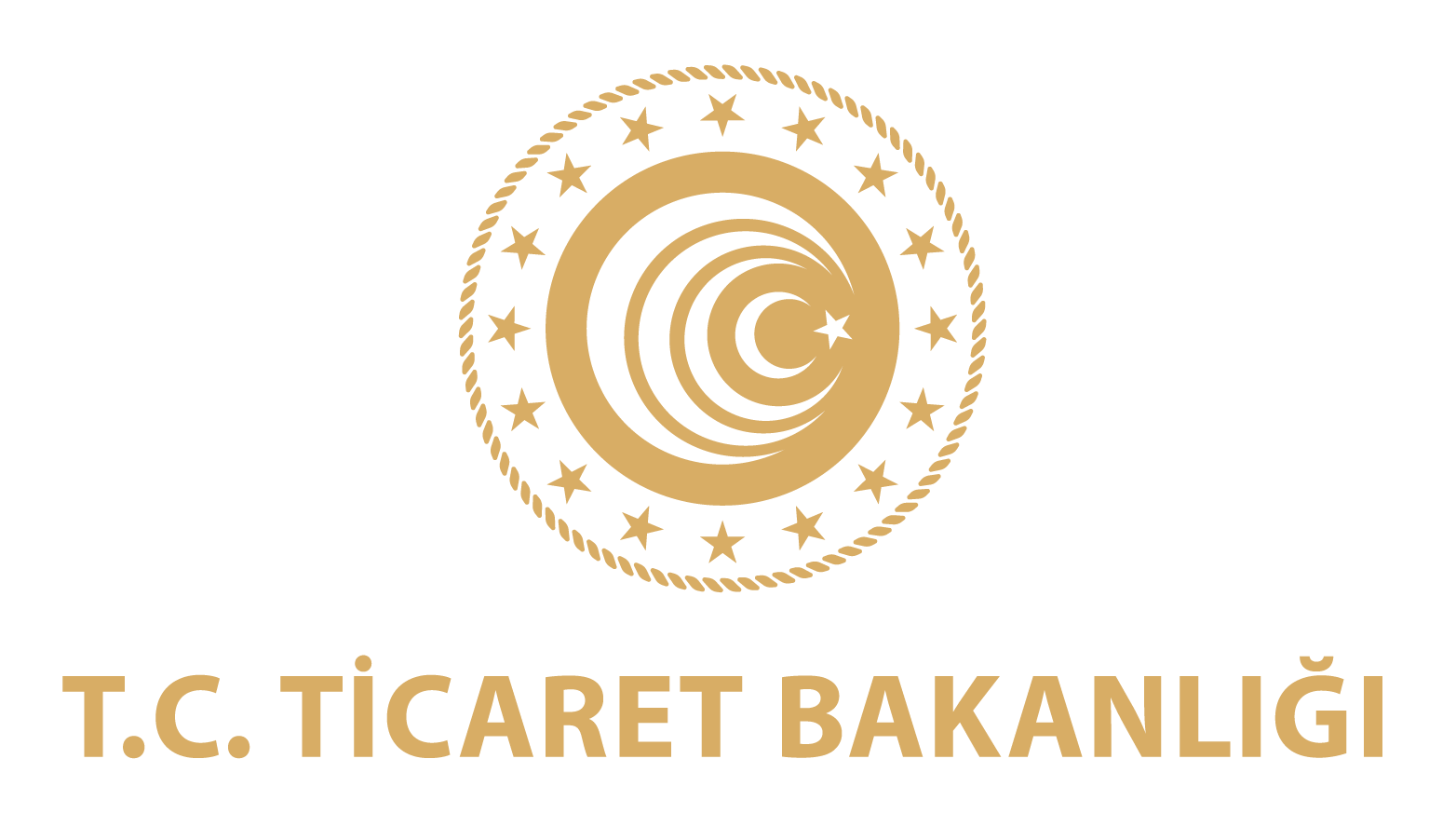 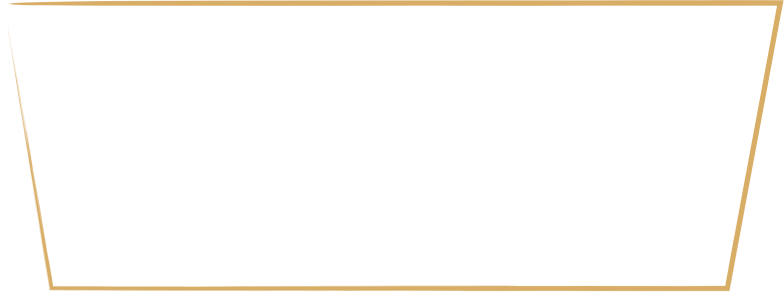 TANITIM VE FUARLAR 
DAİRE BAŞKANLIĞI
İHRACAT 
GENEL MÜDÜRLÜĞÜ
İHRACAT 
GENEL MÜDÜRLÜĞÜ
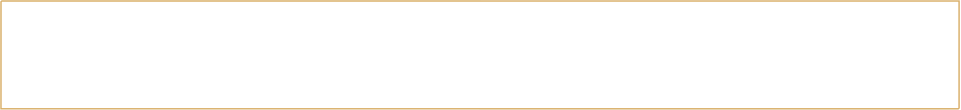 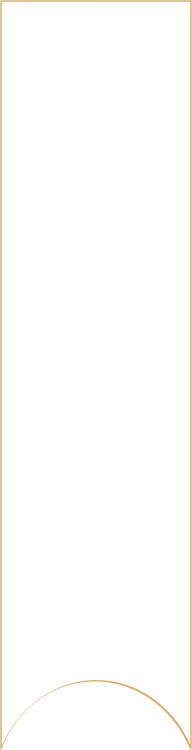 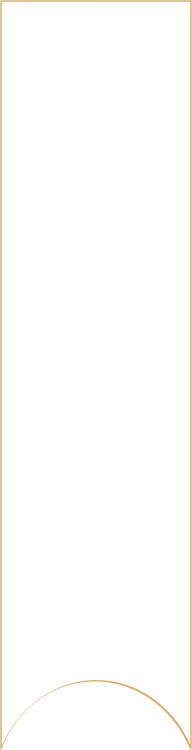 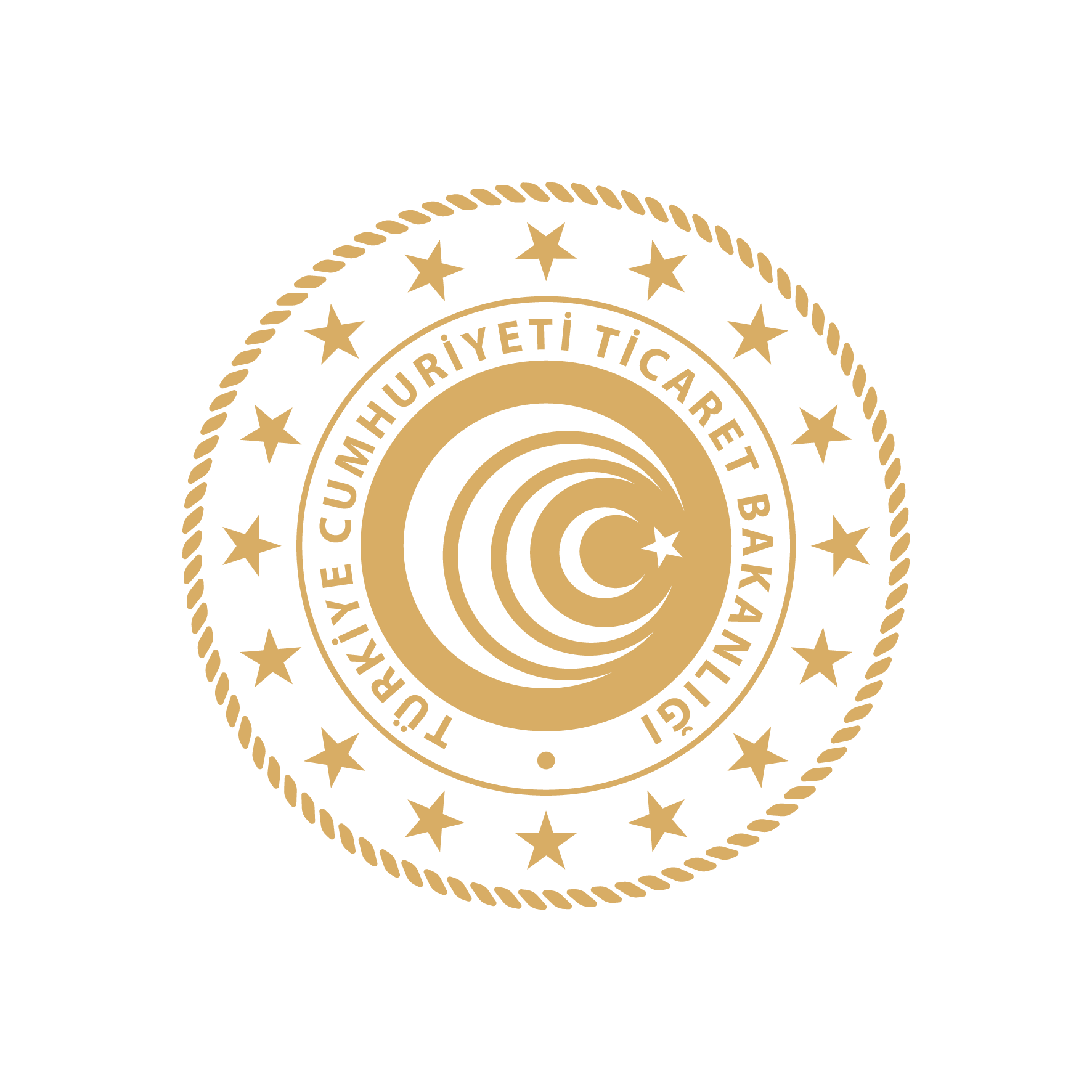 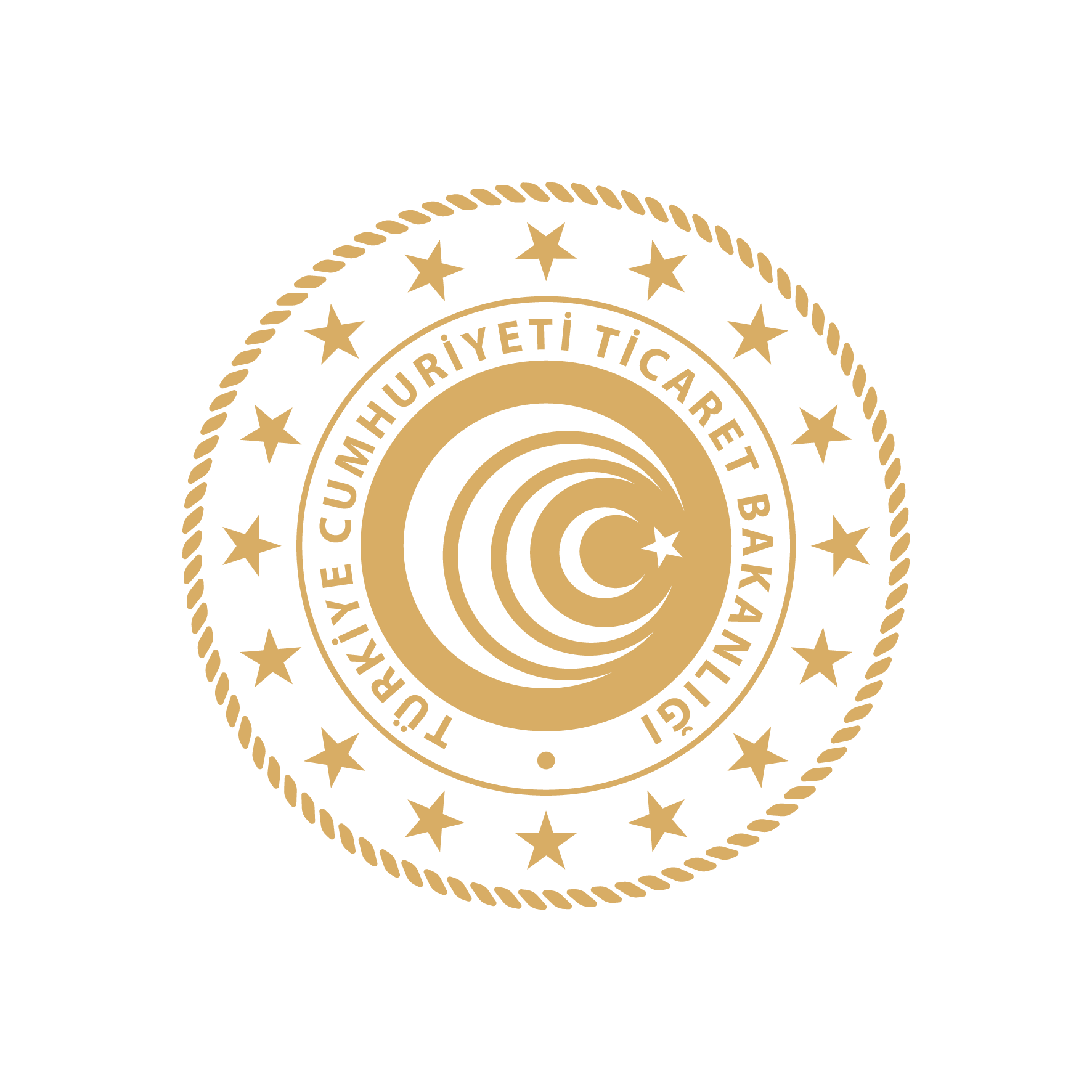 YENİ NESİL FUAR DESTEKLERİ
FİRMA/İHRACATÇI BAZLI DESTEKLER
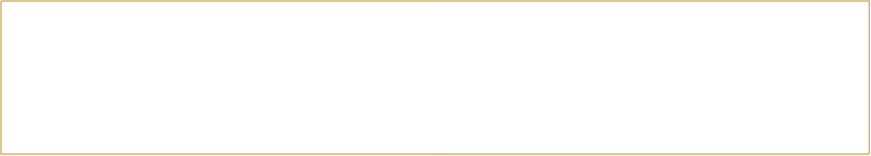 İHRACAT 
GENEL MÜDÜRLÜĞÜ
İHRACAT 
GENEL MÜDÜRLÜĞÜ
İŞBİRLİĞİ KURULUŞLARI BAZLI DESTEKLER
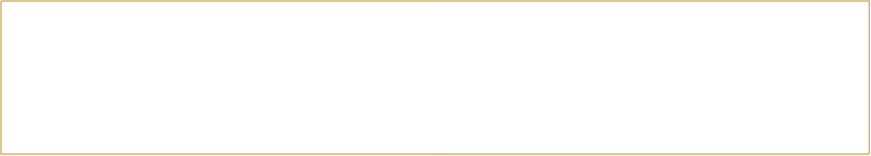 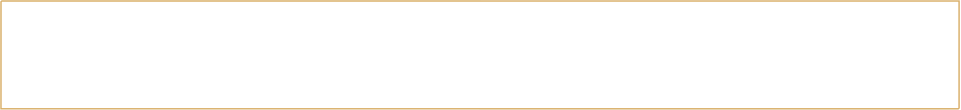 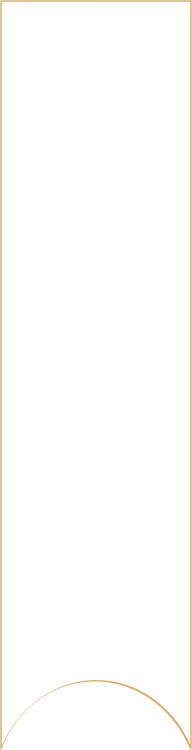 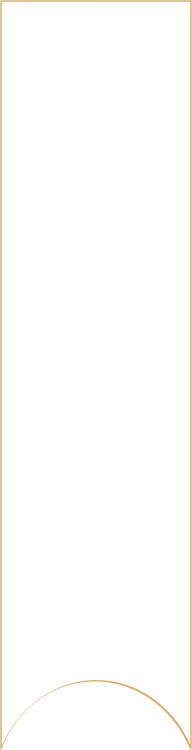 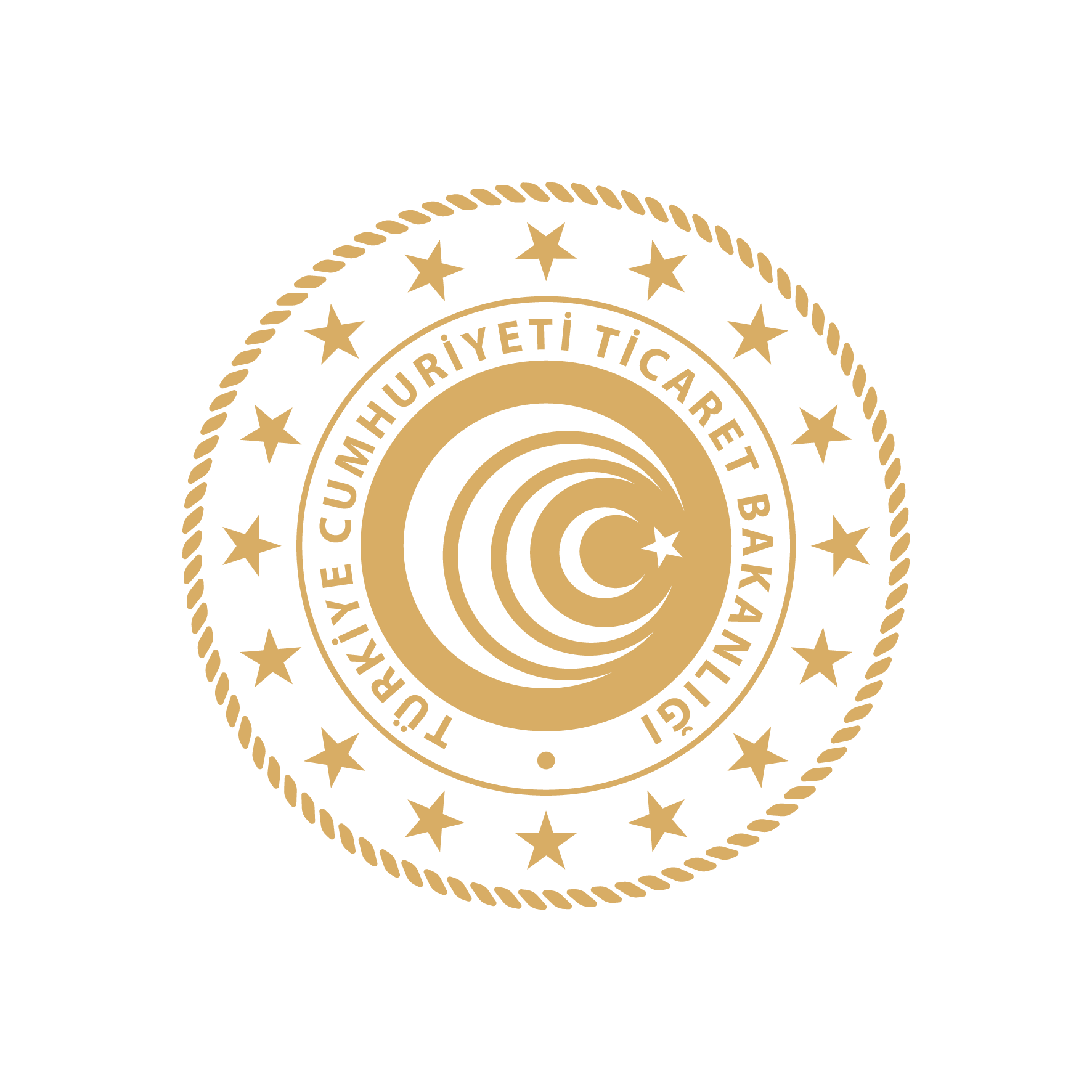 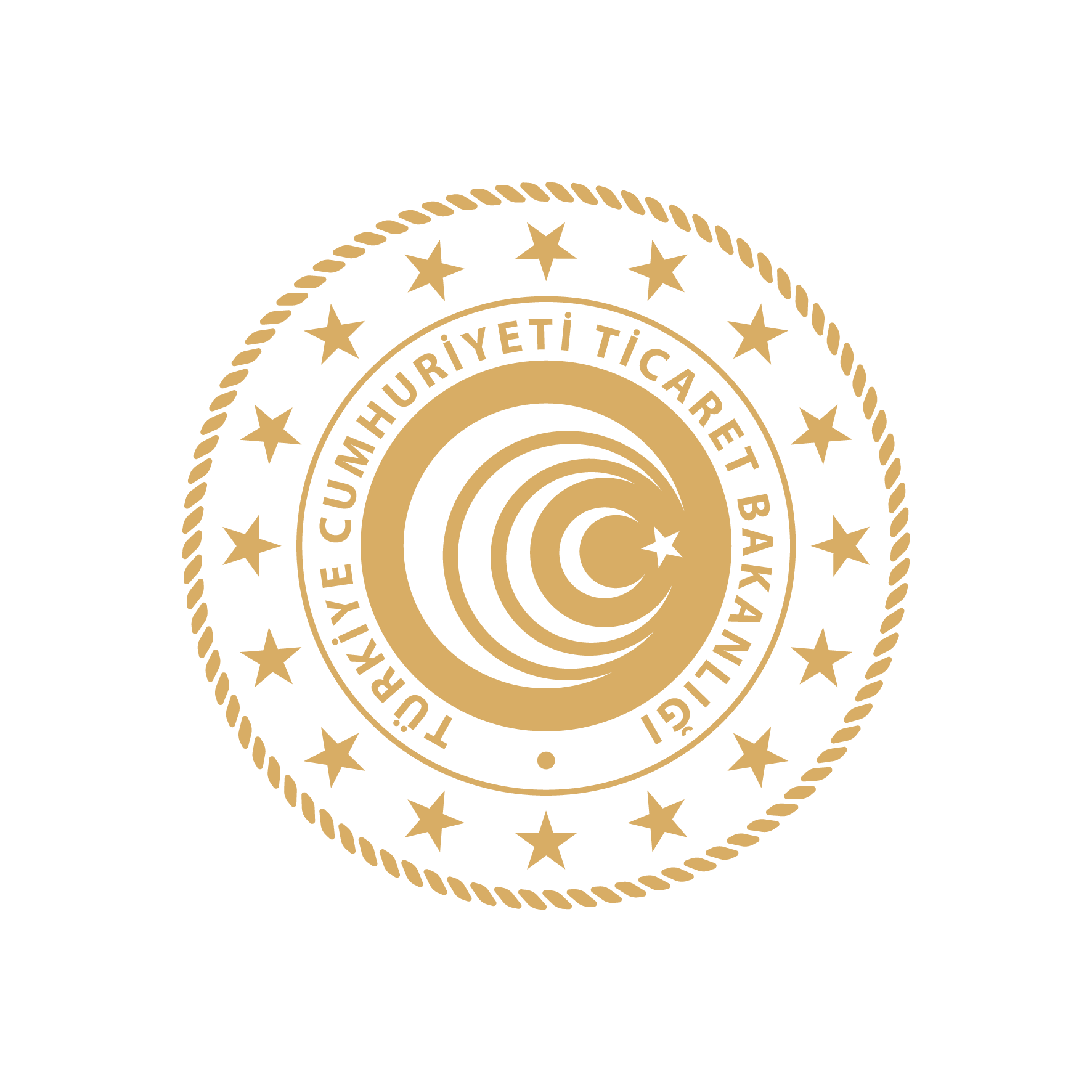 FİRMA/İHRACATÇI BAZLI DESTEKLER
YURT DIŞI FUAR DESTEKLERİ
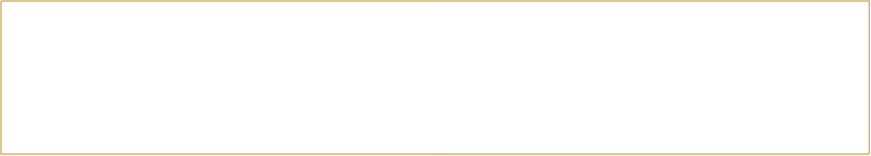 İHRACAT 
GENEL MÜDÜRLÜĞÜ
İHRACAT 
GENEL MÜDÜRLÜĞÜ
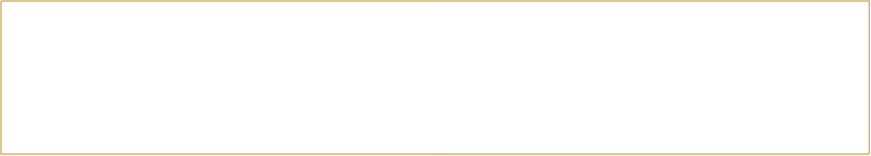 YURT İÇİ FUAR DESTEKLERİ
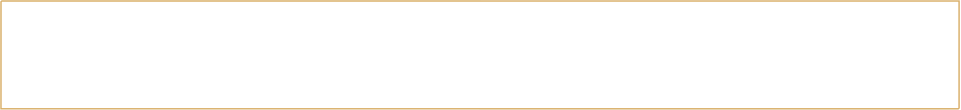 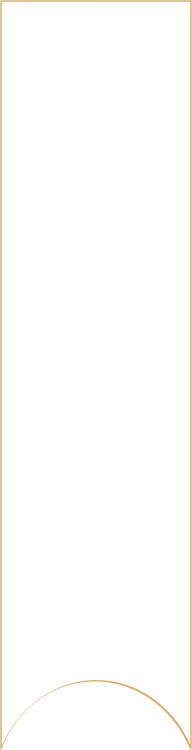 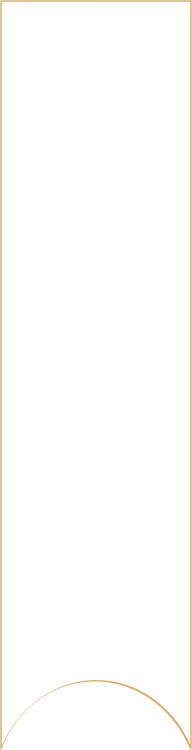 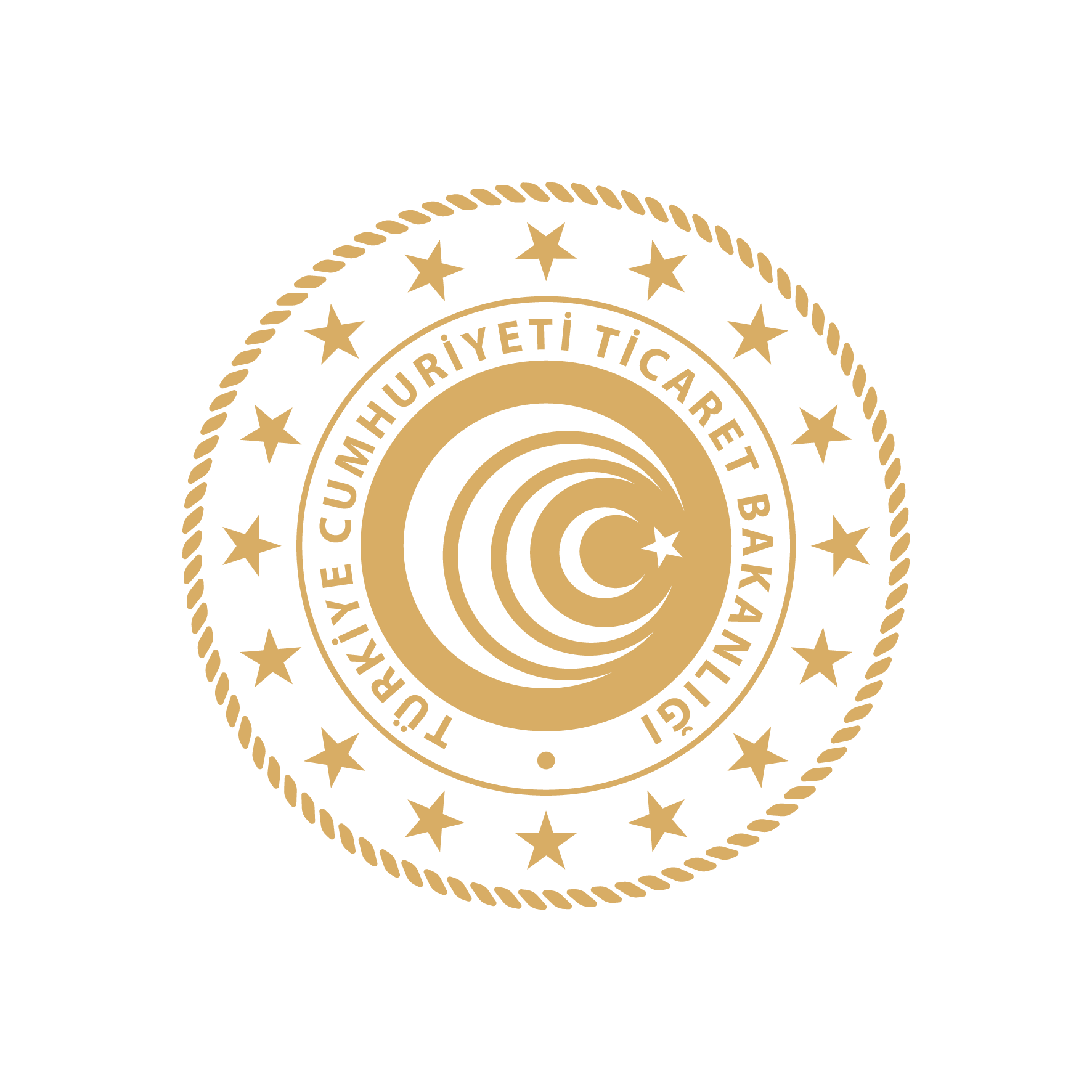 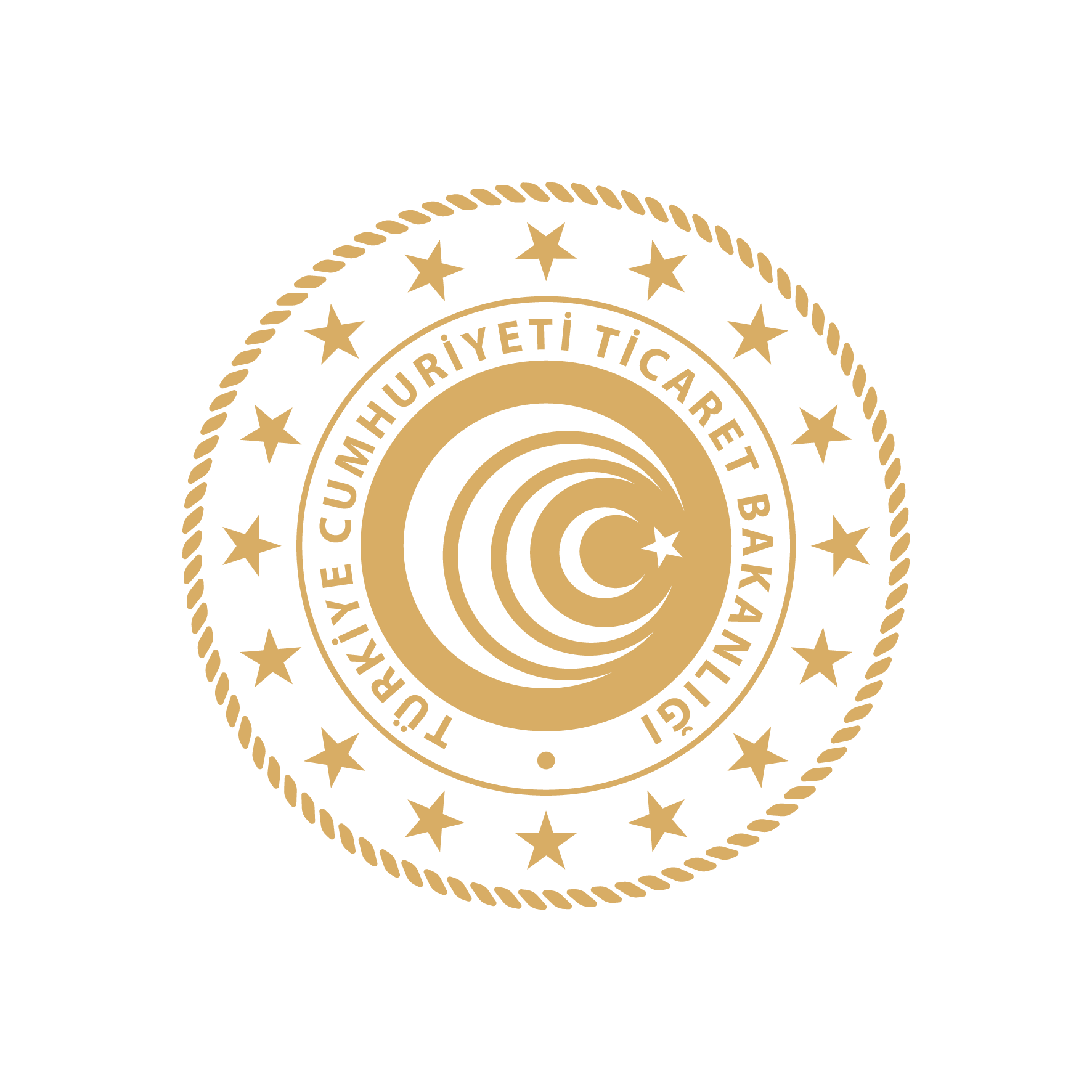 YURT DIŞI FUAR DESTEĞİ
Destek Tutarı: Desteğe esas tutar *M2
Yurt Dışı Fuar Katılımı Kapsamında Yer Kirası, Stant, Nakliye, Ulaşım  Giderleri
(Desteğe Esas Tutar)
İHRACAT 
GENEL MÜDÜRLÜĞÜ
İHRACAT 
GENEL MÜDÜRLÜĞÜ
Yıllık en fazla 5 fuar katılımı
Aynı yurt dışı fuara en fazla 10 defa katılım
İHRACATIN TABANA YAYILMASI
Bağımsız
Mikro Küçük İşletmeler
Tüm Fuar Katılımlarında 
% 75 
Destek Oranı
Yıllık 10 fuar katılımına kadar destek
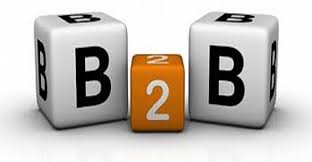 Bakanlıkça Belirlenen Fuarlarda Organizatör Tanıtım Desteğine  B2B Toplantıları İlave Edildi
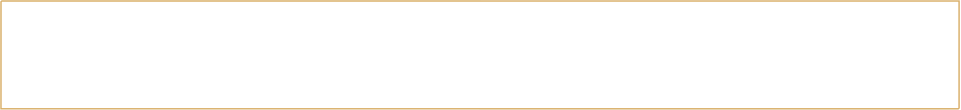 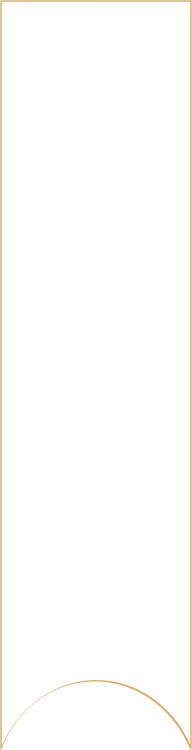 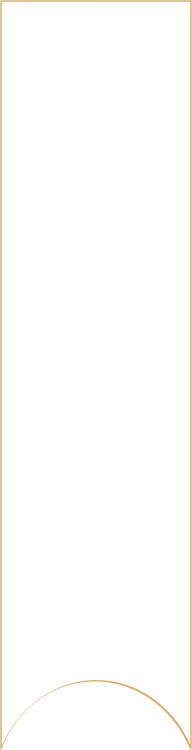 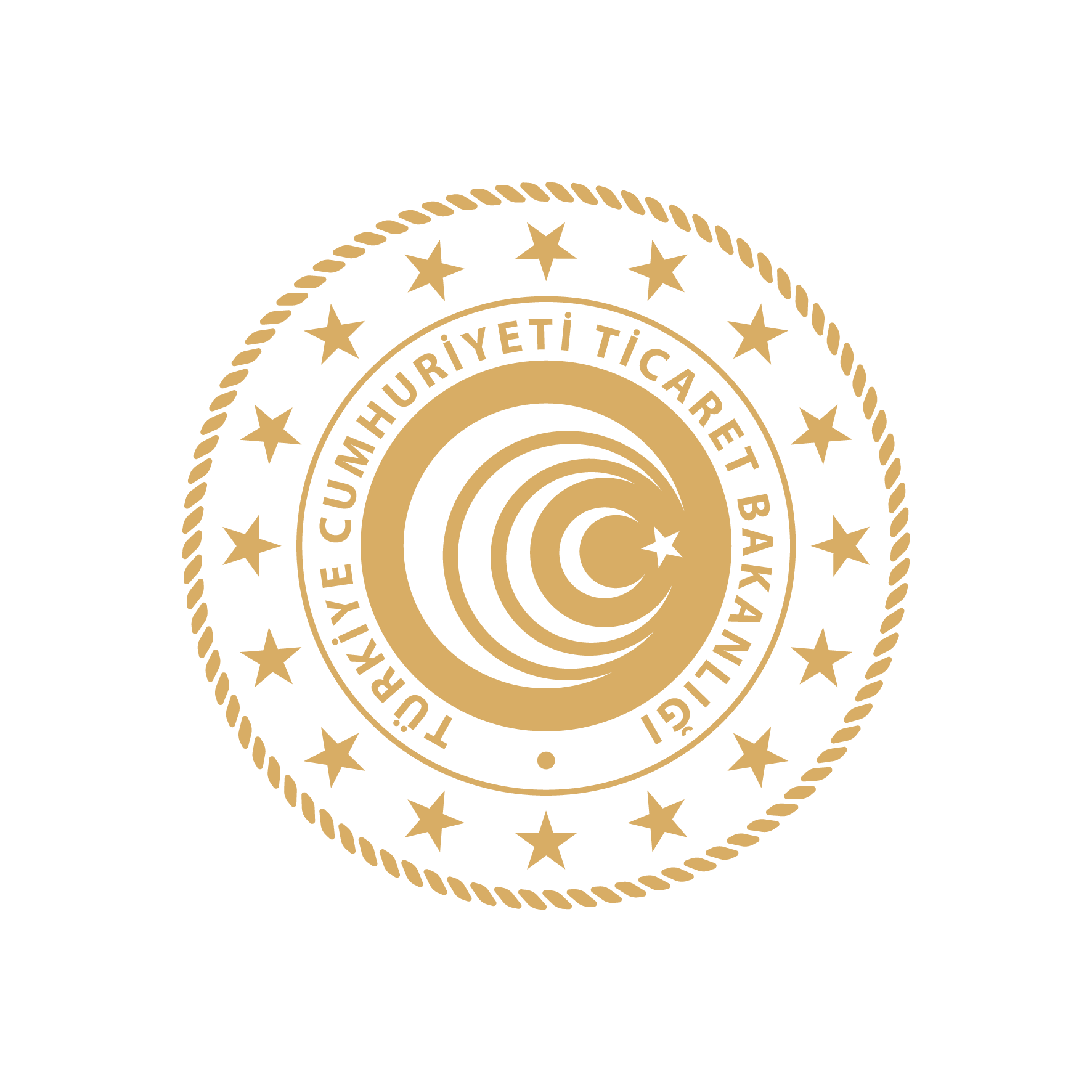 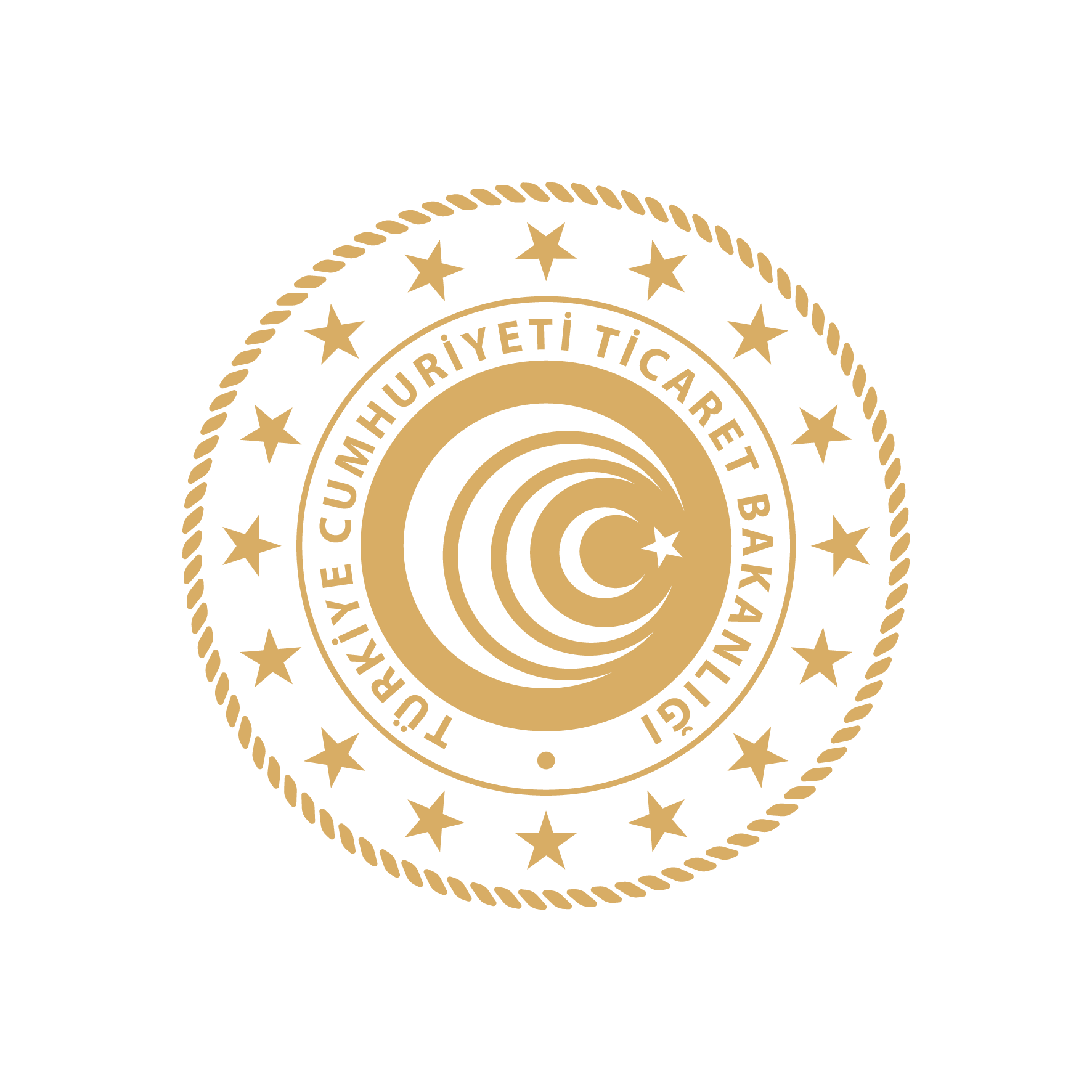 YURT İÇİ FUAR DESTEĞİ
İHRACAT 
GENEL MÜDÜRLÜĞÜ
İHRACAT 
GENEL MÜDÜRLÜĞÜ
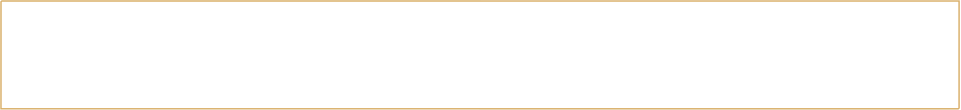 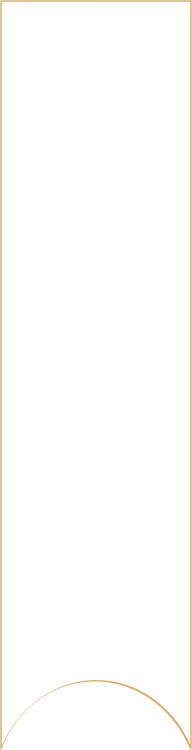 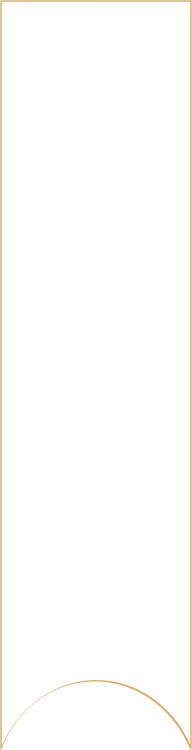 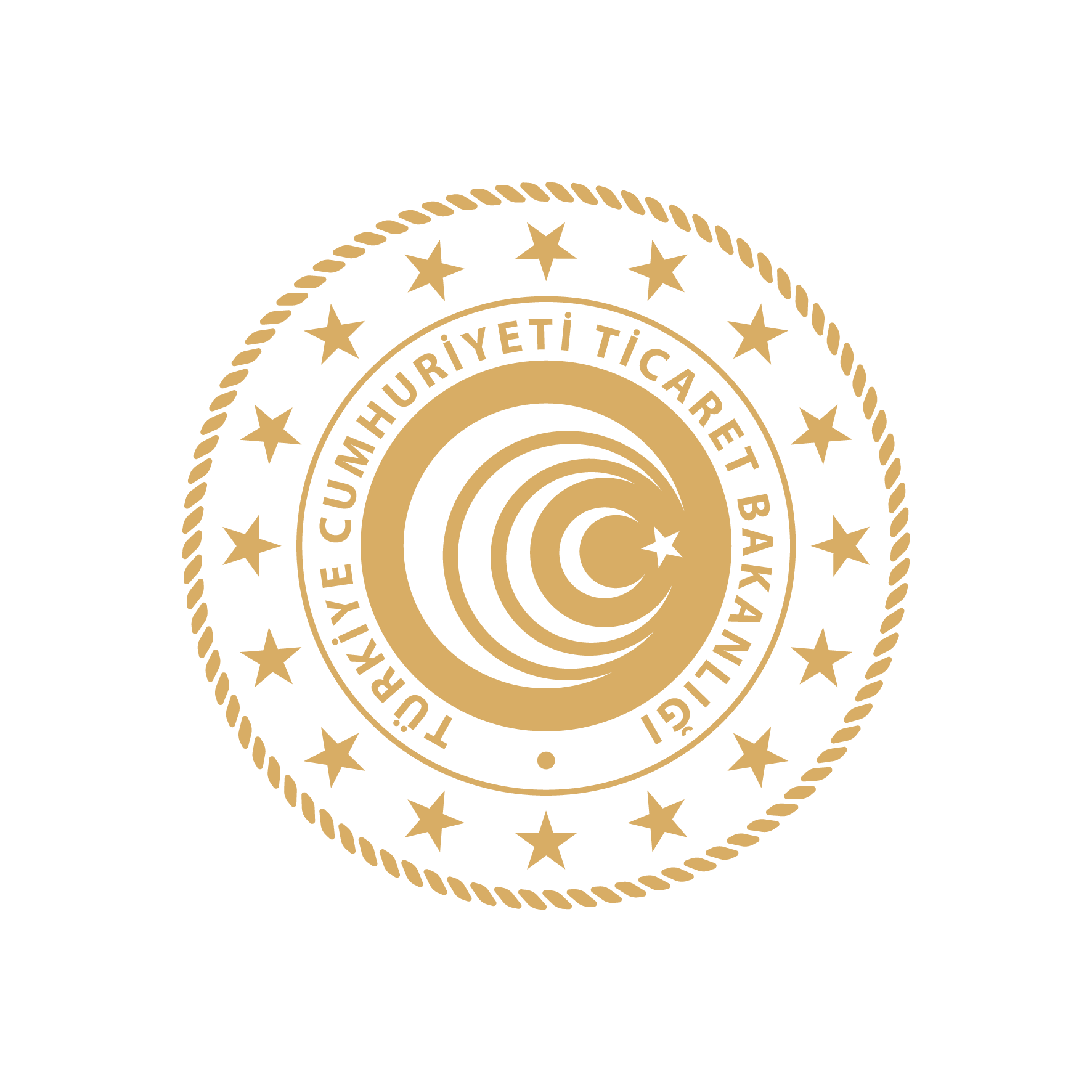 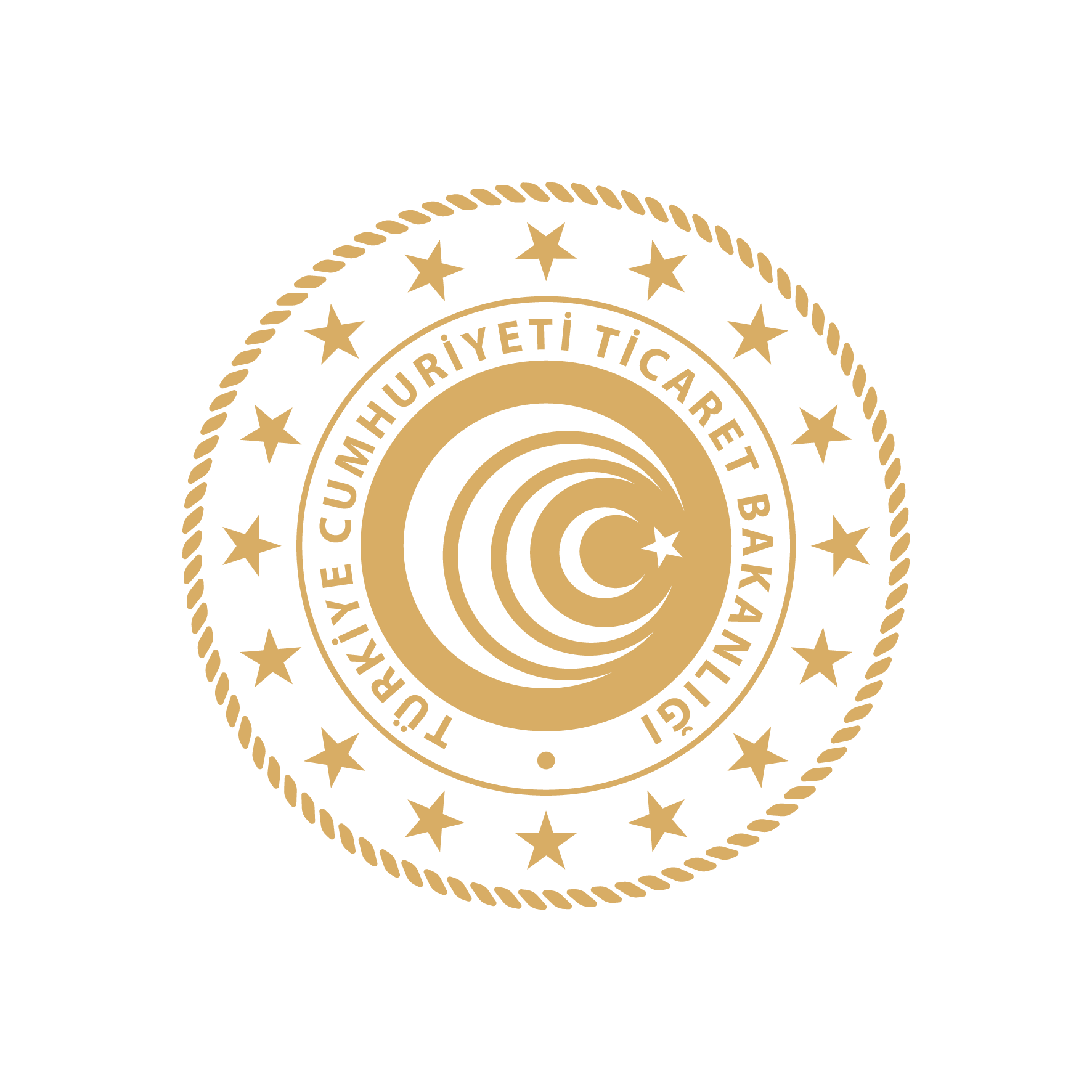 DESTEKLENECEK FUARLARIN TESPİTİ
Yurt içi fuarın destek kapsamına alınması için,
TOBB internet sitesinde ve Türkiye Ticaret Sicili Gazetesinde yayımlanan yıllık yurt içi fuar takviminde yer alması ve en son düzenlenen yurt içi fuarda veya son düzenlenen üç fuardan en az ikisinde;
İHRACAT 
GENEL MÜDÜRLÜĞÜ
İHRACAT 
GENEL MÜDÜRLÜĞÜ
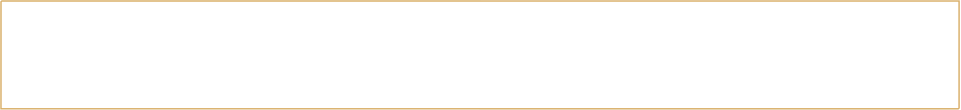 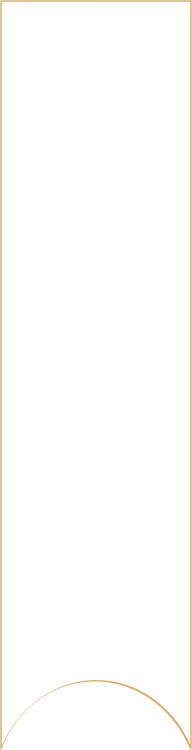 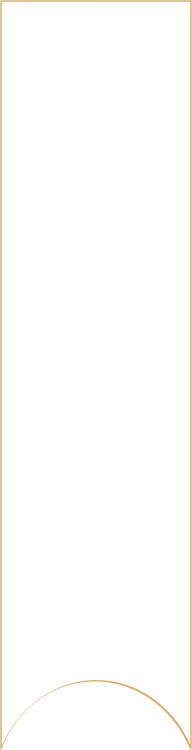 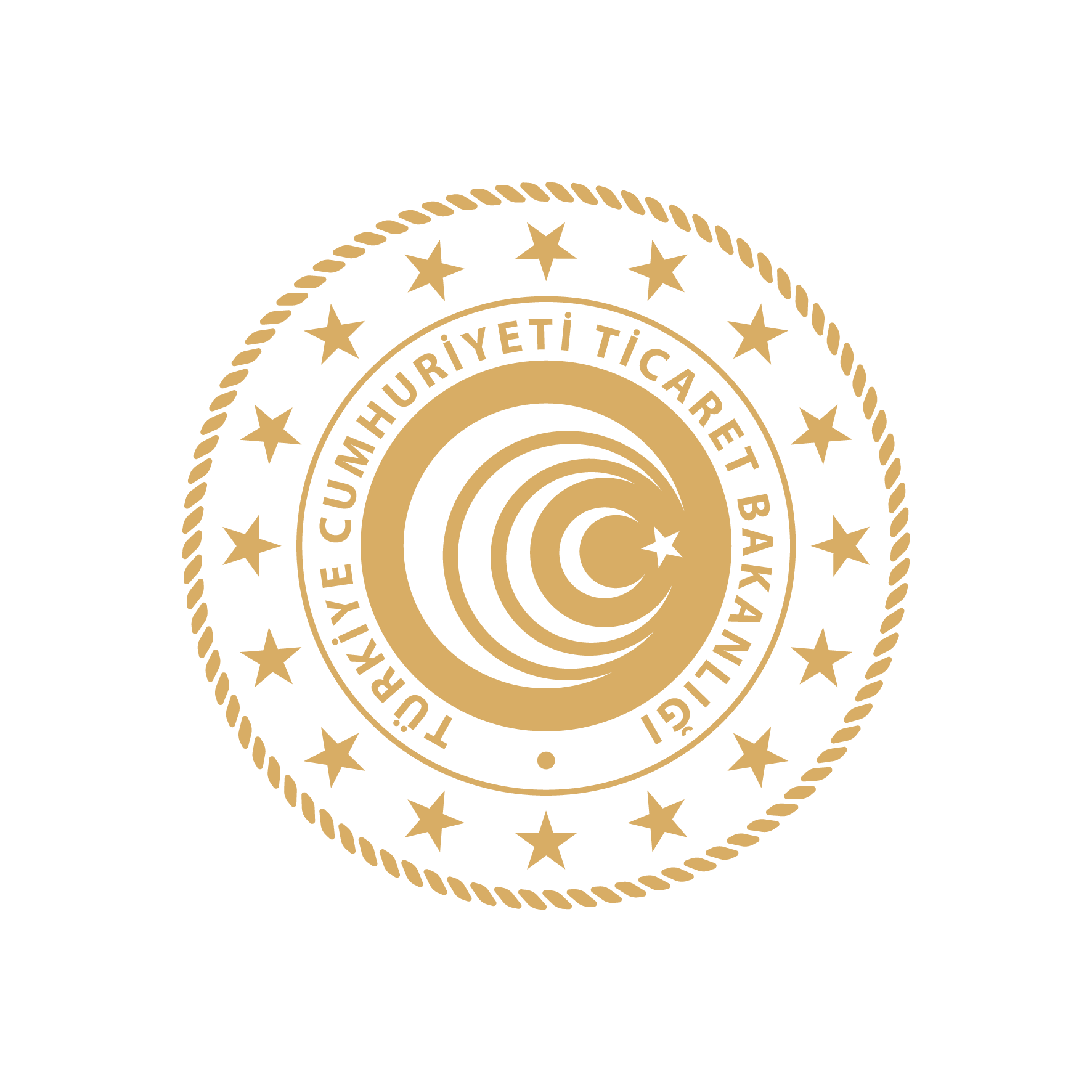 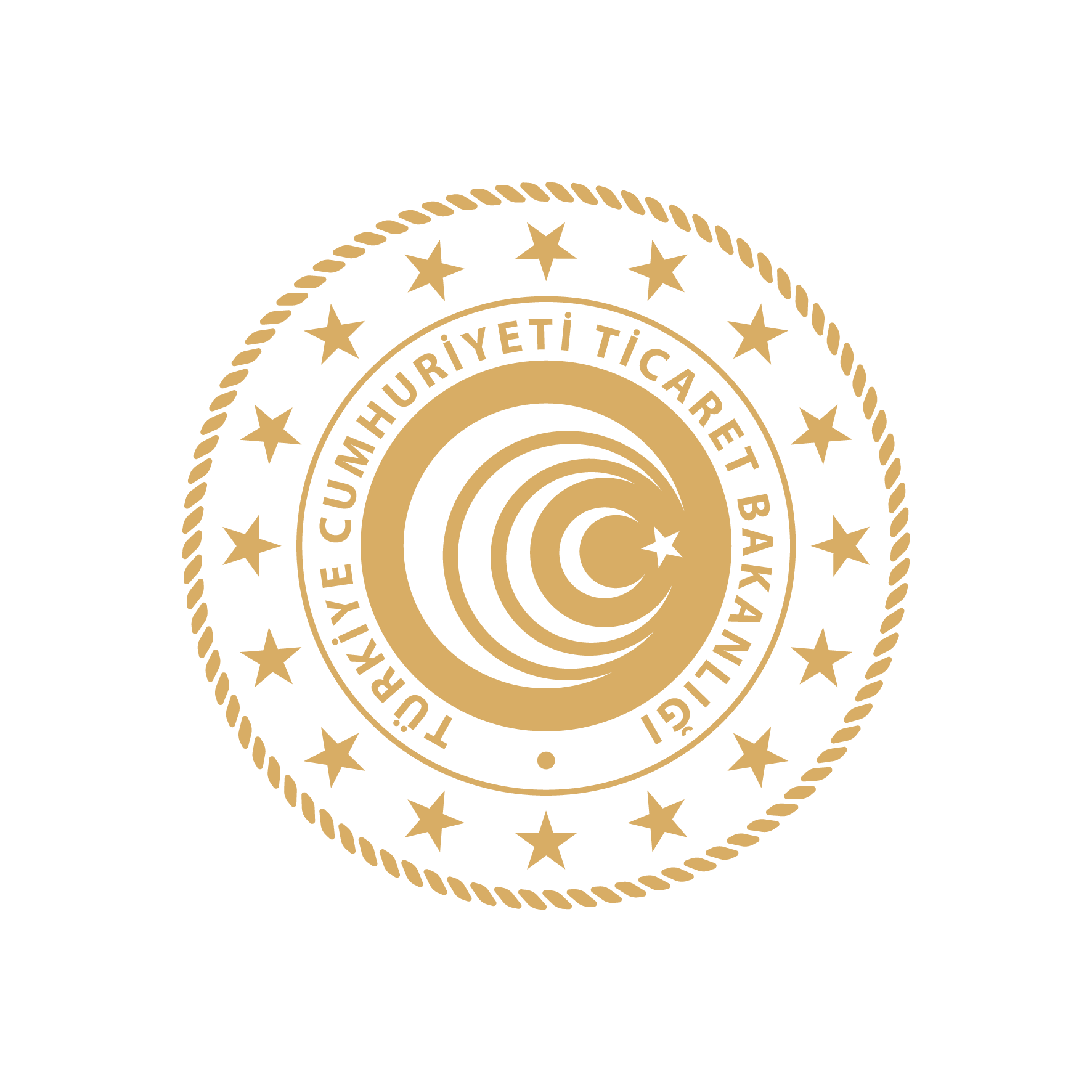 İŞBİRLİĞİ KURULUŞLARI BAZLI DESTEKLER
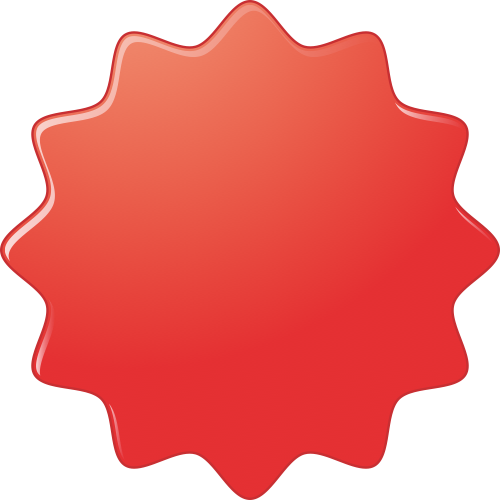 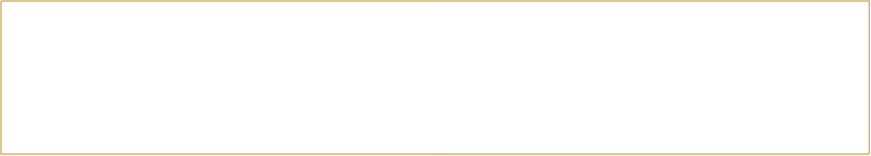 SANAL FUAR KATILIMI
İHRACAT 
GENEL MÜDÜRLÜĞÜ
İHRACAT 
GENEL MÜDÜRLÜĞÜ
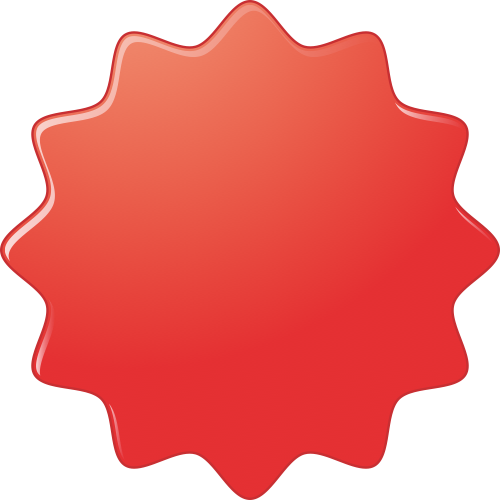 SANAL FUAR ORGANİZASYONU
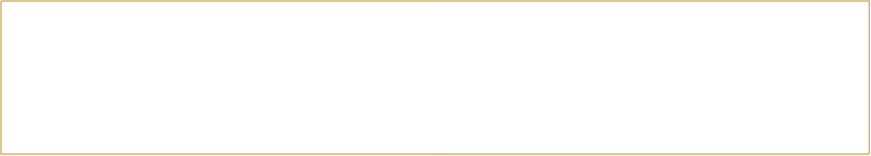 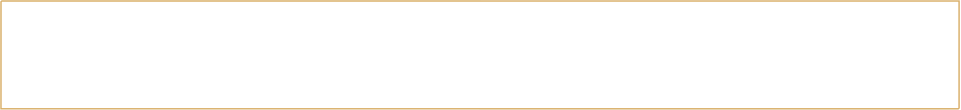 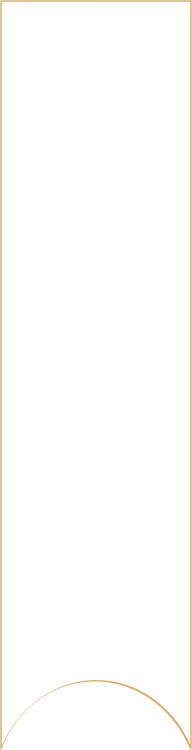 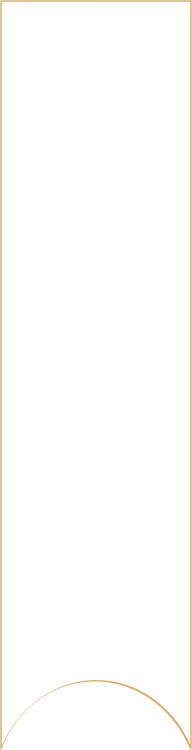 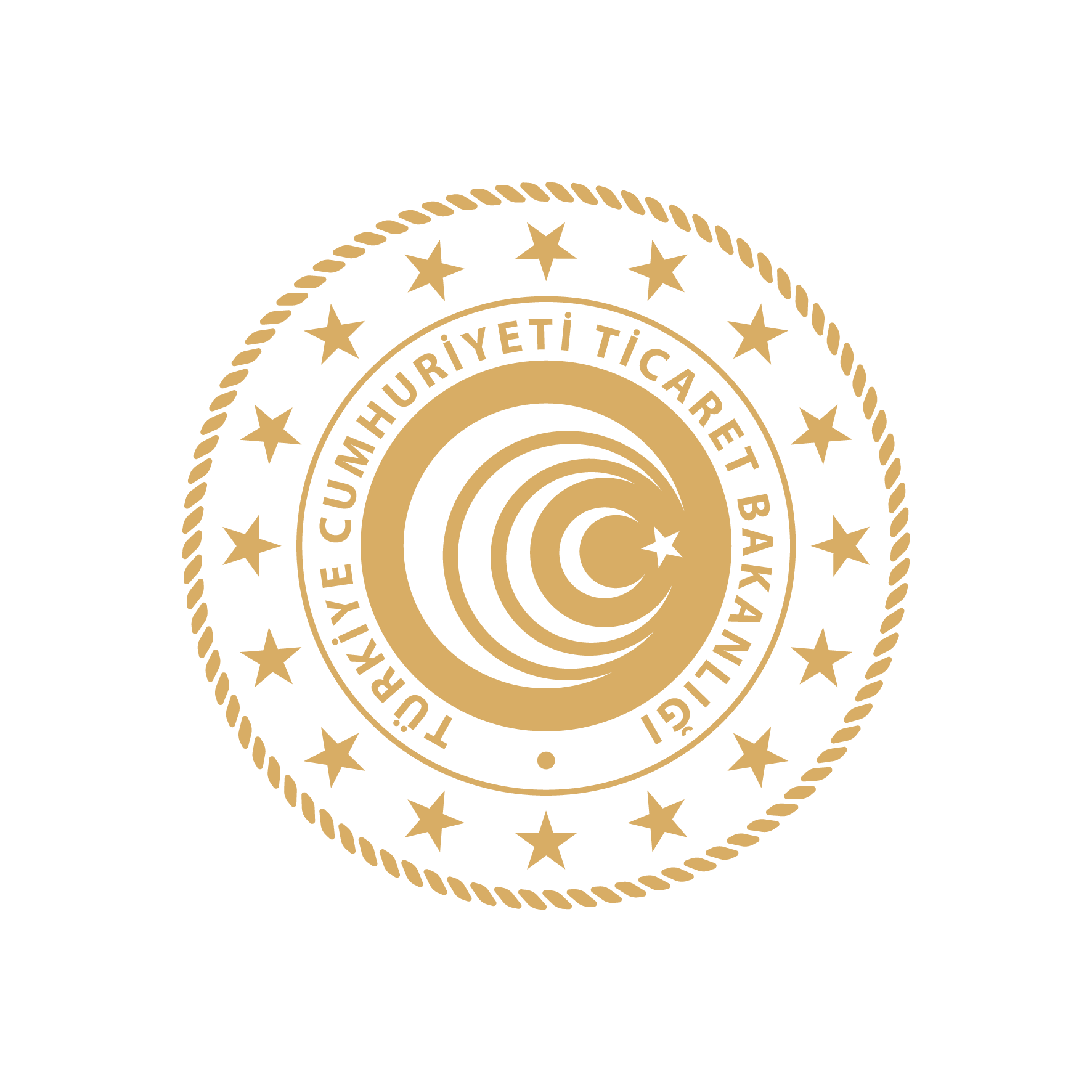 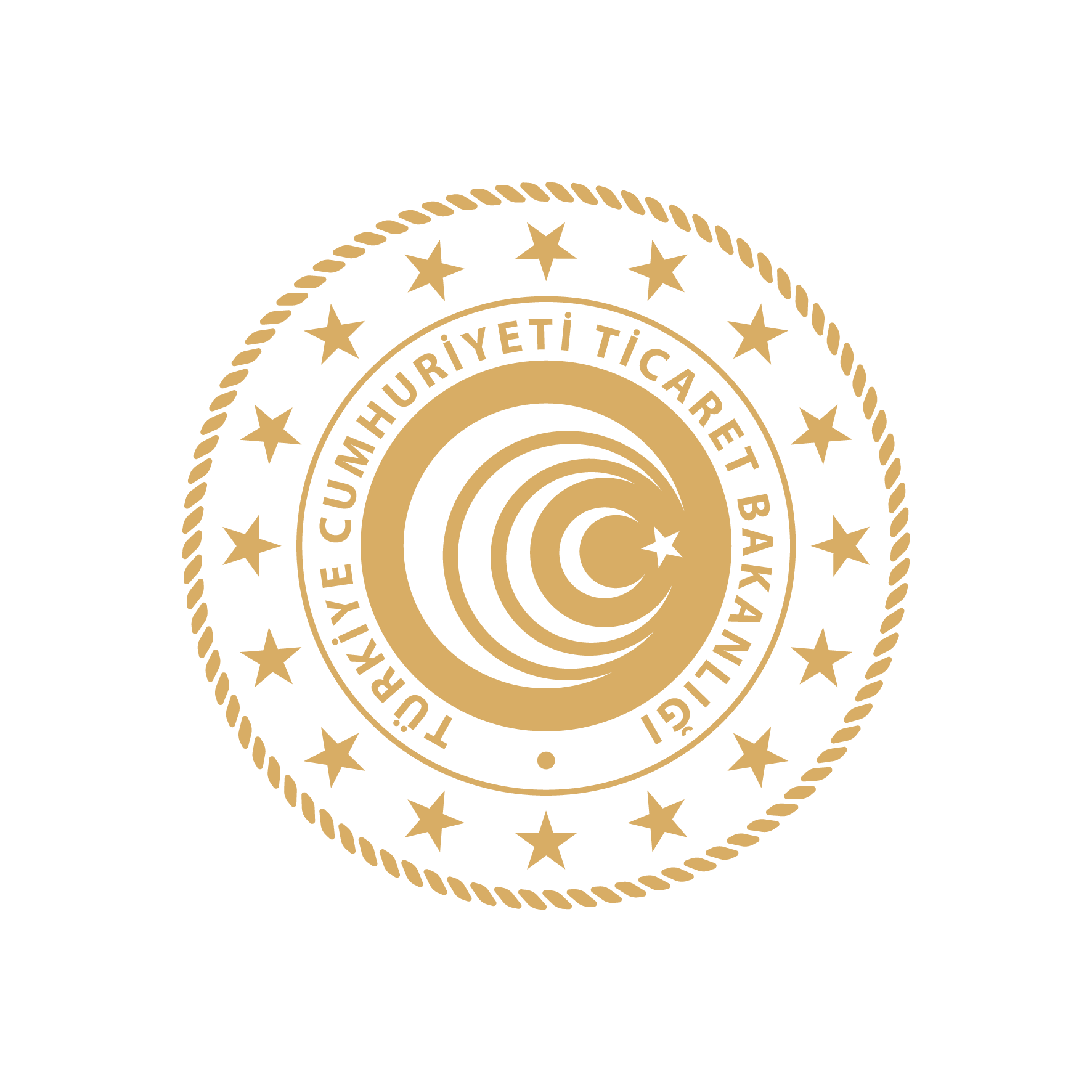 SANAL FUAR DESTEĞİ
İHRACAT 
GENEL MÜDÜRLÜĞÜ
İHRACAT 
GENEL MÜDÜRLÜĞÜ
Sanal Fuar kapsamında Tanıtım Destekleri, Yazılım Desteği, 
B2B Desteği
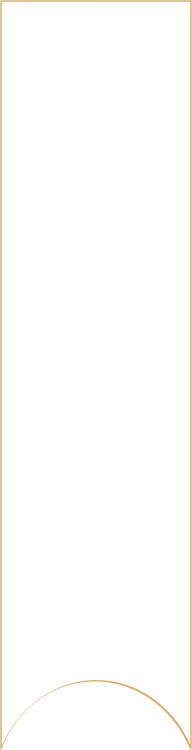 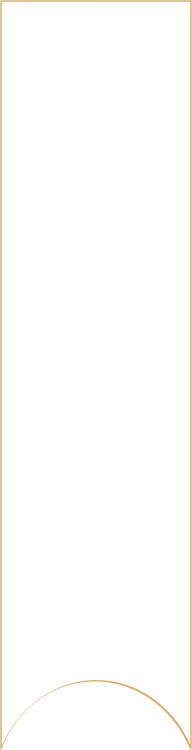 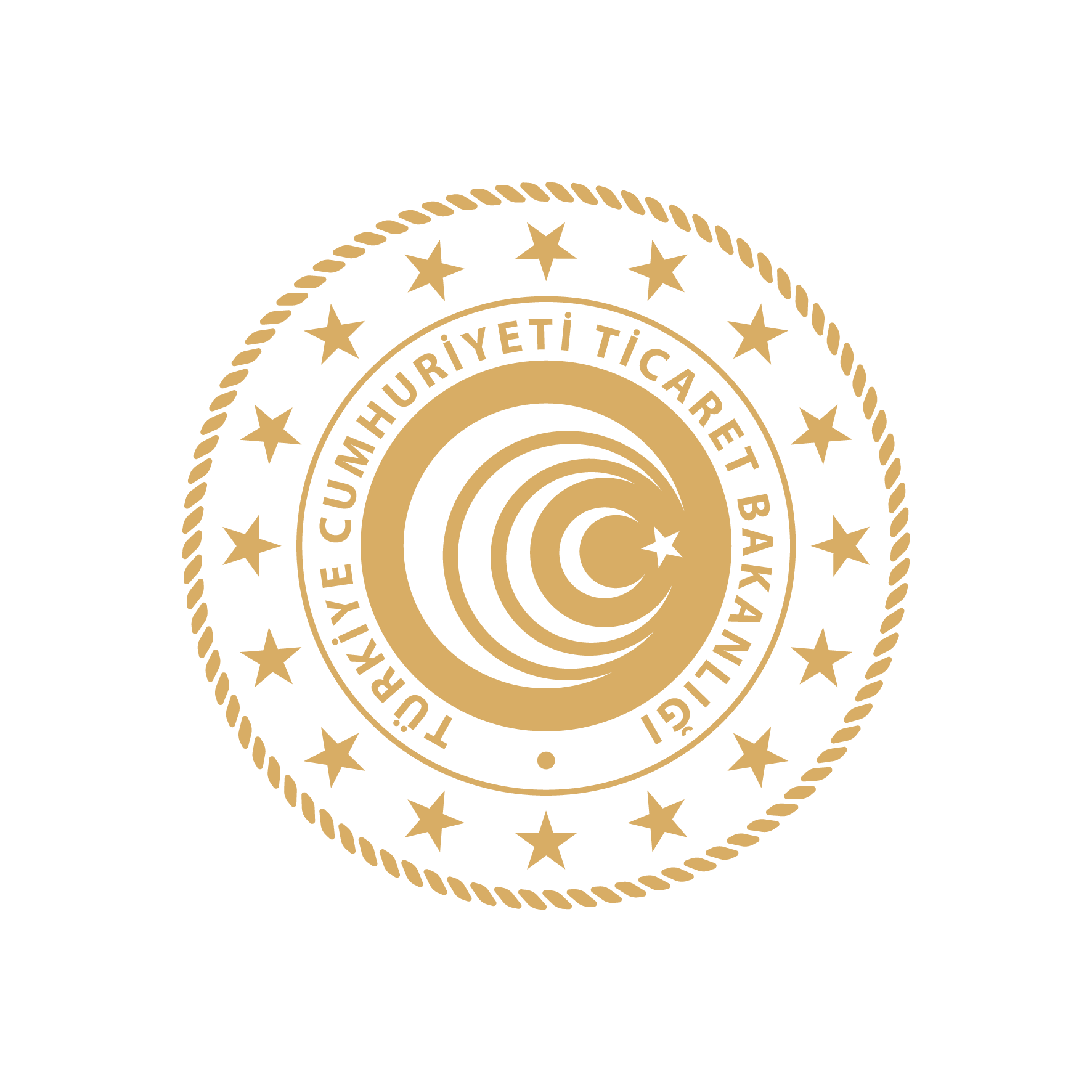 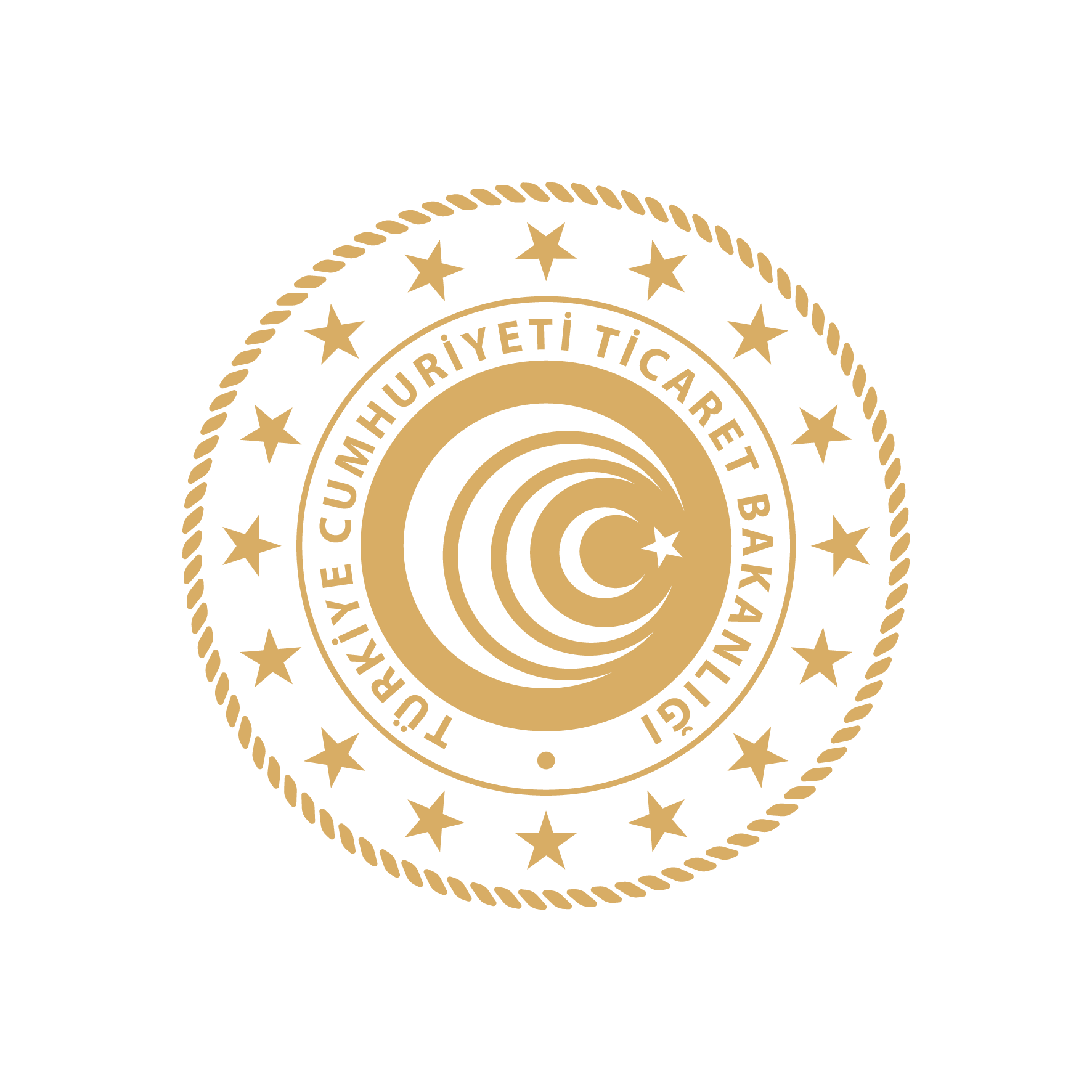 İHRACAT 
GENEL MÜDÜRLÜĞÜ
İHRACAT 
GENEL MÜDÜRLÜĞÜ
TEŞEKKÜR EDERİM


TANITIM VE FUARLAR DAİRE BAŞKANLIĞI
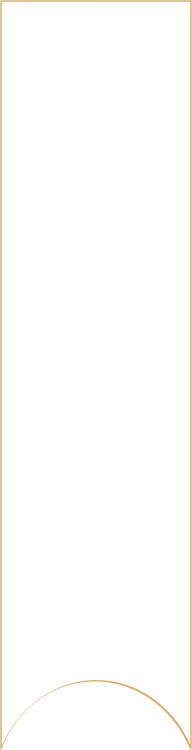 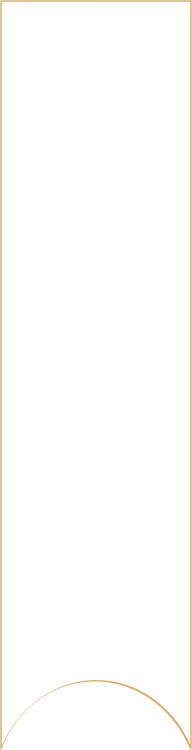 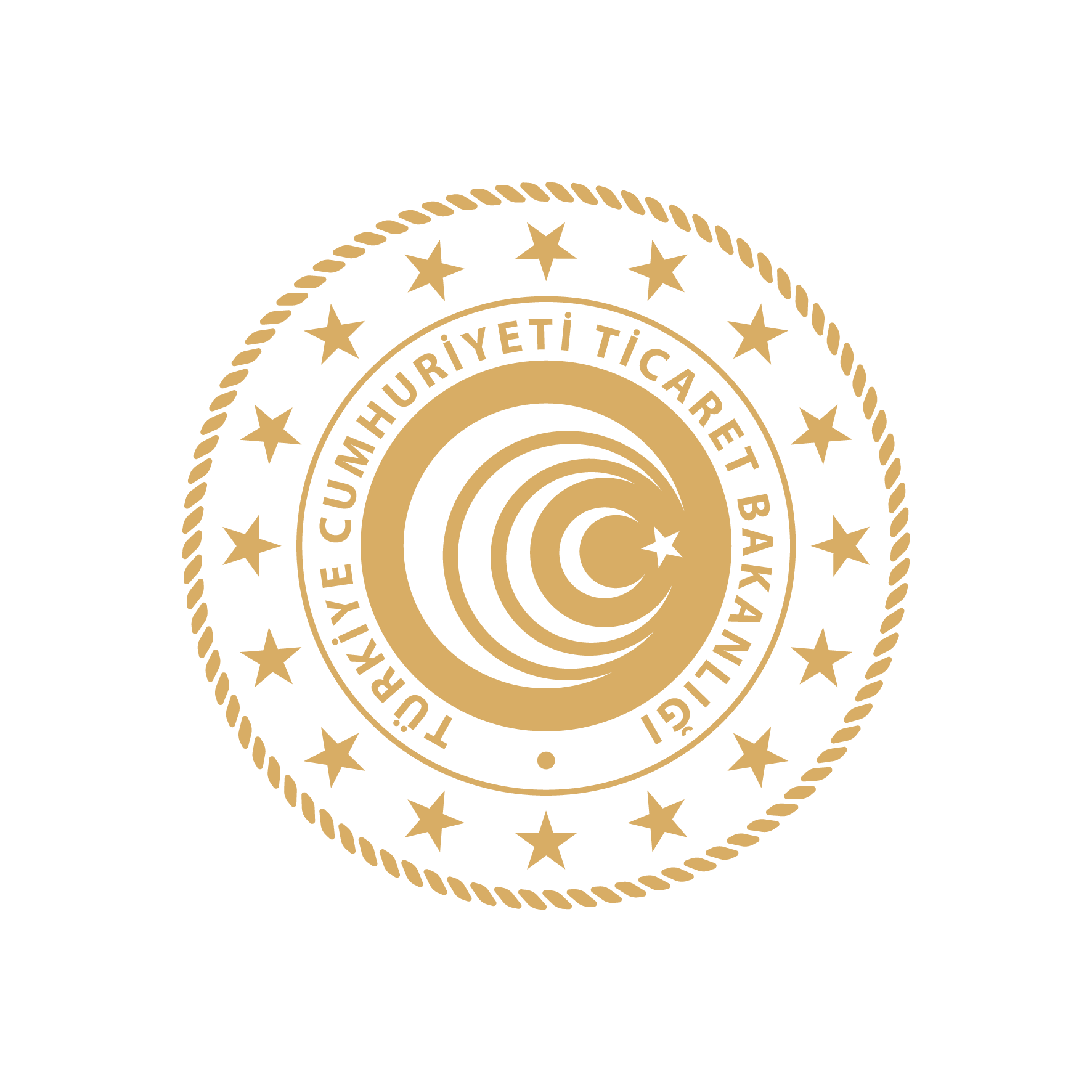 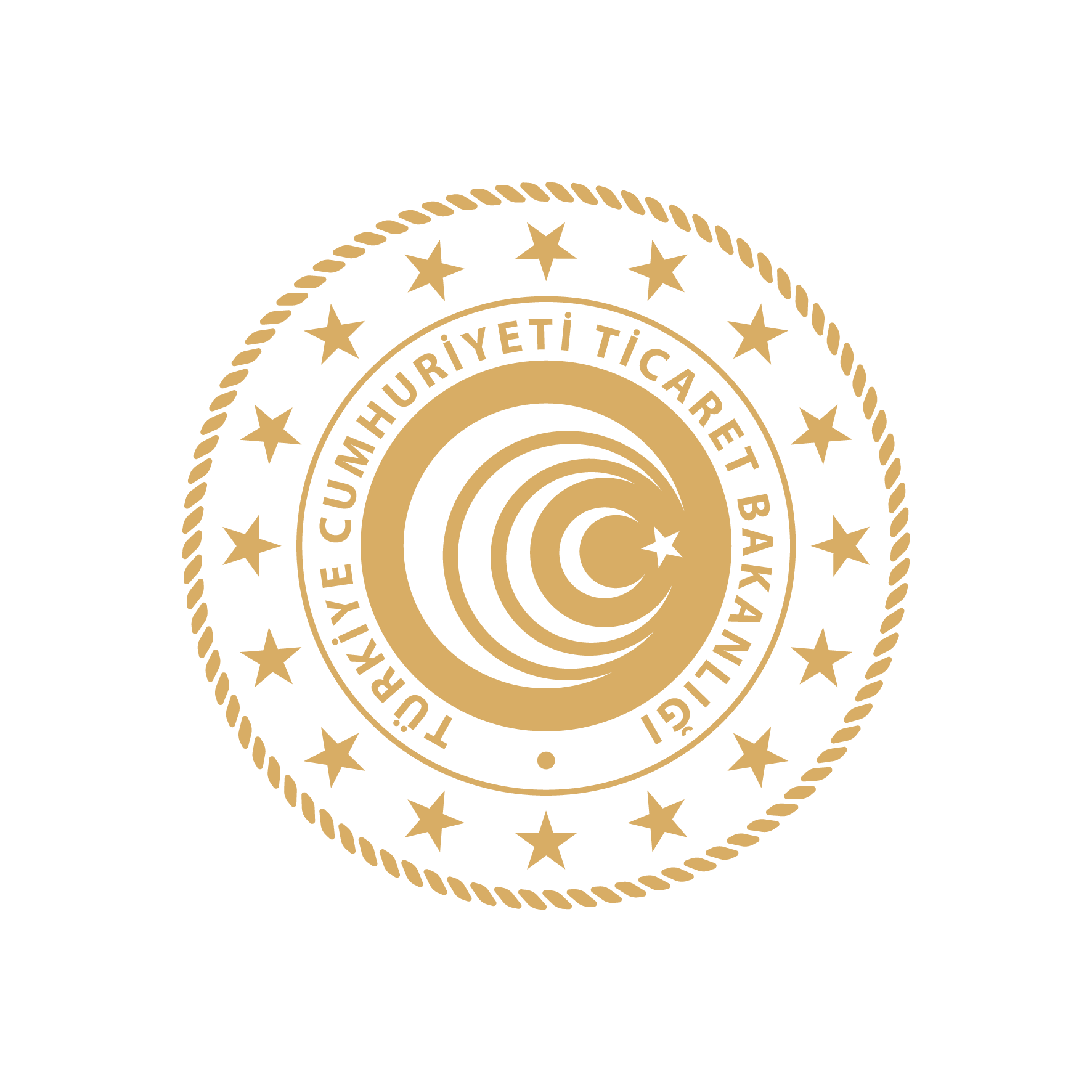 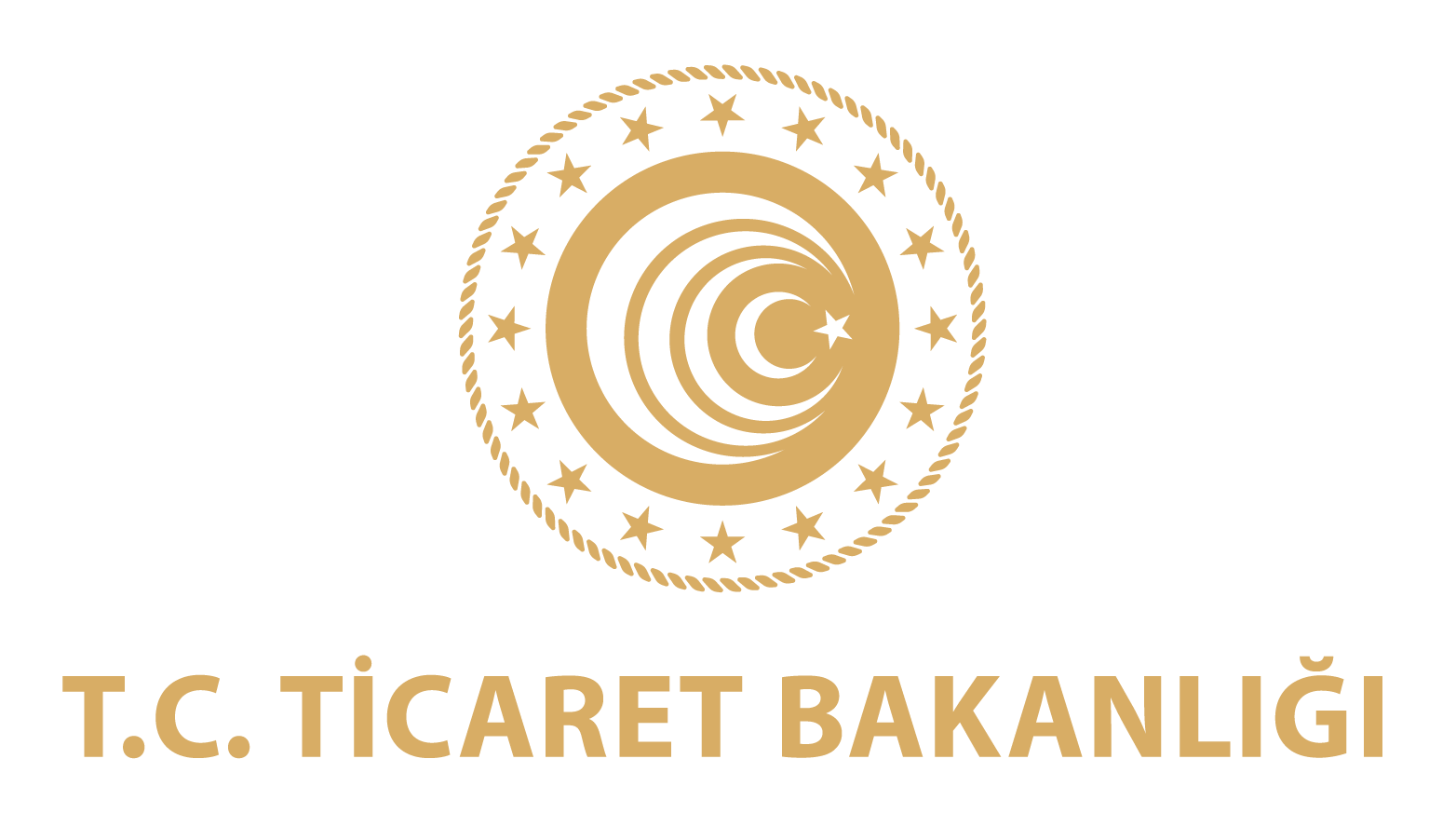 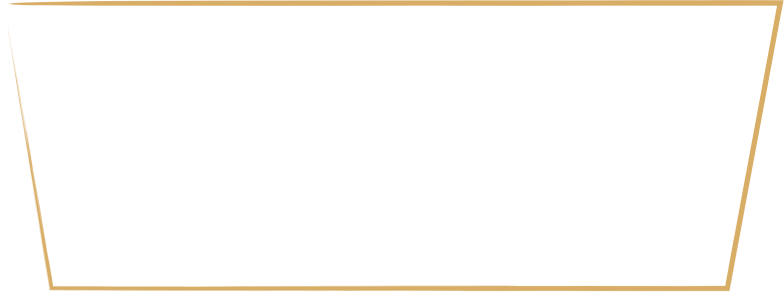 MARKALAŞMA VE TASARIM DESTEKLERİ
DAİRE BAŞKANLIĞI
İHRACAT 
GENEL MÜDÜRLÜĞÜ
İHRACAT 
GENEL MÜDÜRLÜĞÜ
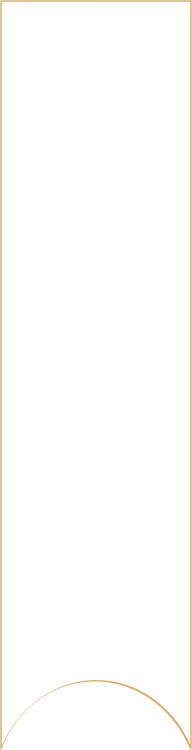 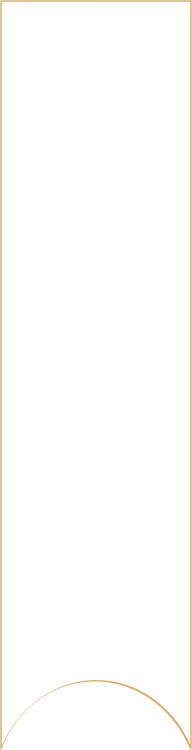 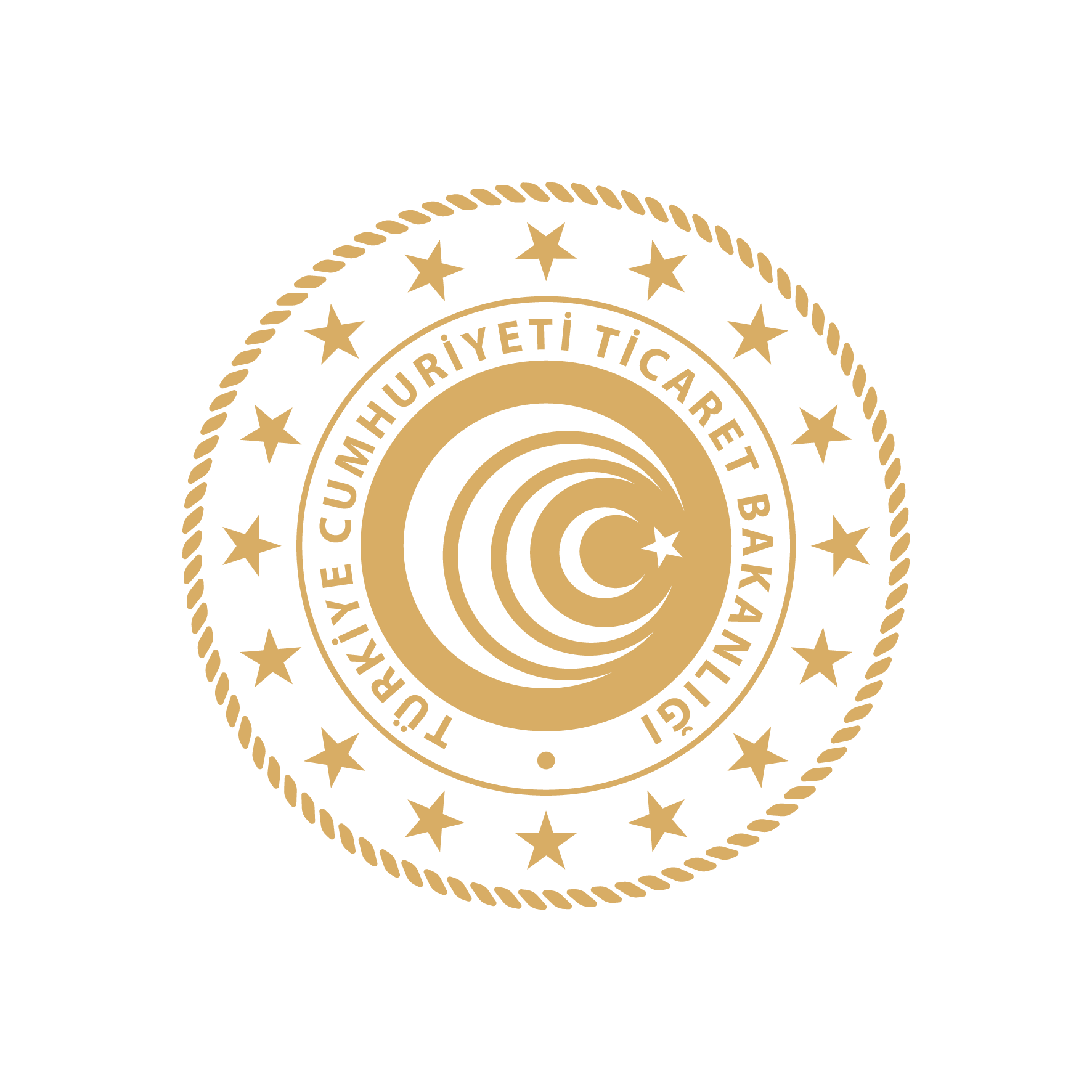 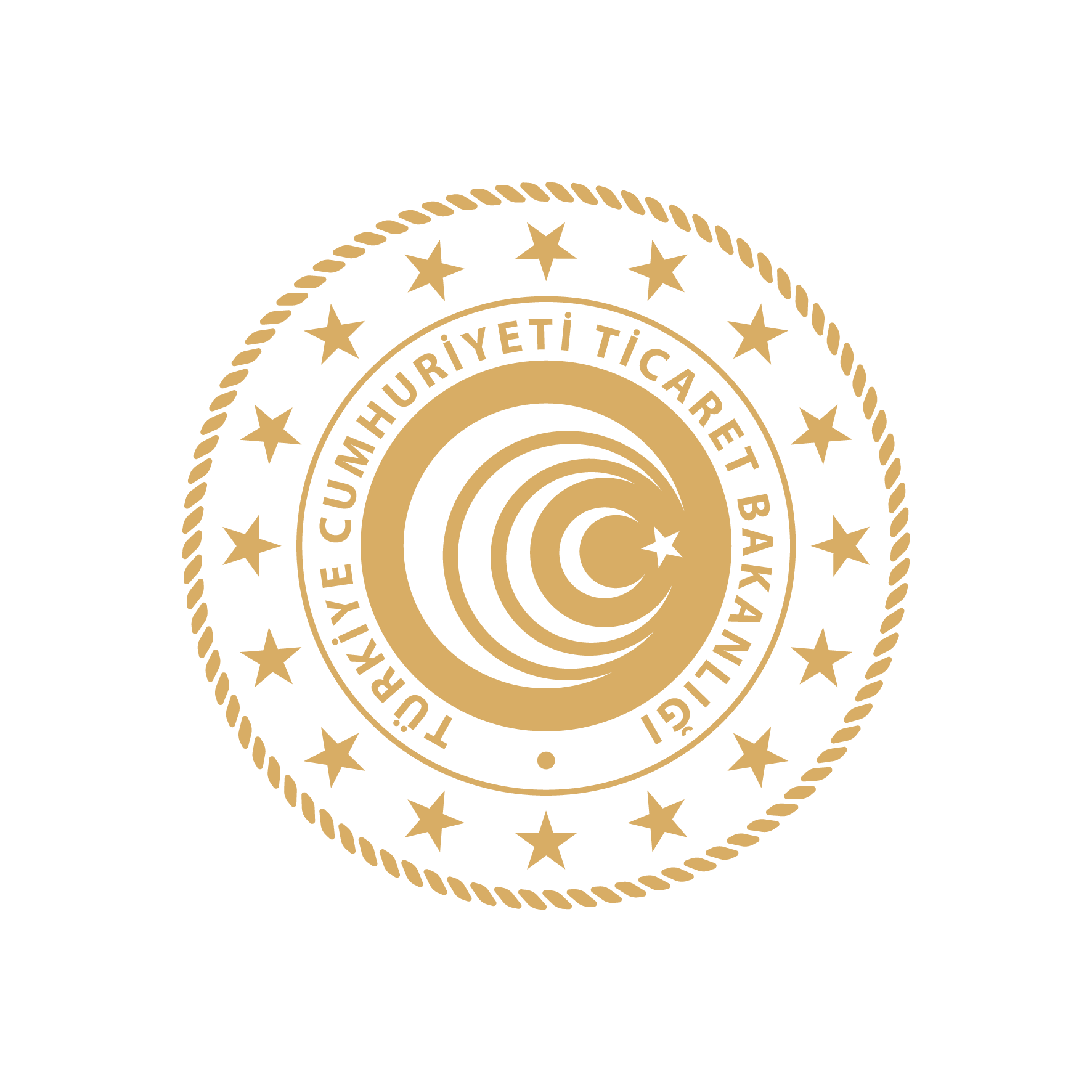 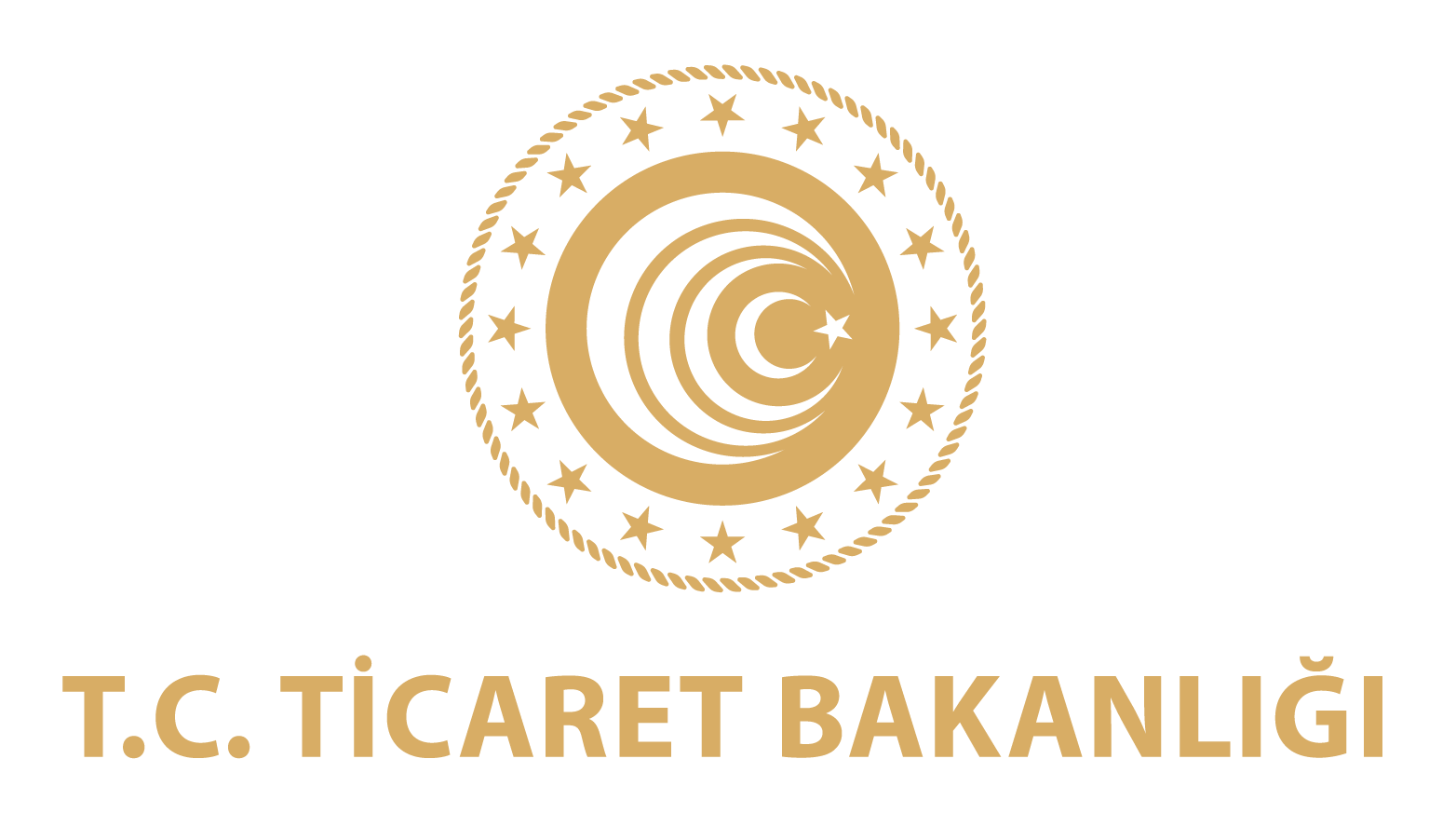 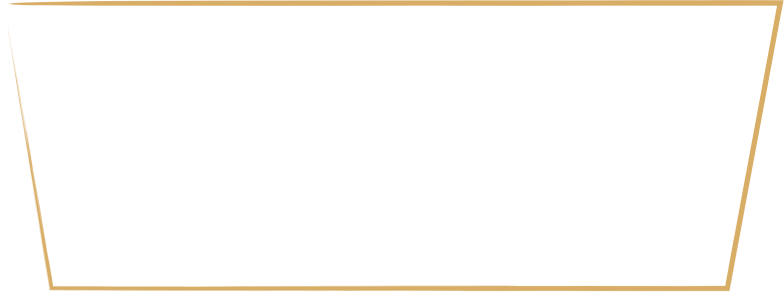 BİRİM KİRA DESTEĞİ
İHRACAT 
GENEL MÜDÜRLÜĞÜ
İHRACAT 
GENEL MÜDÜRLÜĞÜ
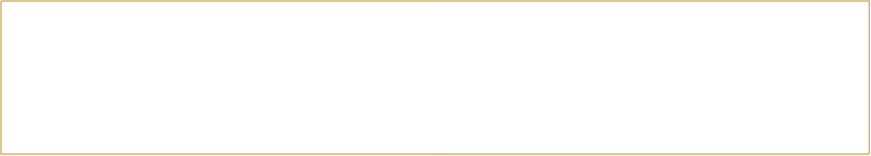 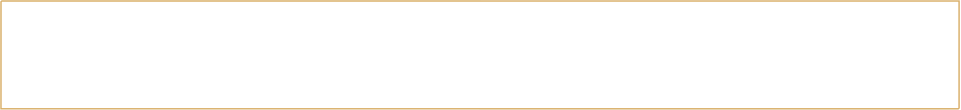 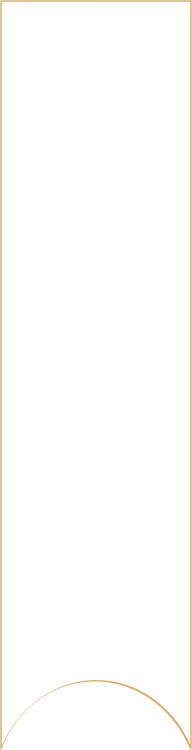 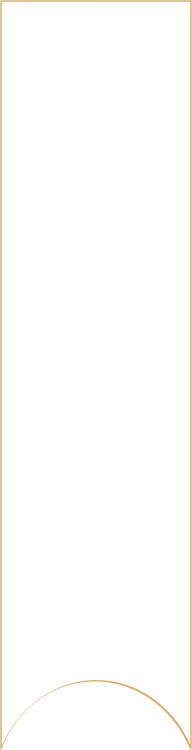 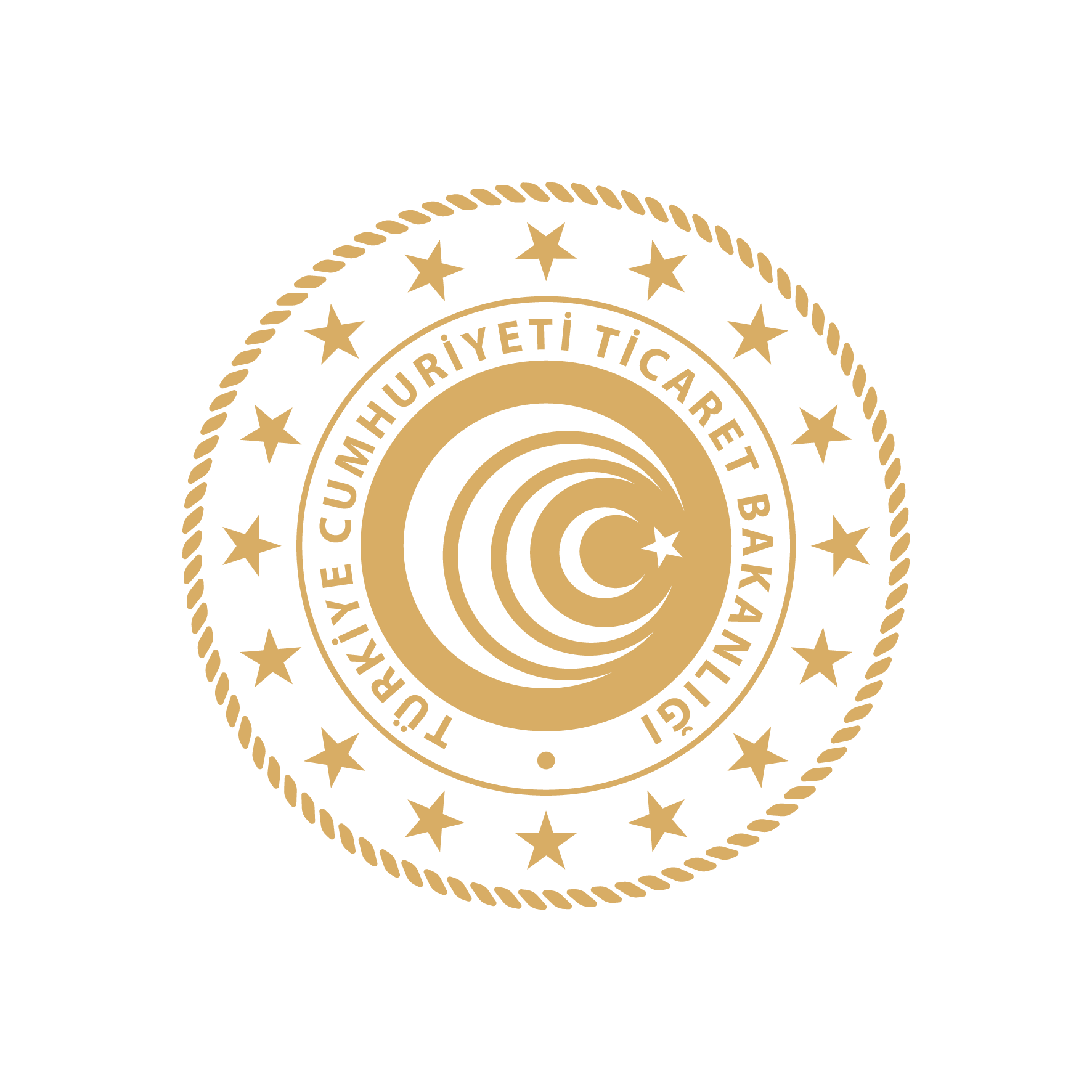 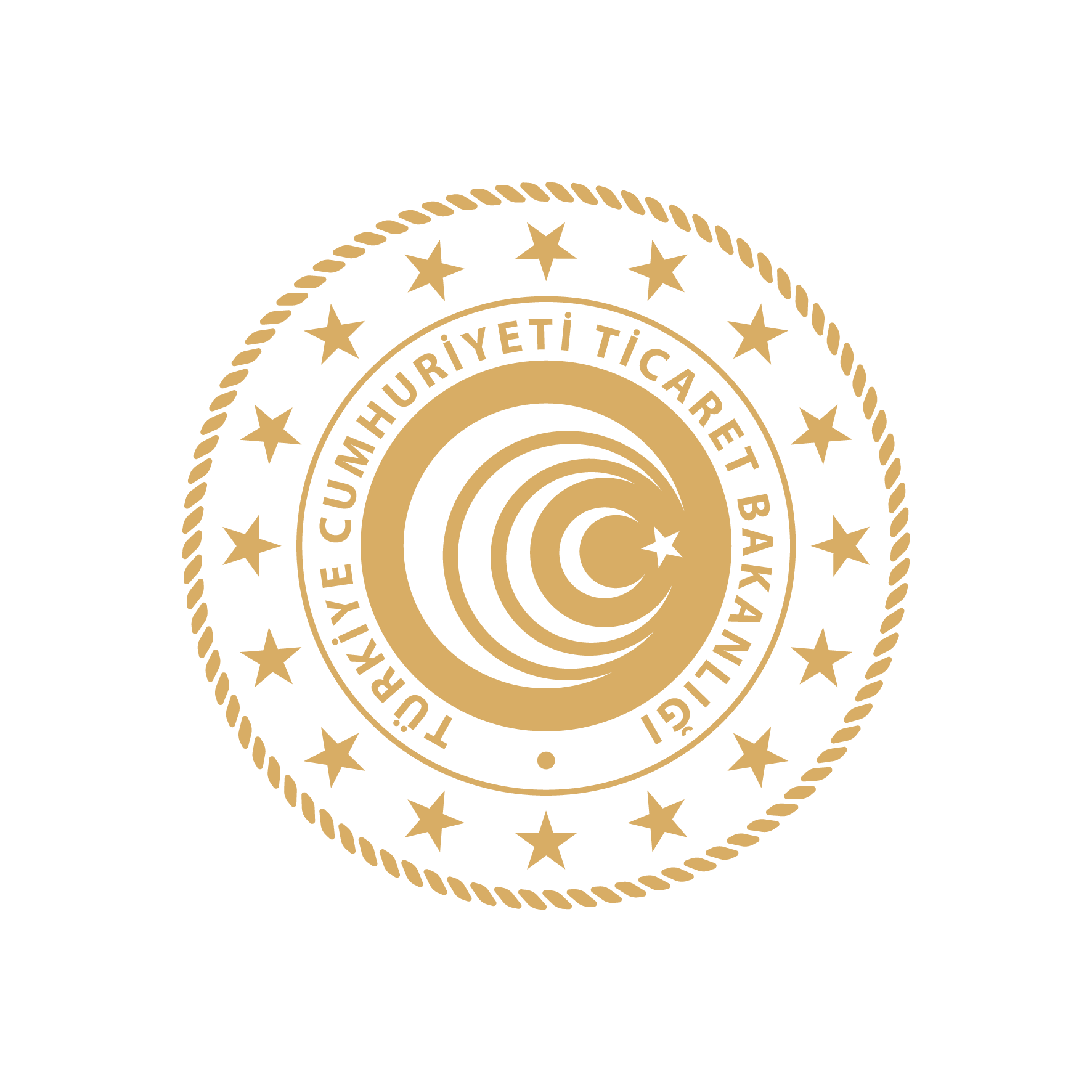 BİRİM KİRA DESTEĞİ
İhracat Destekleri Hakkında Karar Kapsamında;
Birim;

MAĞAZA
DEPO
OFİS/PAYLAŞIMLI OFİS
SERGİ/TEŞHİR SALONU
ÜRÜN TEŞHİR SERASI/TARLASI 
REYON/RAF/DEKORASYONLU KÖŞE/KİOSK/STANT
ÜZERİNE BİNA YAPILMAK ÜZERE KİRALANAN ARSAYI
İHRACAT 
GENEL MÜDÜRLÜĞÜ
İHRACAT 
GENEL MÜDÜRLÜĞÜ
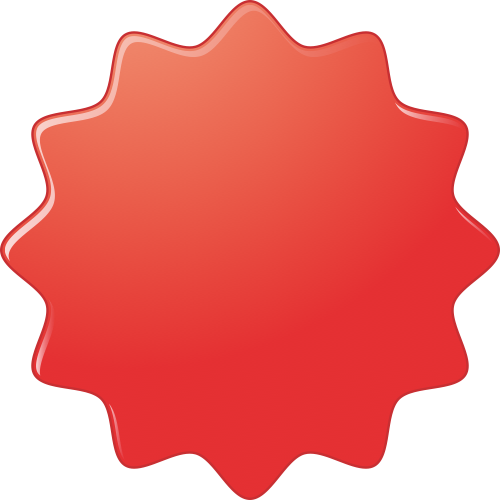 YENİ DESTEK
Destek Miktarı: Birim başına yıllık 2.000.000 ₺
Destek Oranı : %50/70+5
Destek Süresi : Ülke başına 4 Yıl /25 birim
Faydalanıcı: Şirketler
ifade eder.
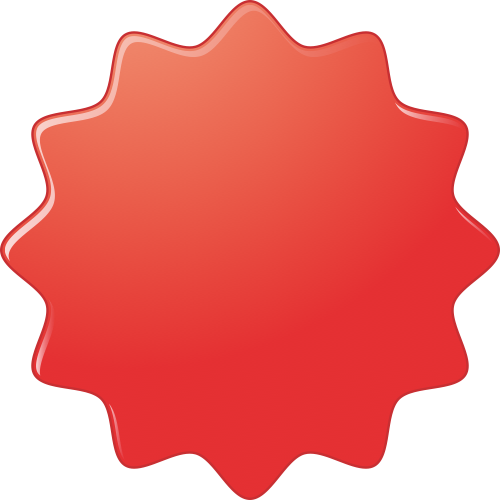 YENİ DESTEK
Uzun dönemli kiralanmasına karşın belirli dönemlerde ürün sergileme amacıyla kullanılan sergi/teşhir salonu destek kapsamında değerlendirilecek.
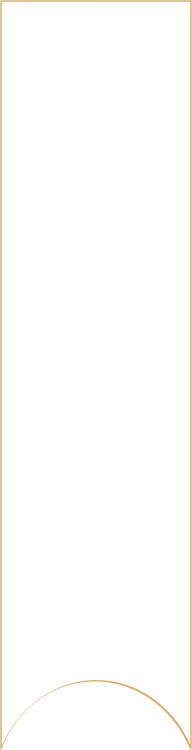 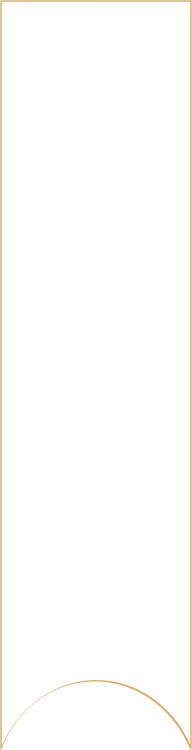 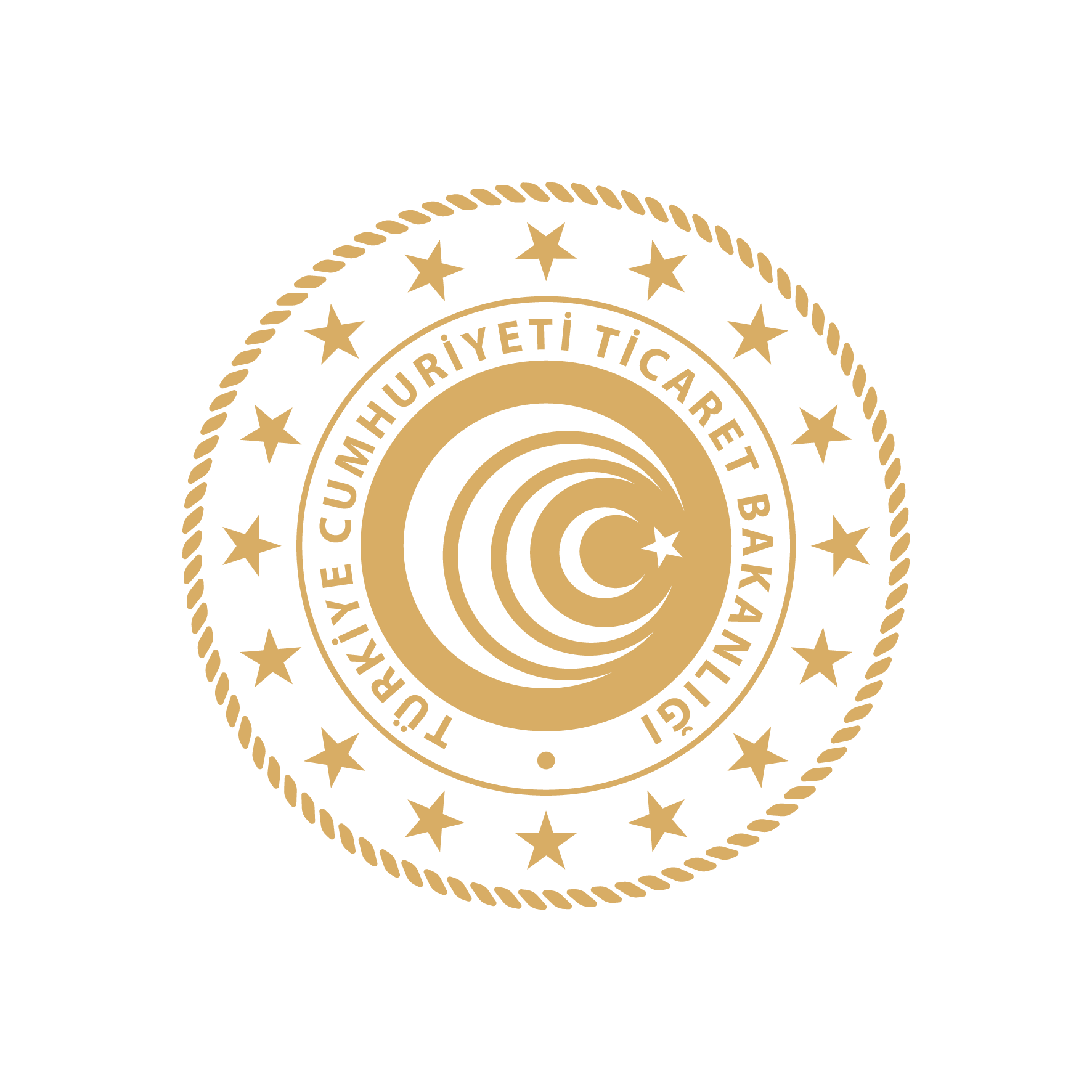 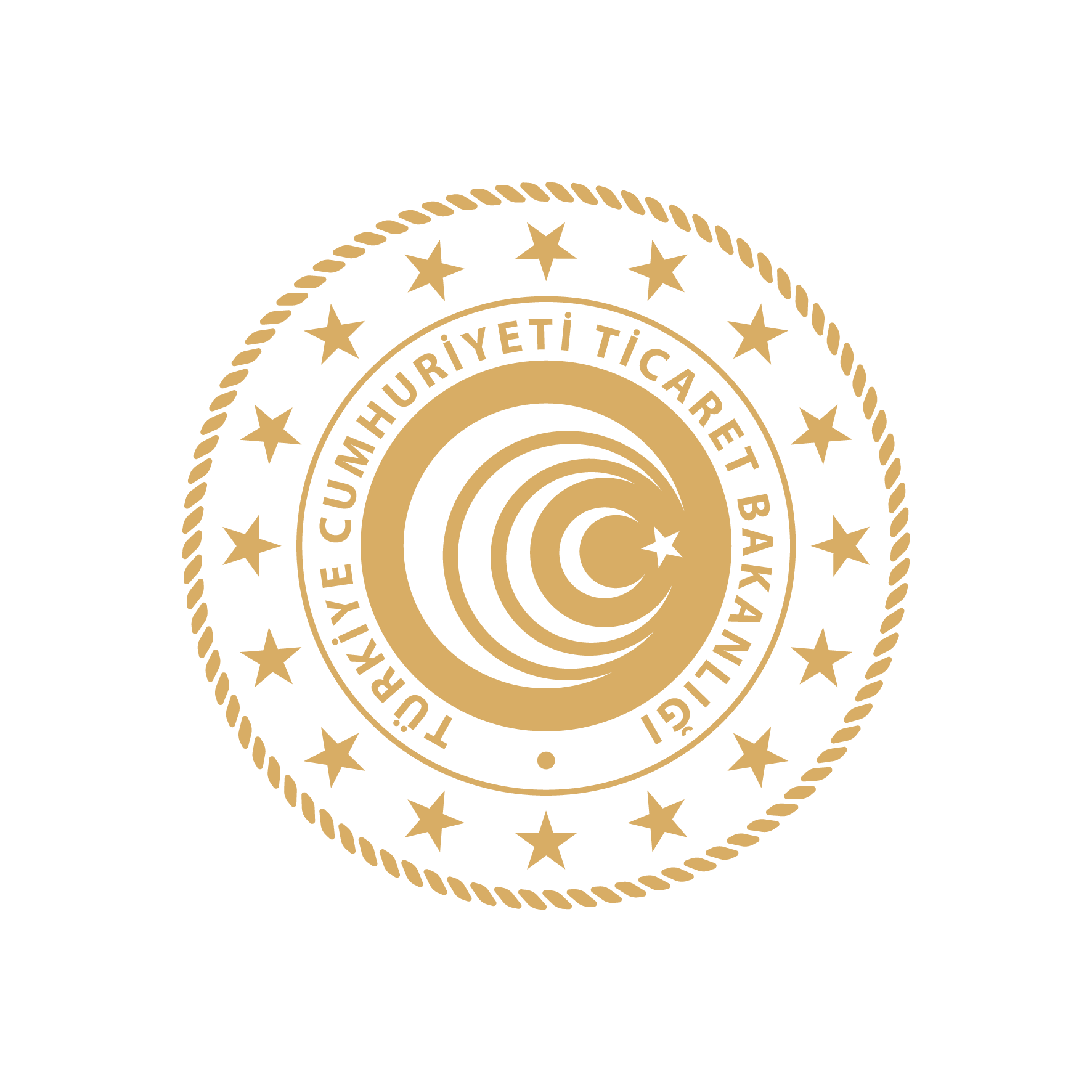 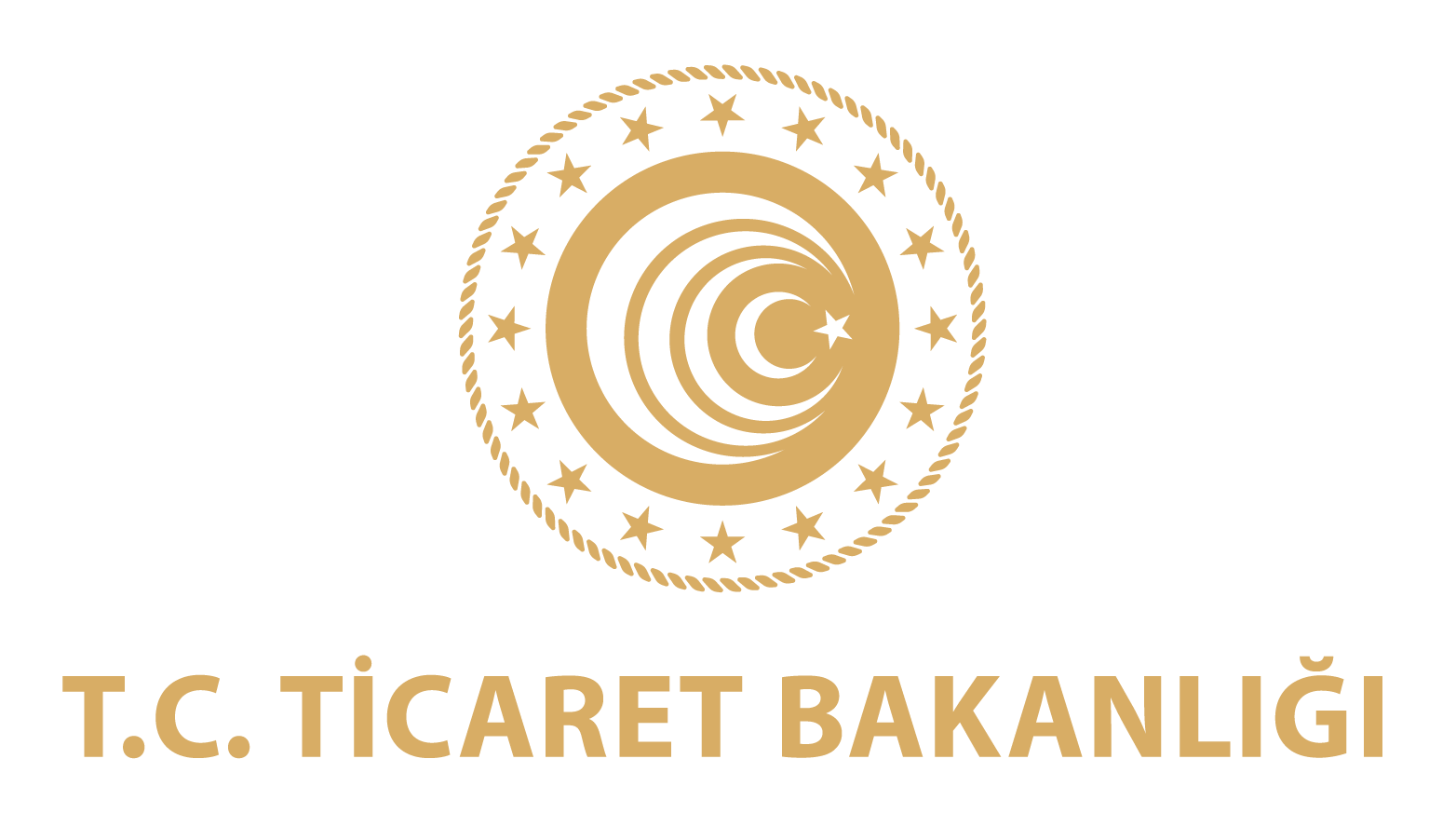 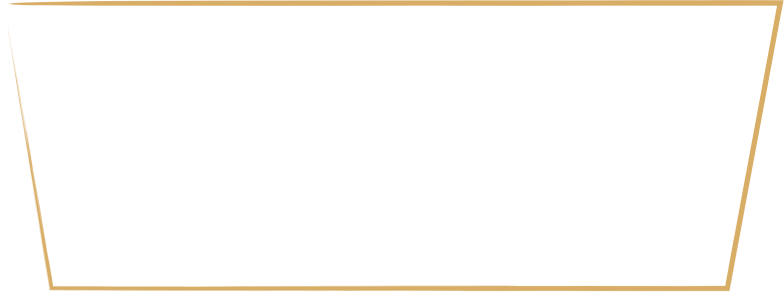 TANITIM DESTEĞİ
İHRACAT 
GENEL MÜDÜRLÜĞÜ
İHRACAT 
GENEL MÜDÜRLÜĞÜ
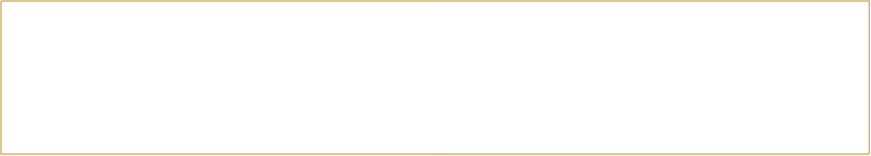 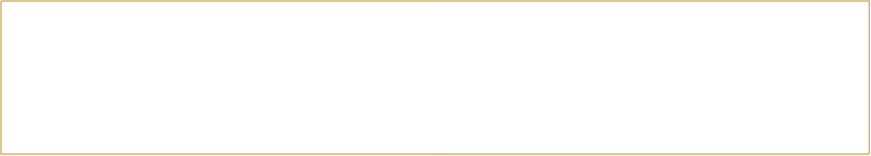 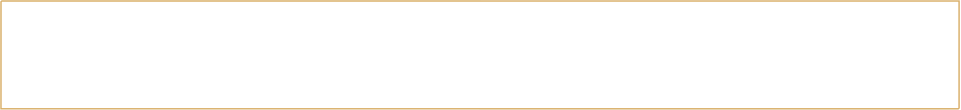 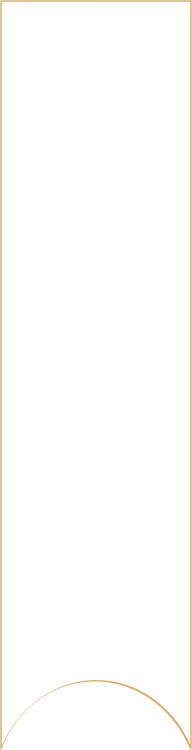 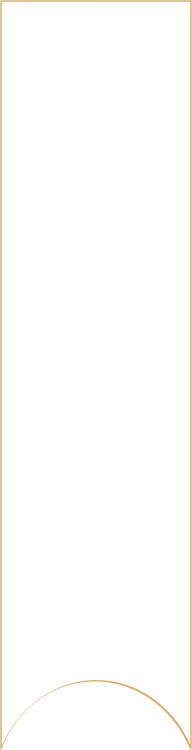 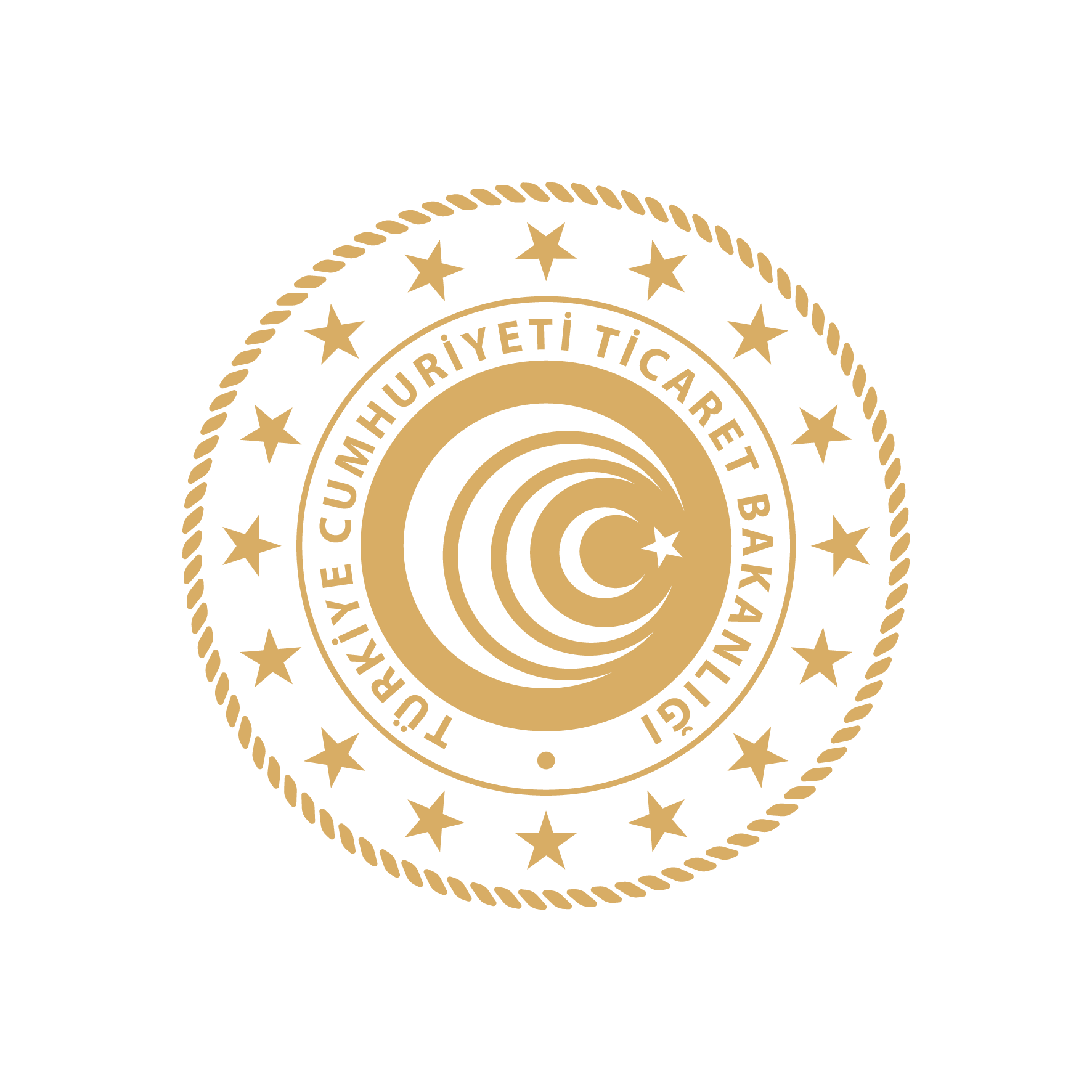 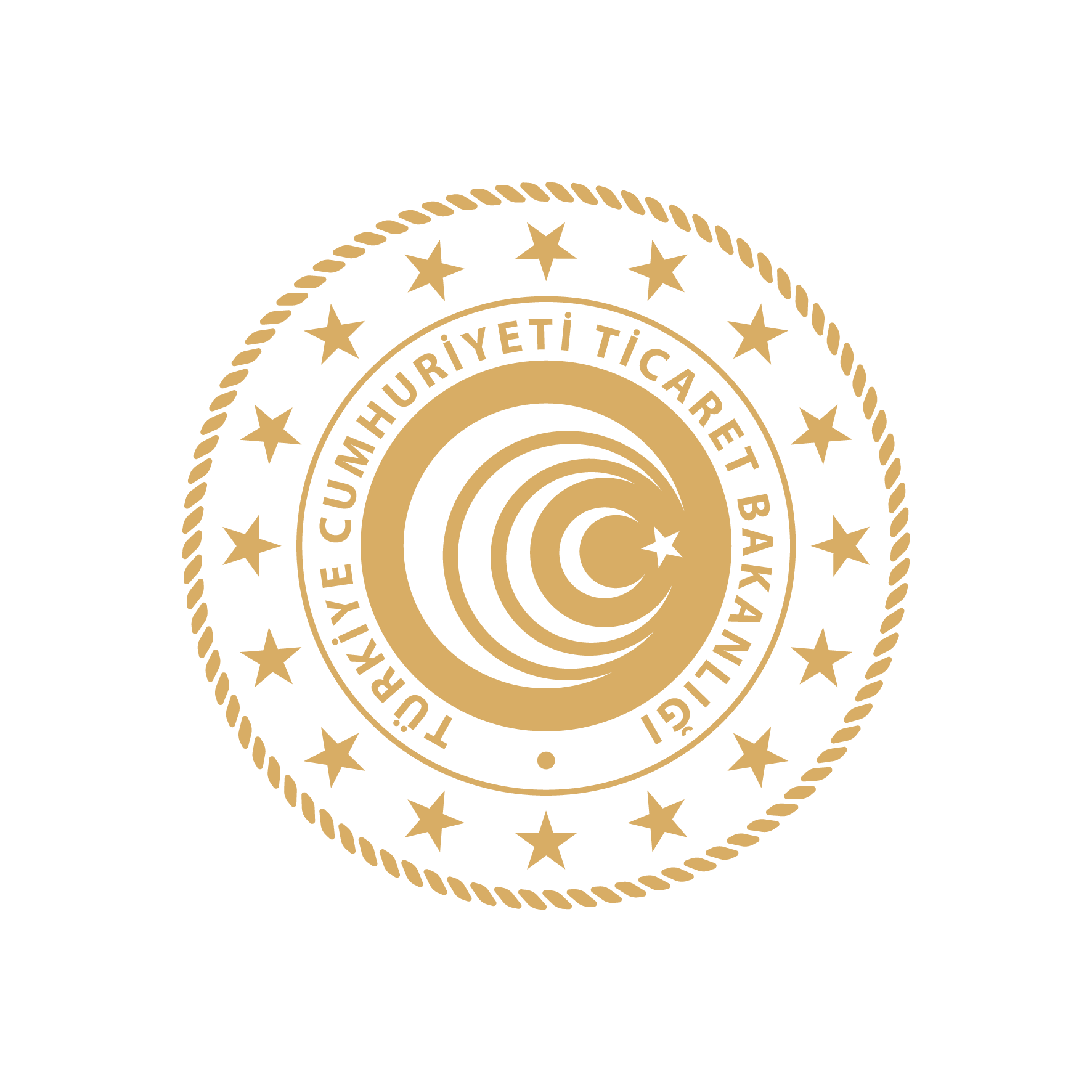 TANITIM DESTEĞİ
Desteklenen Faaliyetler;
Birime Bağlı Tanıtım Desteği

Destek Miktarı 2.500.000 ₺ /Yıl/Her Bir Ülke
Destek Oranı : % 50/70+5
Destek Süresi: 4 Yıl
Faydalanıcı: Şirketler
TV ve RADYO 

İNTERNET

BASILI TANITIM

İÇ VE DIŞ MEKANLARDA GERÇEKLEŞTİRİLEN TANITIM
 
ÖZEL TANITIM GİDERLERİ

DİĞER TANITIM HARCAMALARI
İHRACAT 
GENEL MÜDÜRLÜĞÜ
İHRACAT 
GENEL MÜDÜRLÜĞÜ
Marka Tesciline Bağlı Tanıtım Desteği

Destek Miktarı 4.000.000 ₺ /Yıl
Destek Oranı : % 50/70+5
Destek Süresi: 4 Yıl
Faydalınıcı: Şirketler
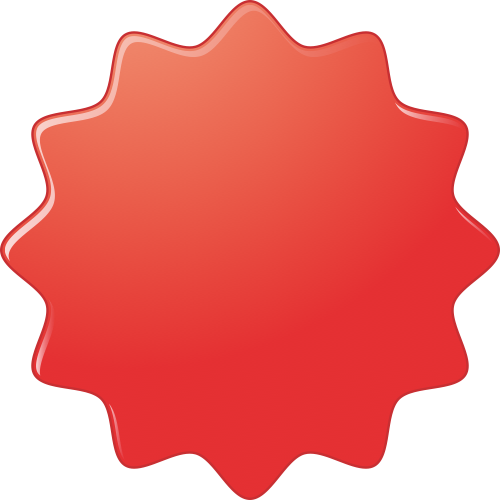 Sosyal medya ve internet ortamında yapılan tanıtımın birden fazla ülkeye yönelik olması durumunda tanıtım giderlerinin, bu ülkelerden birinde marka tescili/marka tescil başvurusu ve toplamda ihracatı bulunması koşuluyla desteklenmesine imkan tanındı.
YENİ DESTEK
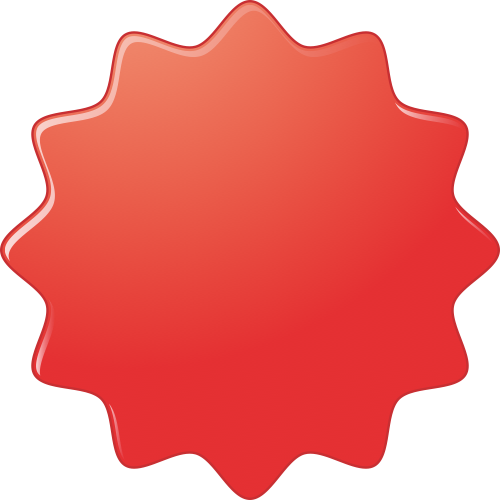 Web 3 mağaza tasarımı, kurulumu, aylık hosting giderleri , film/dizi/belgesel/dijital oyunlarda ürün yerleştirme gibi modern tanıtım yöntemleri destek kapsamına alındı.
YENİ DESTEK
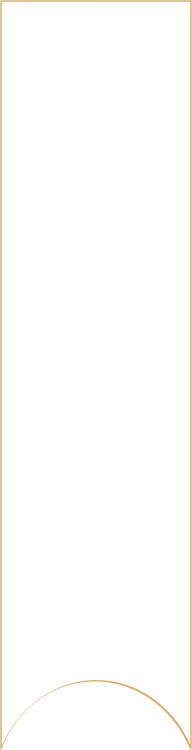 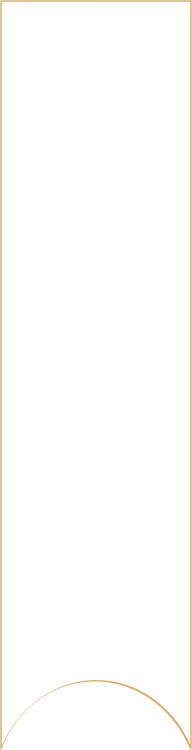 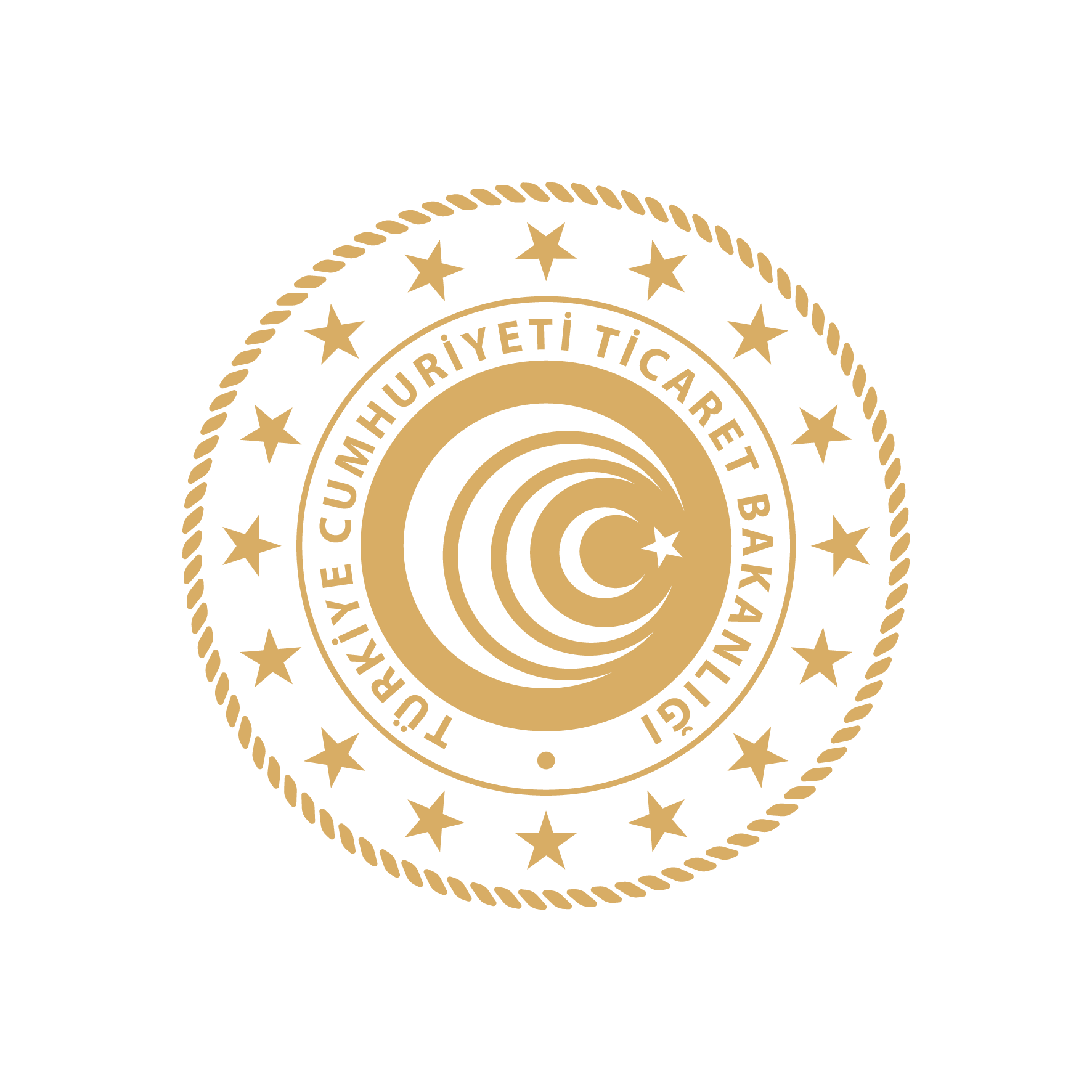 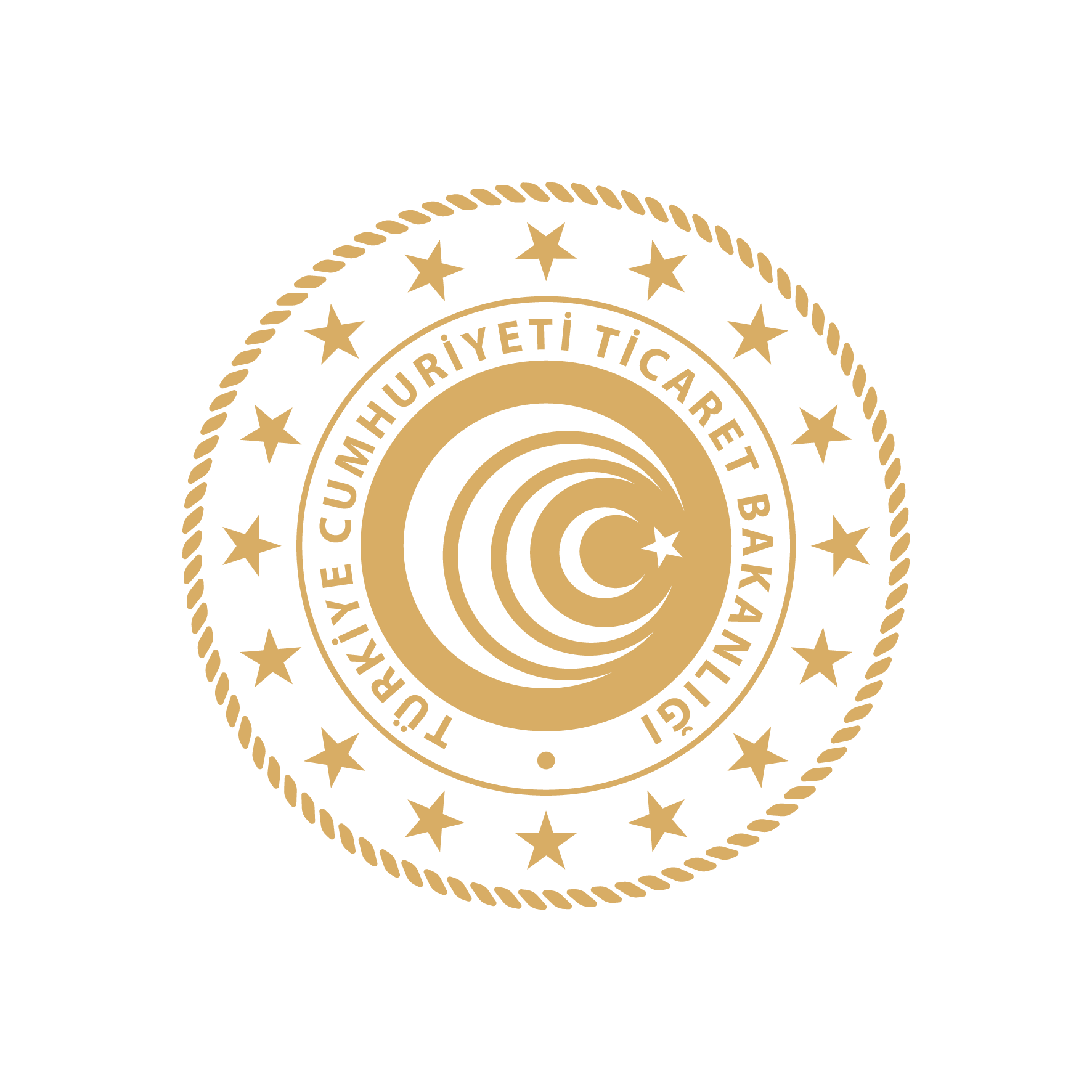 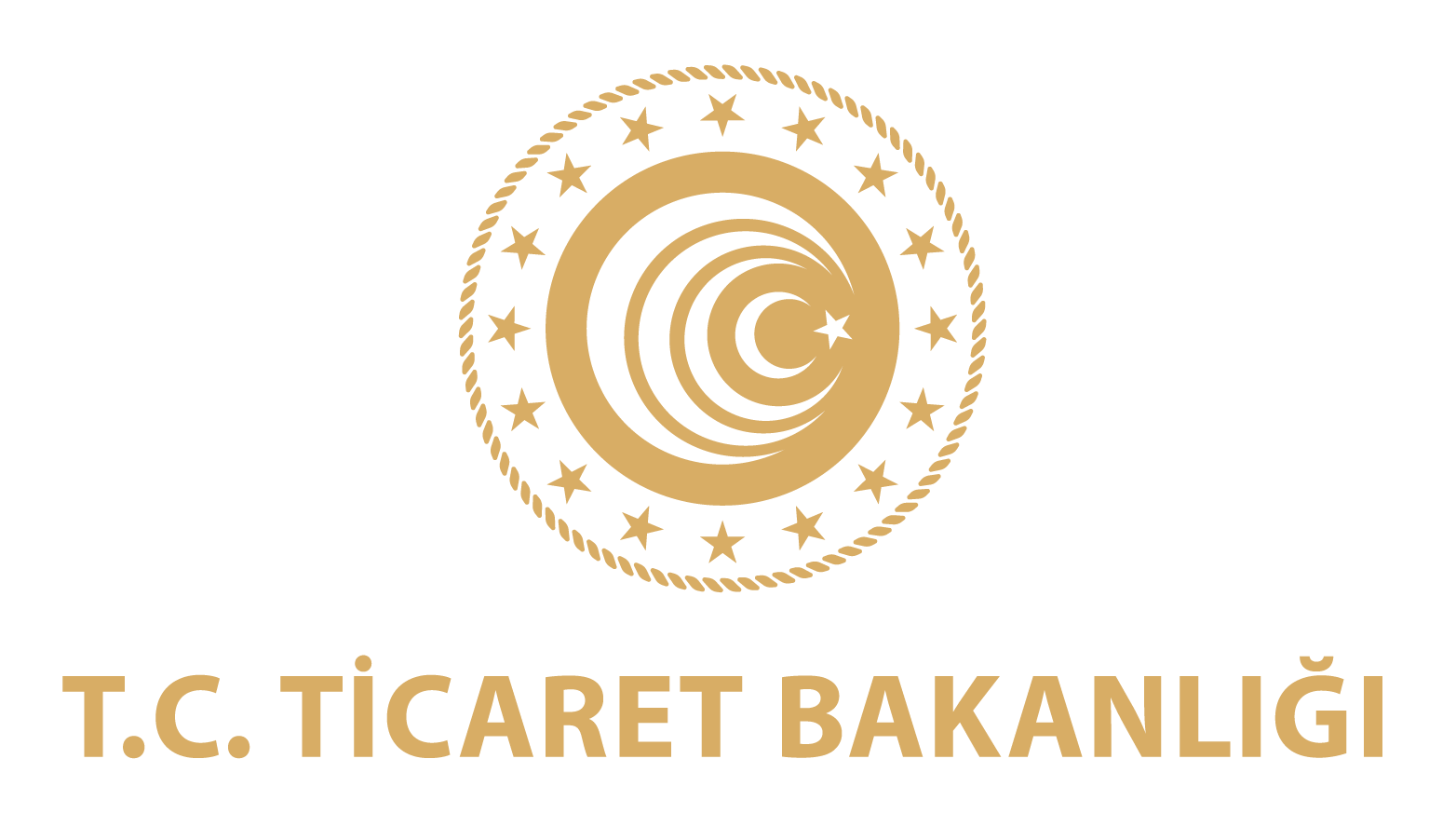 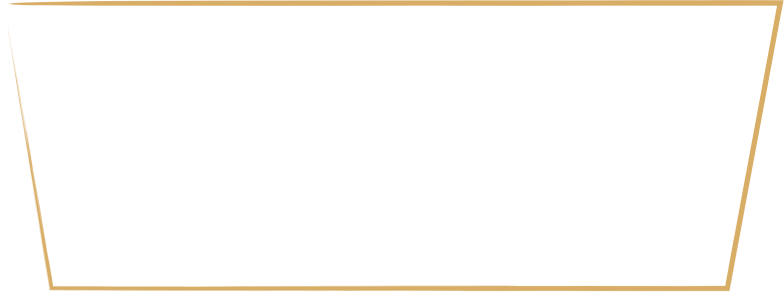 ÇOK KANALLI ZİNCİR MAĞAZA DESTEĞİ
İHRACAT 
GENEL MÜDÜRLÜĞÜ
İHRACAT 
GENEL MÜDÜRLÜĞÜ
Çok kanallı zincir mağazalar;
Müşteri-marka-perakende kanalı etkileşimini sağlamak üzere, fiziksel perakende mağazası, dijital ağ, cihaz, platformlar ile birden fazla temas noktası üzerinden müşteriye ulaşan, gıda dışı sektörlerde faaliyet gösteren, aynı tüzel kişi sahipliğinde bir merkeze bağlı olarak faaliyet gösteren; yurt içinde en az 100 fiziksel perakende mağazası bulunan perakende satış noktalarını ifade eder.
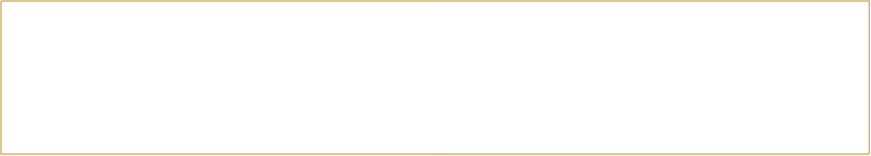 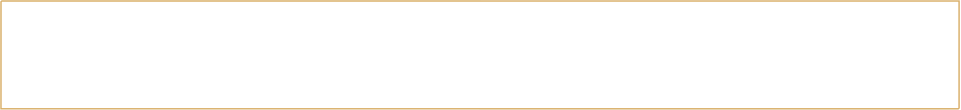 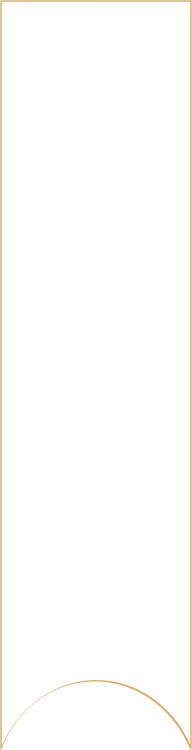 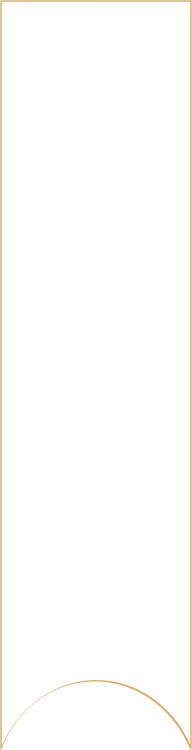 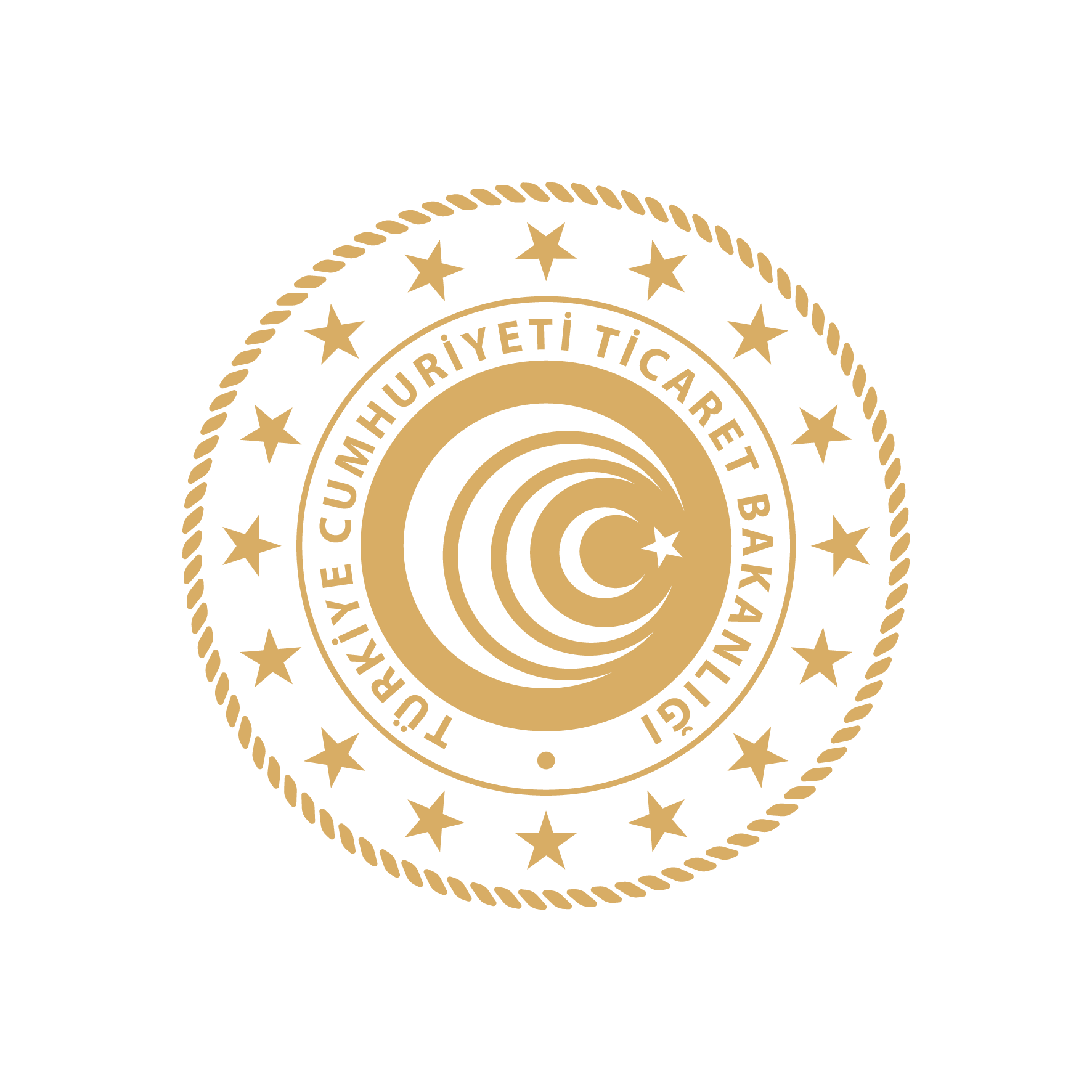 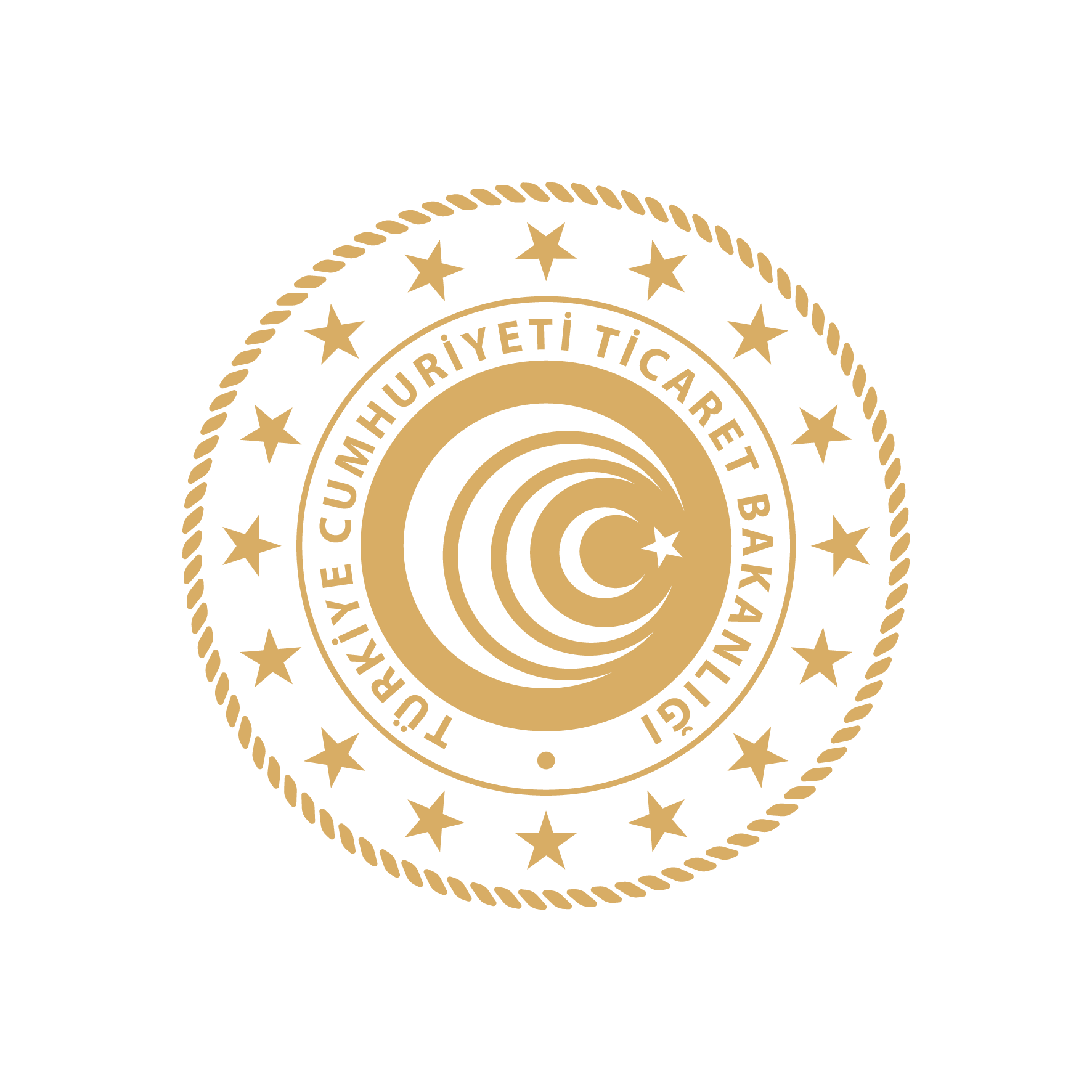 ÇOK KANALLI ZİNCİR MAĞAZA DESTEĞİ
İhracat Destekleri Hakkında Karar Kapsamında;
İHRACAT 
GENEL MÜDÜRLÜĞÜ
İHRACAT 
GENEL MÜDÜRLÜĞÜ
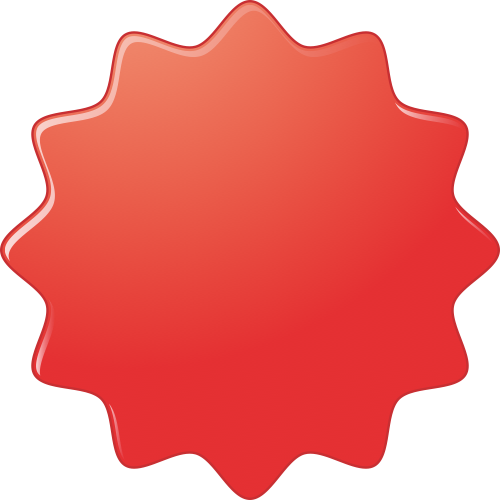 YENİ DESTEK
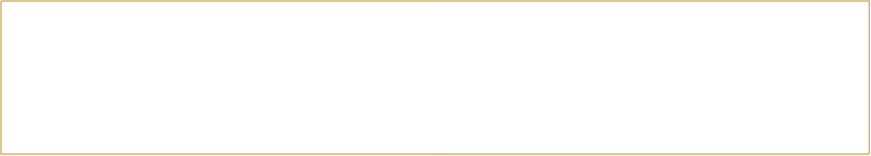 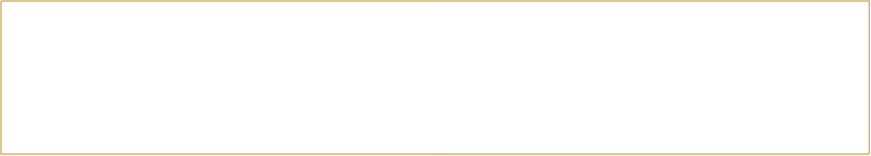 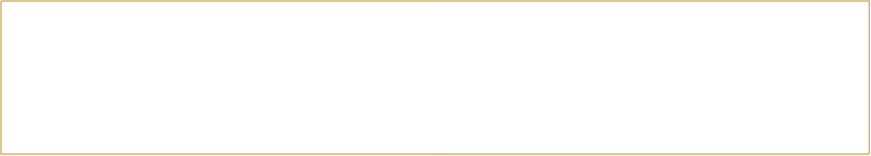 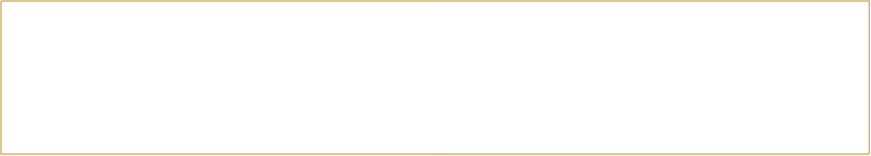 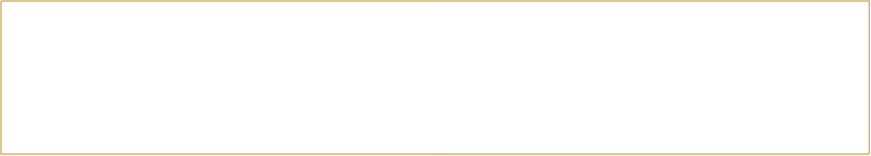 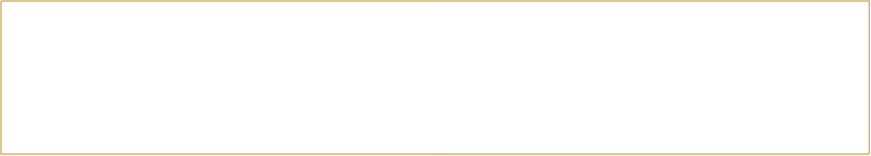 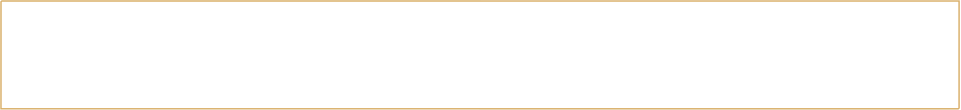 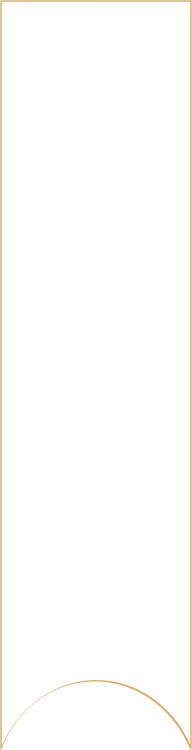 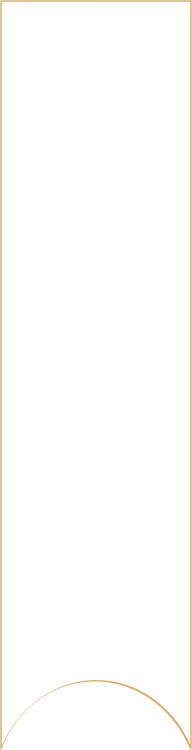 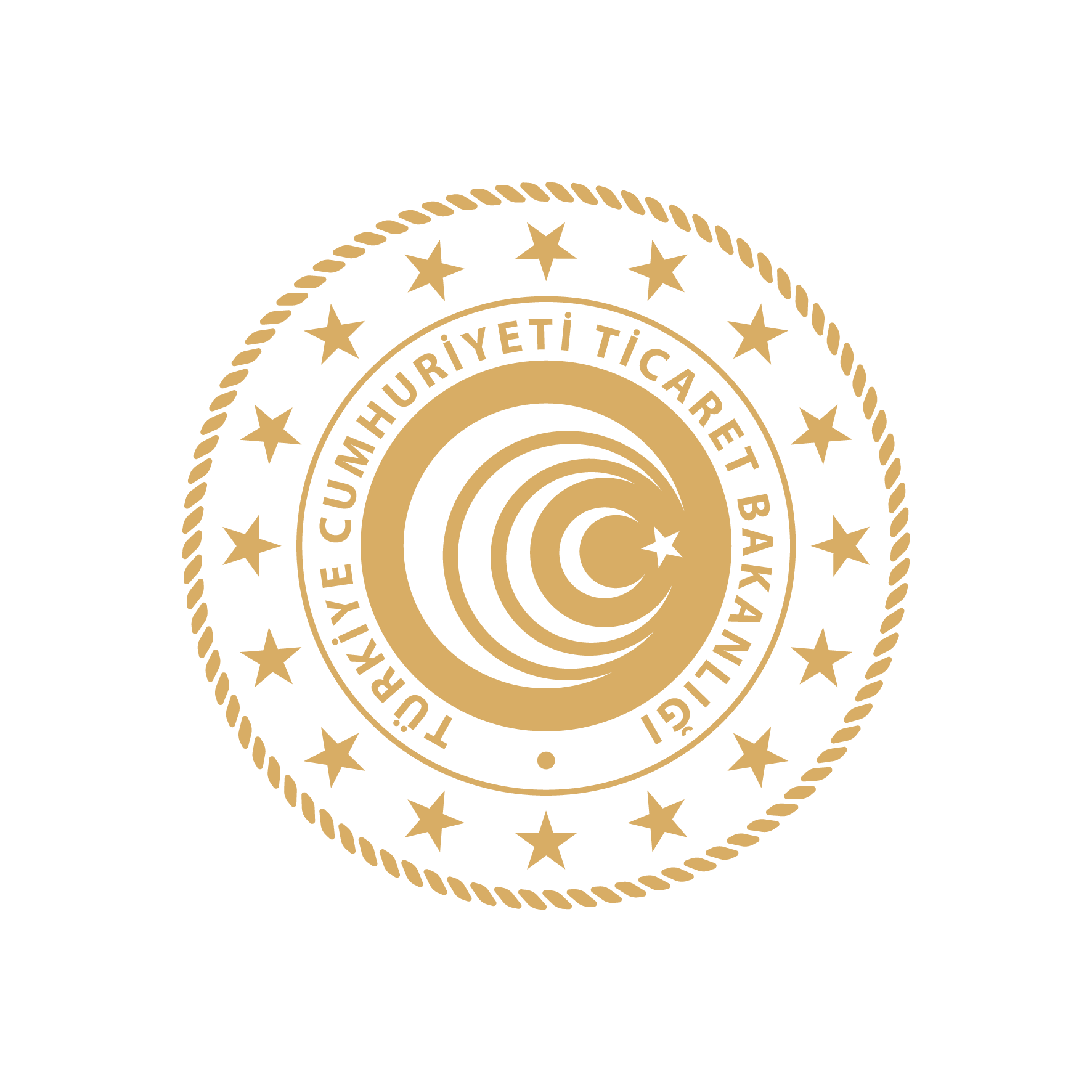 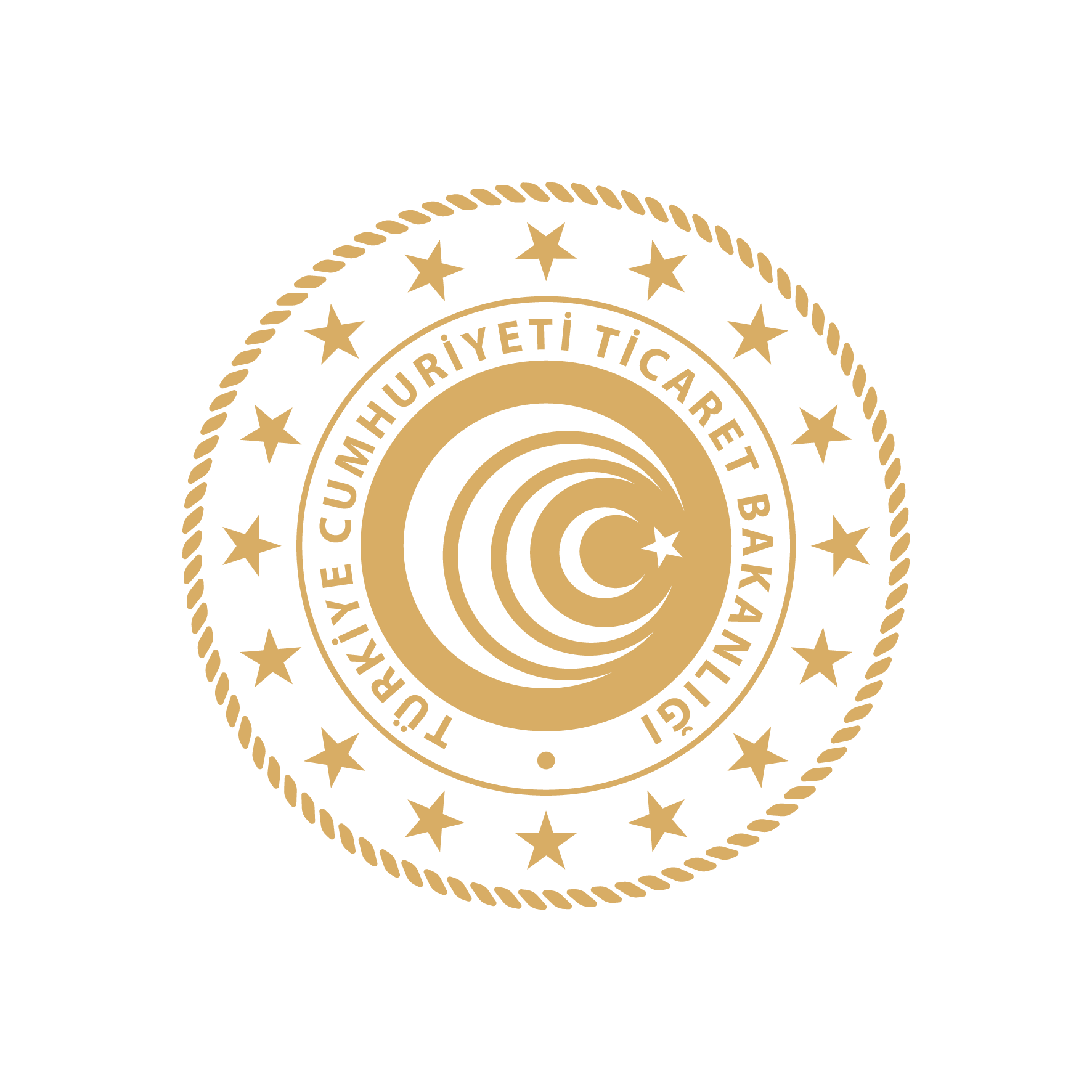 ÇOK KANALLI ZİNCİR MAĞAZA DESTEĞİ
Tanıtım
Birim Kira
İHRACAT 
GENEL MÜDÜRLÜĞÜ
İHRACAT 
GENEL MÜDÜRLÜĞÜ
Temel Kurulum/Dekorasyon
Franchise
Pazar Araştırması Çalışması 
ve Raporları
Yurt Dışı Marka Tescil, Tescil Yenilenmesi 
ve Korunması
AMAÇ: Çok Kanallı Zincir Mağaza Desteği ile perakende sektöründe faaliyet gösteren ve mal ticareti yapan çok kanallı zincir mağaza markası sahibi şirketlerin; yurt dışı pazarlarda daha hızlı büyümelerini ve ihracatlarını artırabilmelerini sağlamak
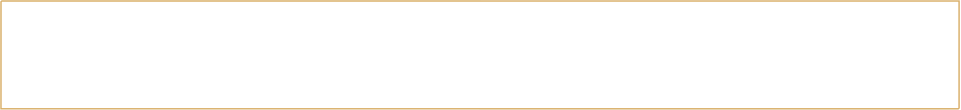 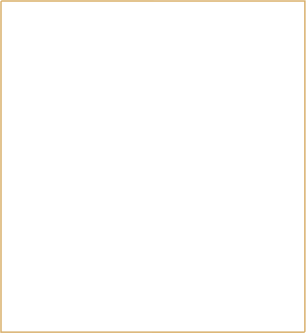 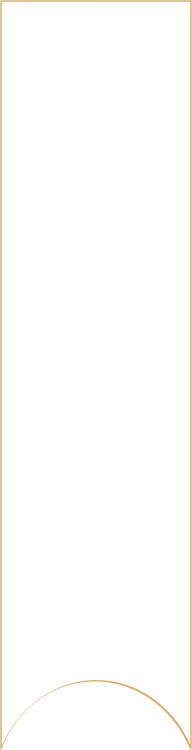 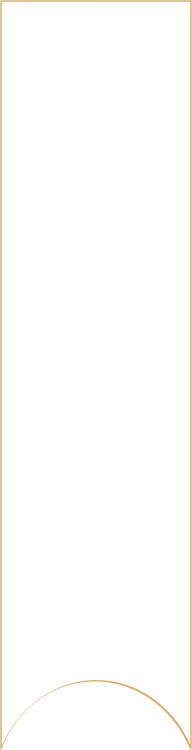 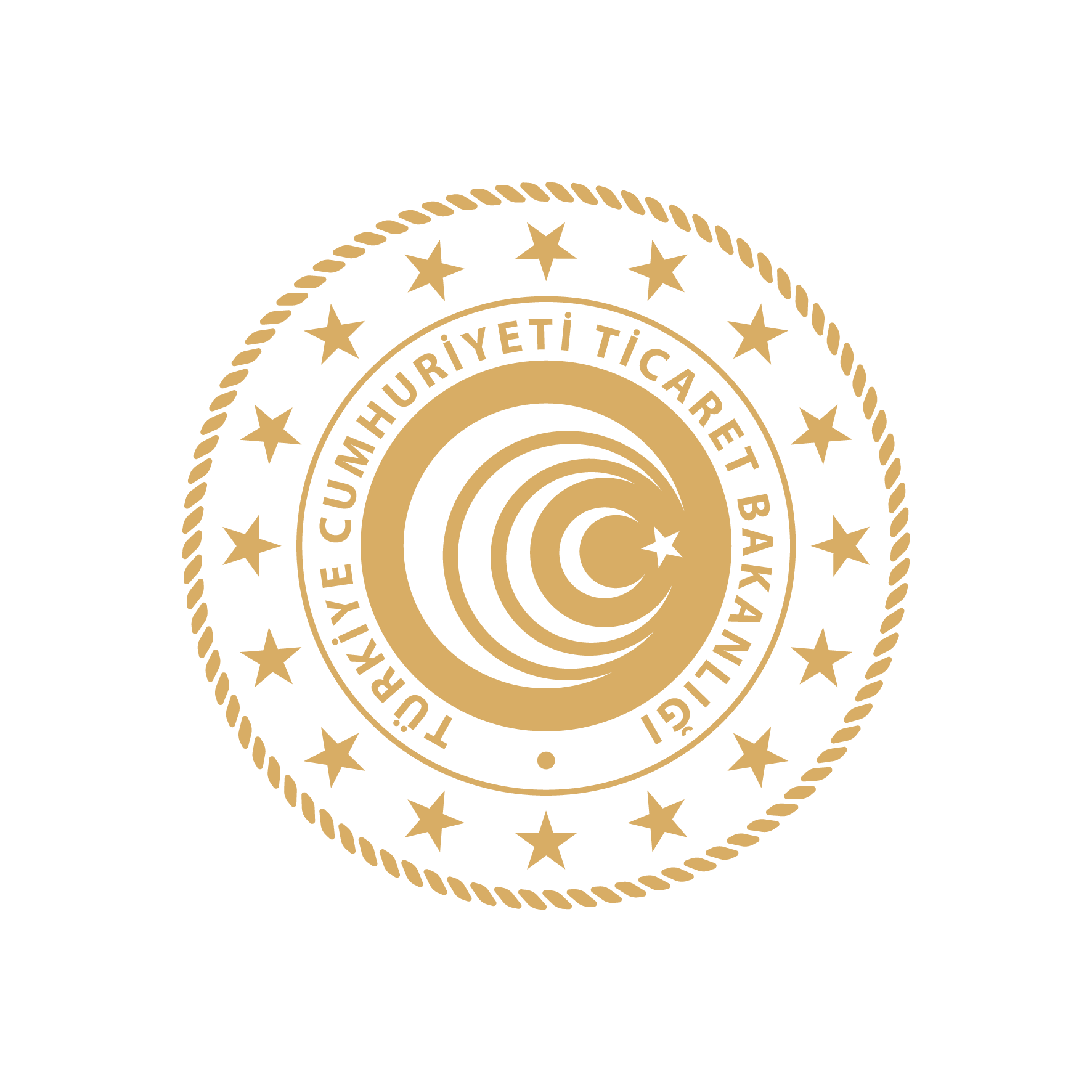 ÇOK KANALLI ZİNCİR MAĞAZA DESTEĞİ
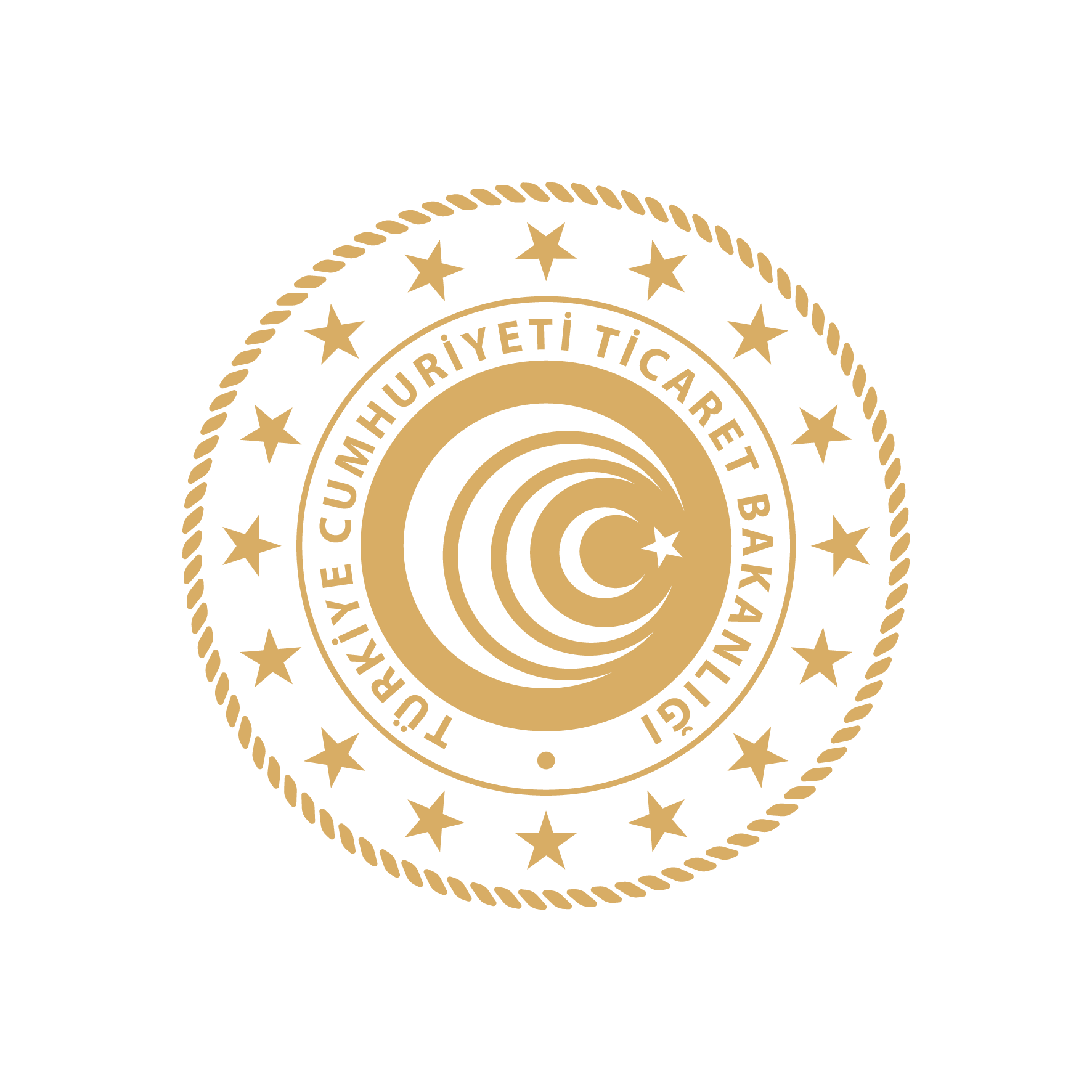 İHRACAT 
GENEL MÜDÜRLÜĞÜ
İHRACAT 
GENEL MÜDÜRLÜĞÜ
Toplam Üst Limit: 
20.000.000 TL
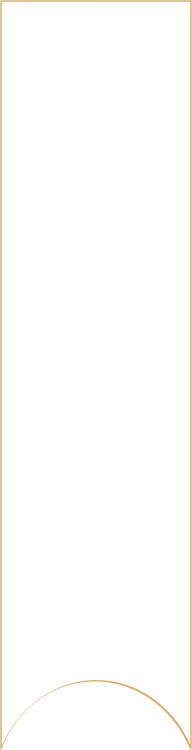 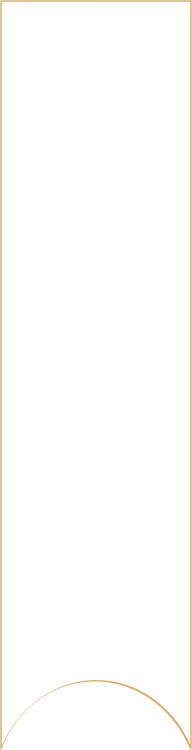 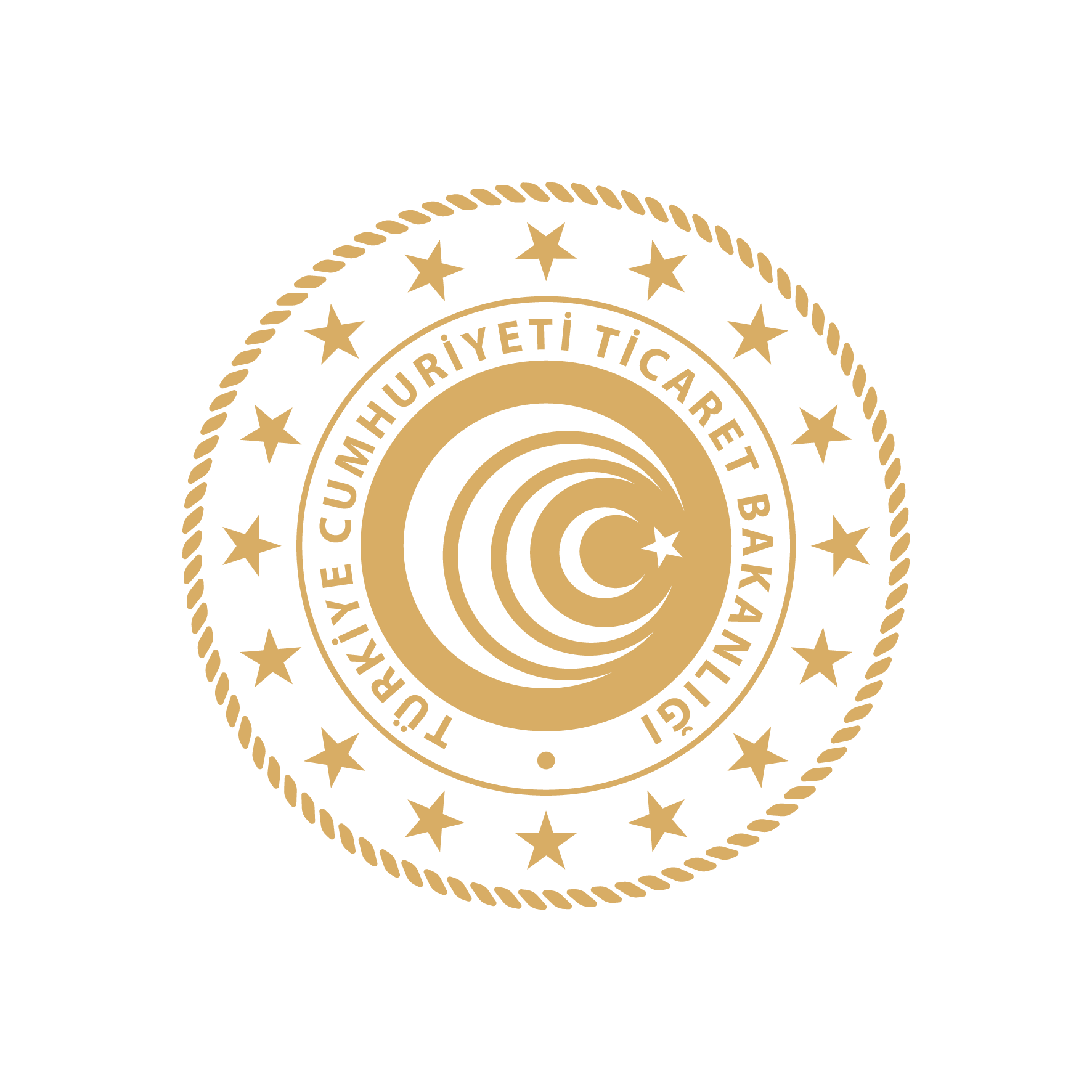 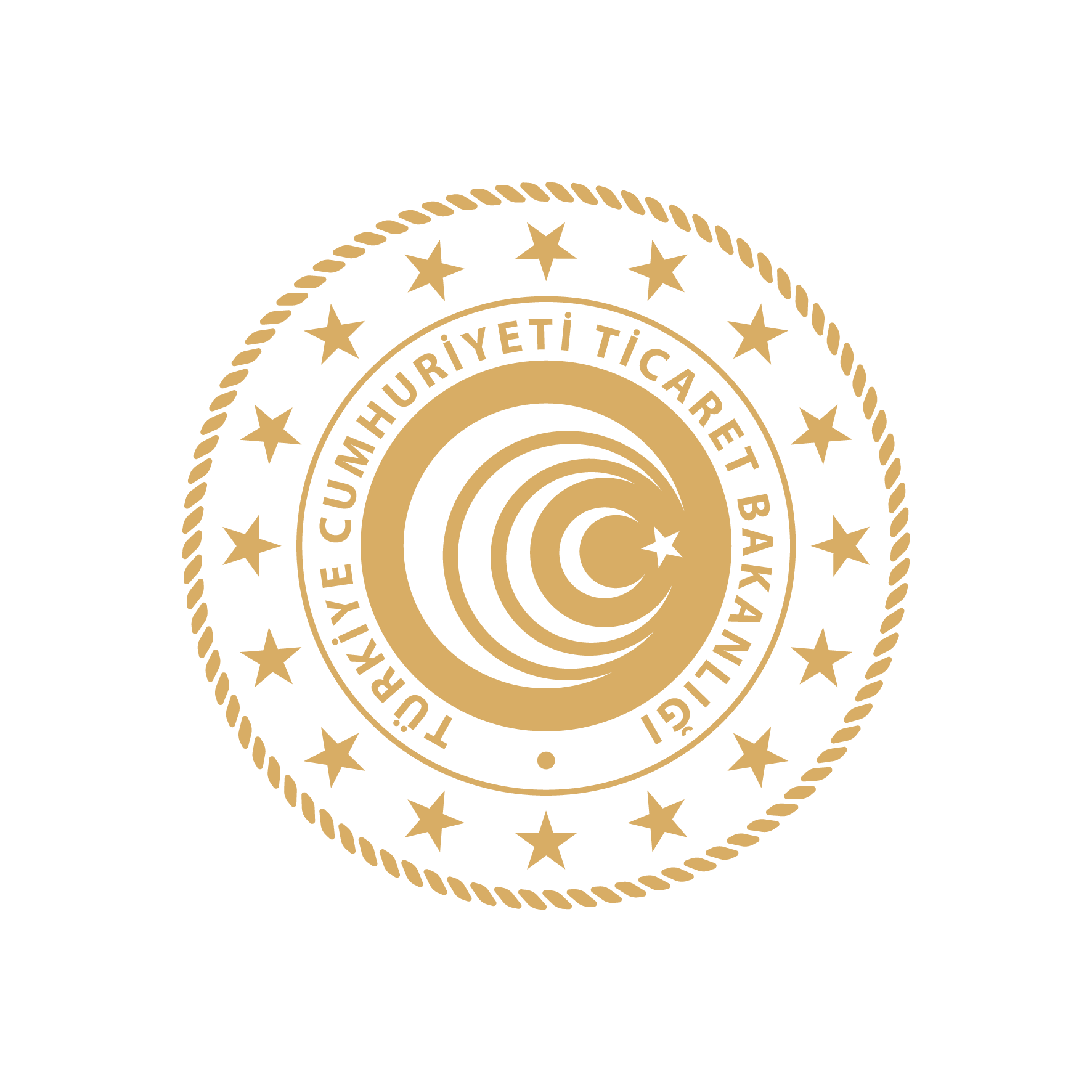 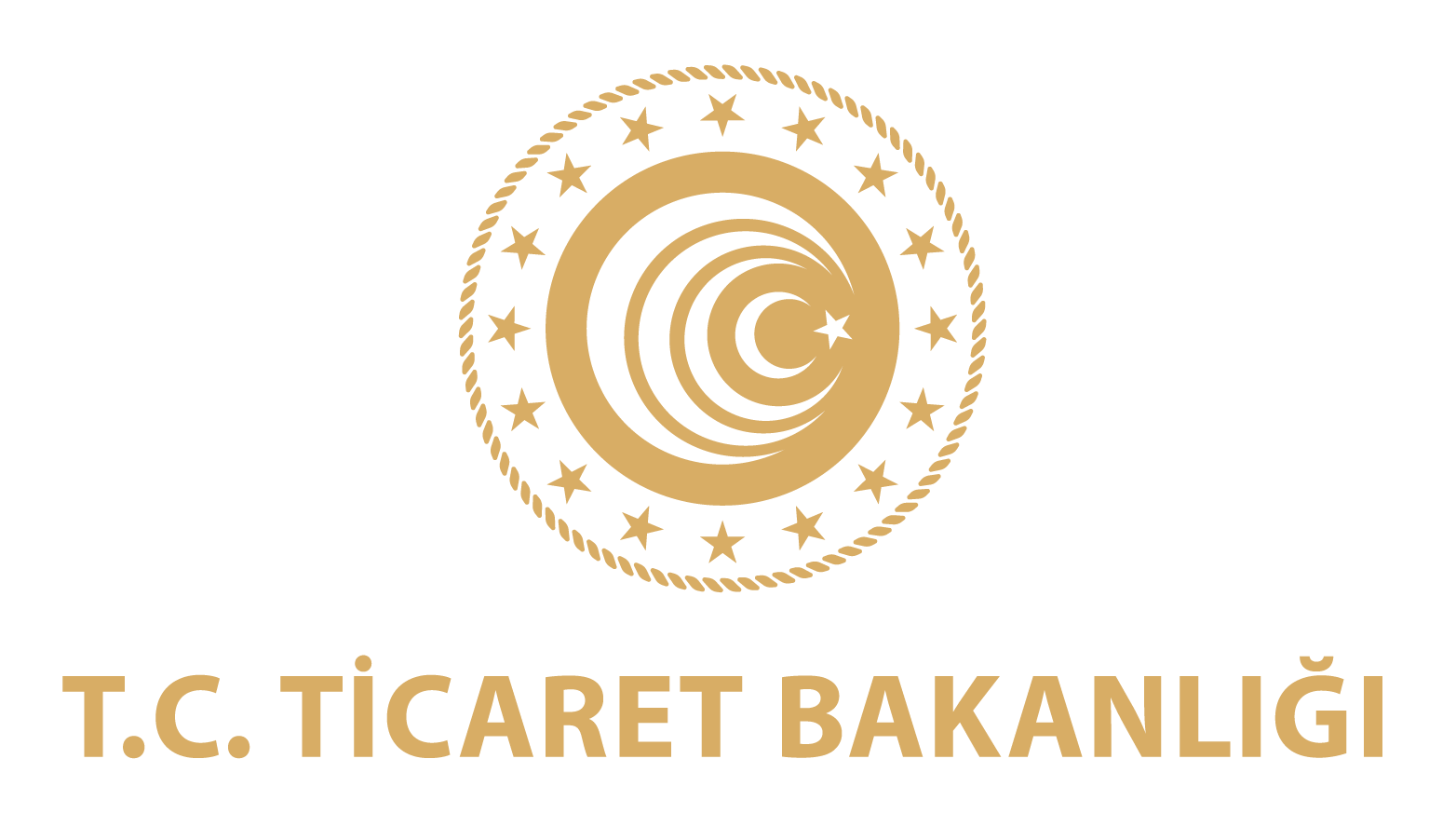 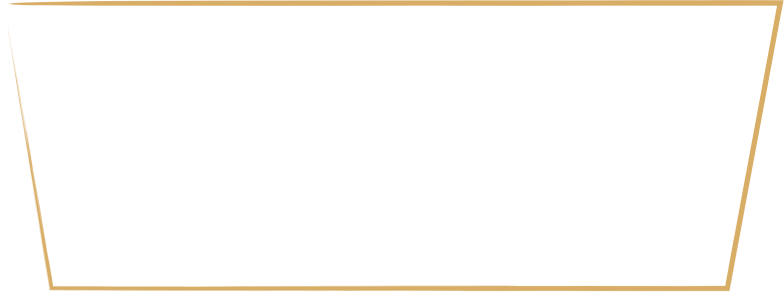 TASARIM VE ÜRÜN GELİŞTİRME PROJESİ DESTEĞİ
İHRACAT 
GENEL MÜDÜRLÜĞÜ
İHRACAT 
GENEL MÜDÜRLÜĞÜ
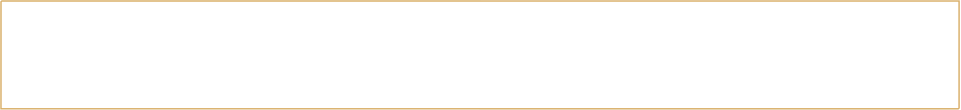 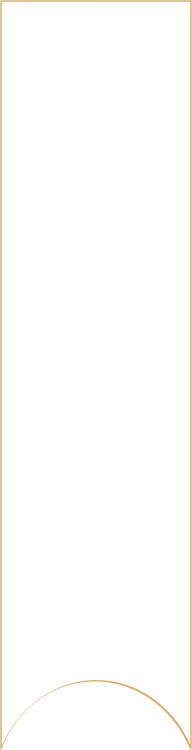 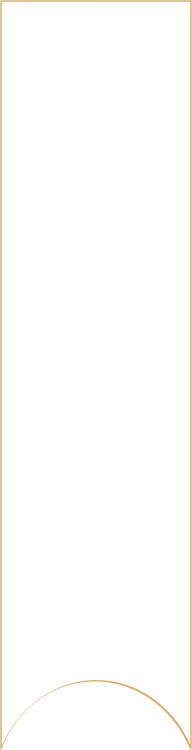 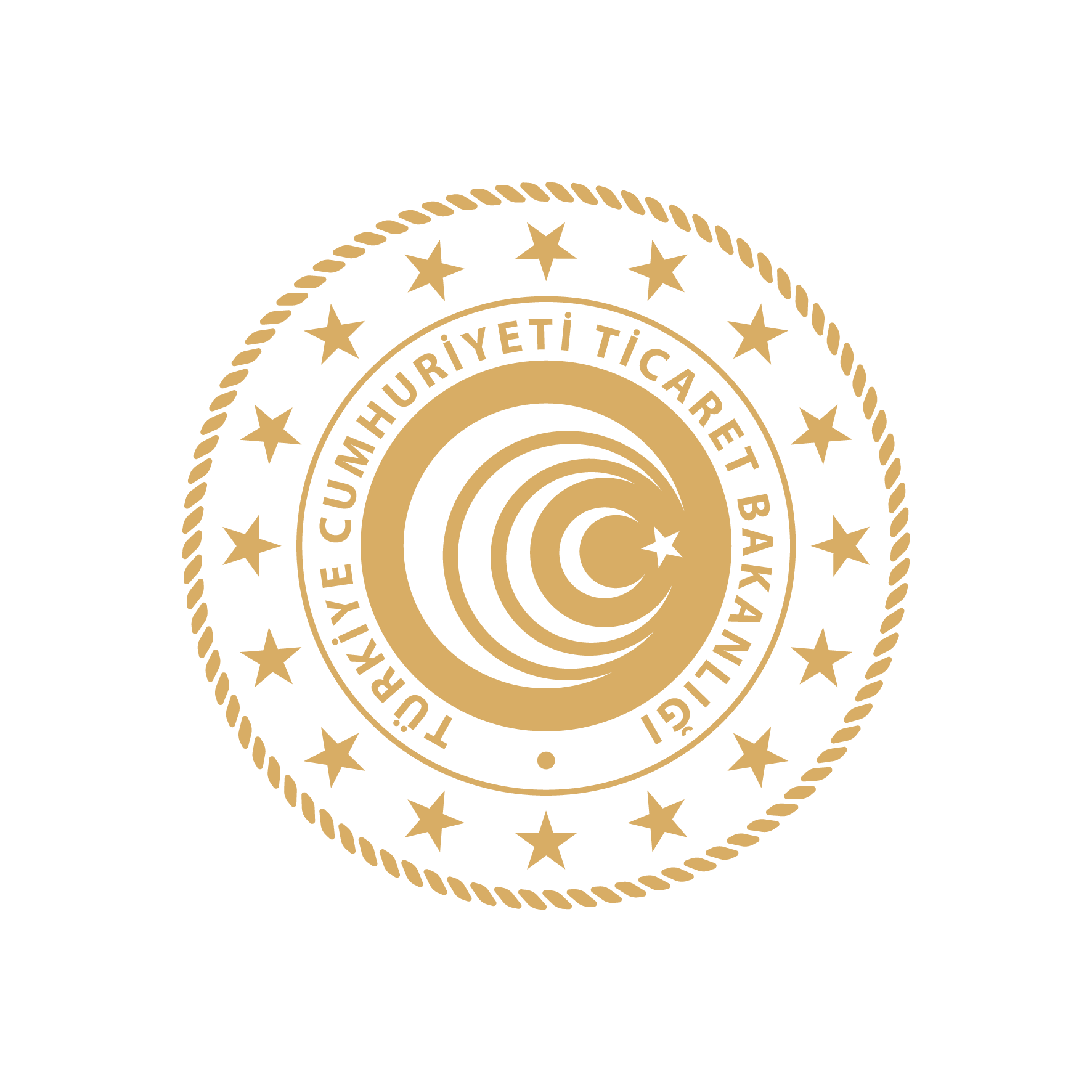 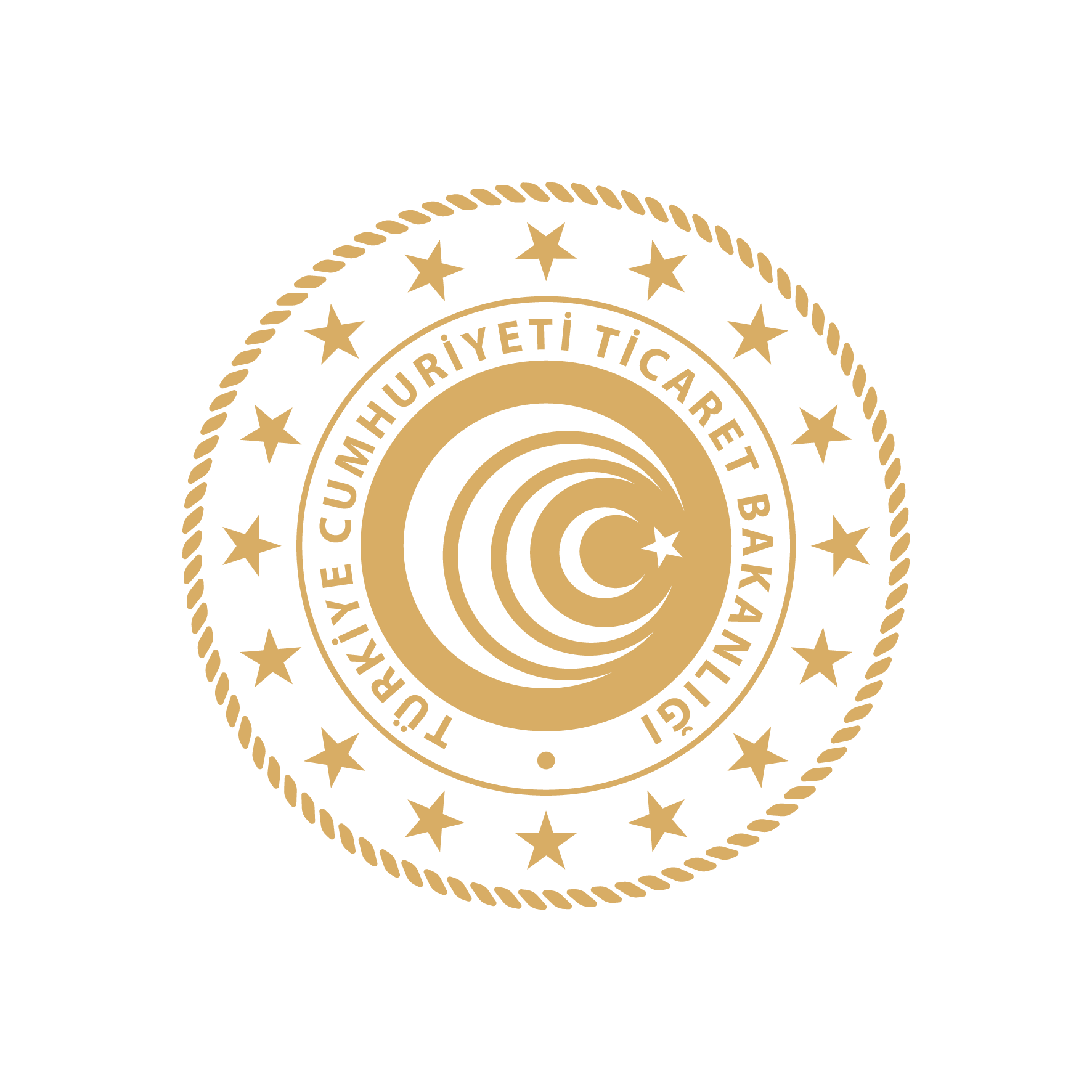 TASARIM VE ÜRÜN GELİŞTİRME PROJESİ DESTEĞİ
İHRACAT 
GENEL MÜDÜRLÜĞÜ
İHRACAT 
GENEL MÜDÜRLÜĞÜ
Başvuru tarihinden en az 1 yıl önce ihracatı bulunan şirketler destekten yararlanabilecek.
Toplam Üst Limit: 
5.000.000 TL
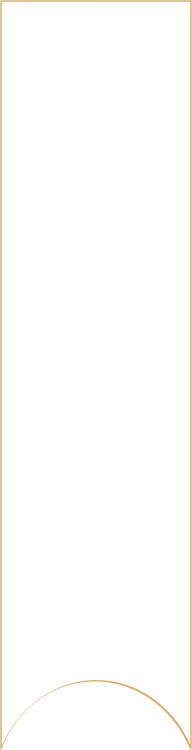 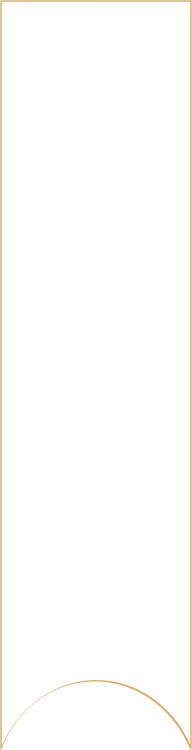 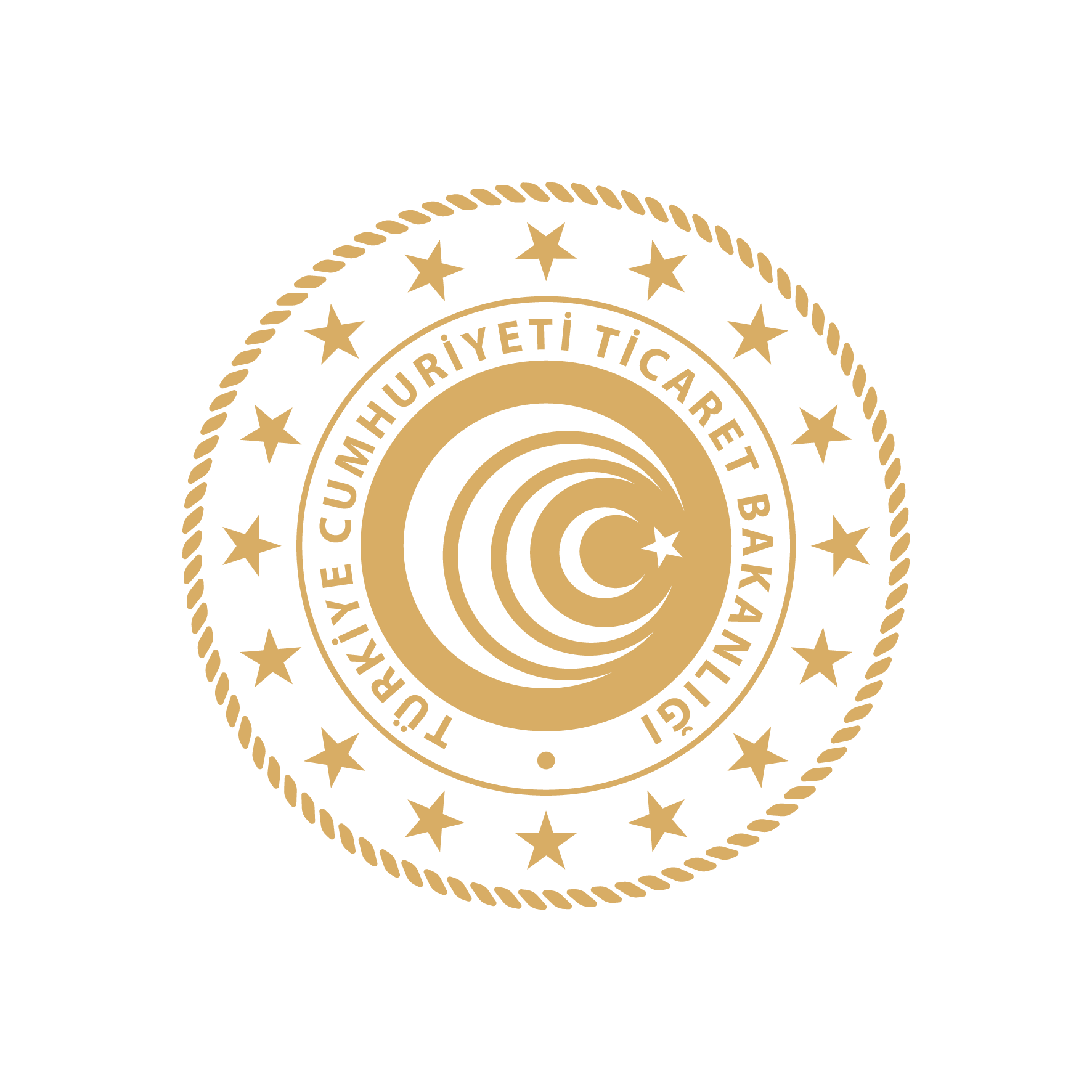 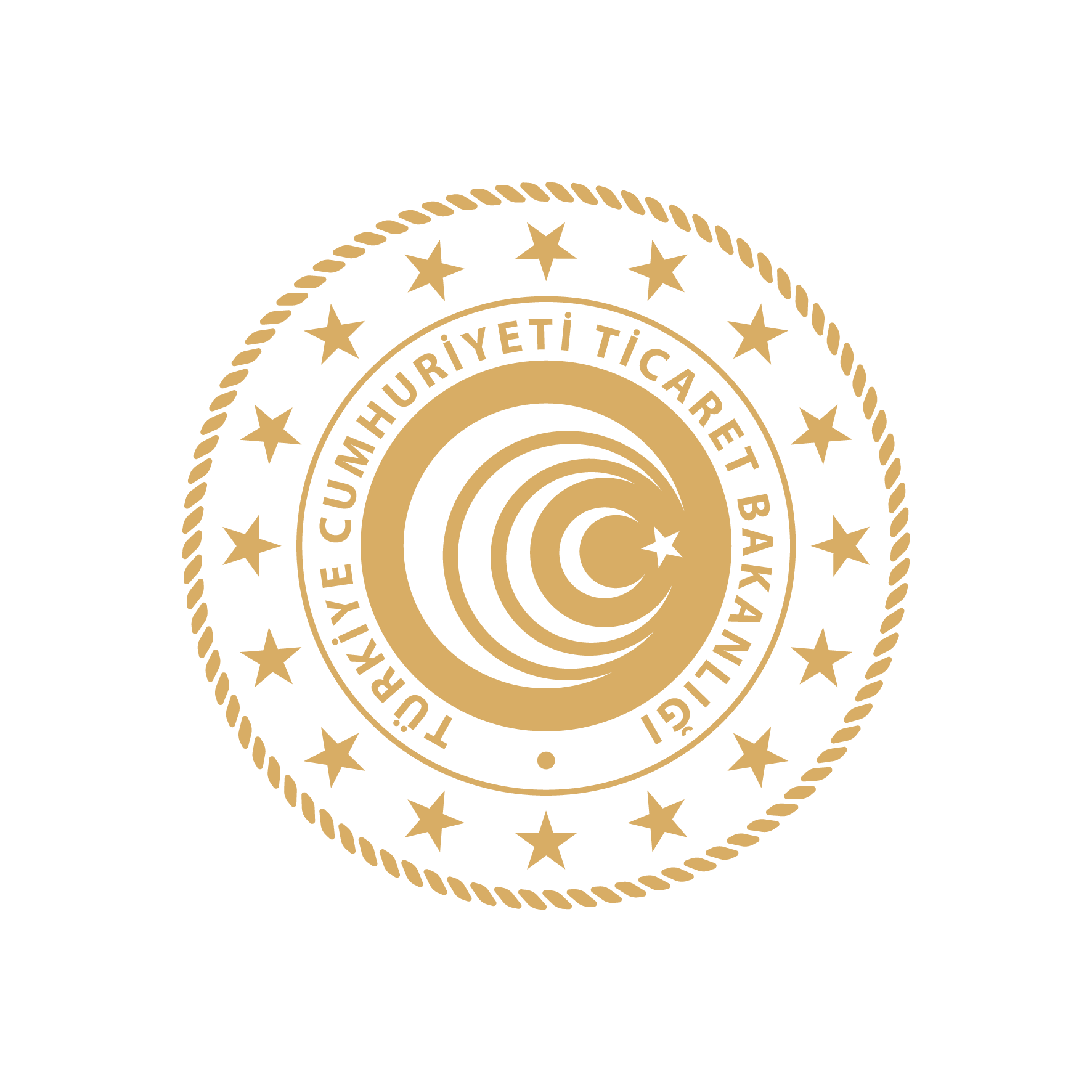 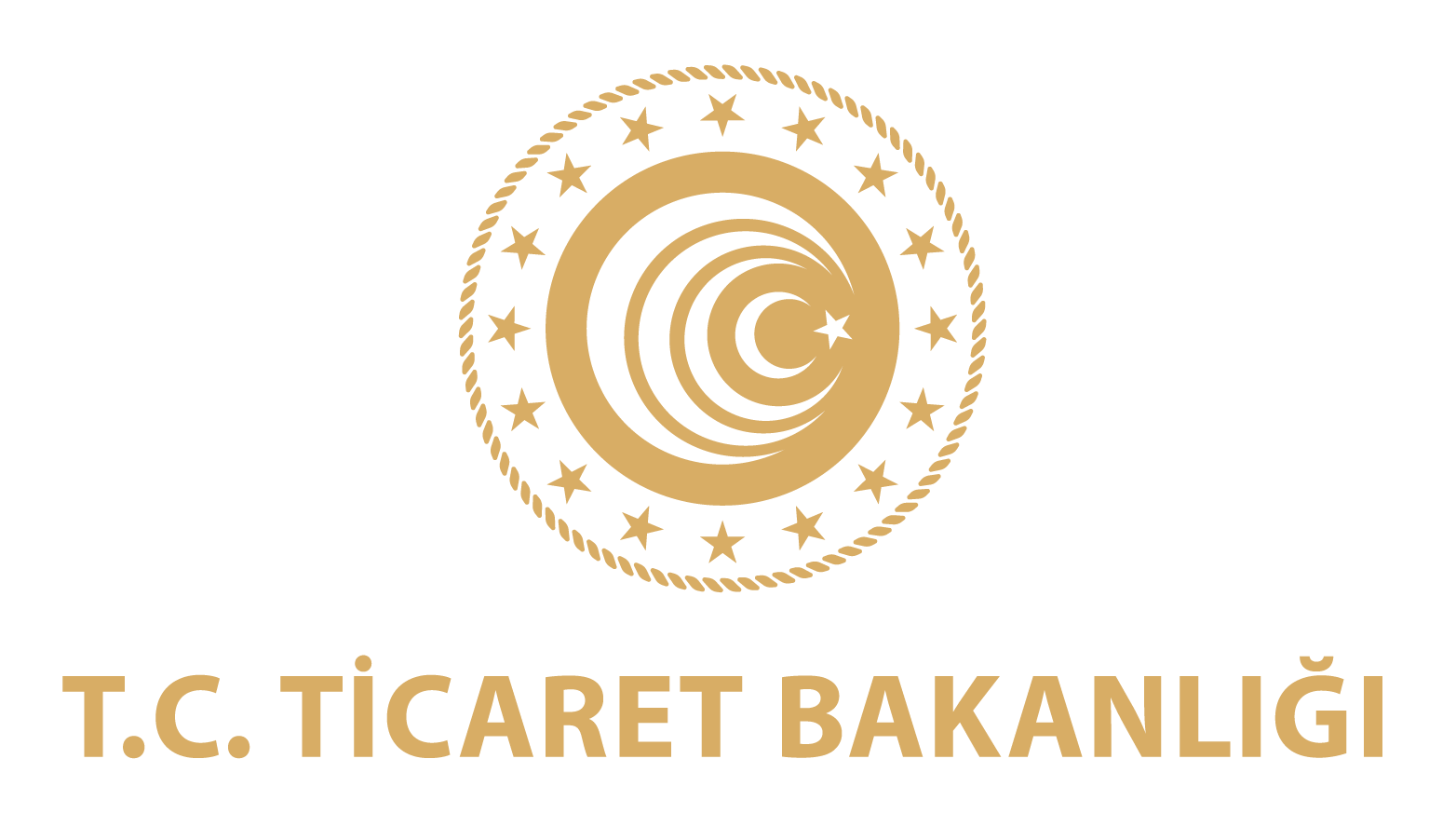 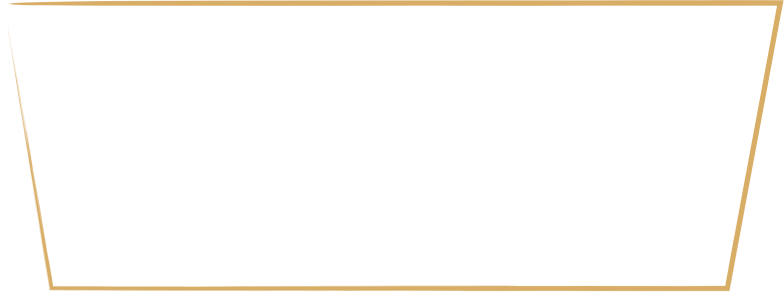 TASARIMCI ŞİRKET VE TASARIM OFİSİ DESTEĞİ
İHRACAT 
GENEL MÜDÜRLÜĞÜ
İHRACAT 
GENEL MÜDÜRLÜĞÜ
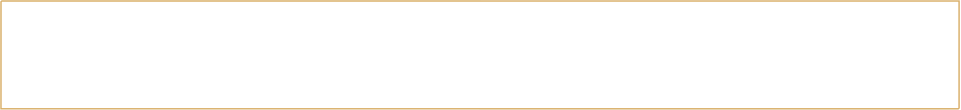 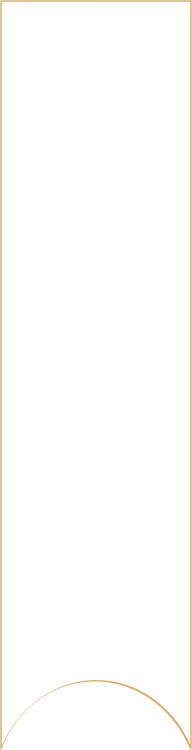 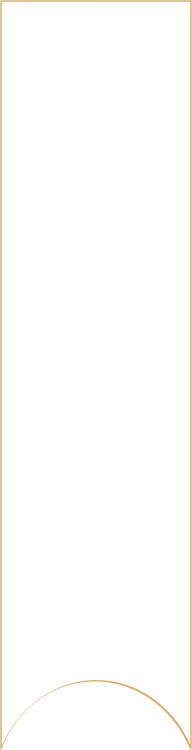 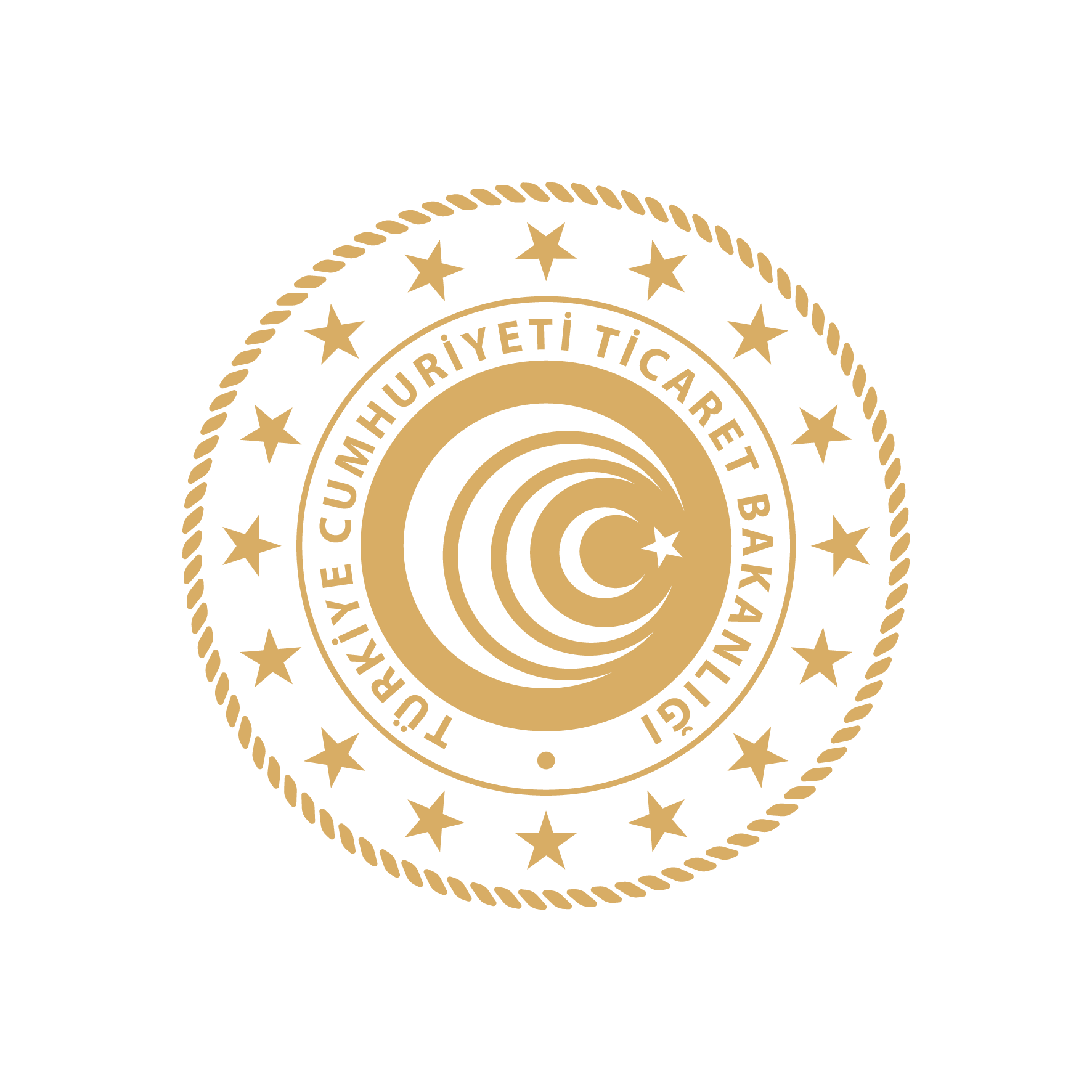 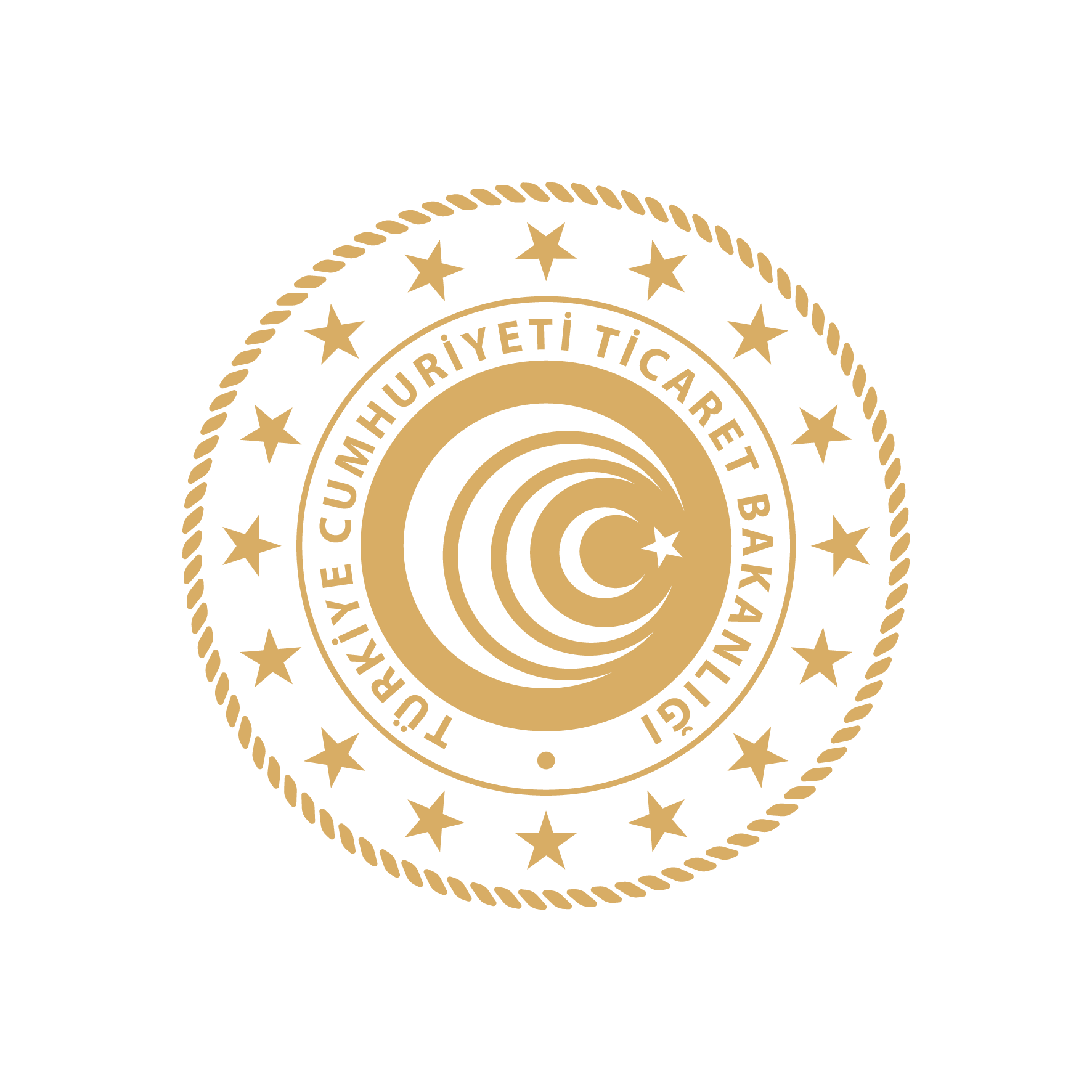 TASARIMCI ŞİRKET VE TASARIM OFİSİ DESTEĞİ
İHRACAT 
GENEL MÜDÜRLÜĞÜ
İHRACAT 
GENEL MÜDÜRLÜĞÜ
Toplam Üst Limit: 
5.000.000 TL
Birlikte markalama (co-branding) faaliyetleri destek kapsamına alındı.
Fuar desteği kapsamında yerinde inceleme ve fuar yerinde inceleme formu uygulamalarına son verildi.
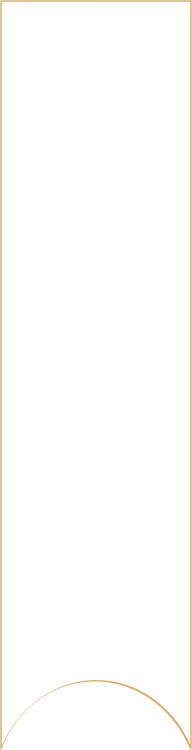 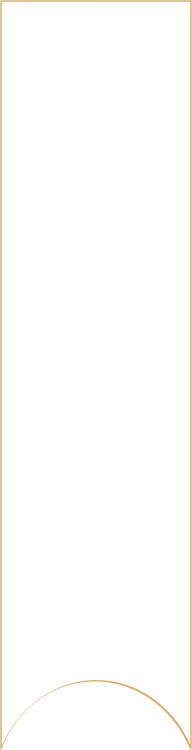 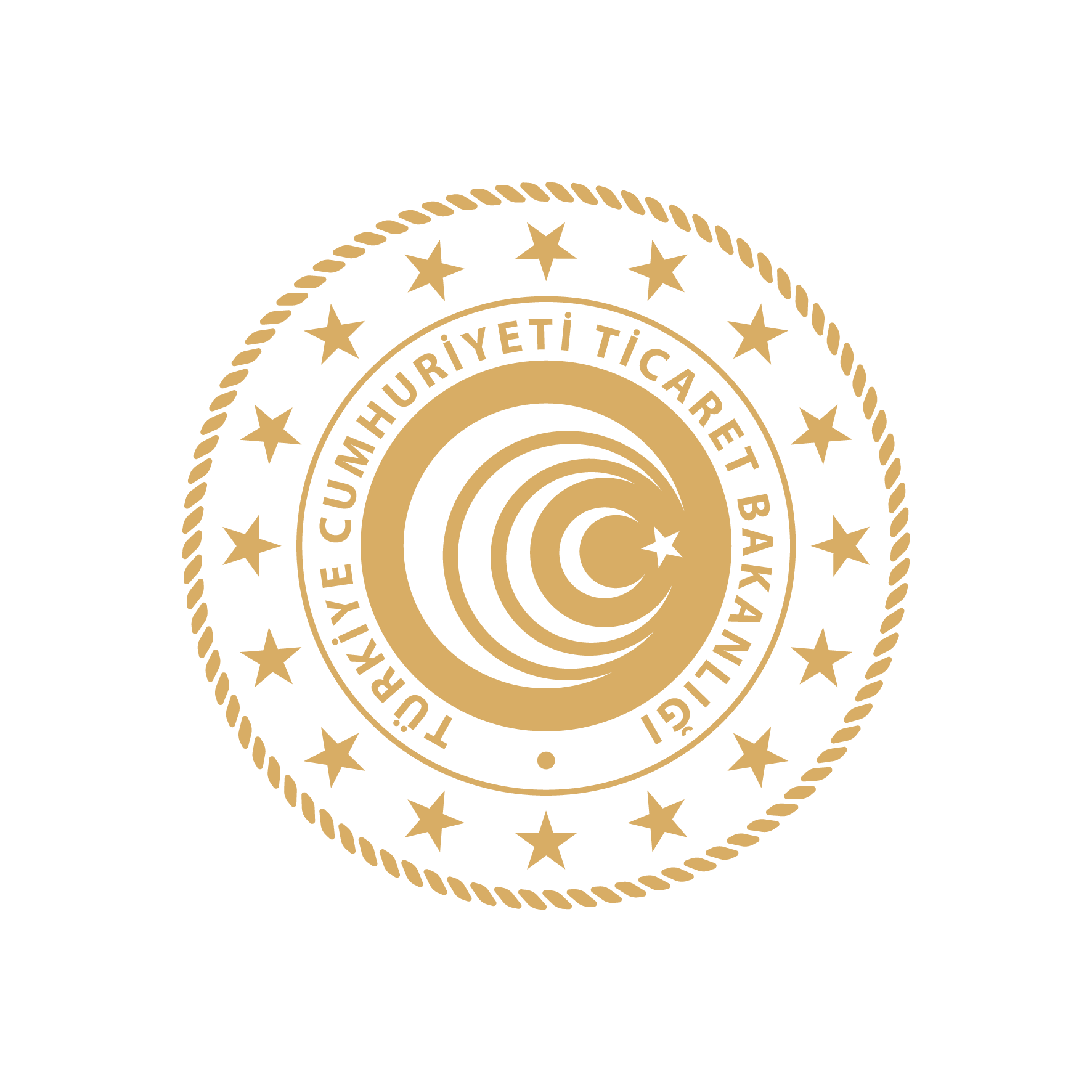 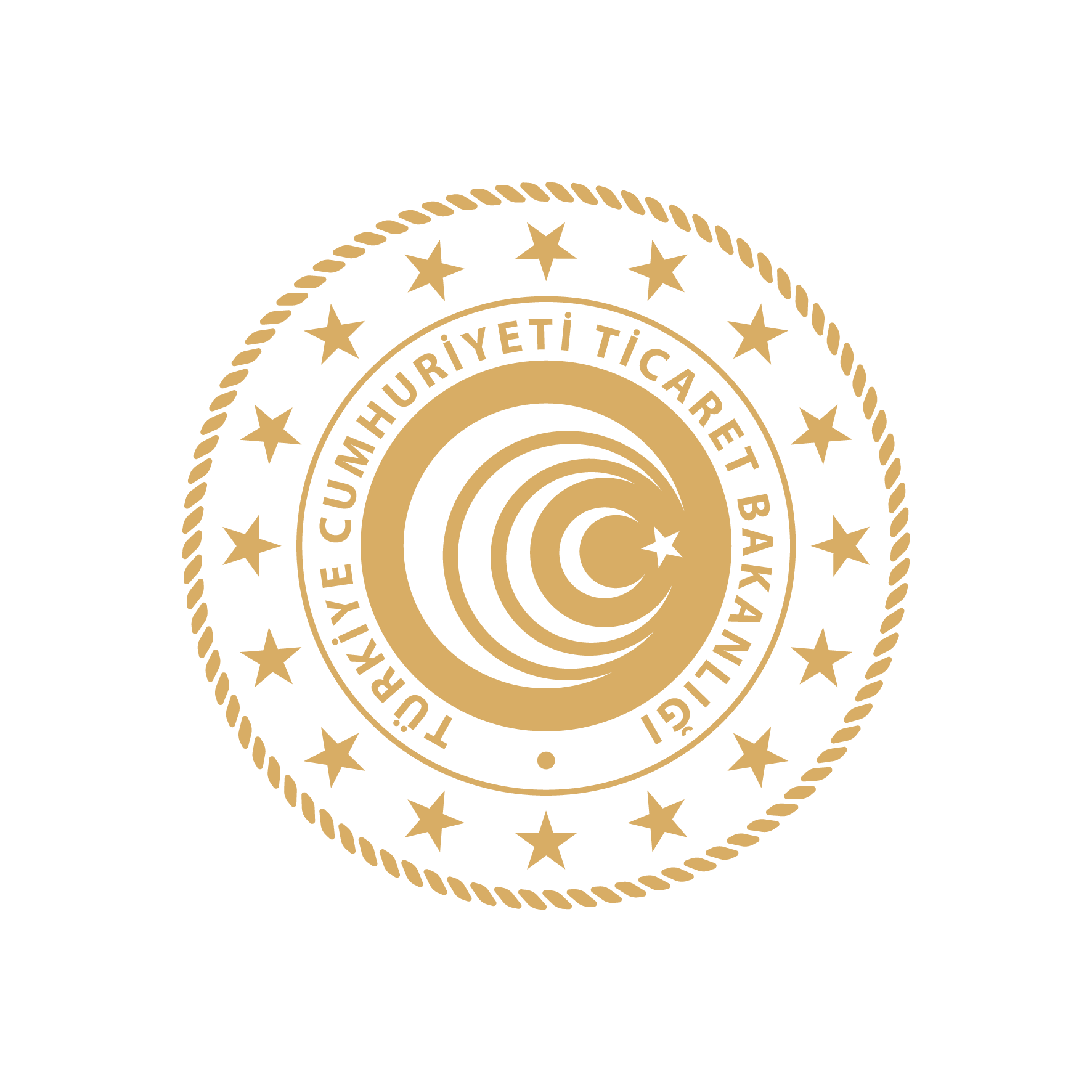 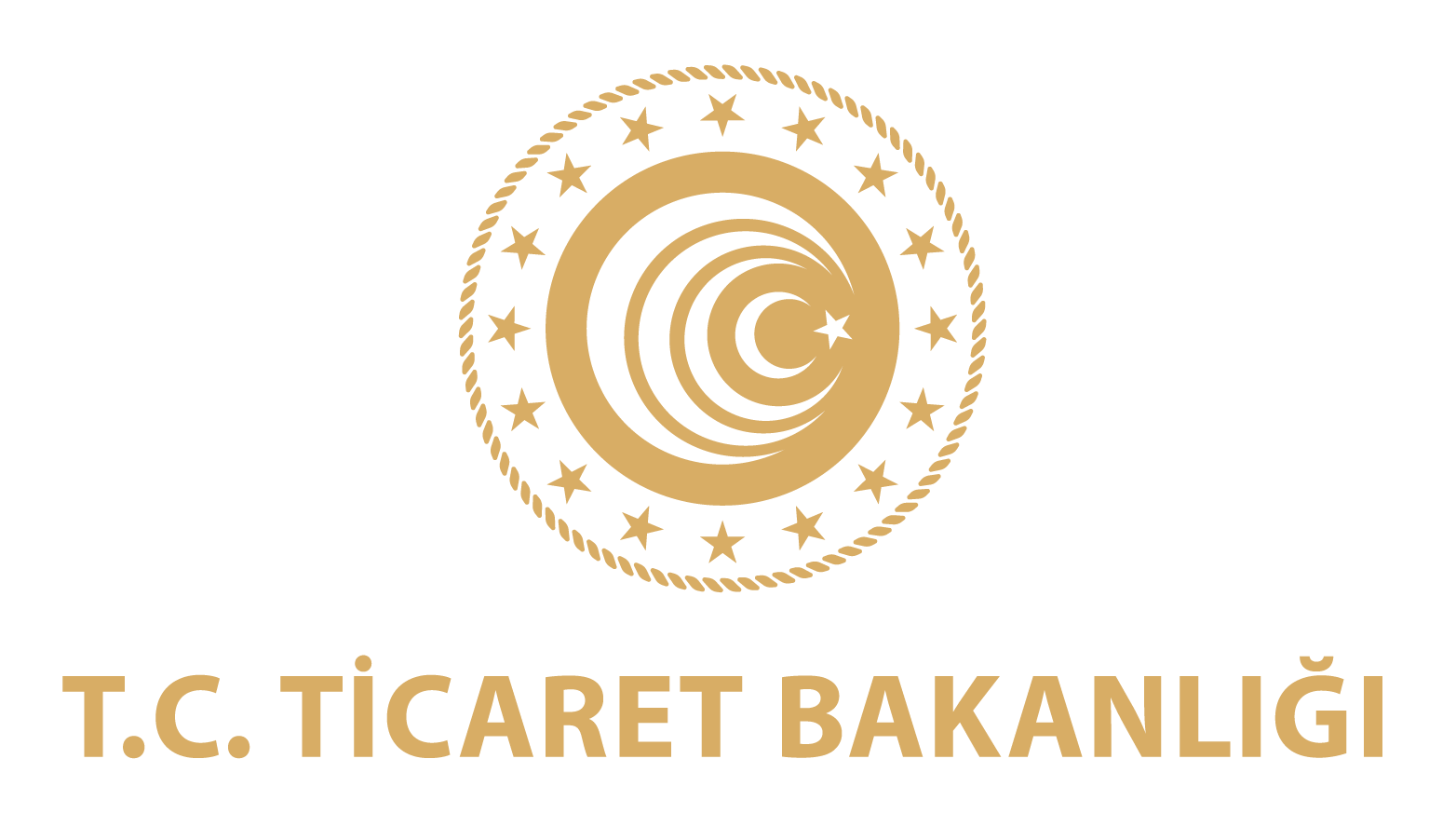 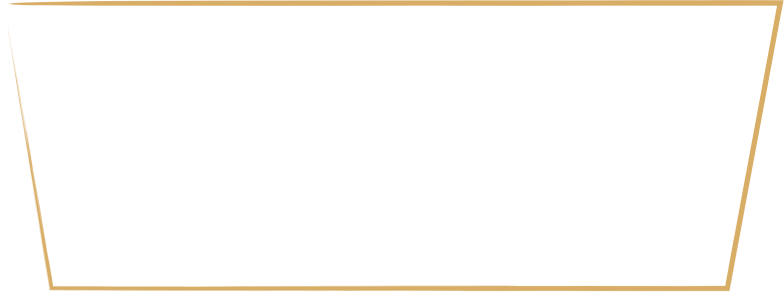 GEMİ VE YAT SEKTÖRÜNDE FAALİYET GÖSTEREN ŞİRKETLERE TASARIM DESTEĞİ
İHRACAT 
GENEL MÜDÜRLÜĞÜ
İHRACAT 
GENEL MÜDÜRLÜĞÜ
GEMİ VE YAT SEKTÖRÜNDE FAALİYET GÖSTEREN ŞİRKETLERE TASARIM DESTEĞİ
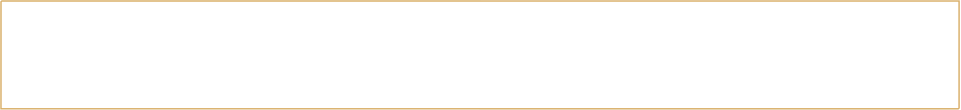 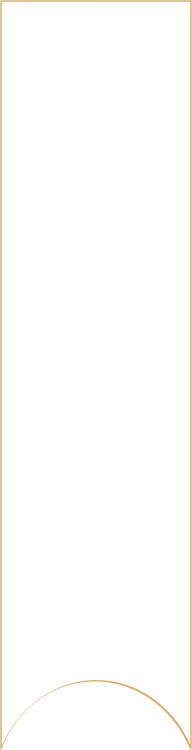 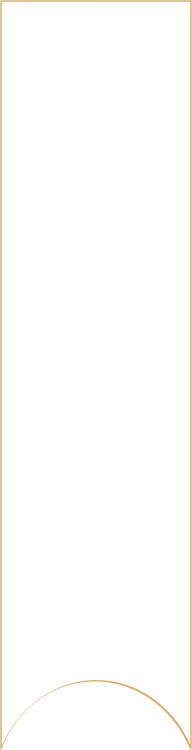 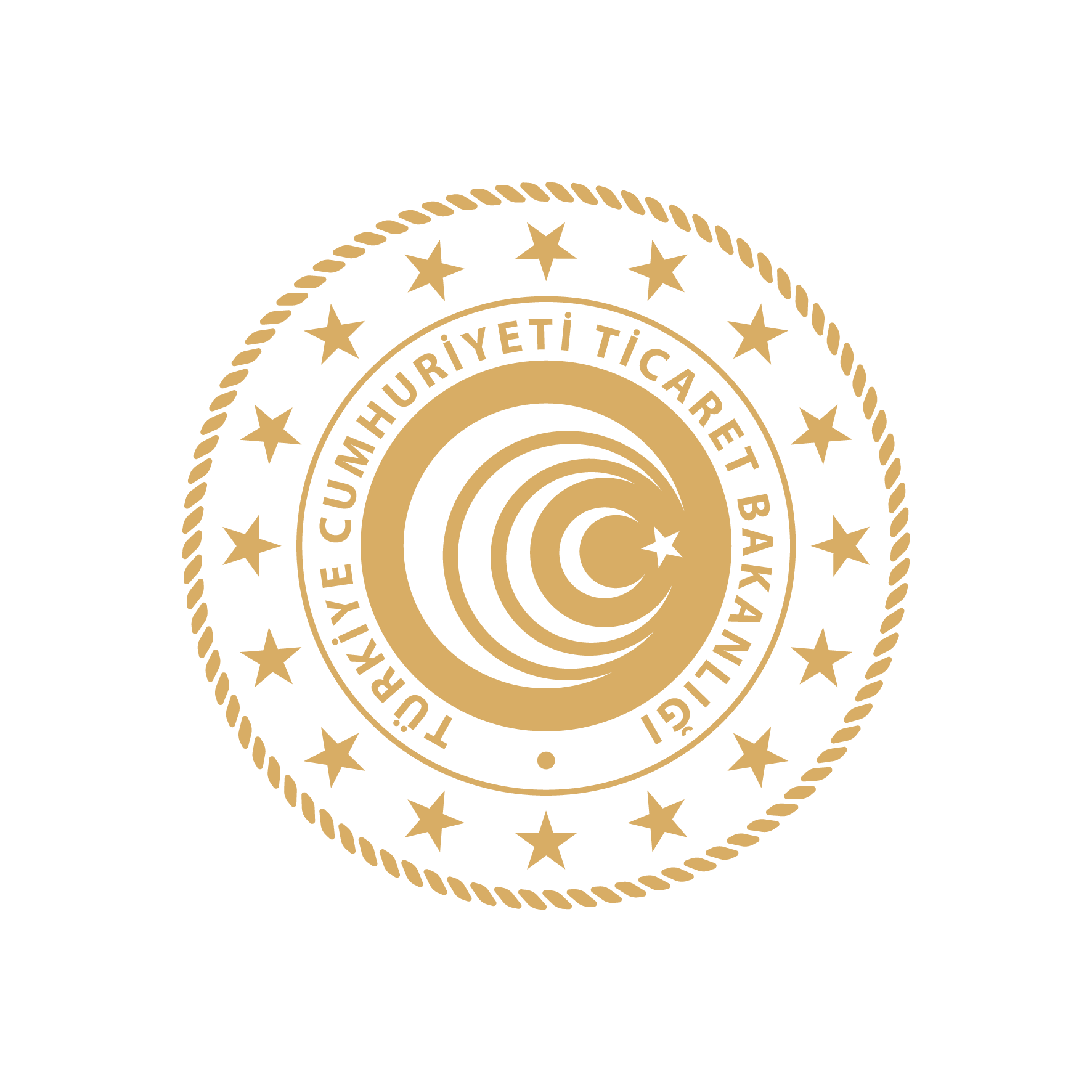 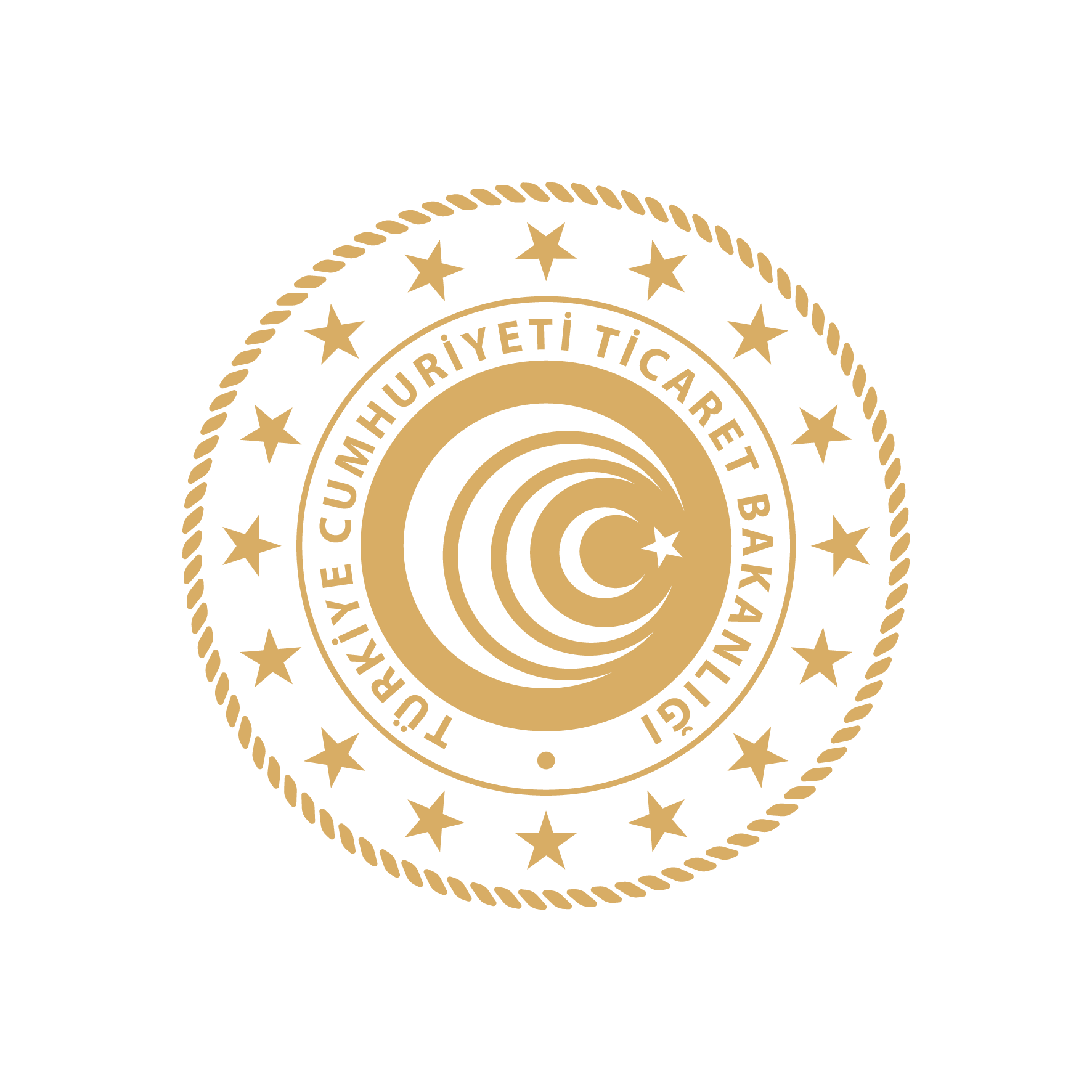 İHRACAT 
GENEL MÜDÜRLÜĞÜ
İHRACAT 
GENEL MÜDÜRLÜĞÜ
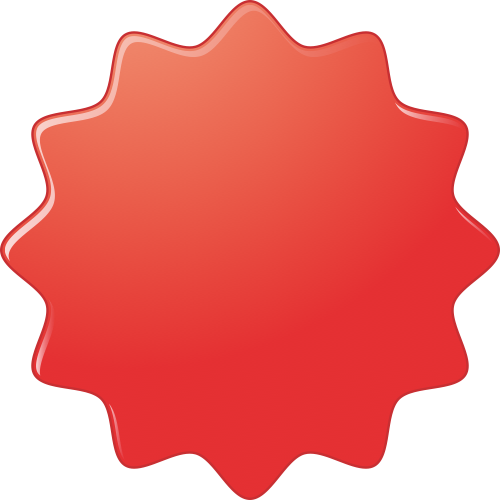 Yabancı tasarımcılardan alınacak tasarım hizmeti de destek kapsamına alındı.
YENİ DESTEK
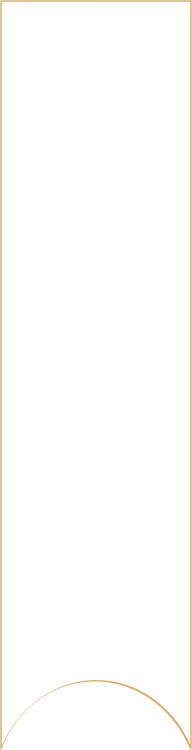 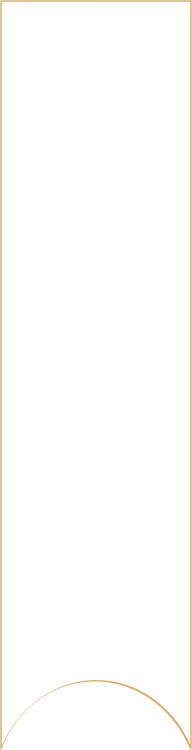 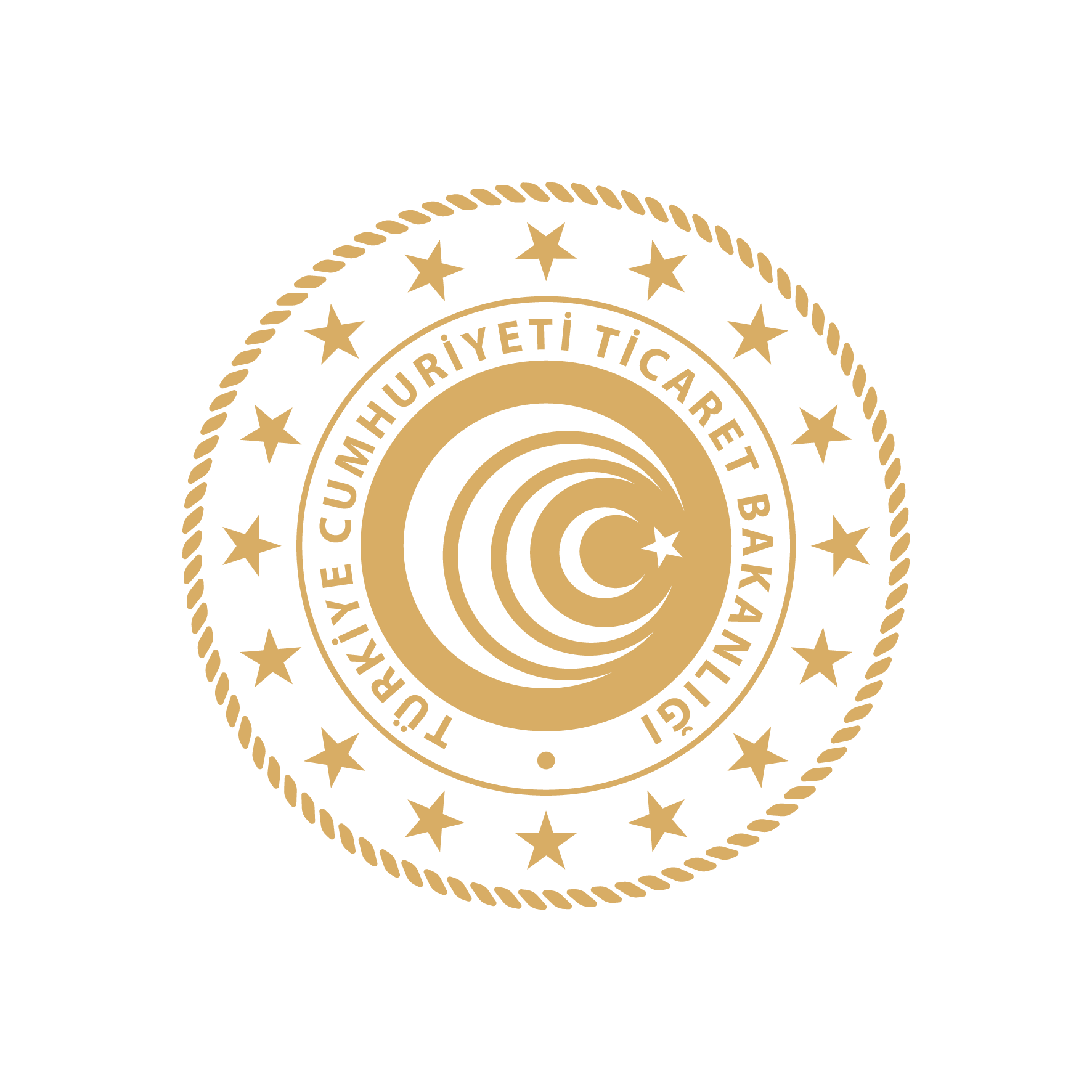 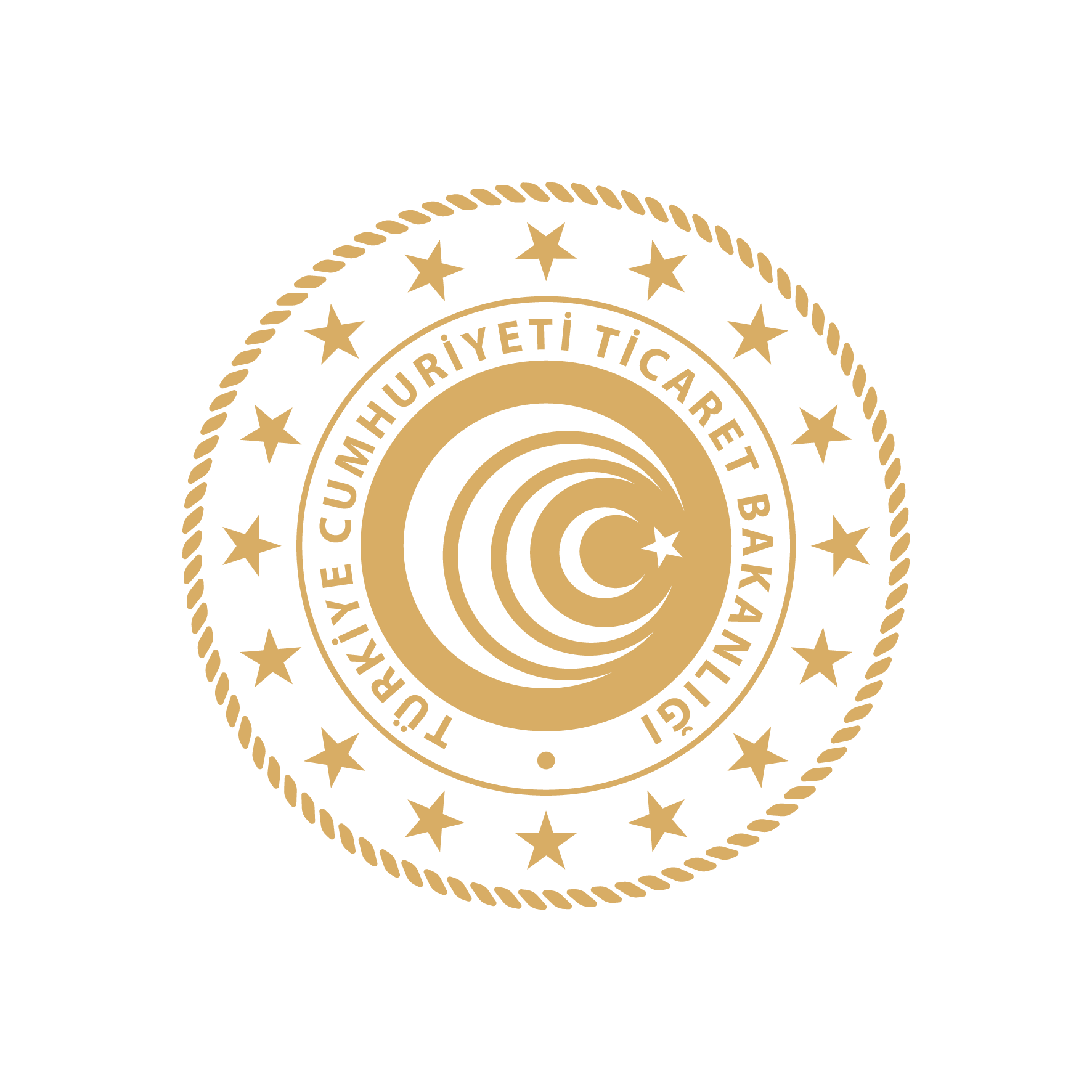 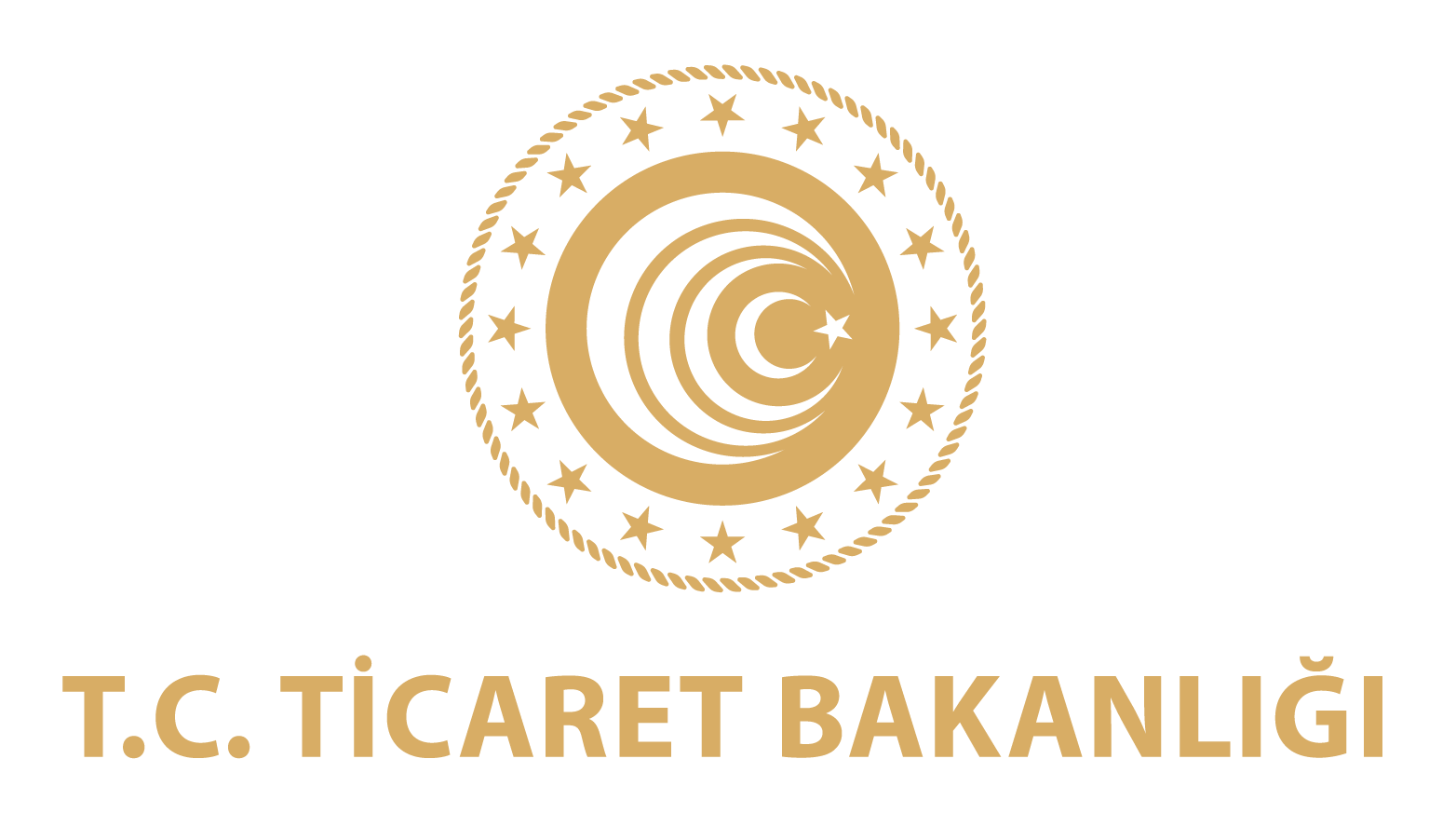 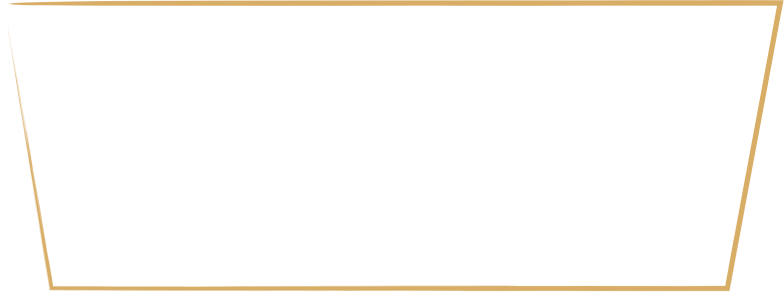 İHRACAT 
GENEL MÜDÜRLÜĞÜ
İHRACAT 
GENEL MÜDÜRLÜĞÜ
YURT DIŞI ŞİRKET VE YURT DIŞINDA YERLEŞİK ŞİRKETE AİT MARKA DESTEĞİ
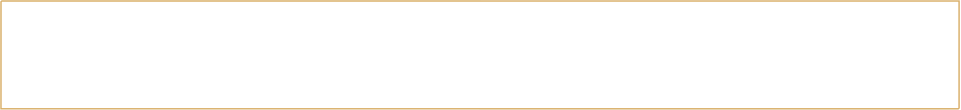 YURT DIŞI ŞİRKET VE YURT DIŞINDA YERLEŞİK ŞİRKETE AİT MARKA DESTEĞİ
Marka alım kredi;
Destek miktarı: 30.000.000
Destek oranı: 5 puan (TL) 2 puan(Döviz)


Marka alım danışmanlık; 
Destek miktarı: 3.000.000 TL/ yıl
Destek oranı: %50
İleri teknolojili şirket danışmanlık;
Destek miktarı: 7.500.000 TL/ yıl
Destek oranı: %50 


İleri teknolojili şirket kredi;
Destek miktarı: 45.000.000
Destek oranı: 5 puan (TL) 2 puan(Döviz)
Yurt dışında yerleşik şirket danışmanlık*;
Destek miktarı: 3.000.000 TL/ yıl
Destek oranı: %50
* Yurt dışında yerleşik şirketin yüksek teknolojiye sahip ve teknoloji transferi sağlayacak nitelikte olması halinde destek limiti 7.500.000 TL’ye çıkarabilir.
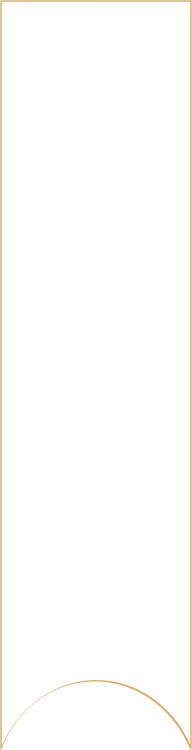 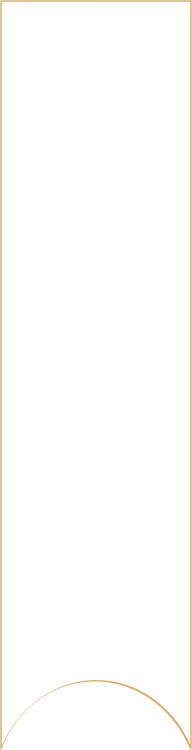 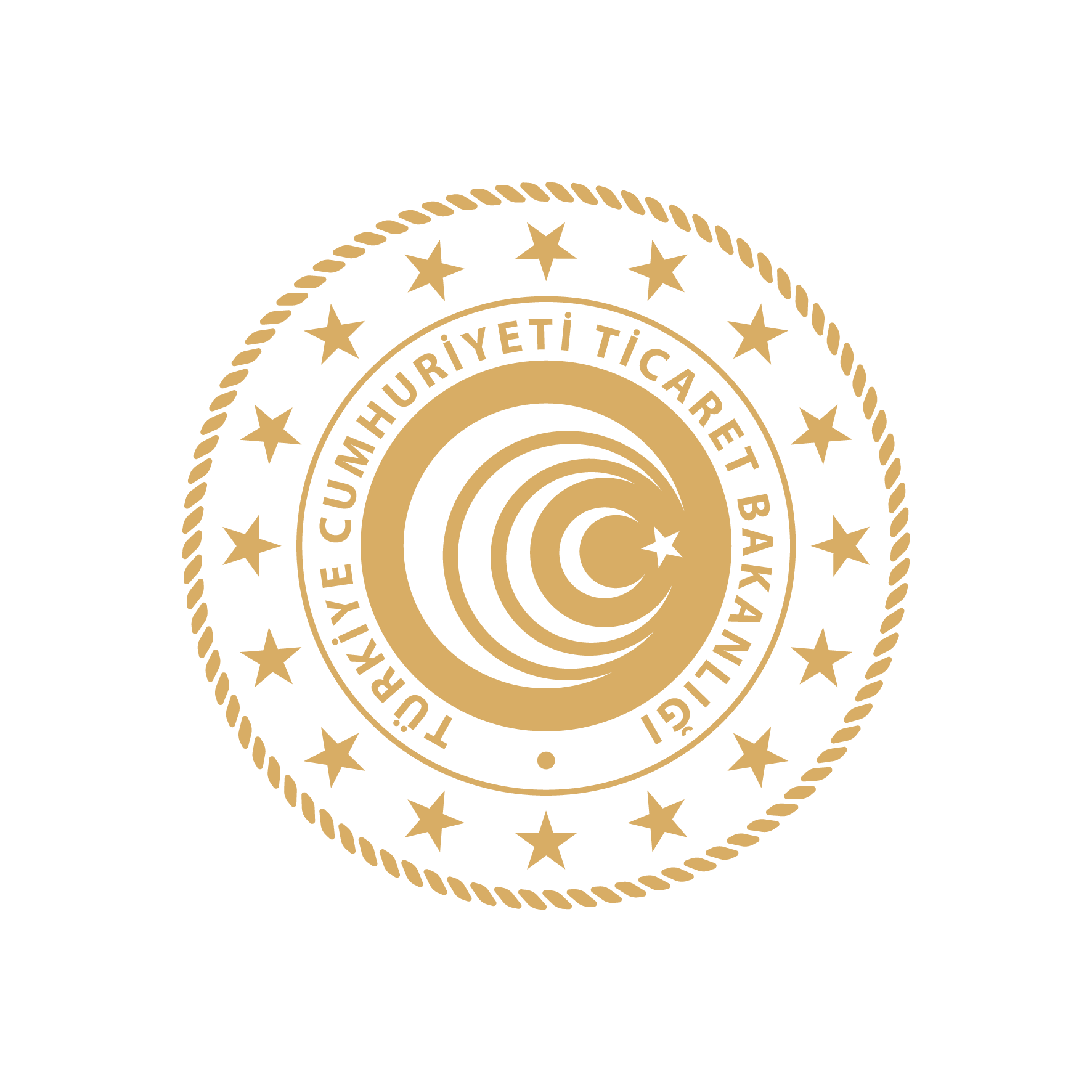 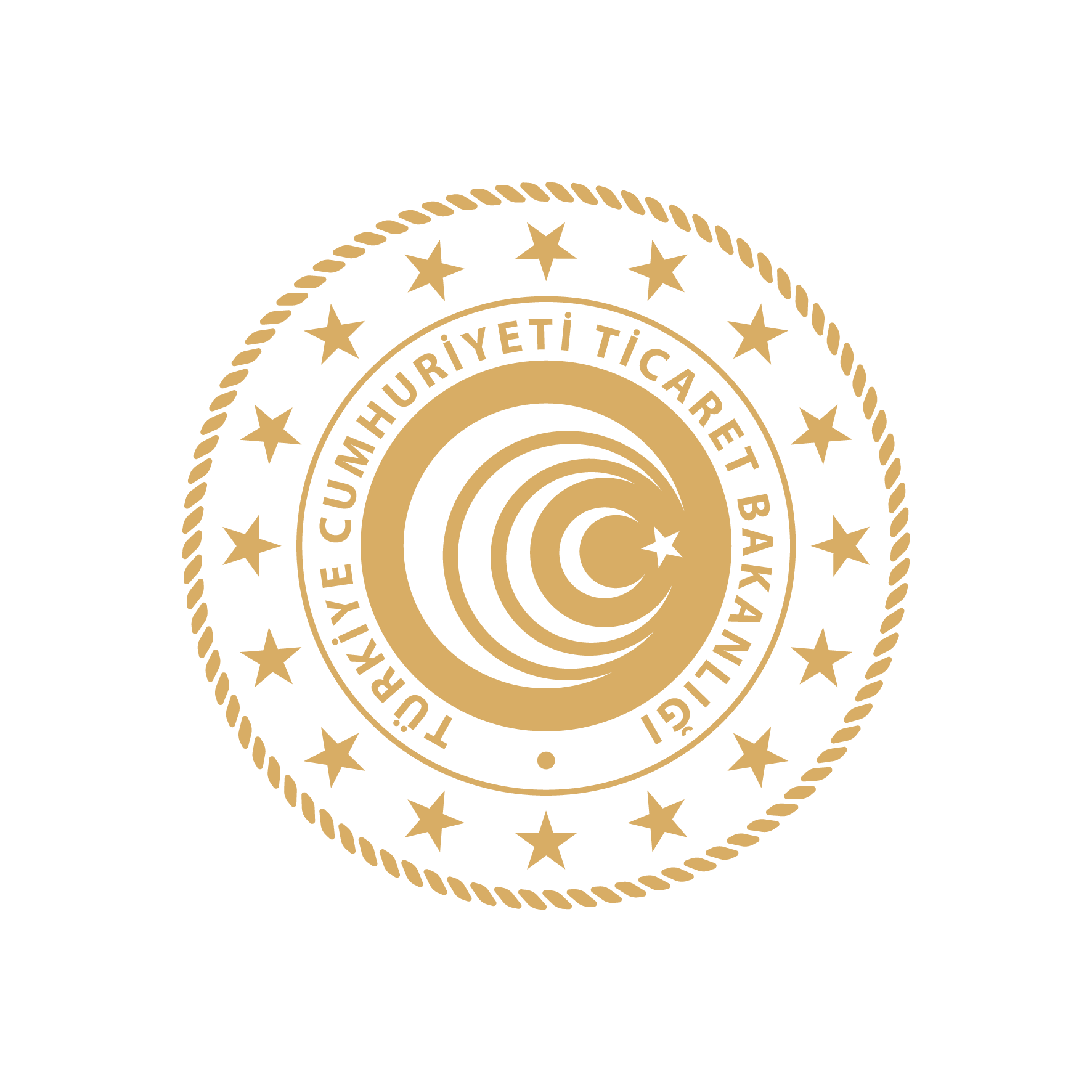 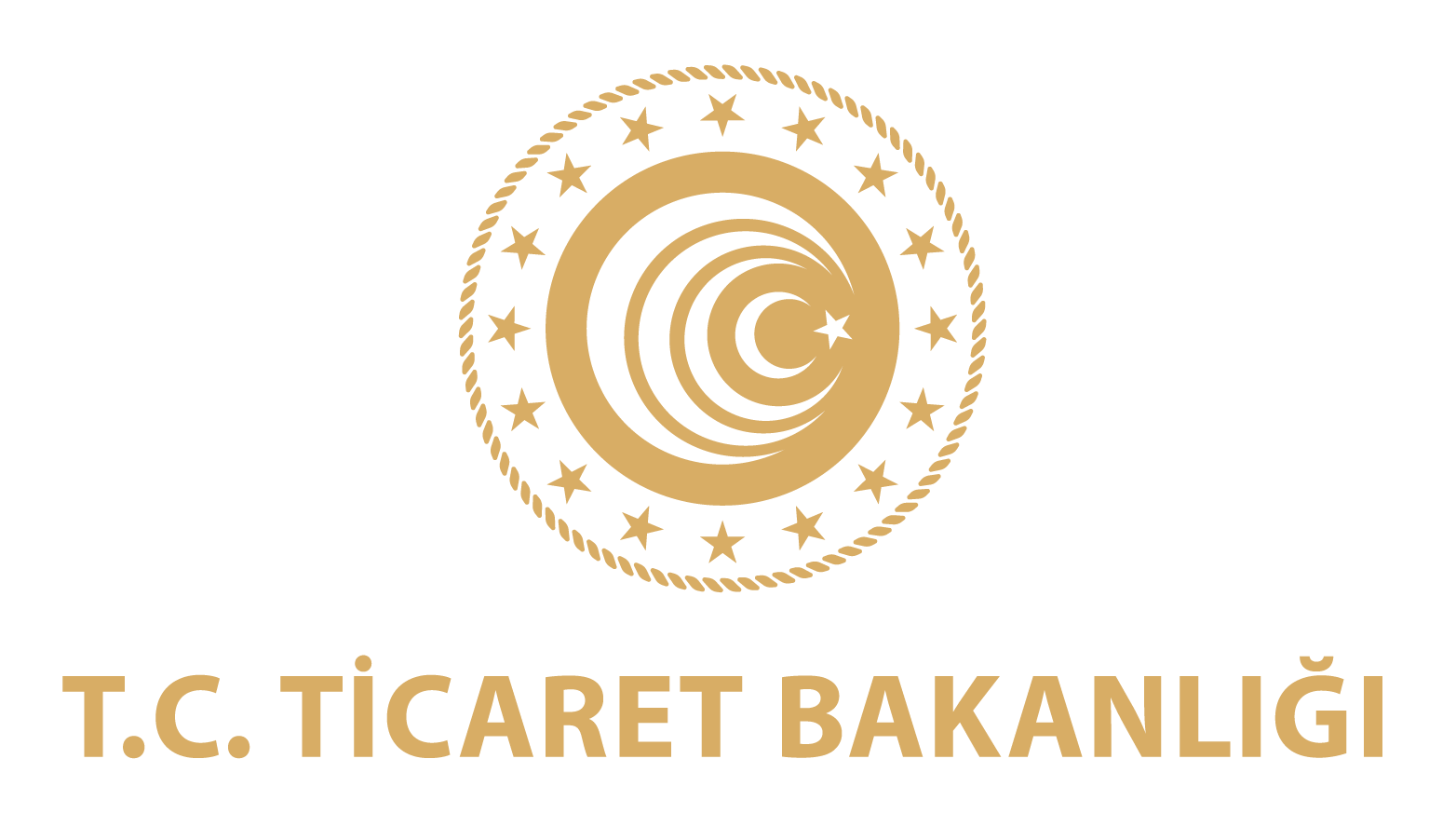 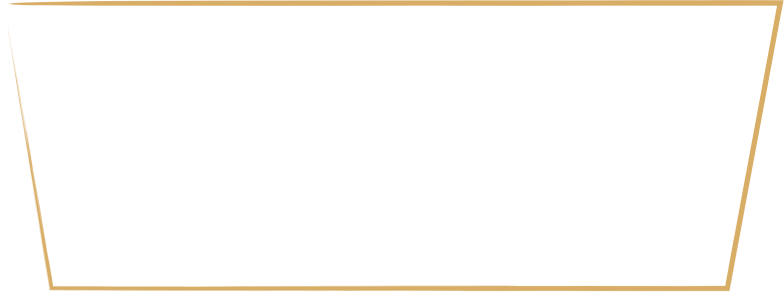 MARKA/TURQUALITY® DESTEĞİ
İHRACAT 
GENEL MÜDÜRLÜĞÜ
İHRACAT 
GENEL MÜDÜRLÜĞÜ
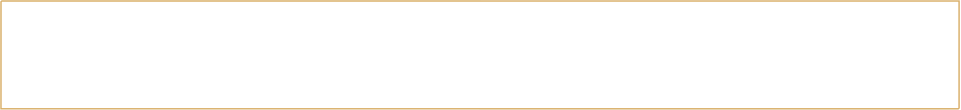 TURQUALITY®/ MARKA DESTEĞİ
DESTEK SÜRESİ: 	 Marka Programı	           : 4 yıl 
		      Turquality® Programı	: Programda kaldığı süre boyunca
 DESTEK ORANI:	 %50
Tanıtım
İstihdam
Patent, faydalı model, endüstriyel tasarım tescili ile yurt dışı marka tescil/yenileme/koruma
Fuar
Danışmanlık
Pazara giriş belgesi, ruhsatlandırma ile klinik test işlemleri
Depolama hizmeti ile birim kira/temel kurulum/konsept mimari çalışma
Pazar araştırması çalışması ve raporları
Franchise
Gelişim Yol Haritası
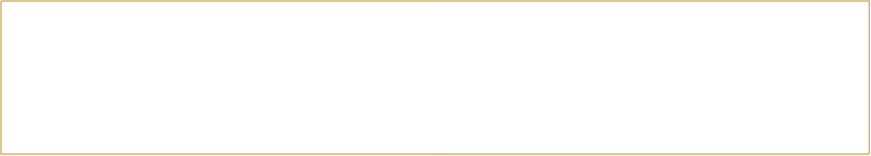 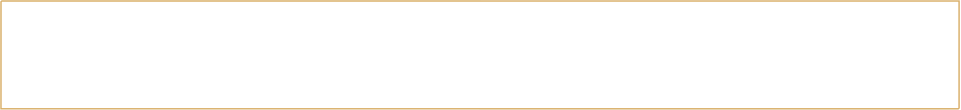 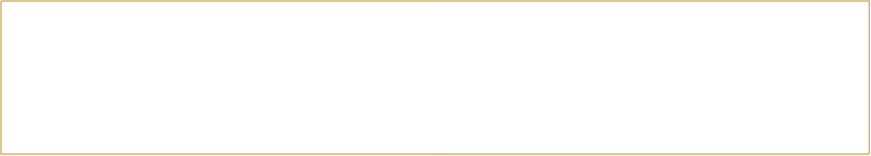 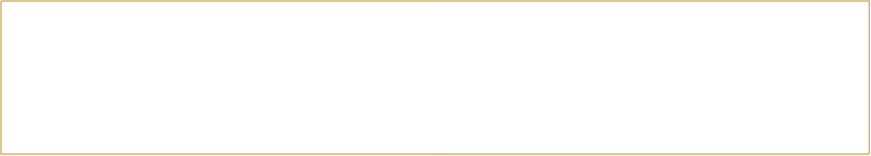 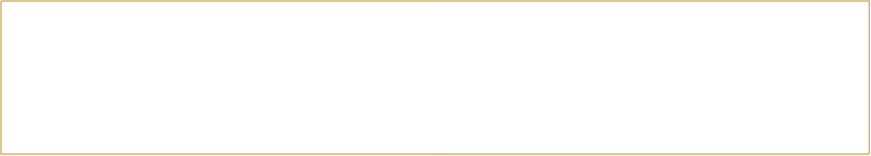 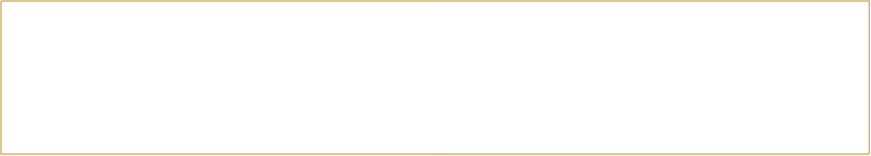 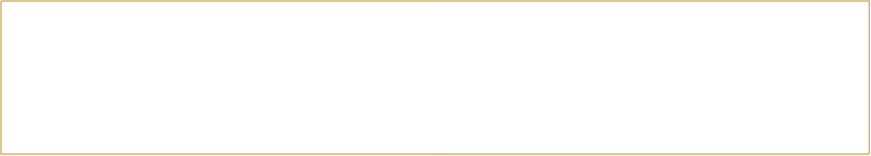 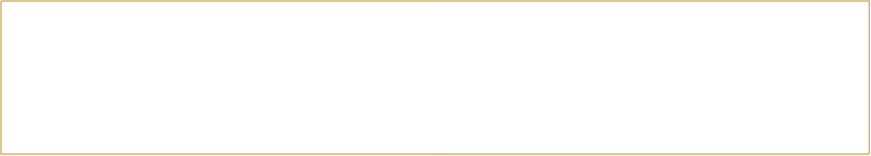 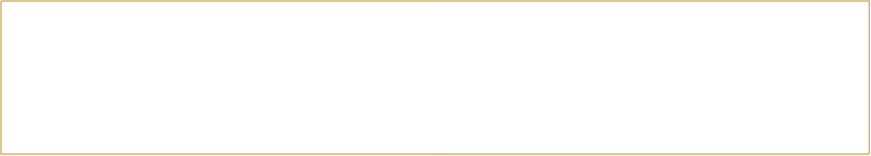 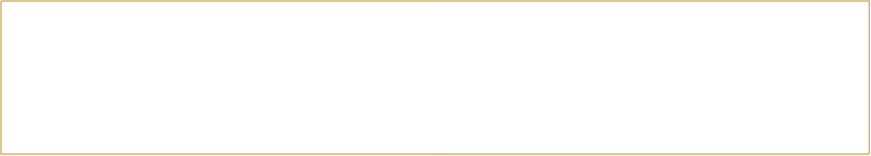 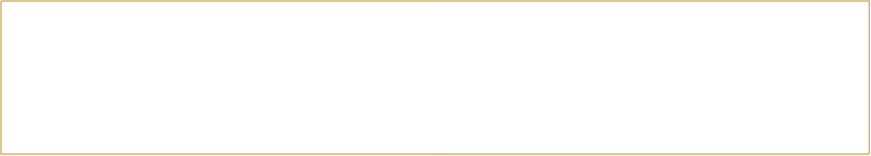 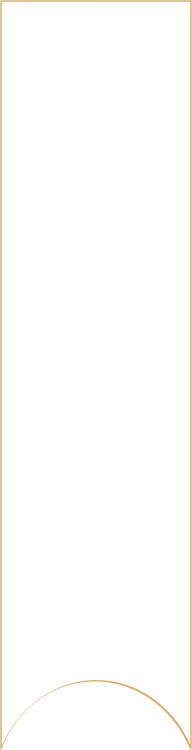 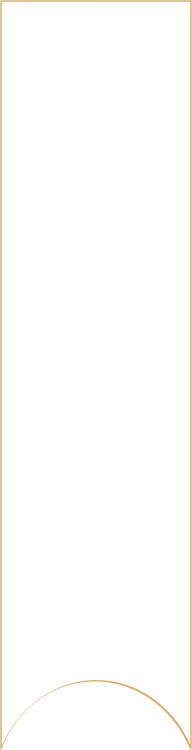 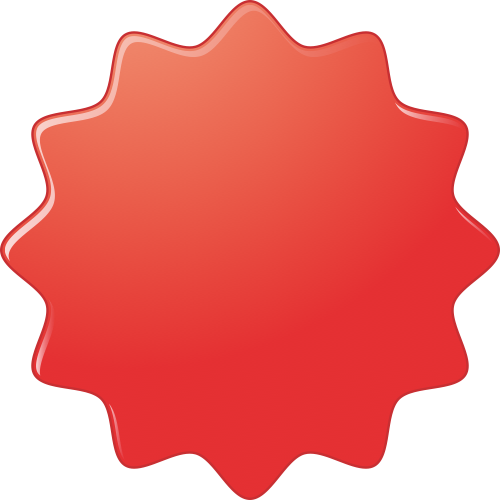 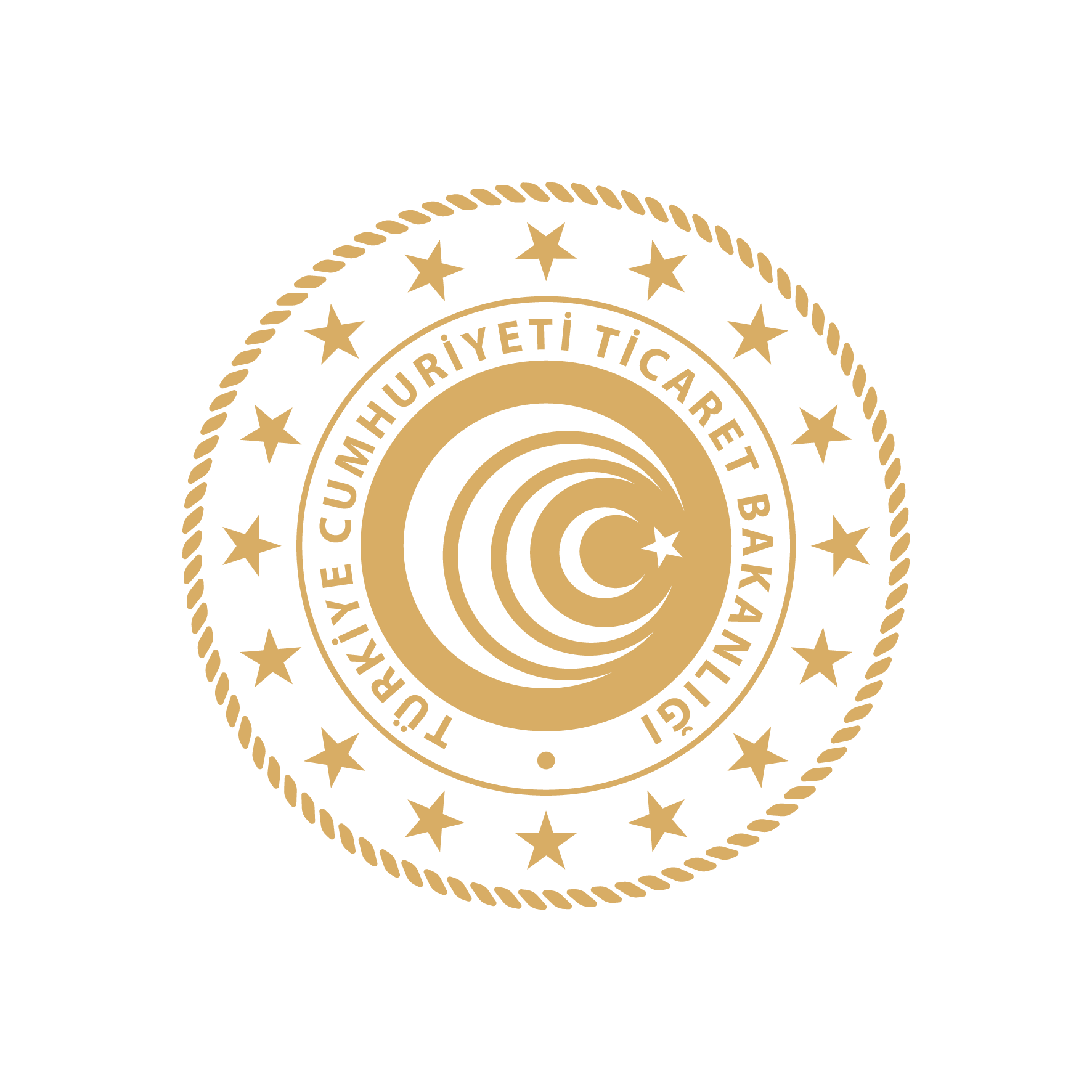 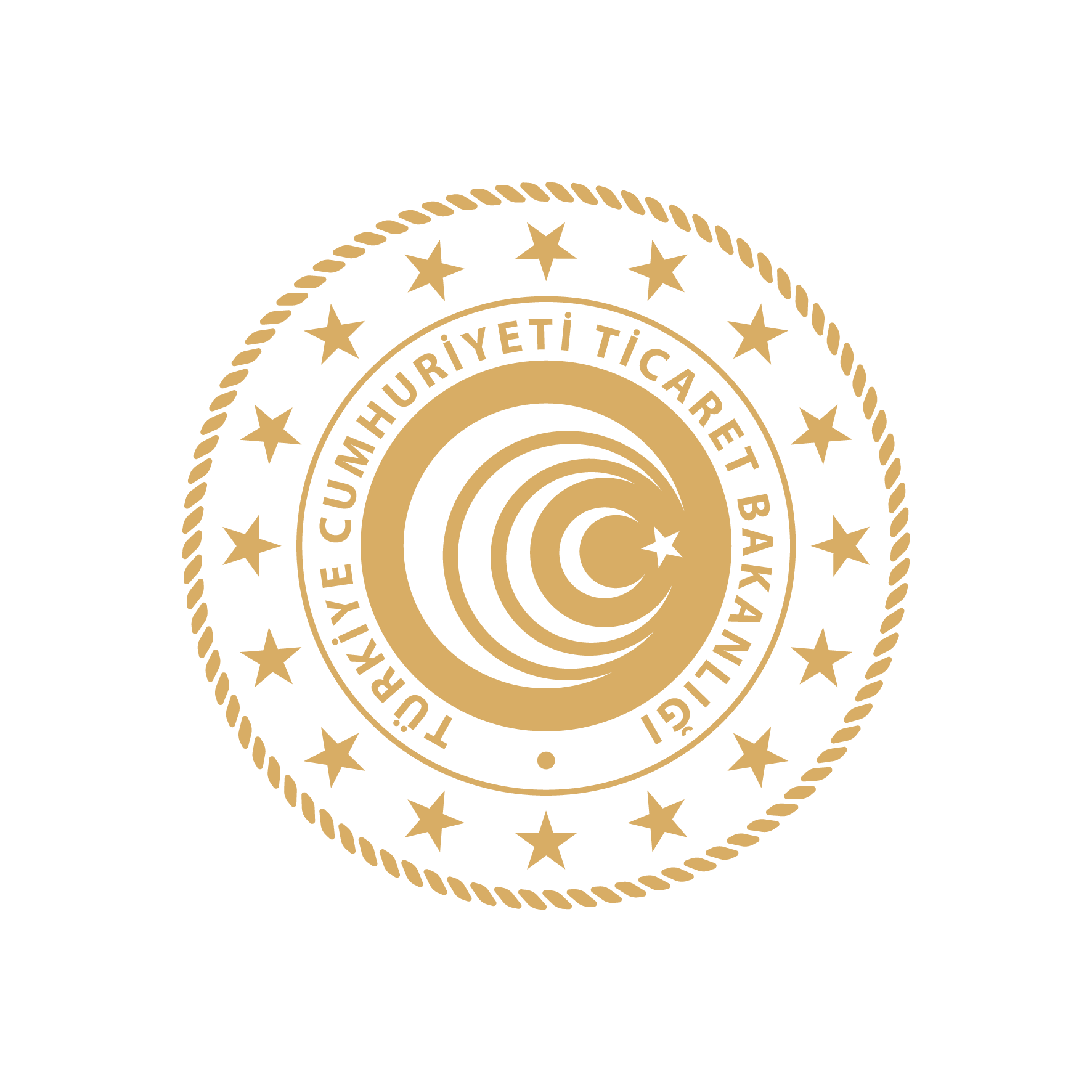 YENİLİKLER
YENİ DESTEK
Şirket başına yılda 50/100 milyon TL destek
Destek unsuru bazında limitler kaldırıldı
İHRACAT 
GENEL MÜDÜRLÜĞÜ
İHRACAT 
GENEL MÜDÜRLÜĞÜ
Hedef ülkeler için ilave 20 puan destek

Hedef sektörler için ilave 5 puan destek
Şirketler için marka limiti kaldırıldı
Patent/faydalı model/endüstriyel tasarım/marka tescili ile pazara giriş belgesi hedef pazardan bağımsız desteklenecek
Birden fazla ülkeye yönelik olan faaliyetlerde hedef pazardan bağımsız destek
Uzun dönemli kiralanmasına karşın belirli dönemlerde ürün sergileme amacıyla kullanılan sergi/teşhir salonu desteklenecek
Fuar desteği kapsamında yerinde inceleme ve fuar yerinde inceleme formu uygulamaları kaldırıldı
Birlikte markalama (co-branding) faaliyetleri destek kapsamına alındı ve influencer, web3 tabanlı mağaza, ürün yerleştirme ile yapı bilgi modeli (BIM) objeleri gibi kalemler eklenerek tanıtım desteği kapsamı genişletildi
Mahsuplaşma yoluyla ödemesi yapılan tanıtım faaliyetleri desteklenebilecek
Franchise desteği de hedef Pazar başına
 5 yıl verilecek
Paylaşımlı ofislerin üyelik giderleri kira desteği kapsamına alındı
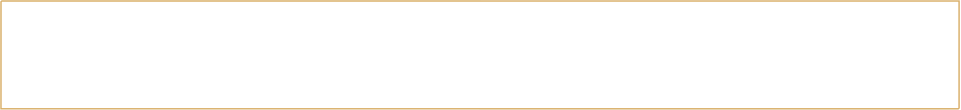 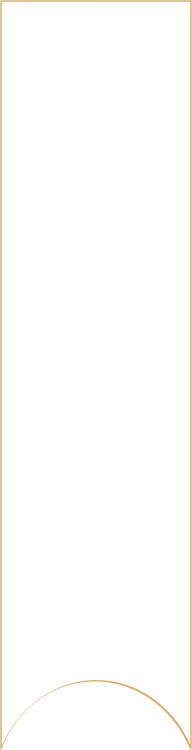 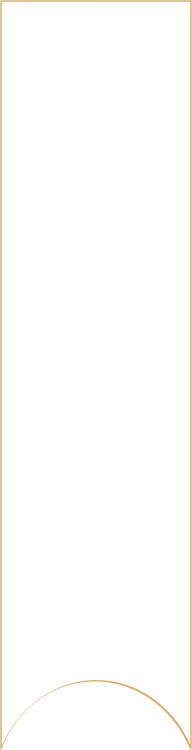 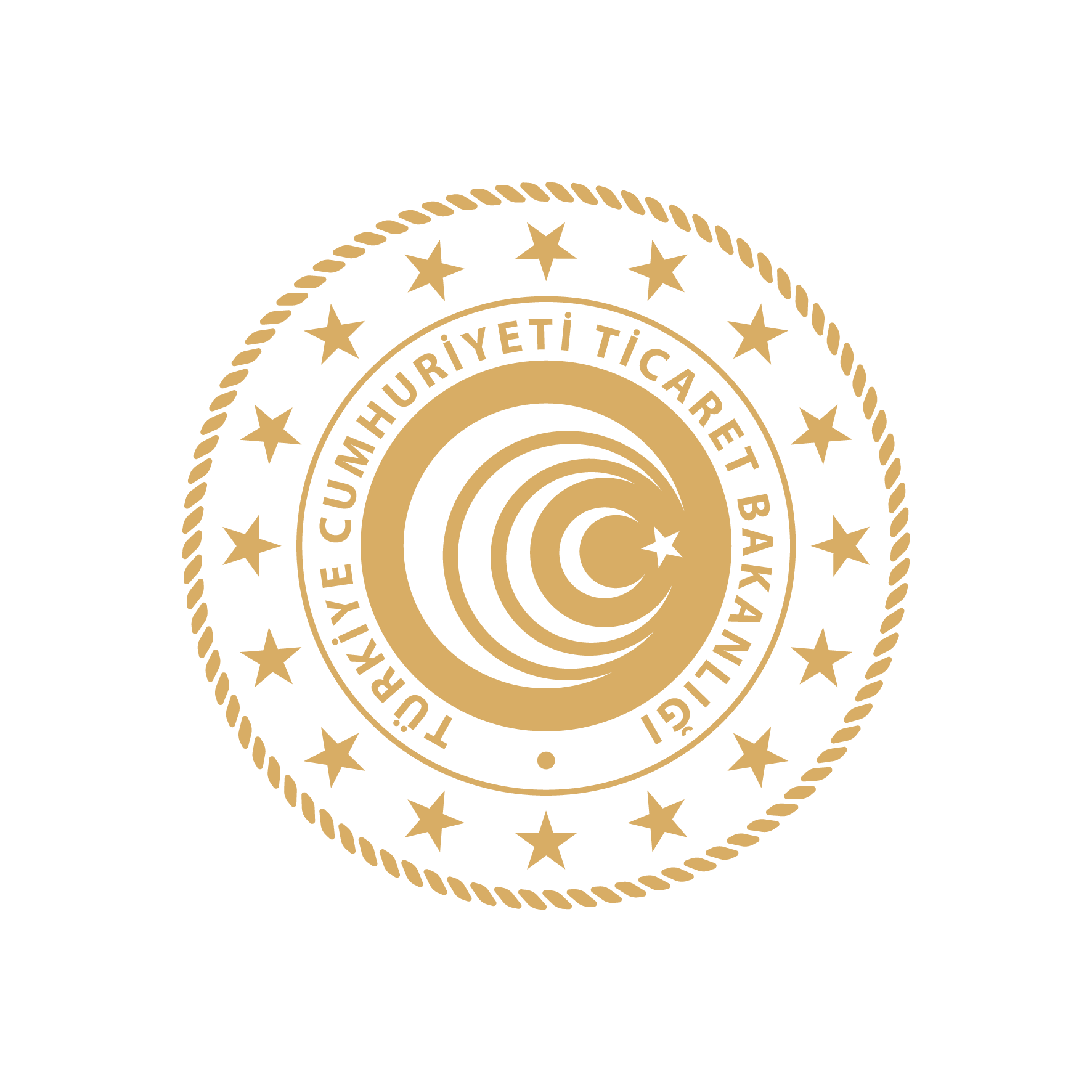 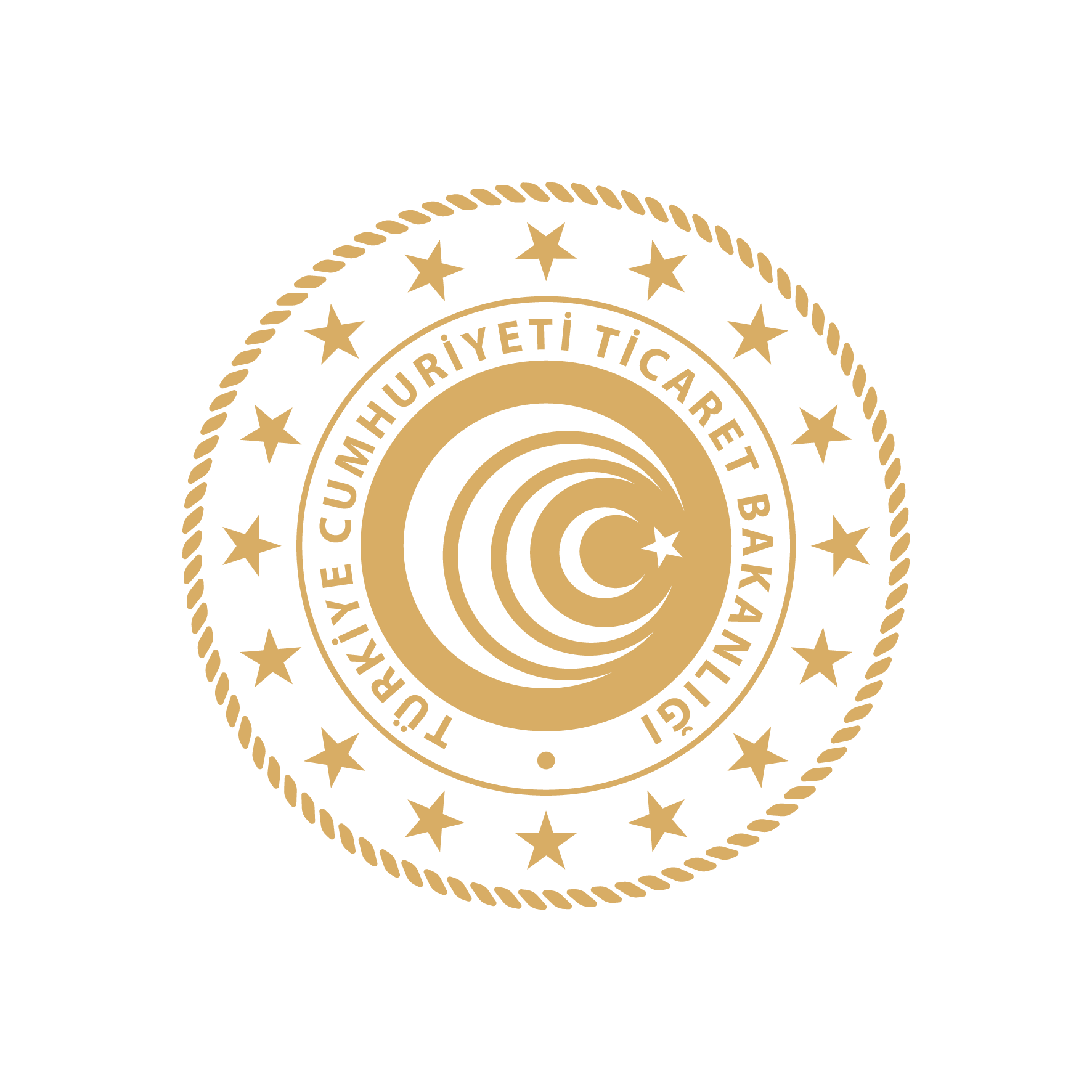 TURQUALITY® / MARKA DESTEĞİ
Bakanlığa Başvuru
Ön İnceleme Çalışması
Destek Başlangıcı
Gelişim Yol Haritası
Detaylı Analiz: Markalaşma Yol Haritası
İHRACAT 
GENEL MÜDÜRLÜĞÜ
İHRACAT 
GENEL MÜDÜRLÜĞÜ
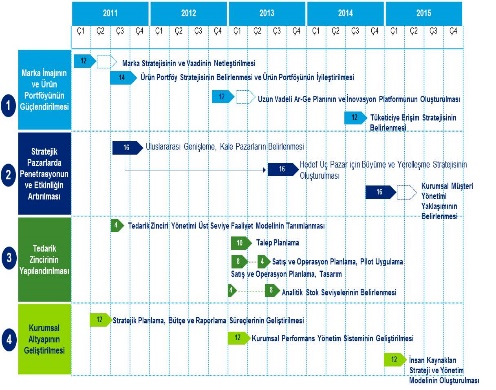 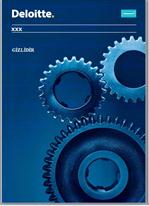 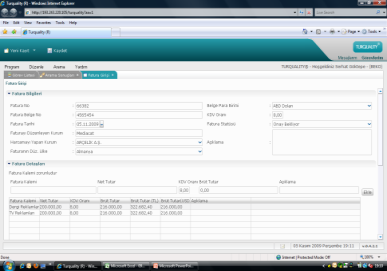 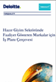 Bakanlık  Değerlendirmesi
TURQUALITY® Otomasyon Sistemi
Markanın Destek Oranında Değişiklik/Kapsamdan Çıkarma
Projelerin Hayata Geçirilmesi
Performans Değerlendirme
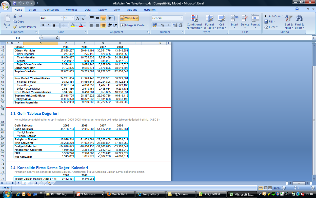 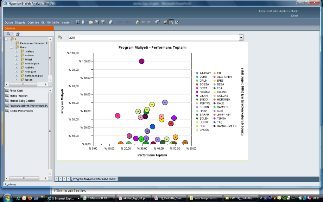 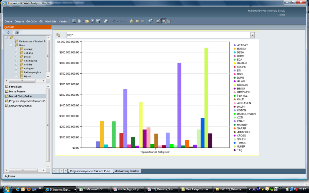 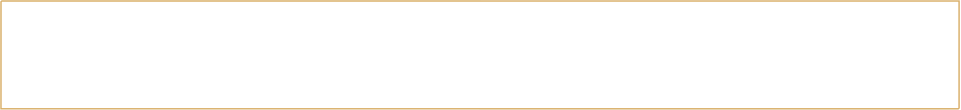 TURQUALITY® / MARKA DESTEĞİ
ÖN İNCELEME ÇALIŞMASI
MARKA PERFORMANSI
FİNANSAL PERFORMANS
Firmanın Ana Yetkinlikleri
PAZARLAMA VE SATIŞ YÖNETİMİ
YENİ ÜRÜN TASARIMI 
VE İNOVASYON
MARKA YÖNETİMİ 
VE PERFORMANSI
TEDARİK ZİNCİRİYÖNETİMİ
FİNANS
Destek Fonksiyonları
BİLGİ TEKNOLOJİLERİ
DİJİTALLEŞME
İNSAN
KAYNAKLARI
YÖNETİŞİM
STRATEJİ VE KURUMSAL PERFORMANS
DEĞERLENDİRME SONUCU
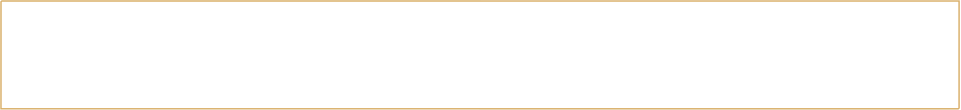 TURQUALITY® / MARKA DESTEĞİ
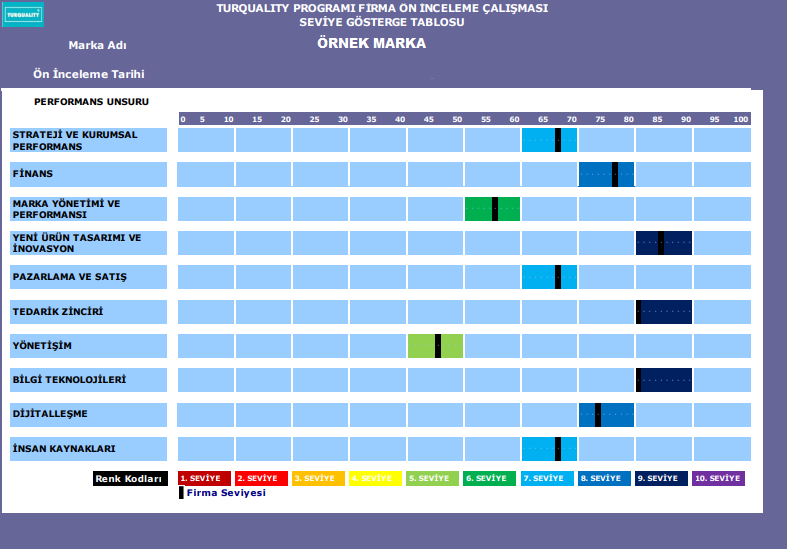 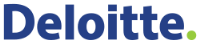 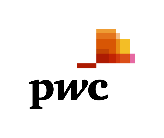 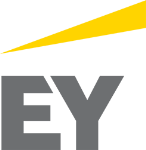 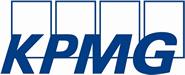 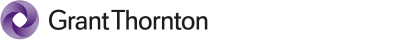 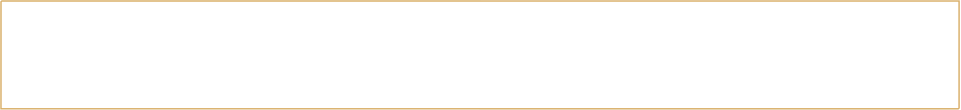 TURQUALITY® - MARKA DESTEĞİ
Koç, Sabancı, Bilkent ve İstanbul Üniversitelerinin Desteğiyle 
Yönetici Geliştirme Programı
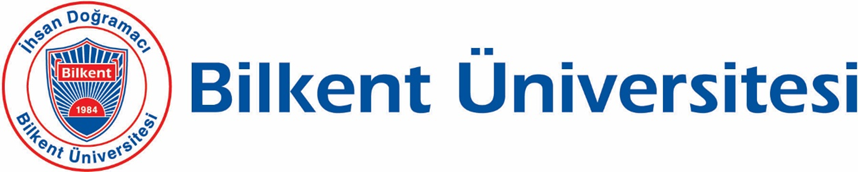 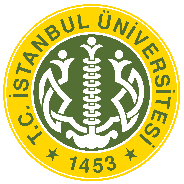 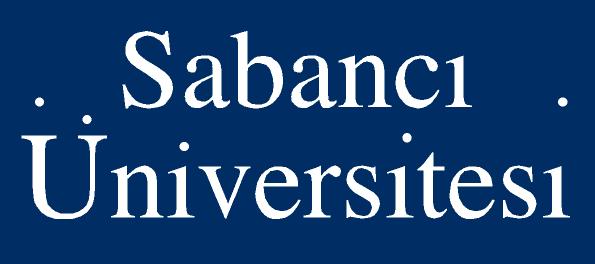 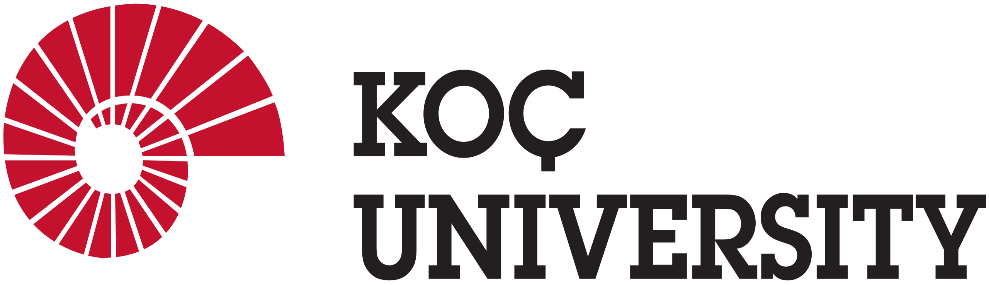 2022 yılında tamamlanan 19. dönem Yönetici Geliştirme Programı ile birlikte geçmişten günümüze toplam 2.200’den fazla yönetici eğitim verildi.
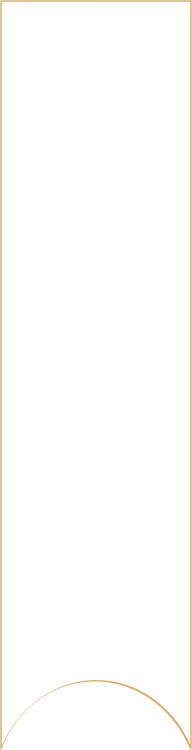 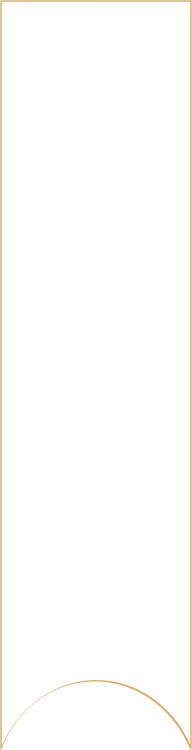 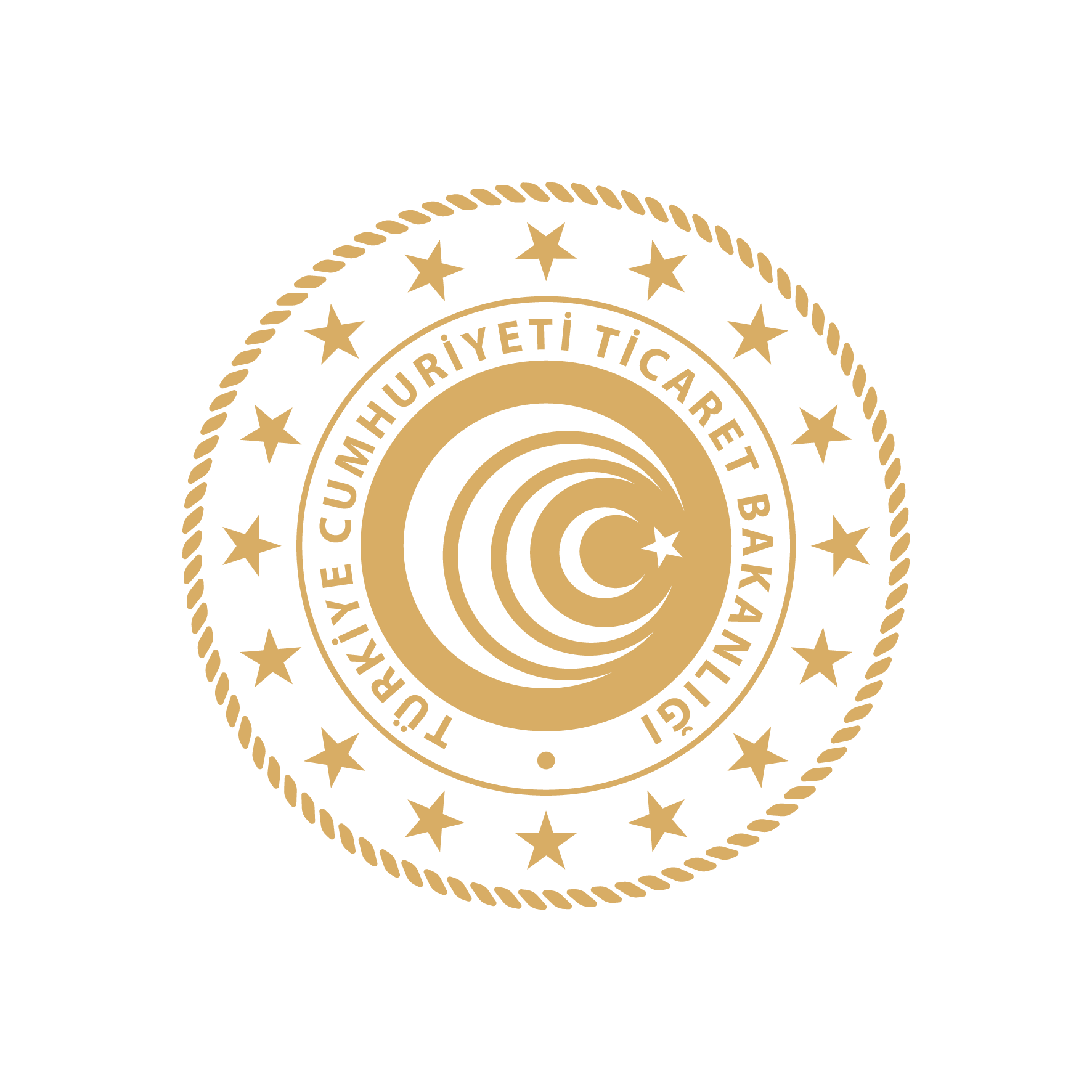 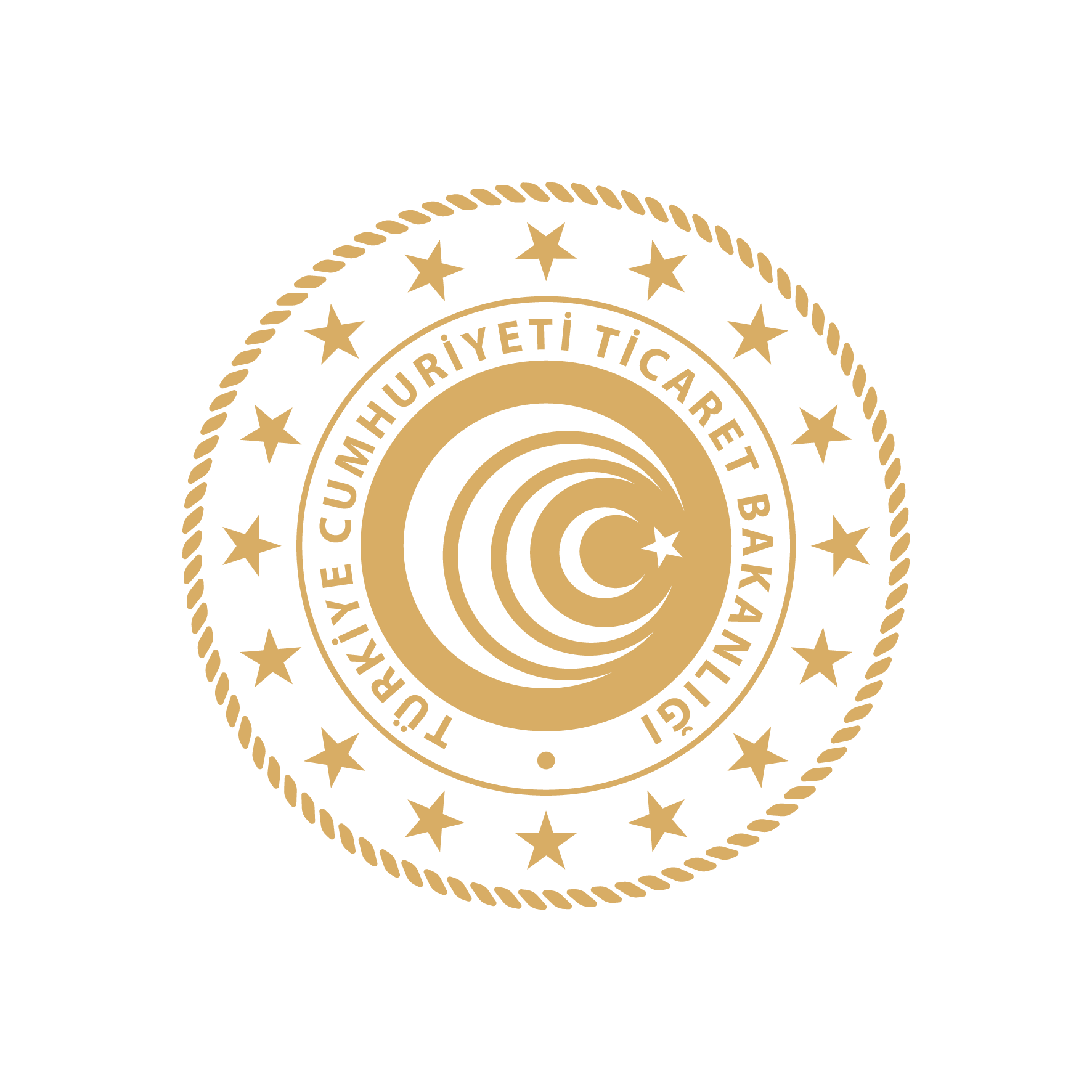 İHRACAT 
GENEL MÜDÜRLÜĞÜ
TEŞEKKÜR EDERİM


    MARKALAŞMA VE TASARIM DESTEKLERİ
DAİRE BAŞKANLIĞI
İHRACAT 
GENEL MÜDÜRLÜĞÜ